Factorising
Factorising
Old Spec Q’s
SAM
1H Q6
May 2019 
1H Q12
May 2018 
1H Q3
June 2018 
2H Q1
June 2018 
2HR Q4
Jan 2019 
1H Q1
Jan 2019 
2H Q12
Jan 2019 
1HR Q15
May 2019 
1H Q3
SAM 1H Q6
Factorising
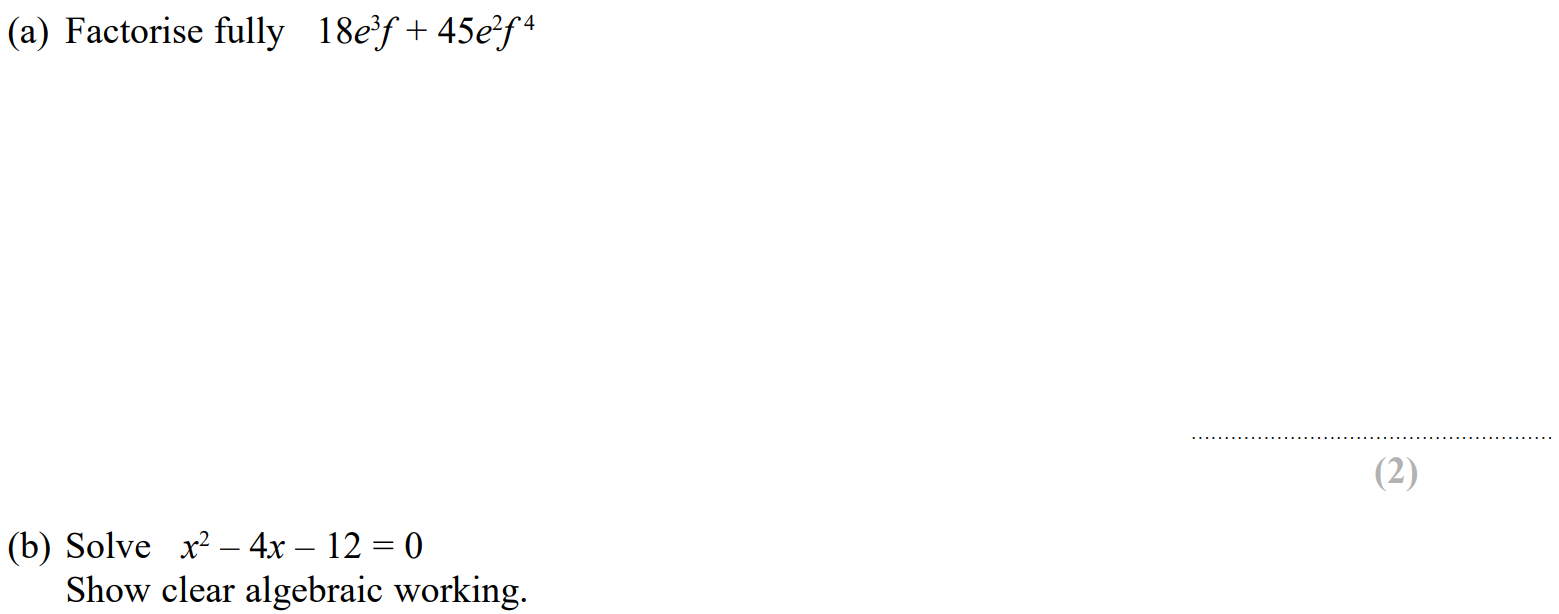 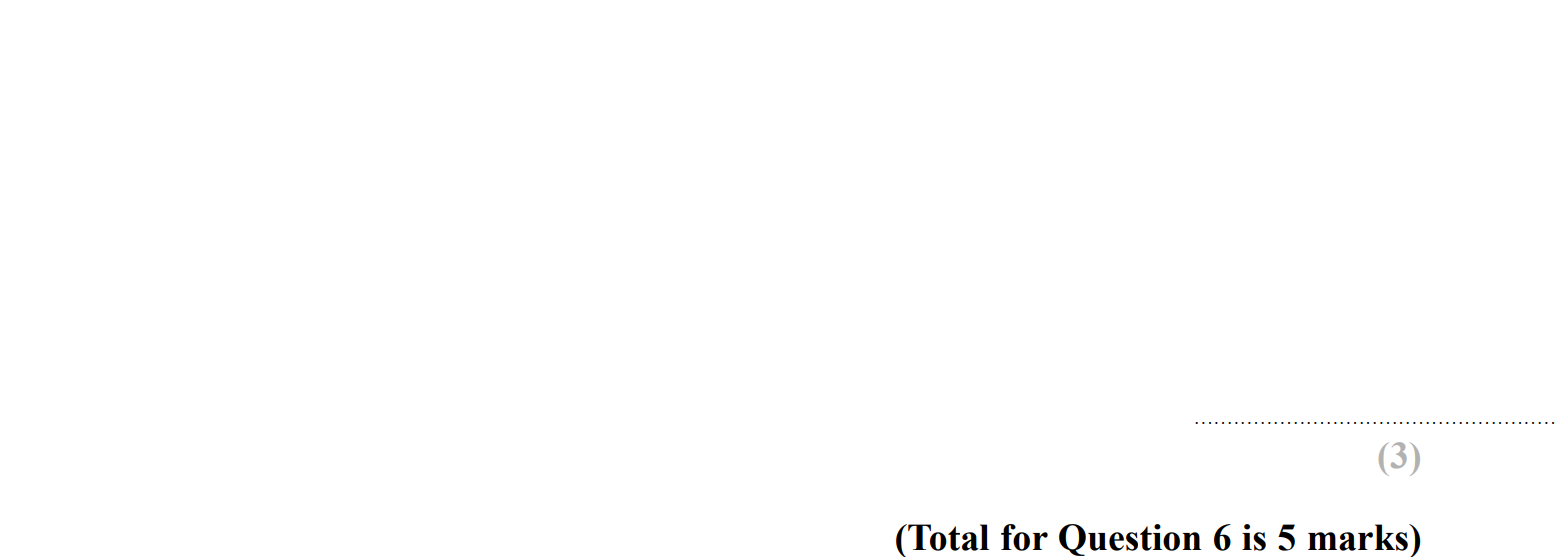 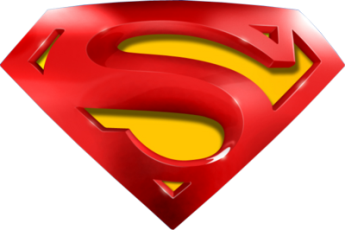 SAM 1H Q6
Factorising
A
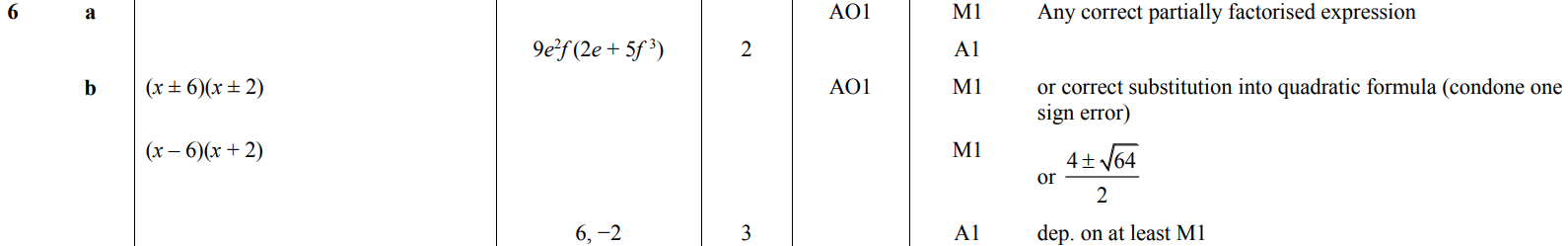 B
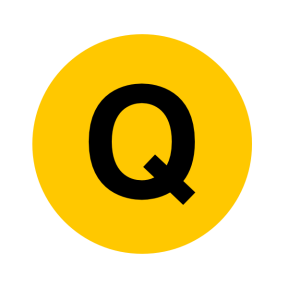 May 2018 1H Q3
Factorising
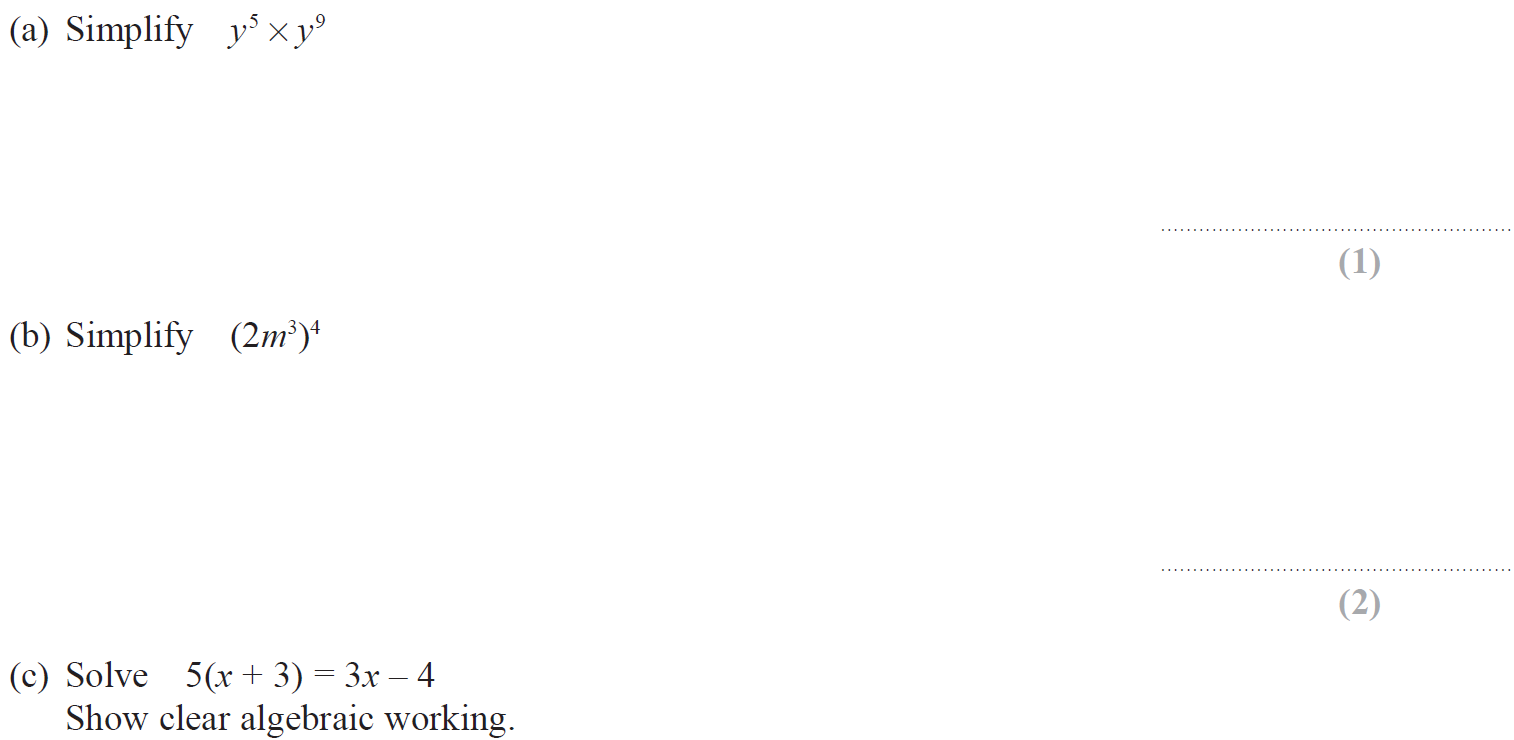 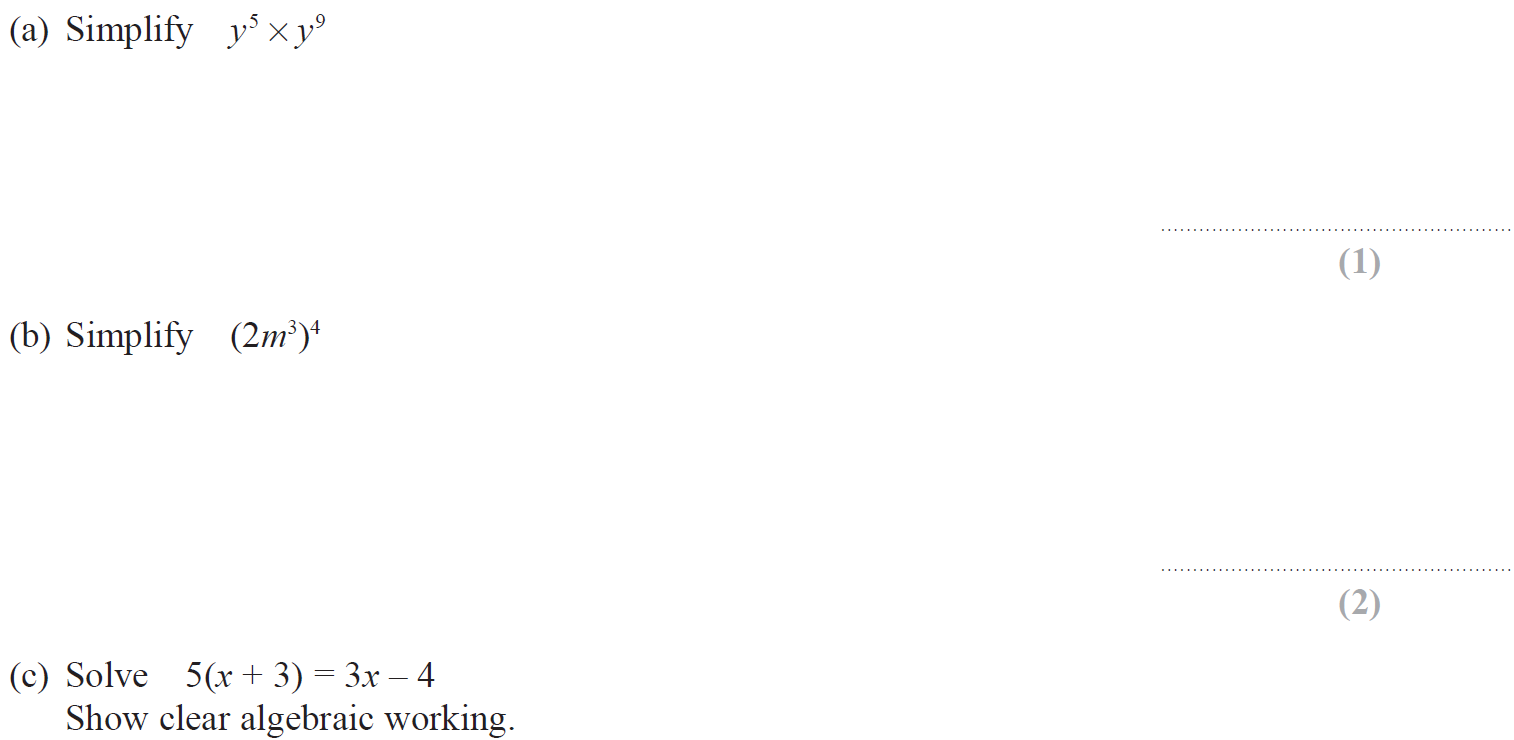 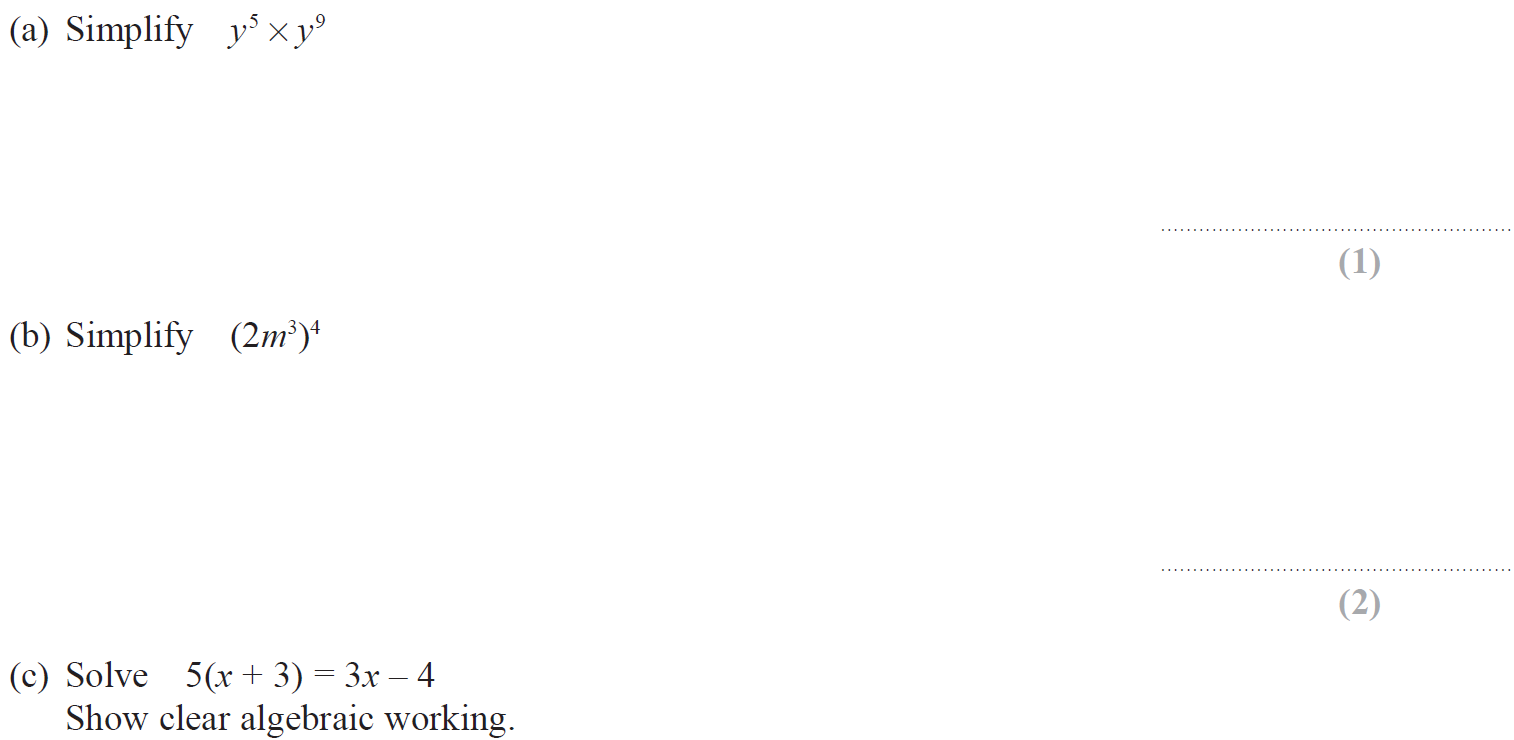 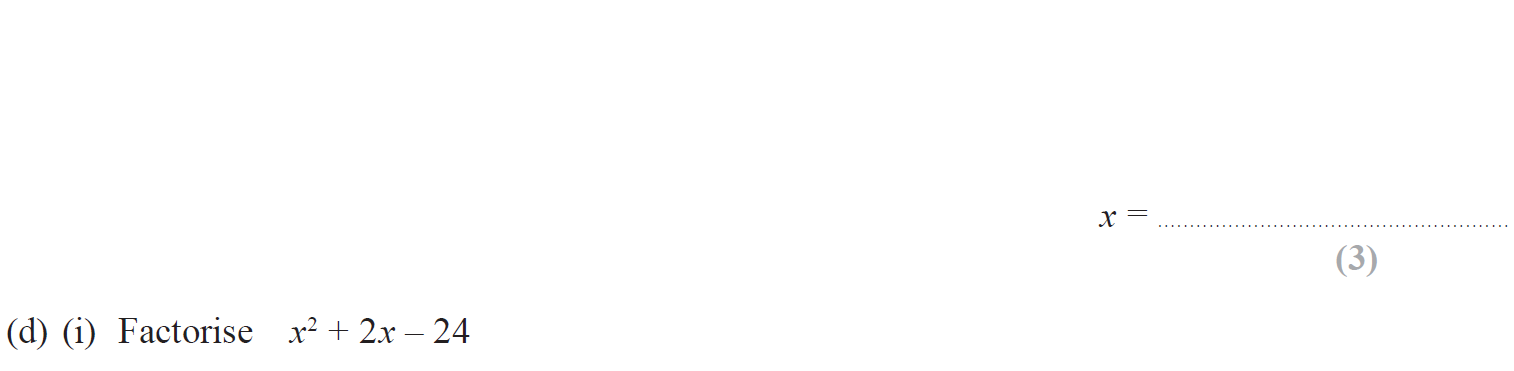 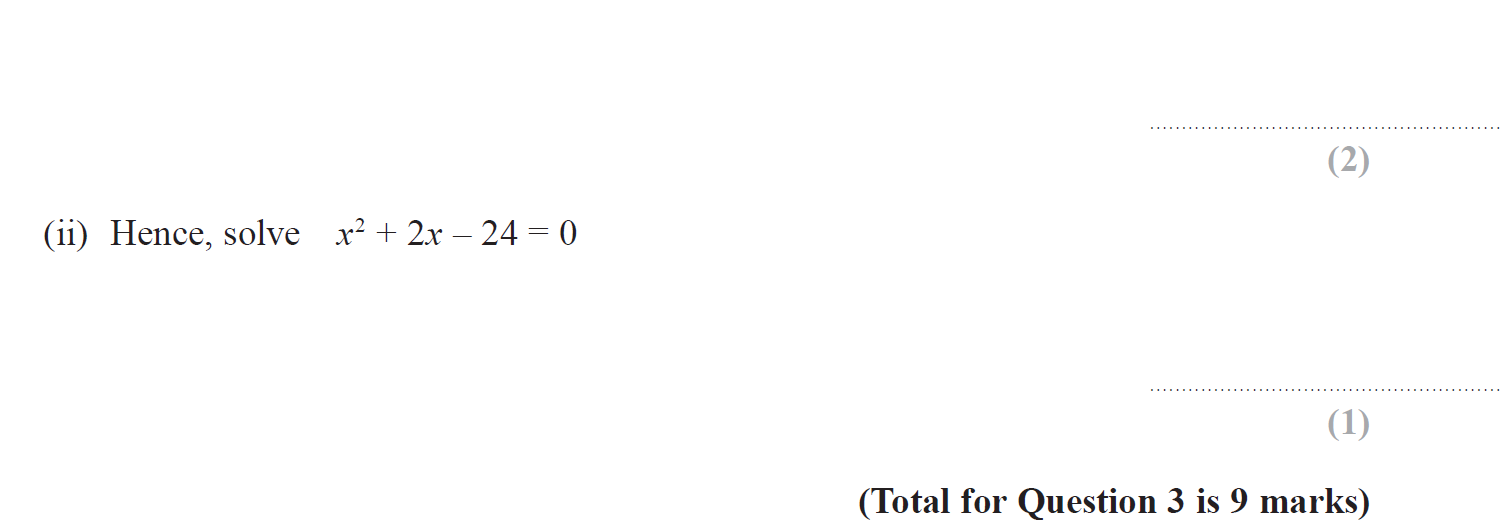 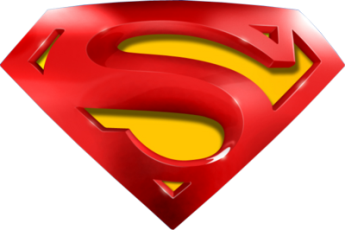 May 2018 1H Q3
Factorising
A
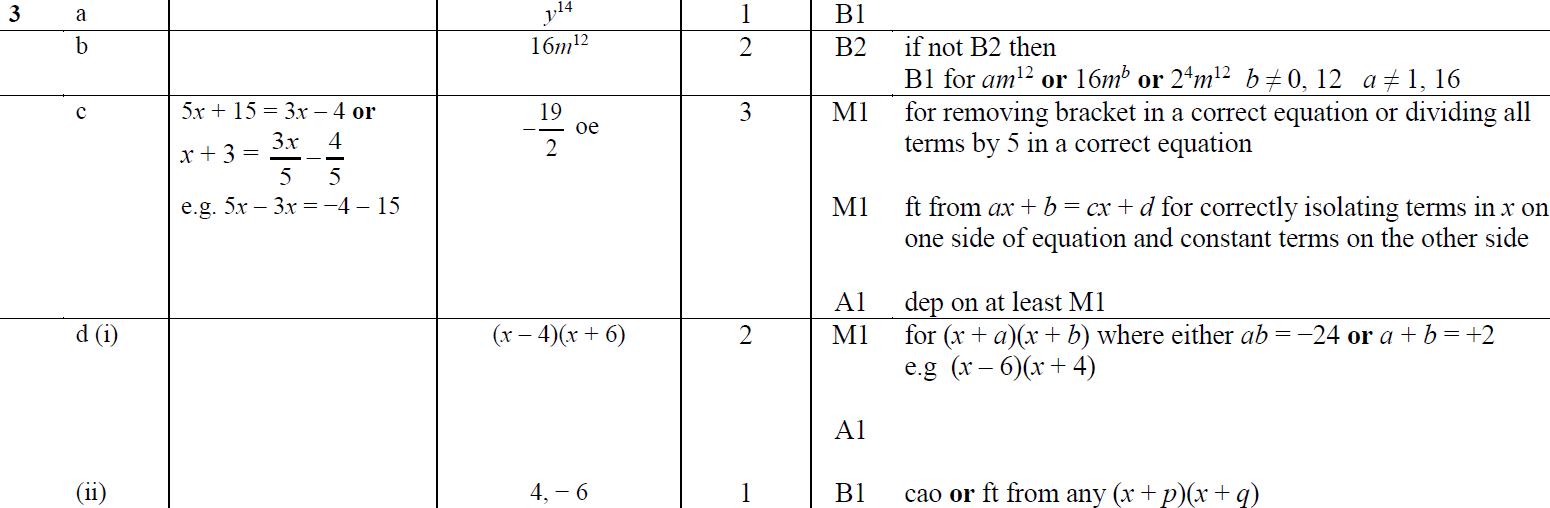 B
C
D (i)
D (ii)
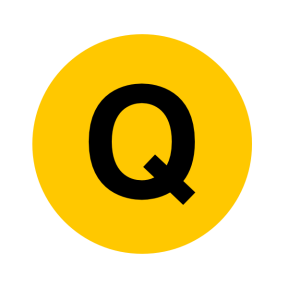 June 2018 2H Q1
Factorising
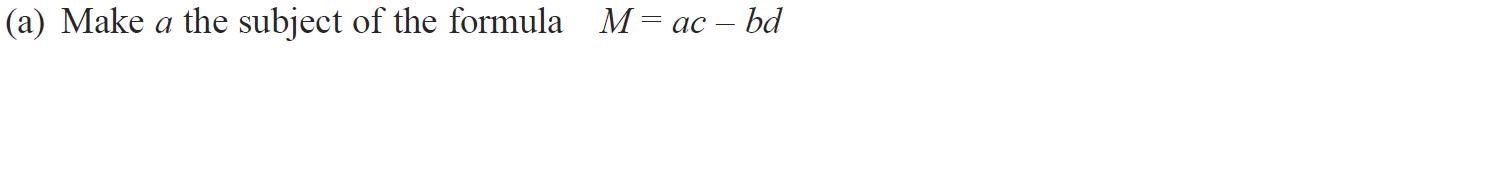 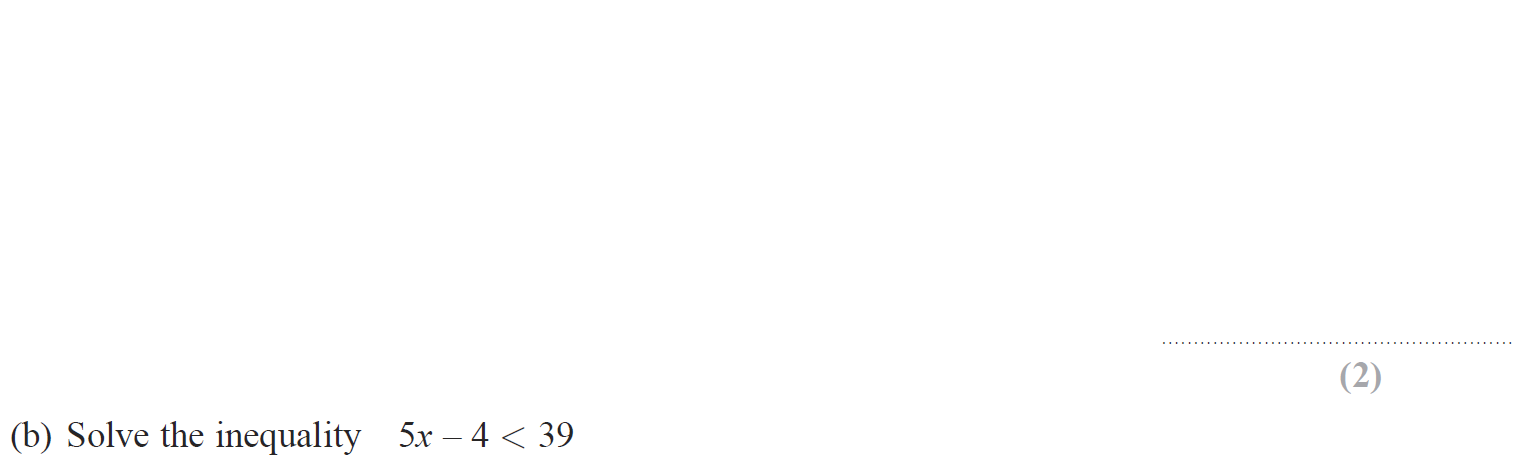 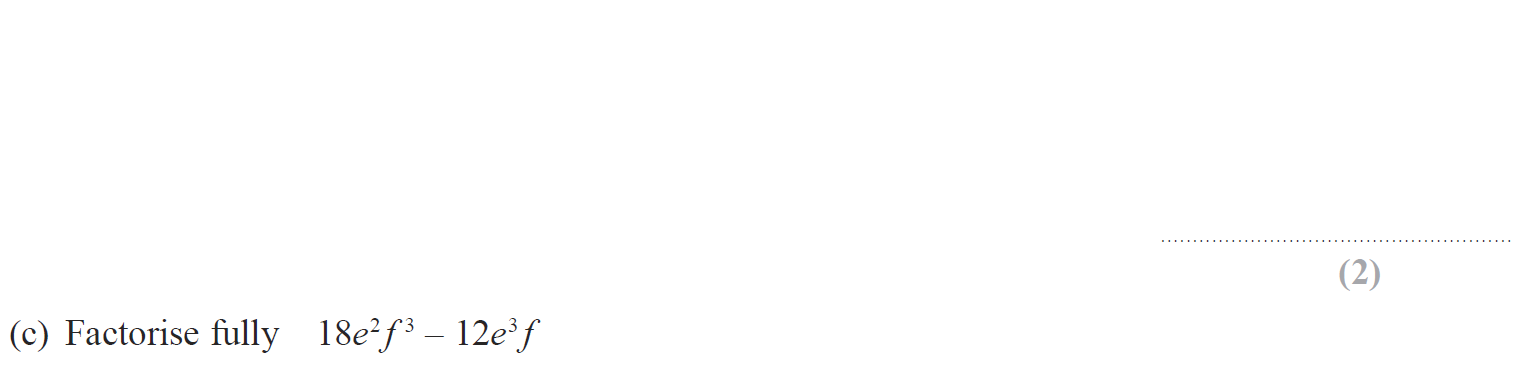 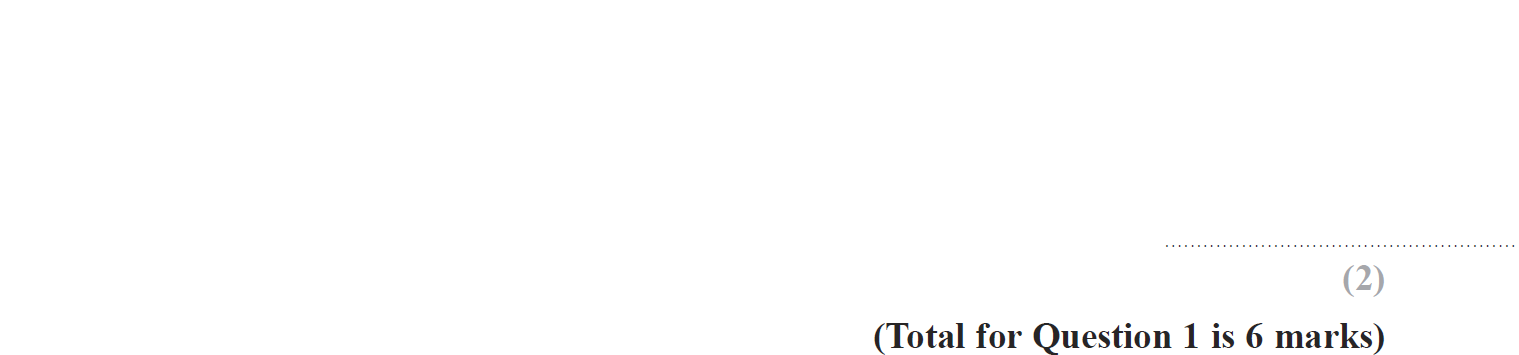 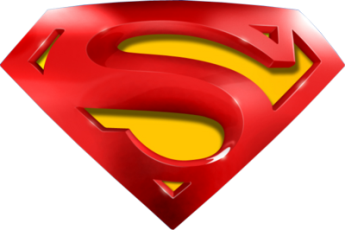 June 2018 2H Q1
Factorising
A
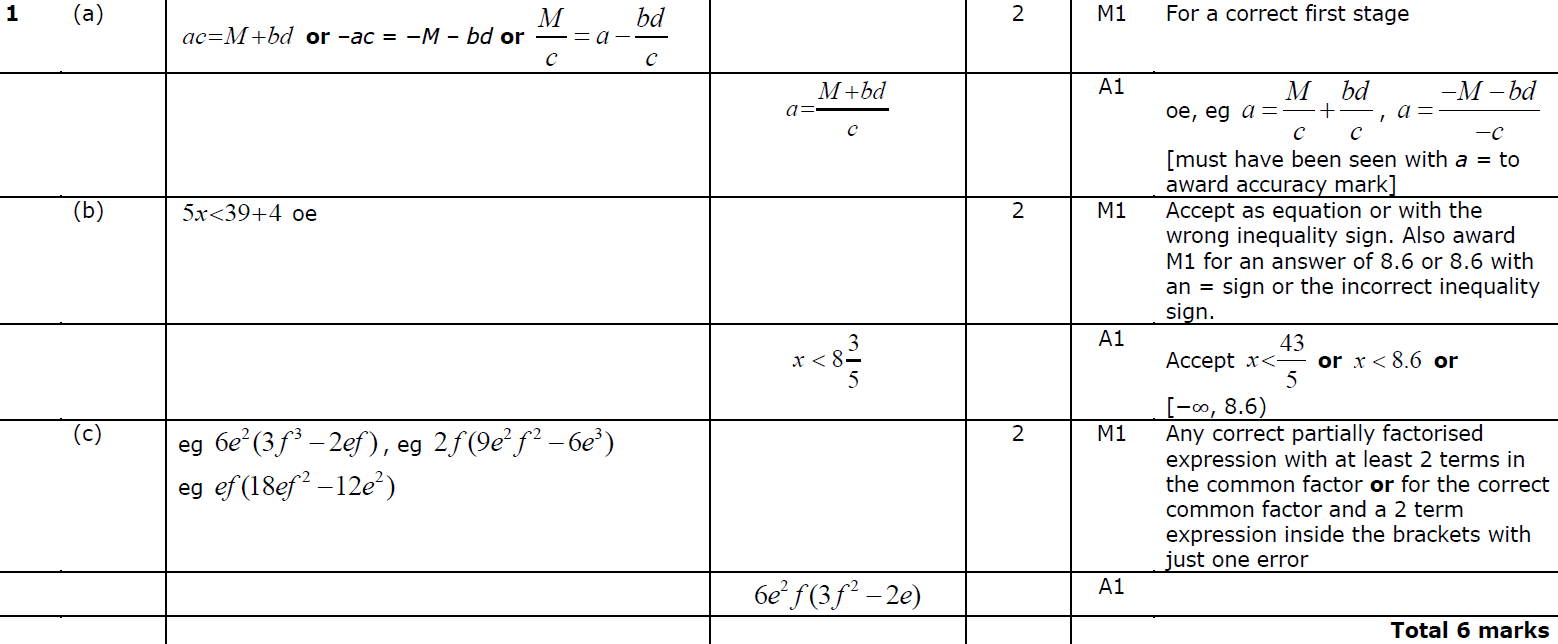 B
C
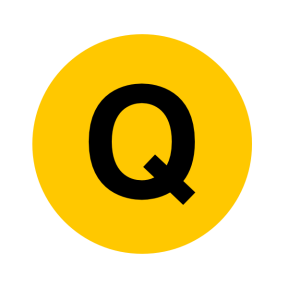 June 2018 2HR Q4
Factorising
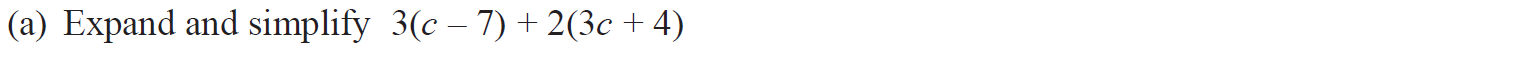 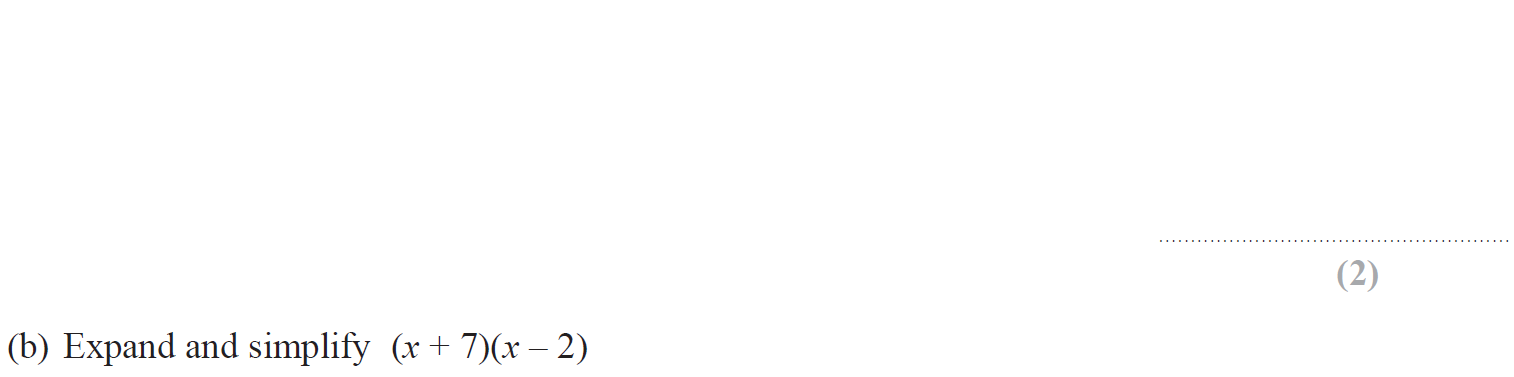 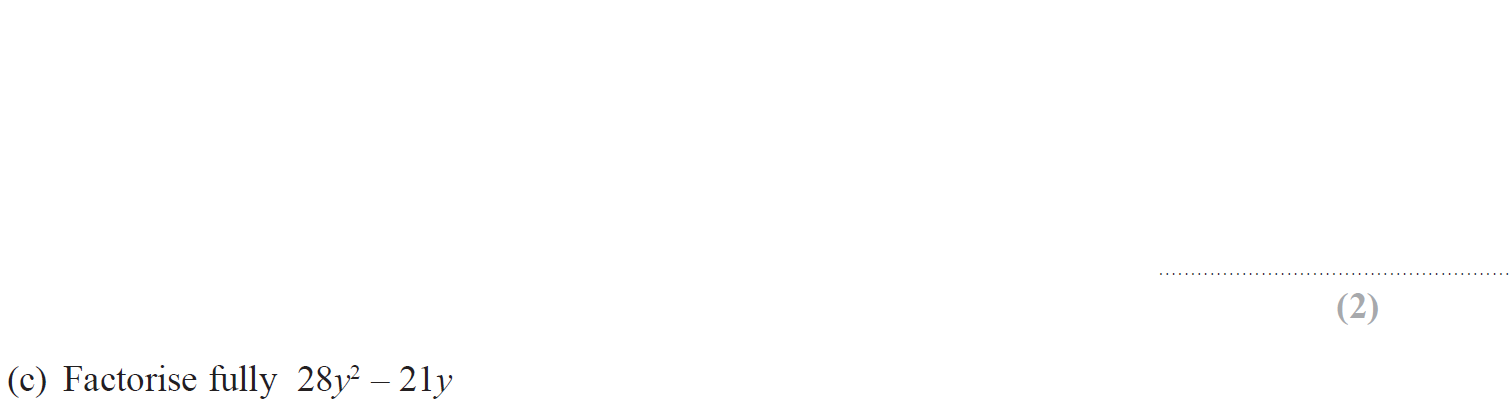 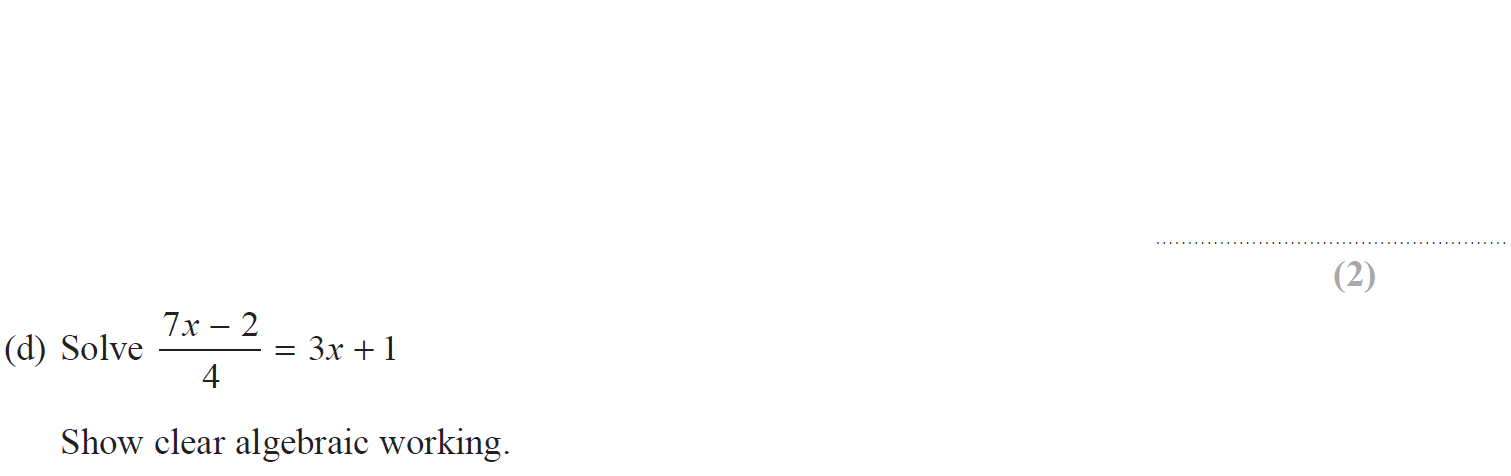 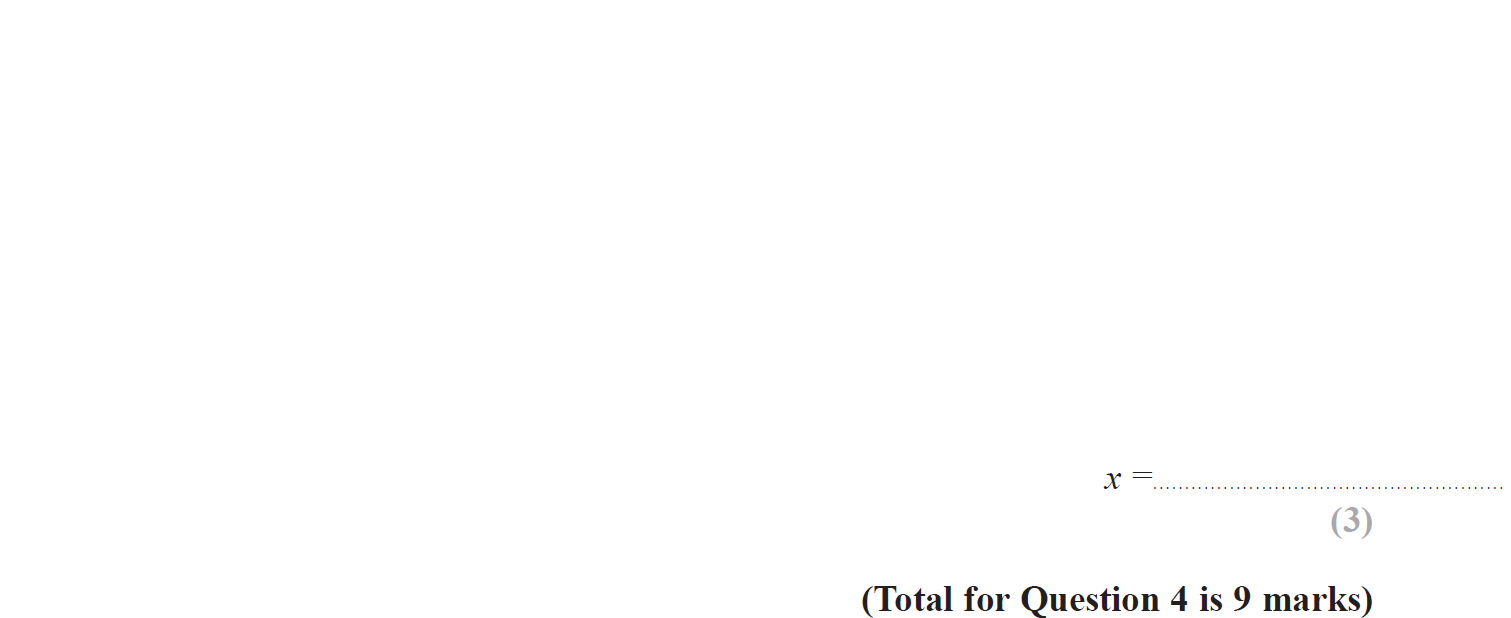 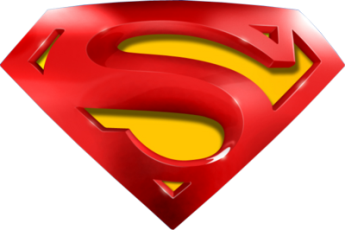 June 2018 2HR Q4
Factorising
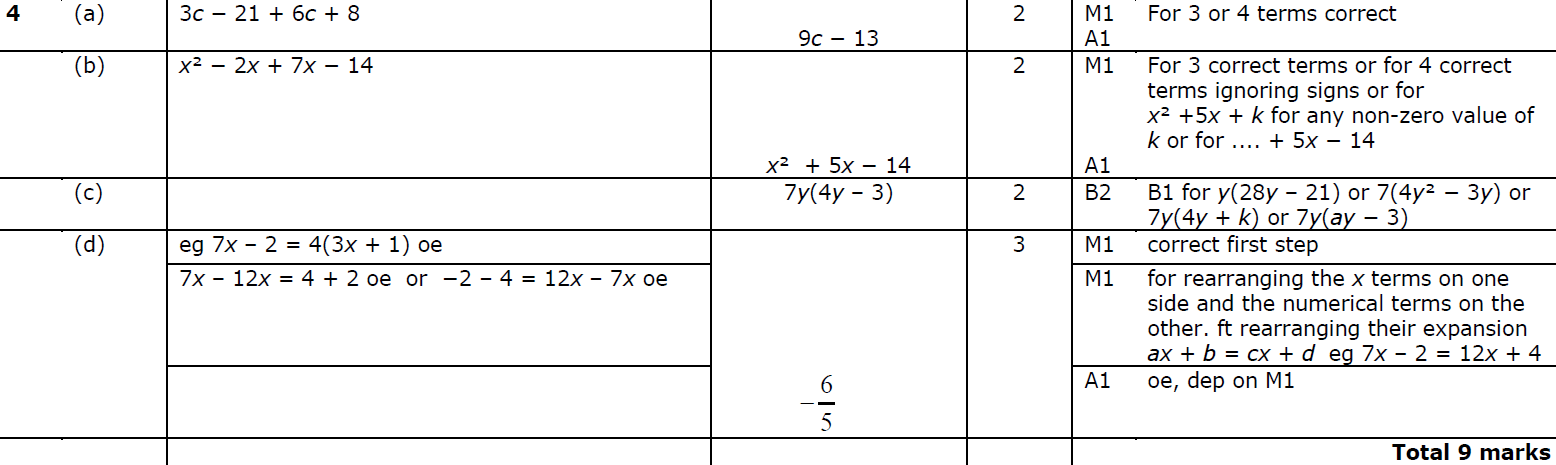 A
B
C
D
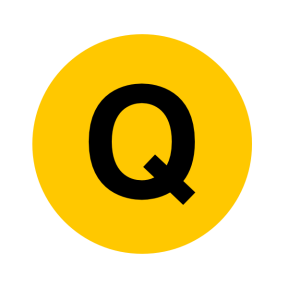 Jan 2019 1H Q1
Factorising
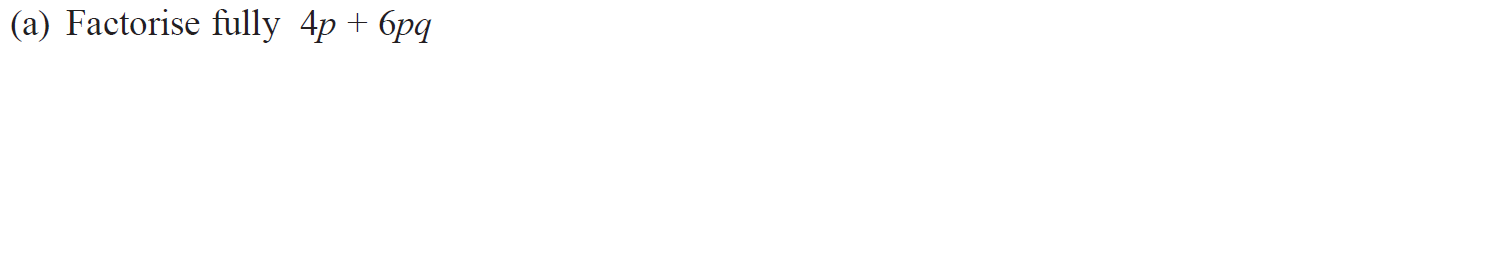 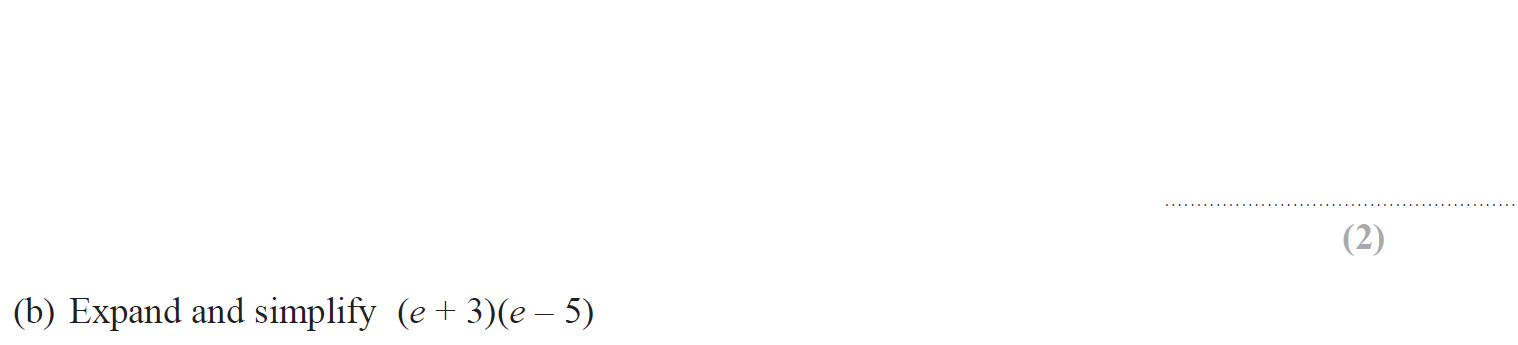 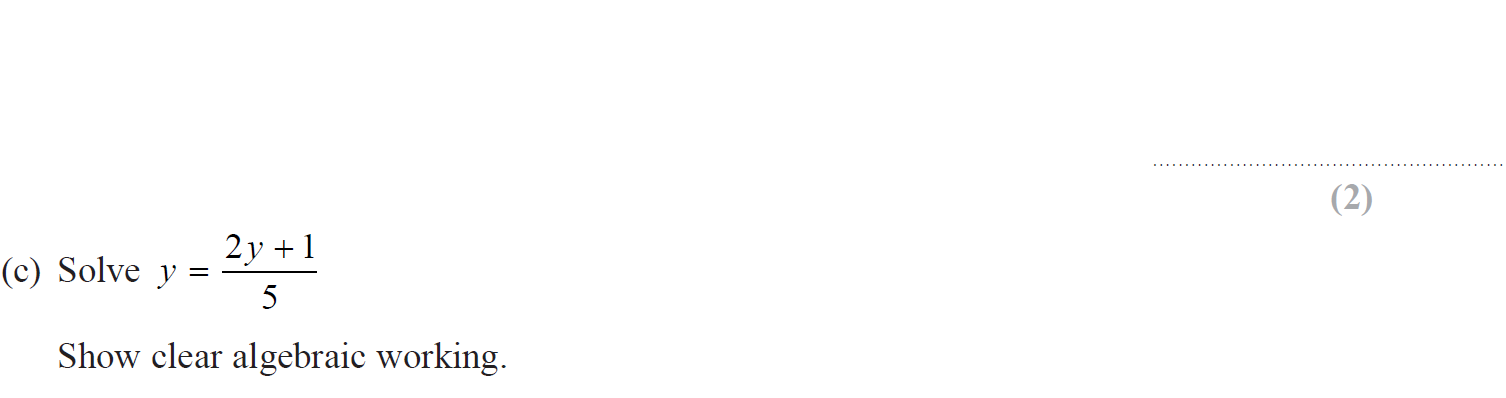 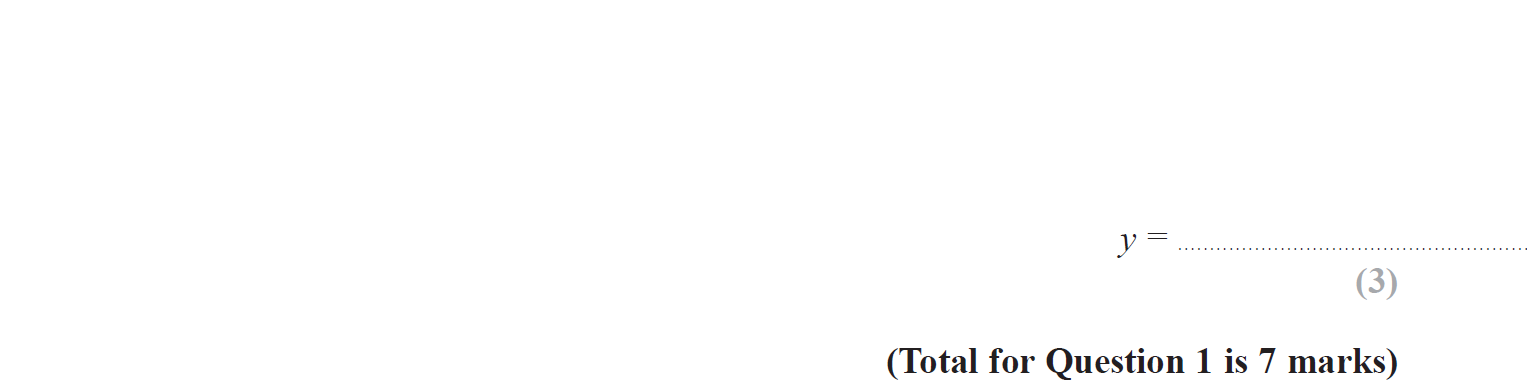 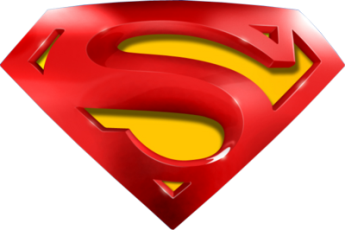 Jan 2019 1H Q1
Factorising
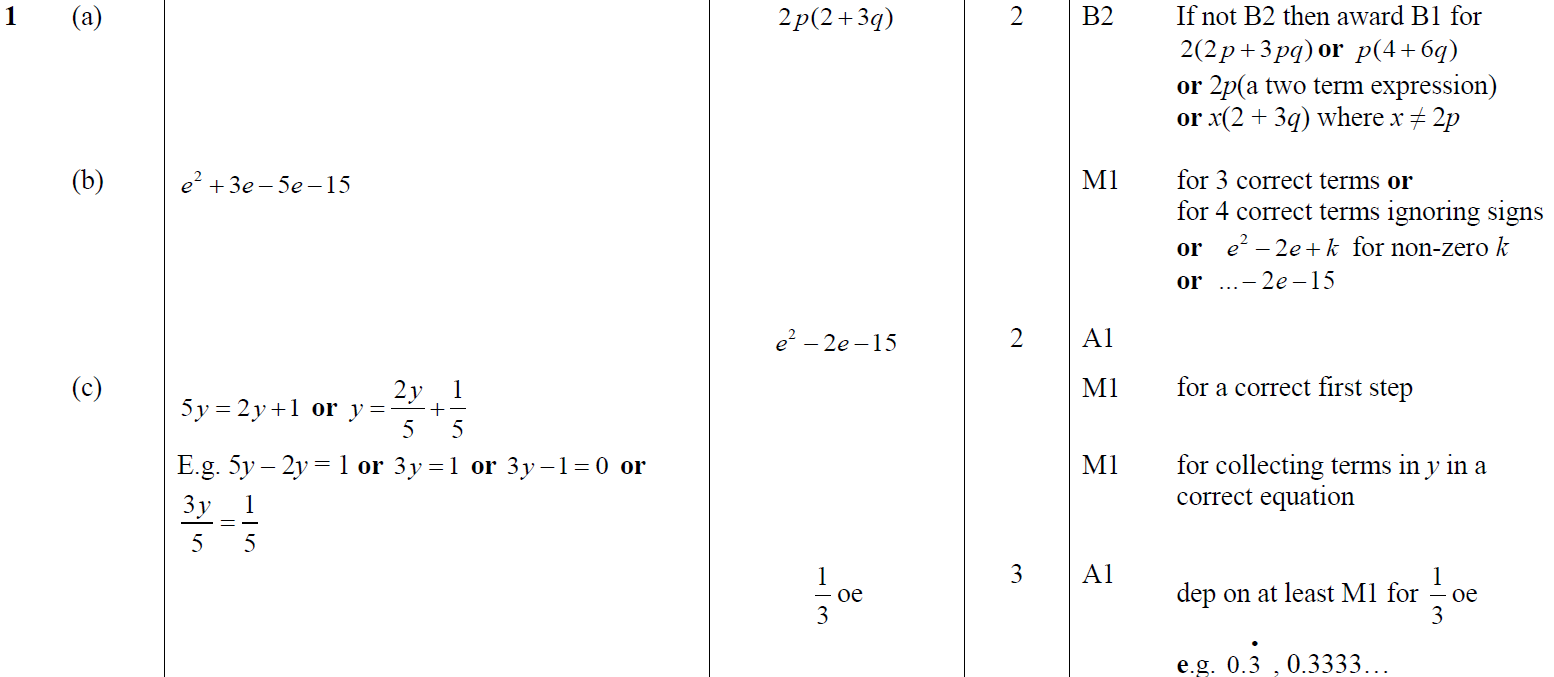 A
B
C
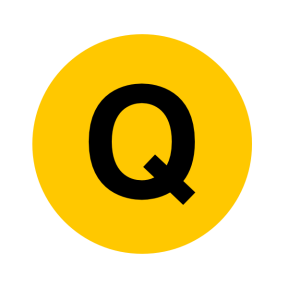 Jan 2019 2H Q12
Factorising
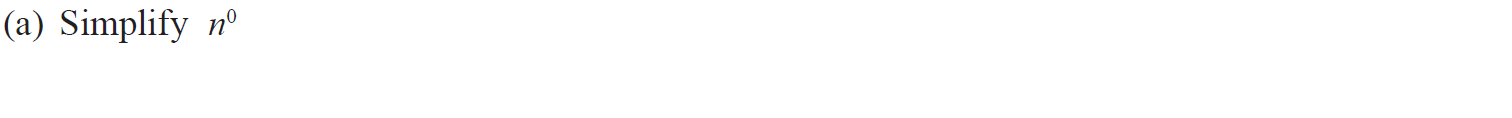 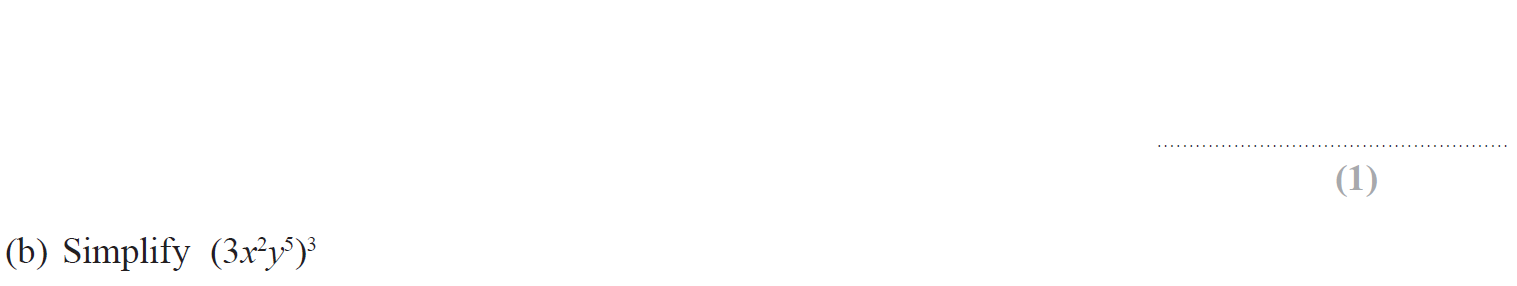 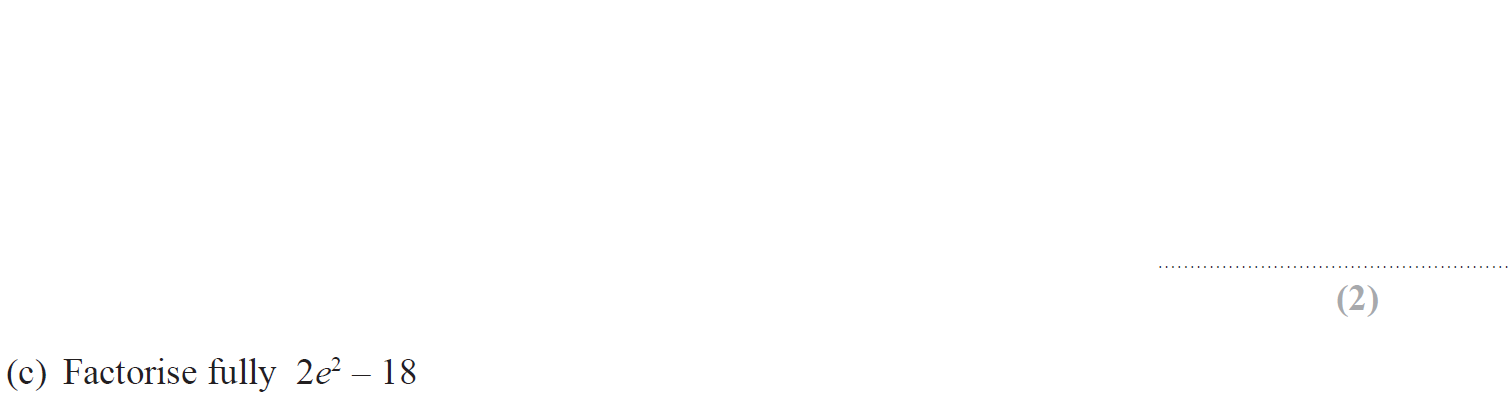 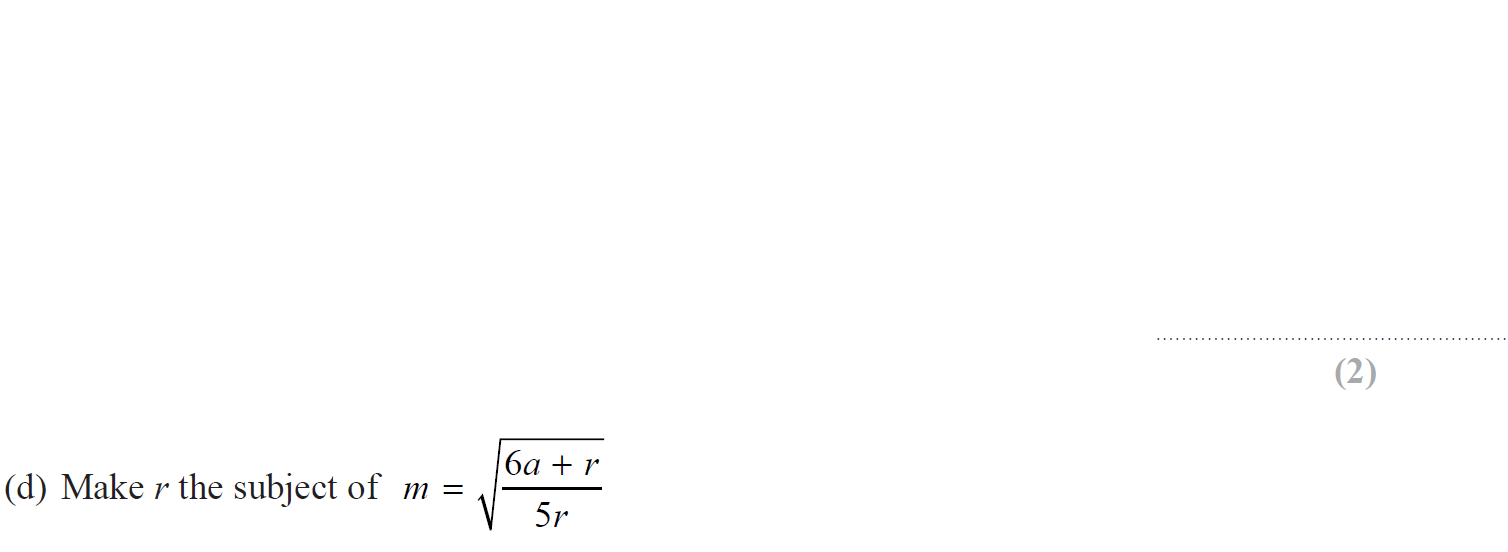 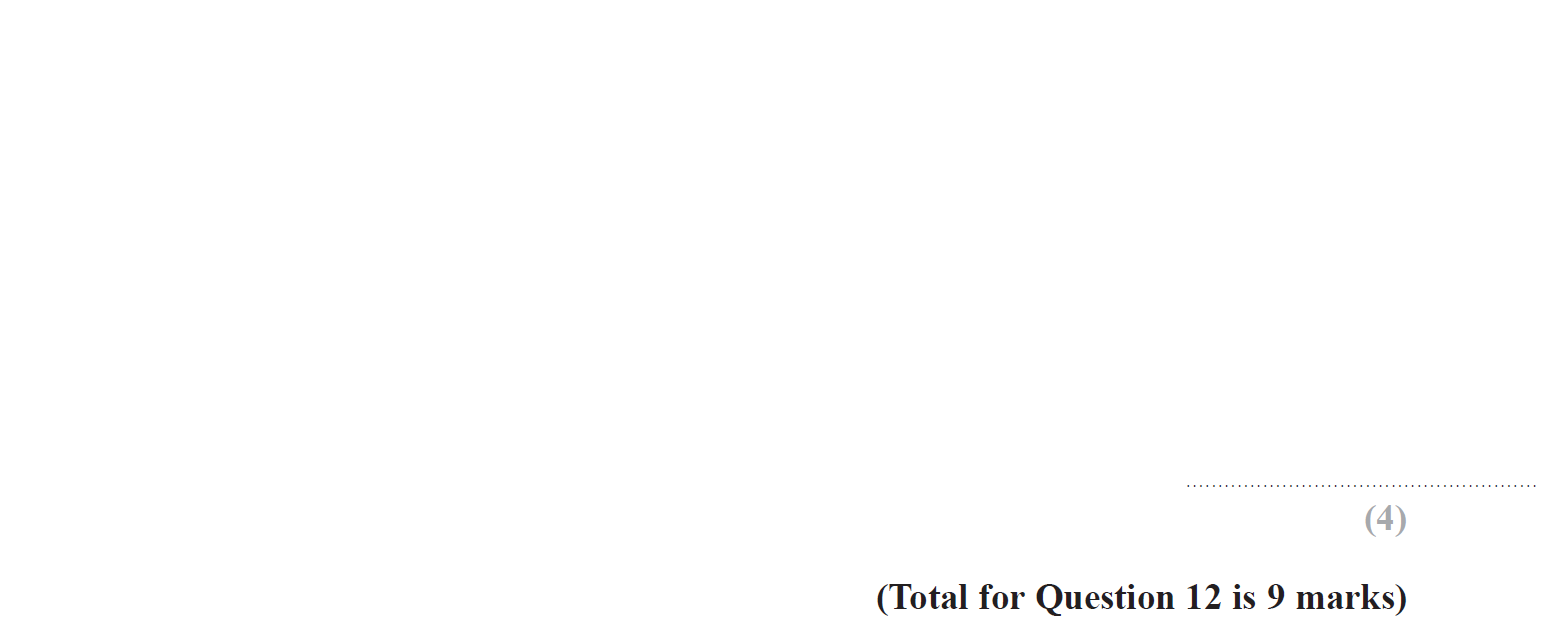 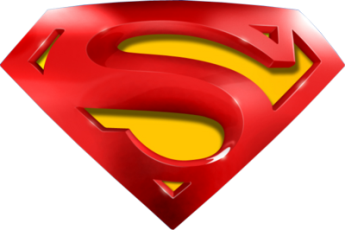 Jan 2019 2H Q12
Factorising
A
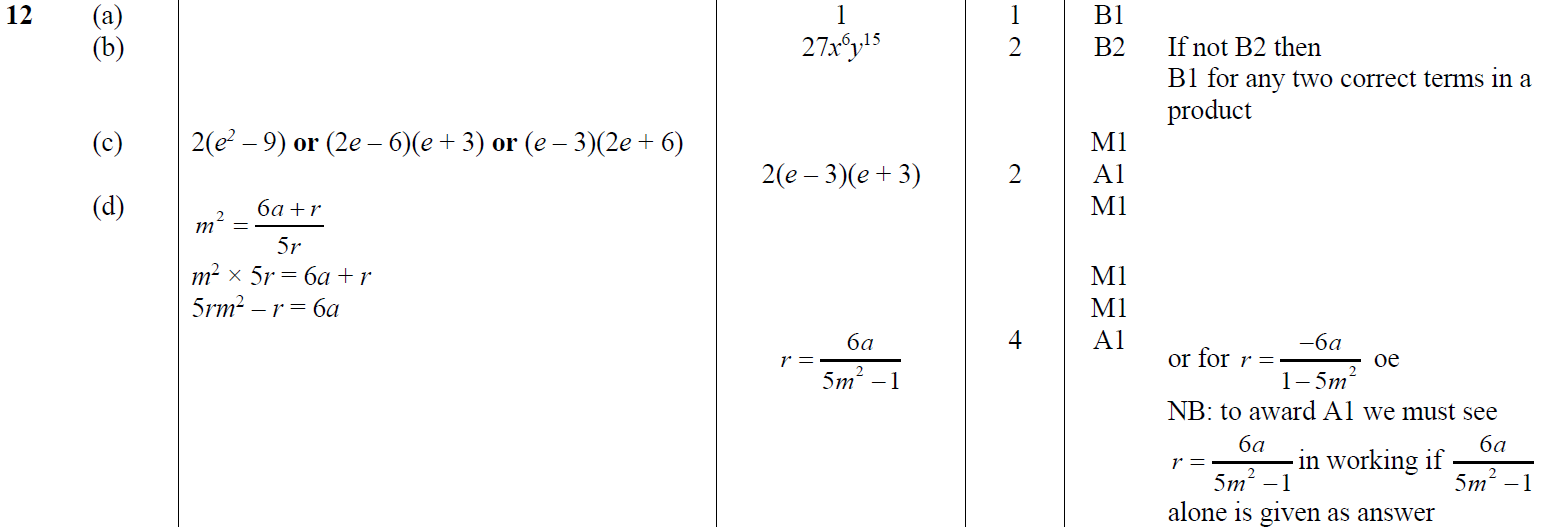 B
C
D
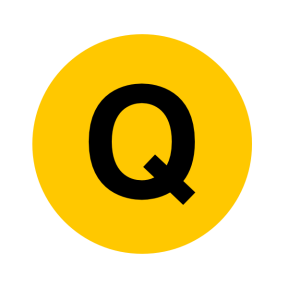 Jan 2019 1HR Q15
Factorising
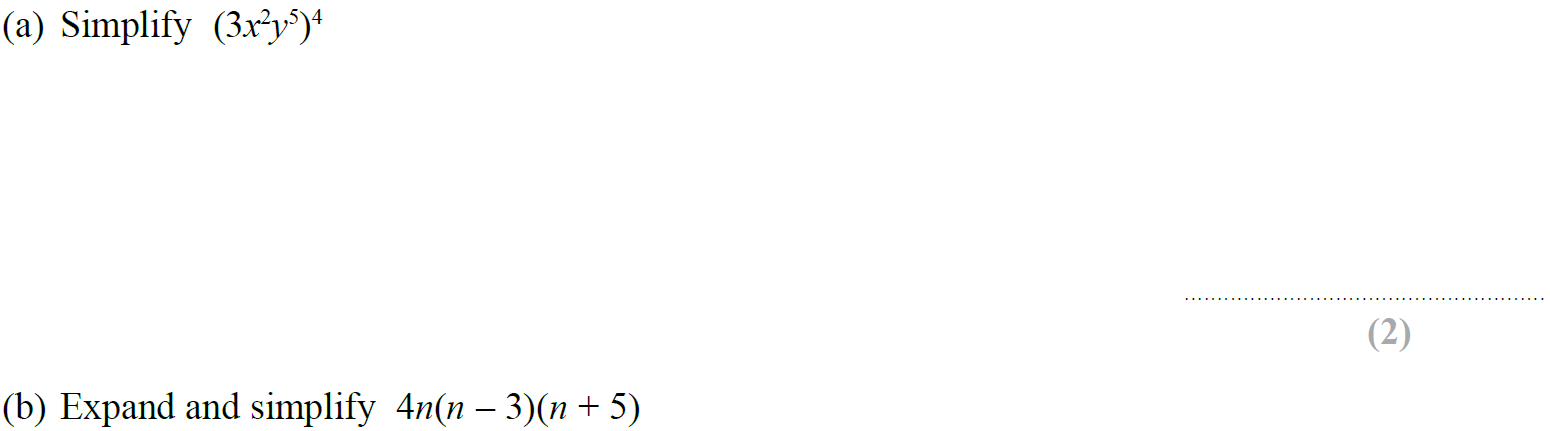 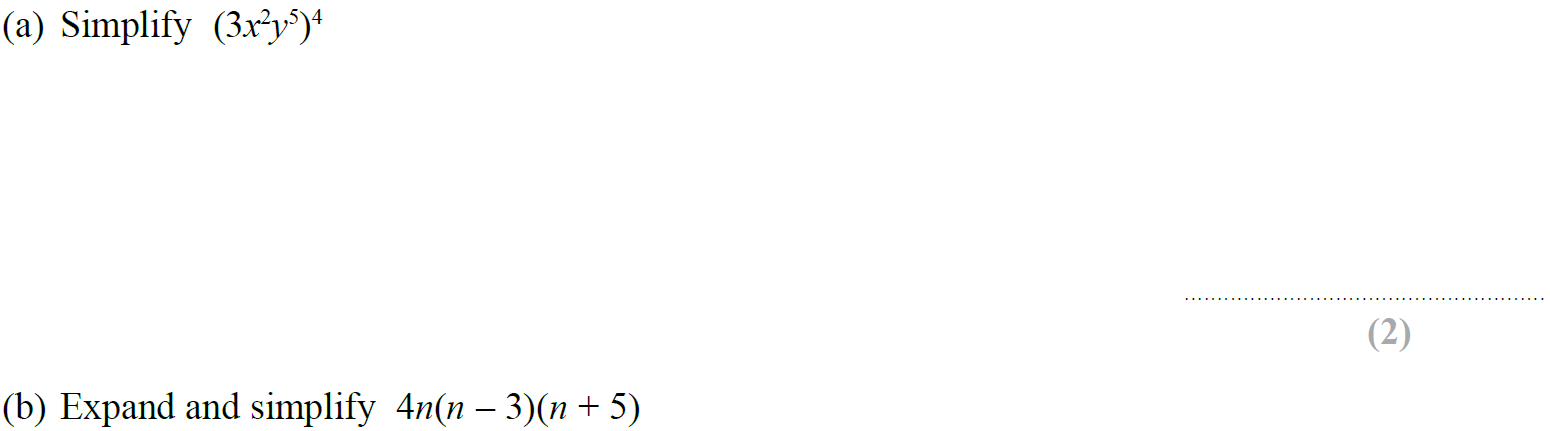 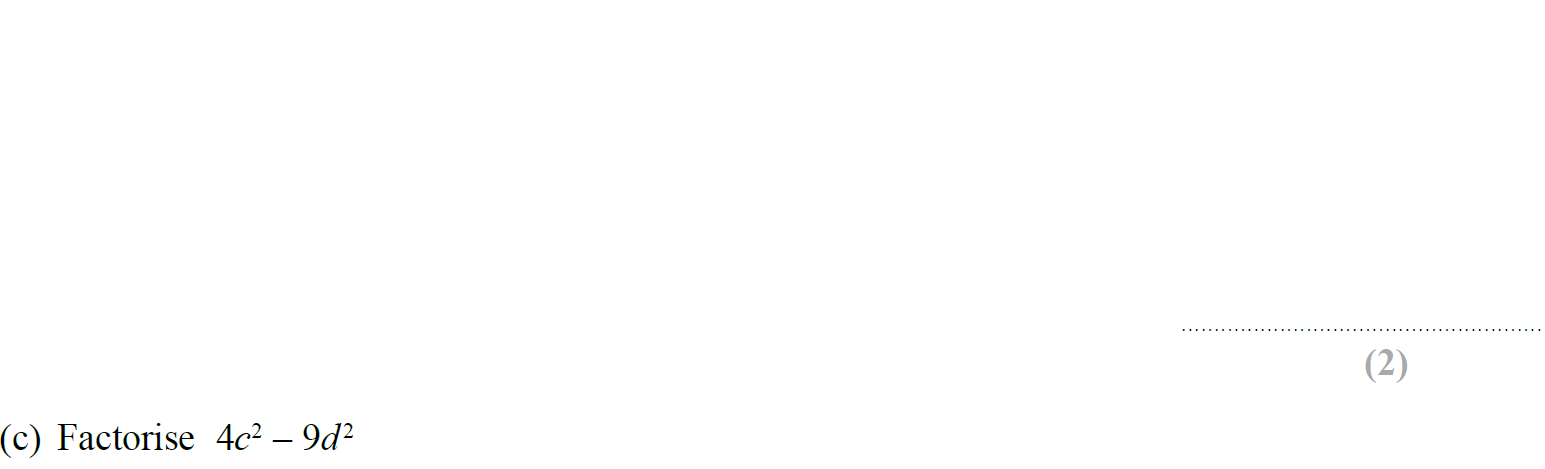 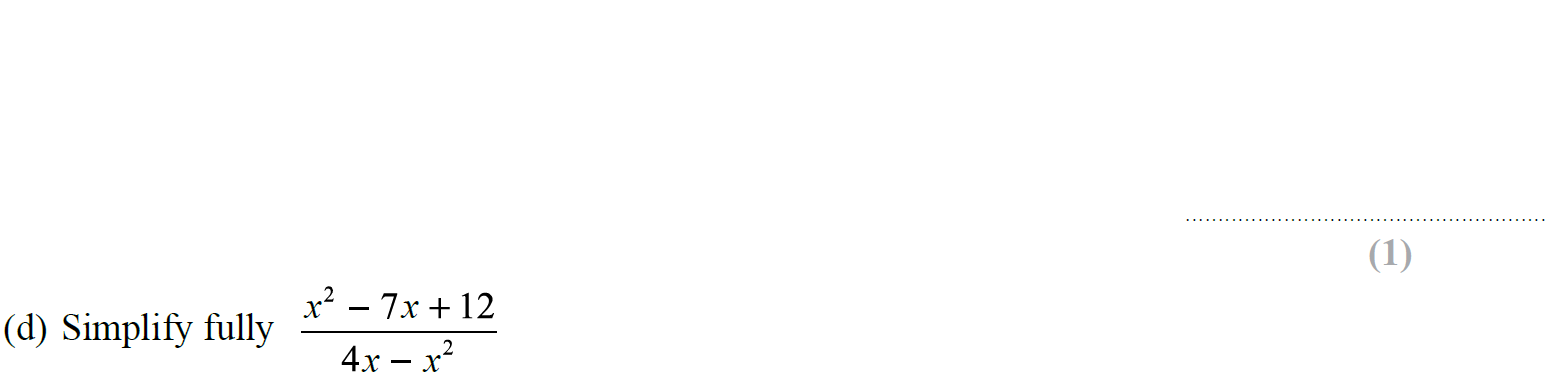 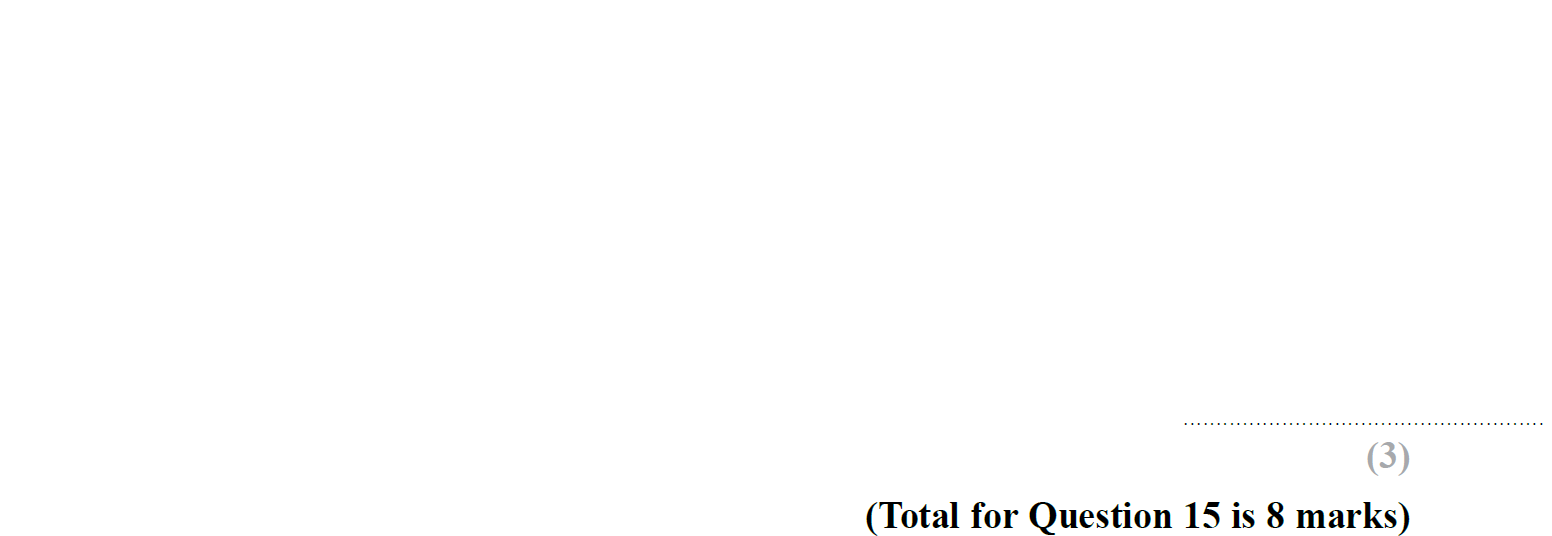 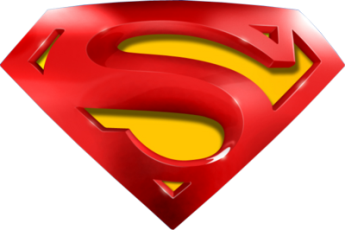 Jan 2019 1HR Q15
Factorising
A
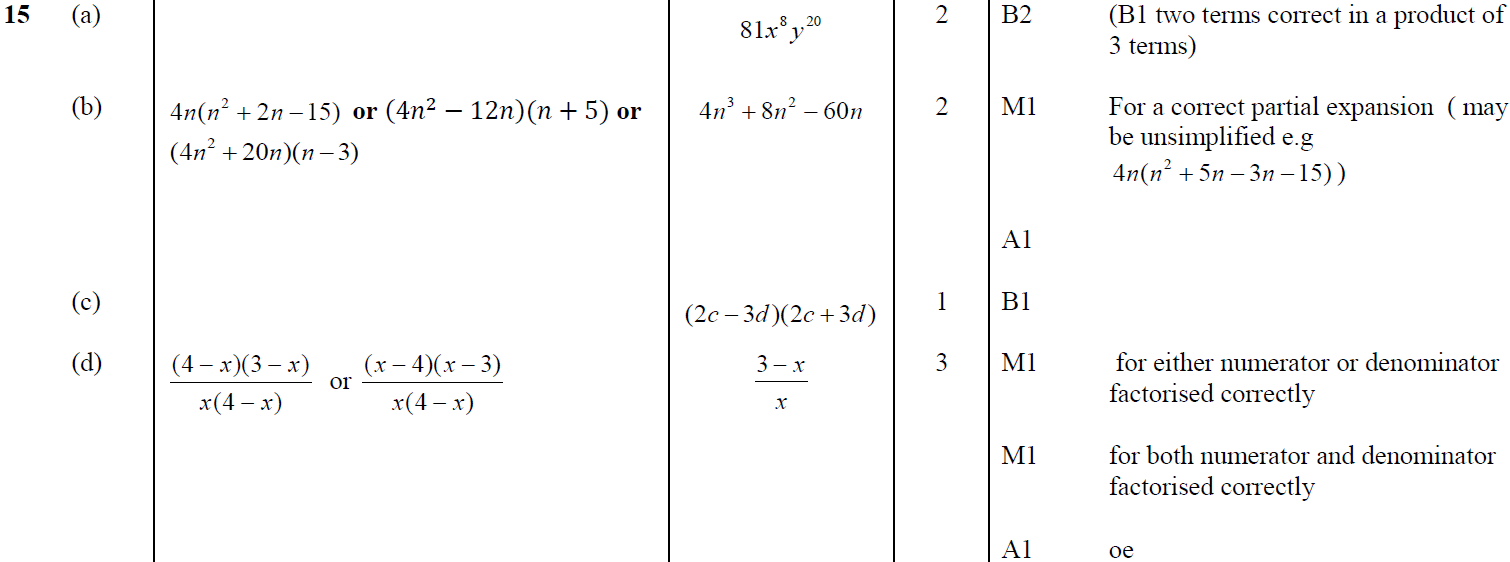 B
C
D
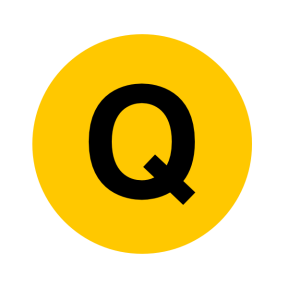 May 2019 1H Q3
Factorising
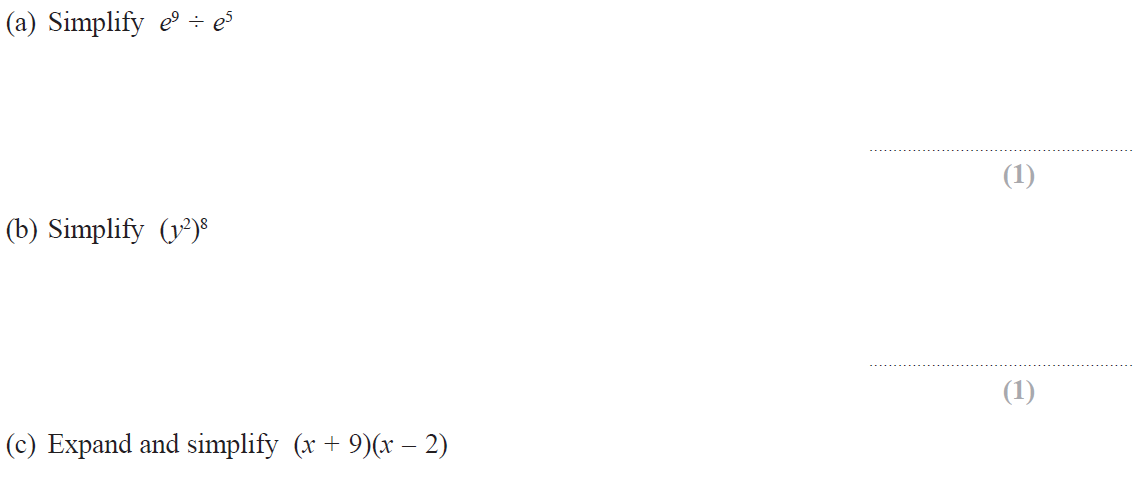 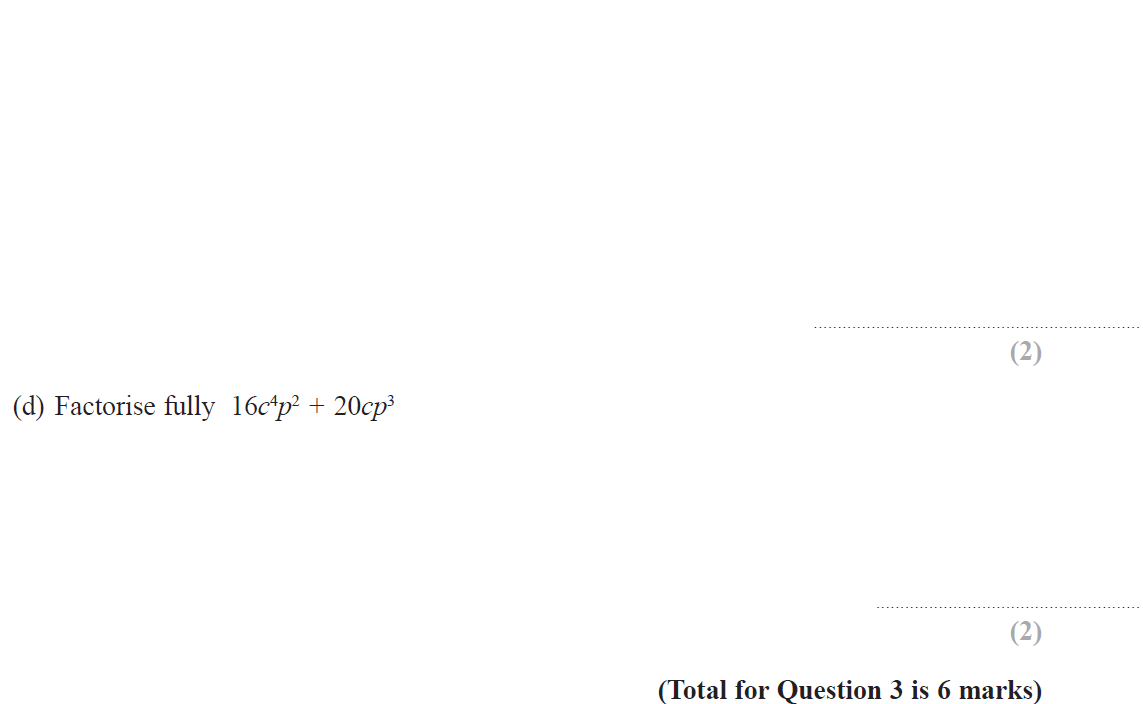 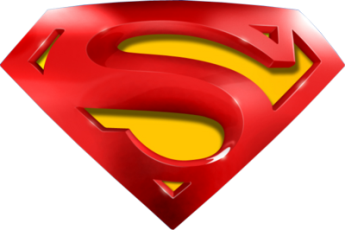 May 2019 1H Q3
Factorising
A
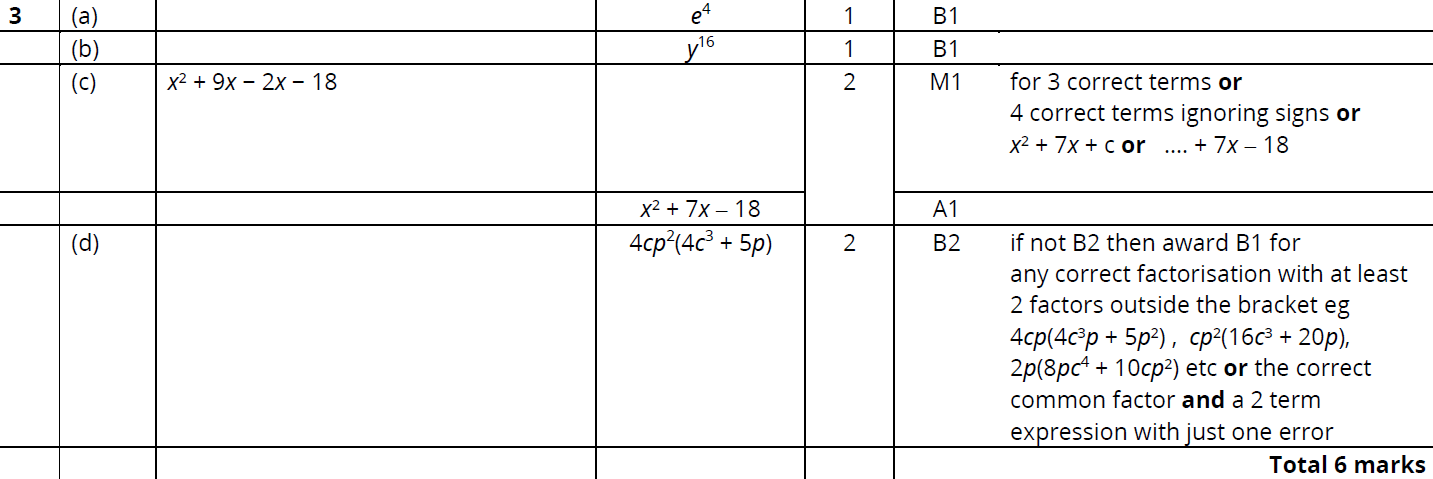 B
C
D
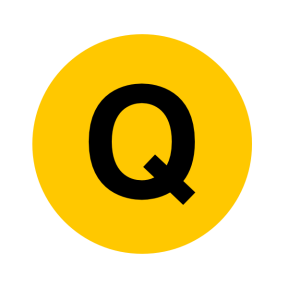 May 2019 1H Q12
Factorising
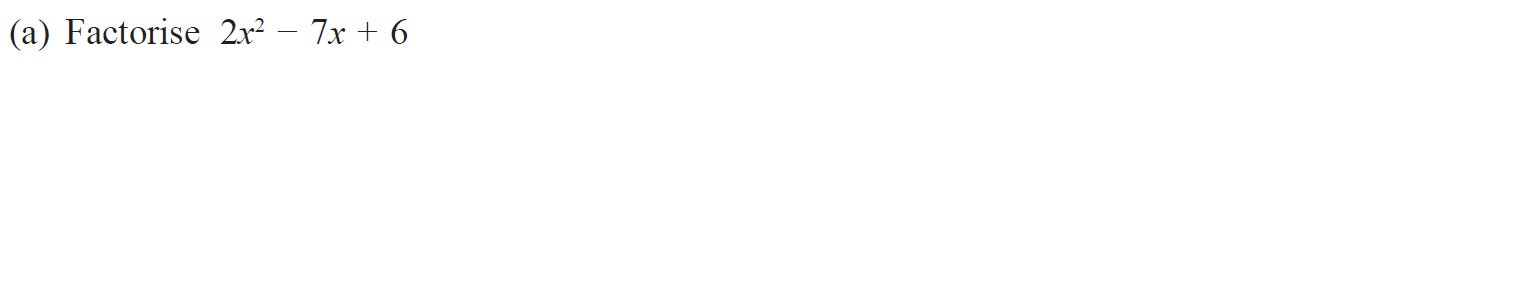 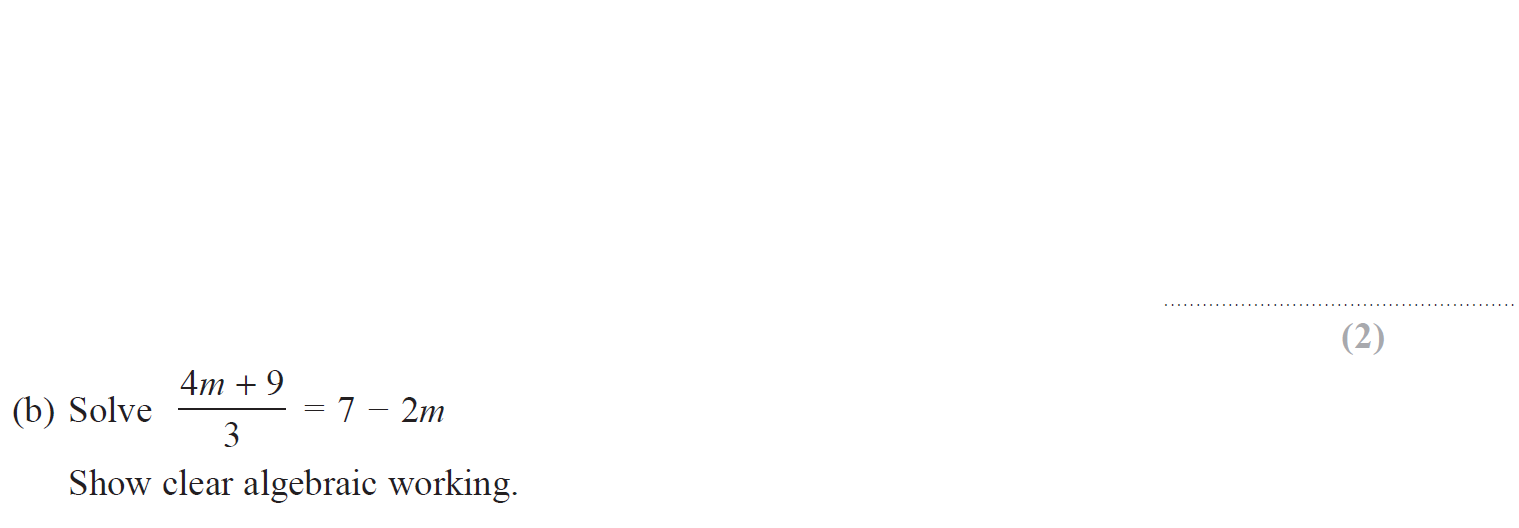 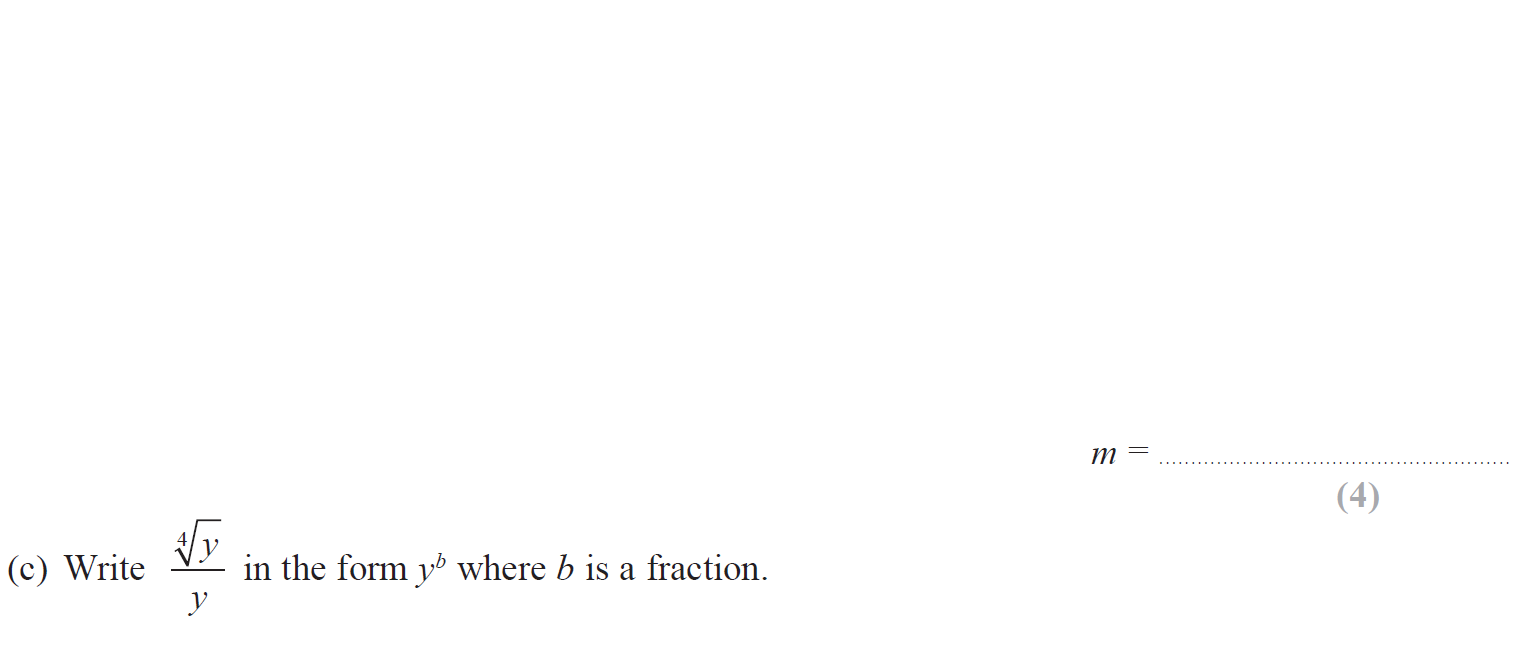 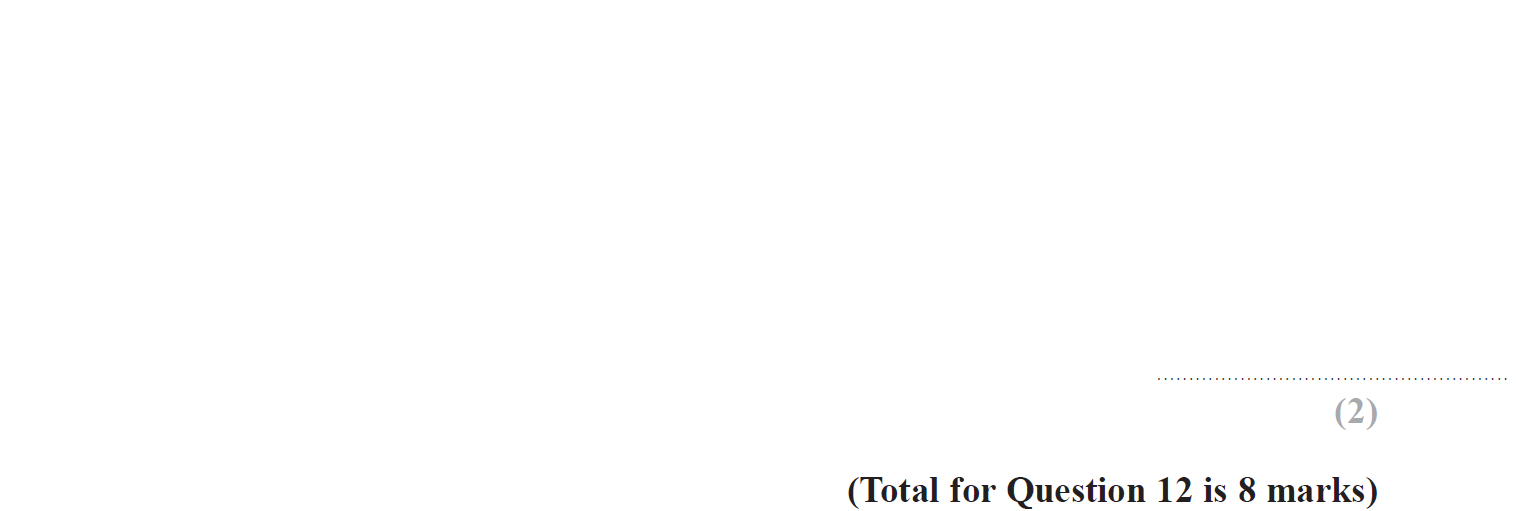 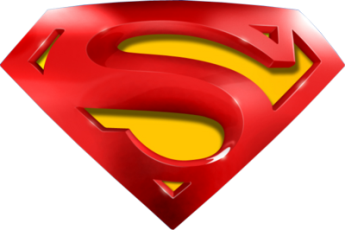 May 2019 1H Q12
Factorising
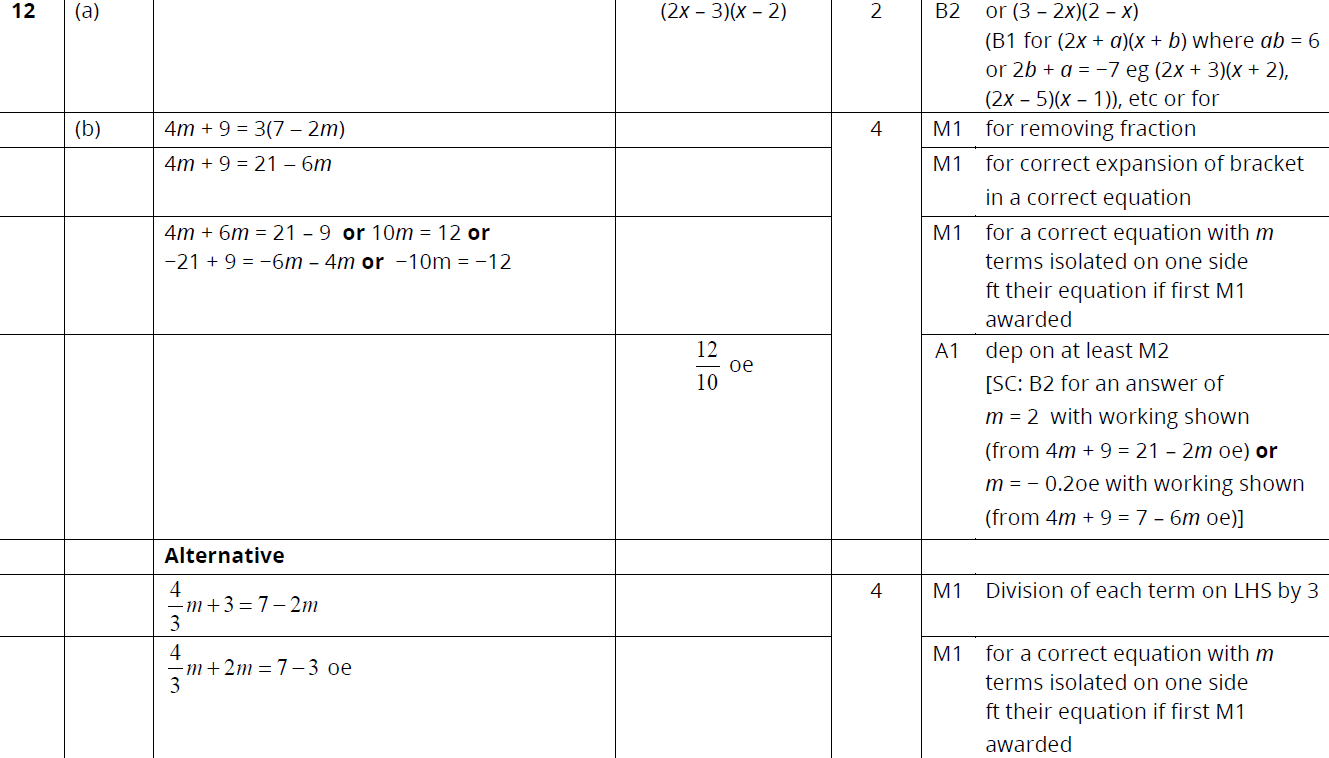 A
B
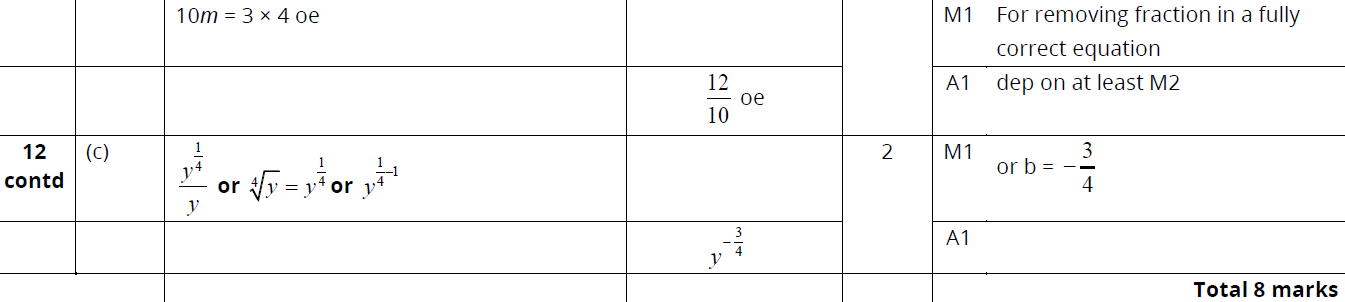 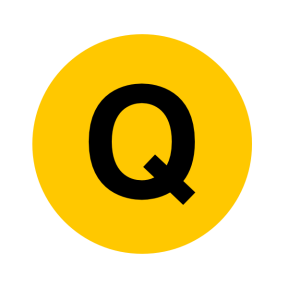 C
Factorising
Factorising
New Spec Q’s
May 2004 
3H Q2
May 2008 
3H Q14
Nov 2010 
3H Q13
Jan 2014 4H Q13
May 2015 3H Q9
June 2016 4HR Q14
Jan 2018 4HR Q11
June 2011 3H Q3
Nov 2004 
3H Q16
May 2015 3H Q14
May 2018 3H Q6
May 2008 
4H Q4
Jan 2014 3HR Q4
Jan 2017 3H Q5
June 2011 4H Q15
May 2014 3H Q4
June 2015 4H Q7
Jan 2017 4HR Q7
May 2005 
3H Q6
Nov 2008 
3H Q2
Jan 2012 3H Q5
Nov 2005 
4H Q3
May 2015 3HR Q8
May 2014 3HR Q5
Jan 2017 4HR Q15
Nov 2008 
3H Q14
Jan 2013 4H Q8
May 2006 
4H Q2
May 2014 4HR Q12
Jan 2016 3H Q4
Jan 2017 3H Q1
Nov 2008 
4H Q17
May 2013 3H Q3
May 2006 
4H Q12
Jan 2016 4H Q17
Jan 2015 3H Q3
May 2017 3HR Q9
May 2009 
3H Q5
May 2013 3H Q14
June 2009 
4H Q16
Jan 2015 4H Q12
Jan 2016 3HR Q2
May 2007 
3H Q2
June 2017 4HR Q5
May 2013 3HR Q4
May 2007 
4H Q21
Jan 2015 3HR Q4
Jan 2018 3H Q21
Nov 2009 
3H Q17
Jan 2016 4HR Q12
Jan 2014 3H Q5
Nov 2007 
3H Q13
Nov 2009 
4H Q2
Jan 2018 4H Q10
May 2016 3H Q7
Jan 2015 4HR Q11
Nov 2007 
4H Q2
Nov 2010 
3H Q2
Jan 2014 3H Q19
Jan 2015 4HR Q20
May 2016 3HR Q2
Jan 2018 4HR Q7
May 2004 3H Q2
Factorising
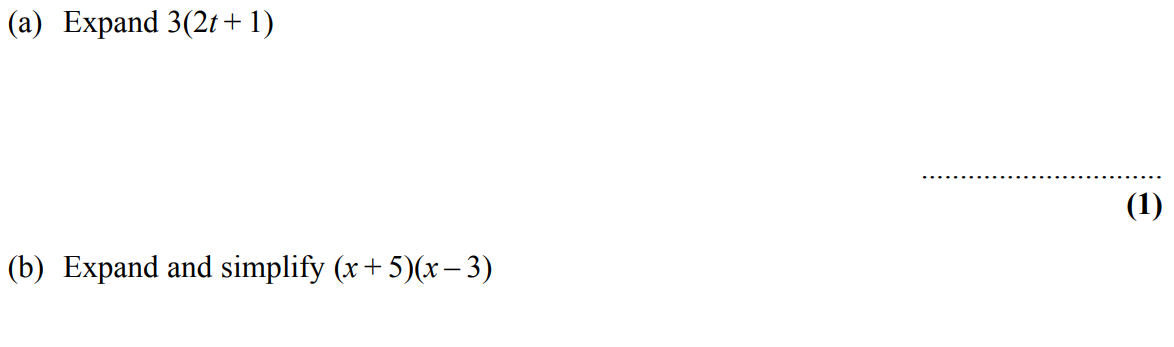 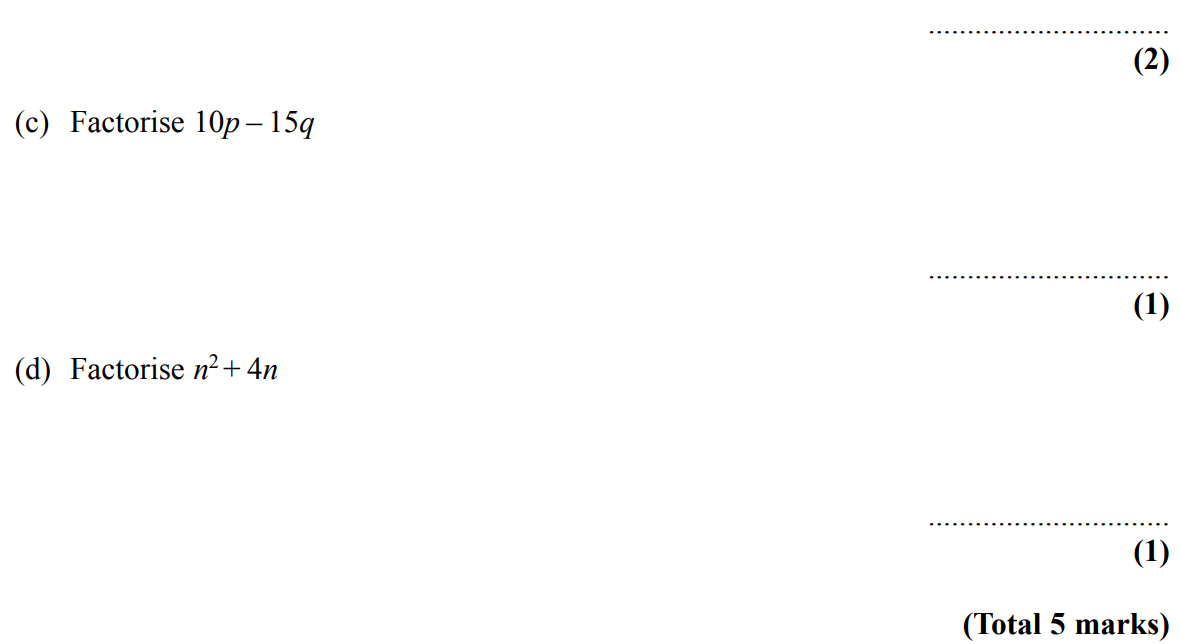 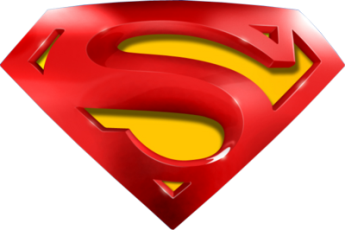 May 2004 3H Q2
Factorising
A
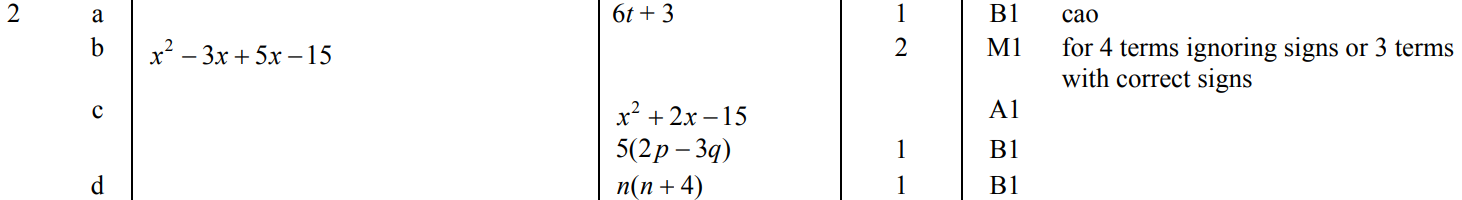 B
C
D
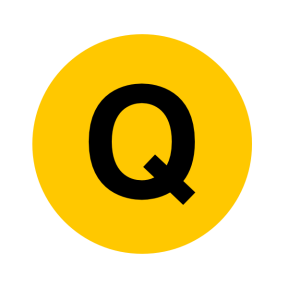 Nov 2004 3H Q16
Factorising
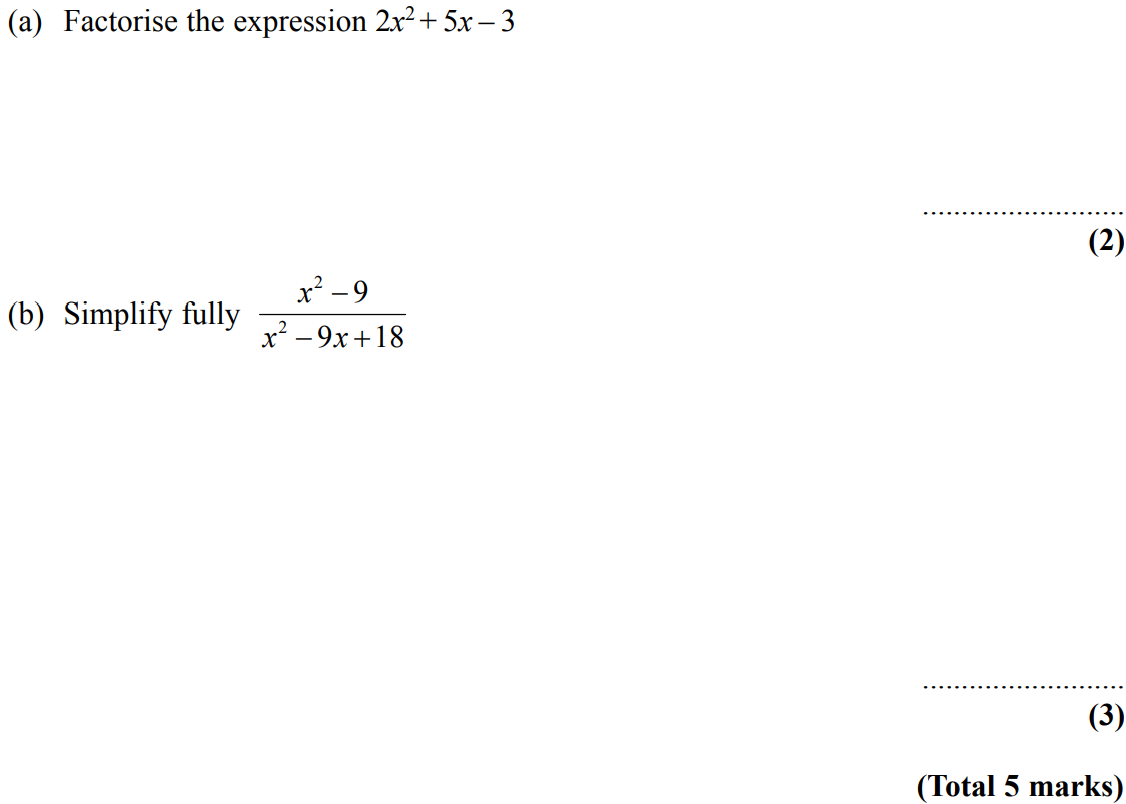 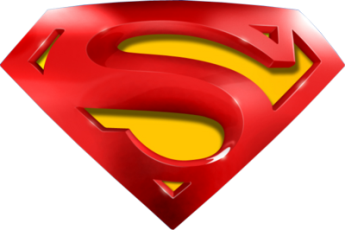 Nov 2004 3H Q16
Factorising
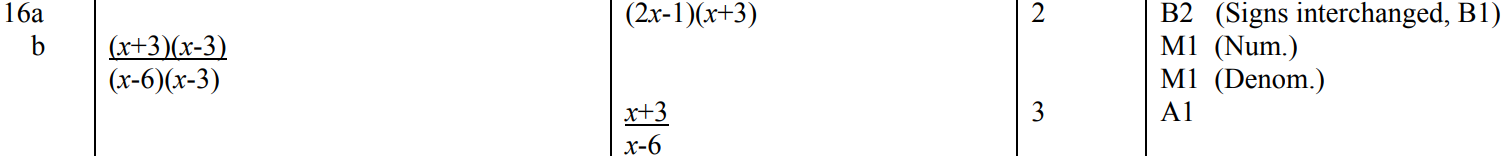 A
B
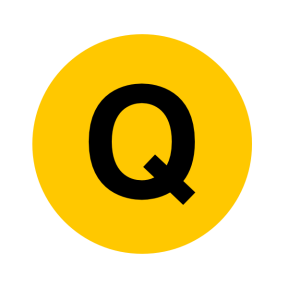 May 2005 3H Q6
Factorising
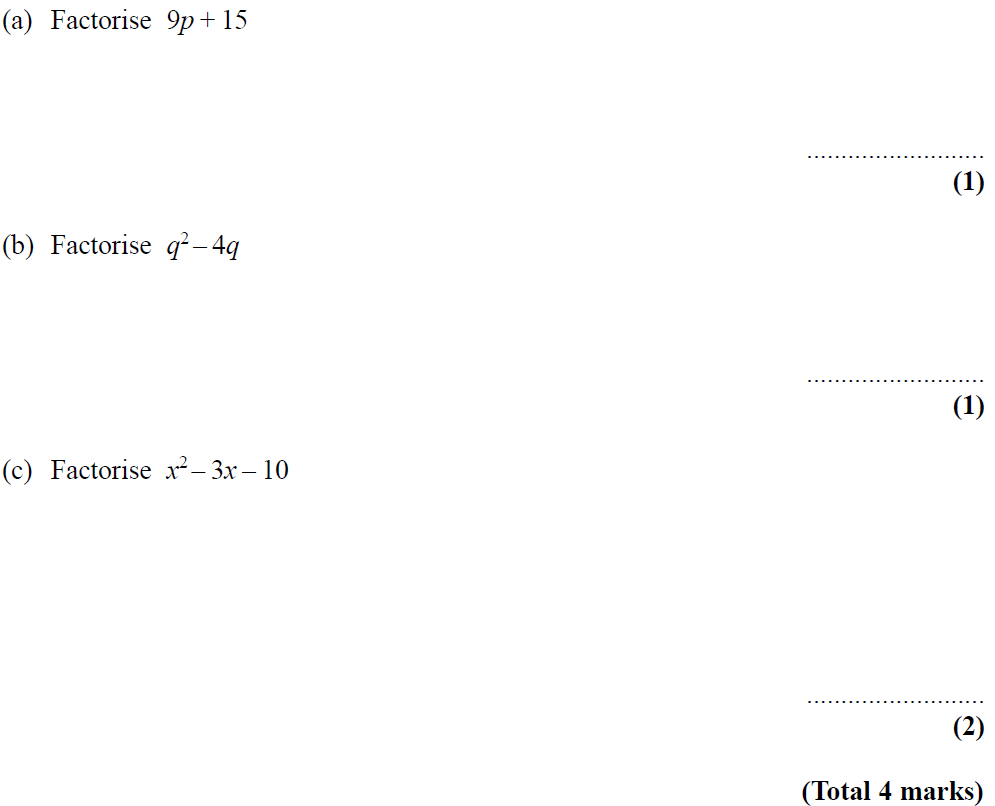 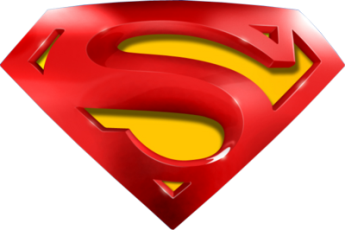 May 2005 3H Q6
Factorising
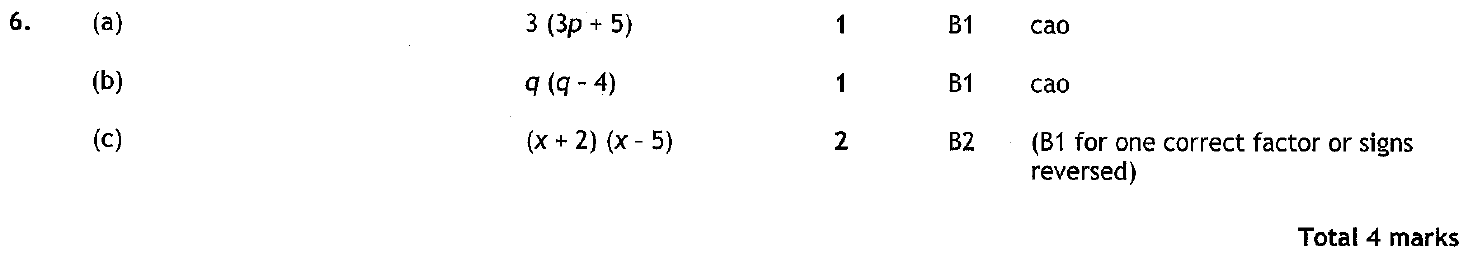 A
B
C
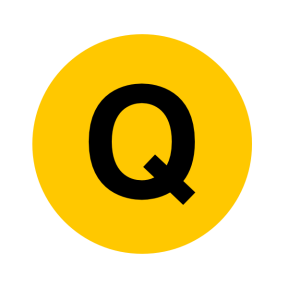 Nov 2005 4H Q3
Factorising
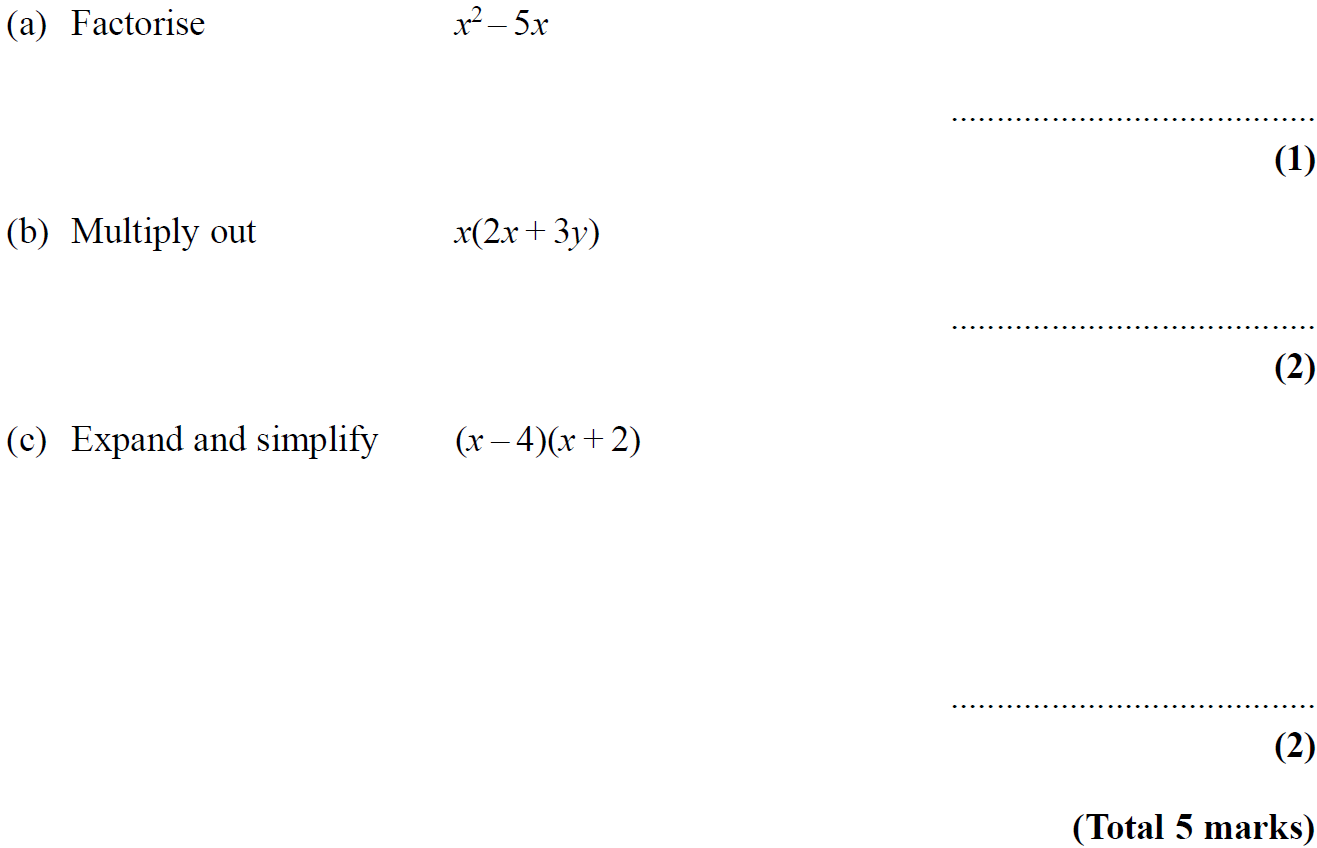 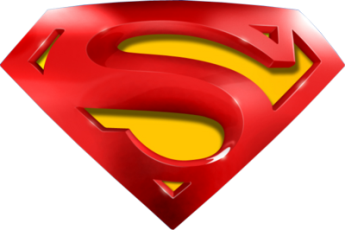 Nov 2005 4H Q3
Factorising
A
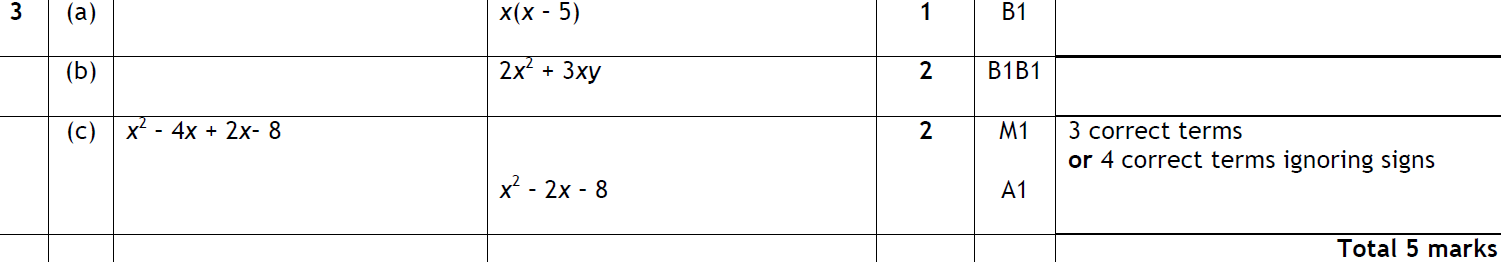 B
C
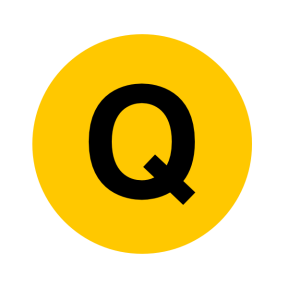 May 2006 4H Q2
Factorising
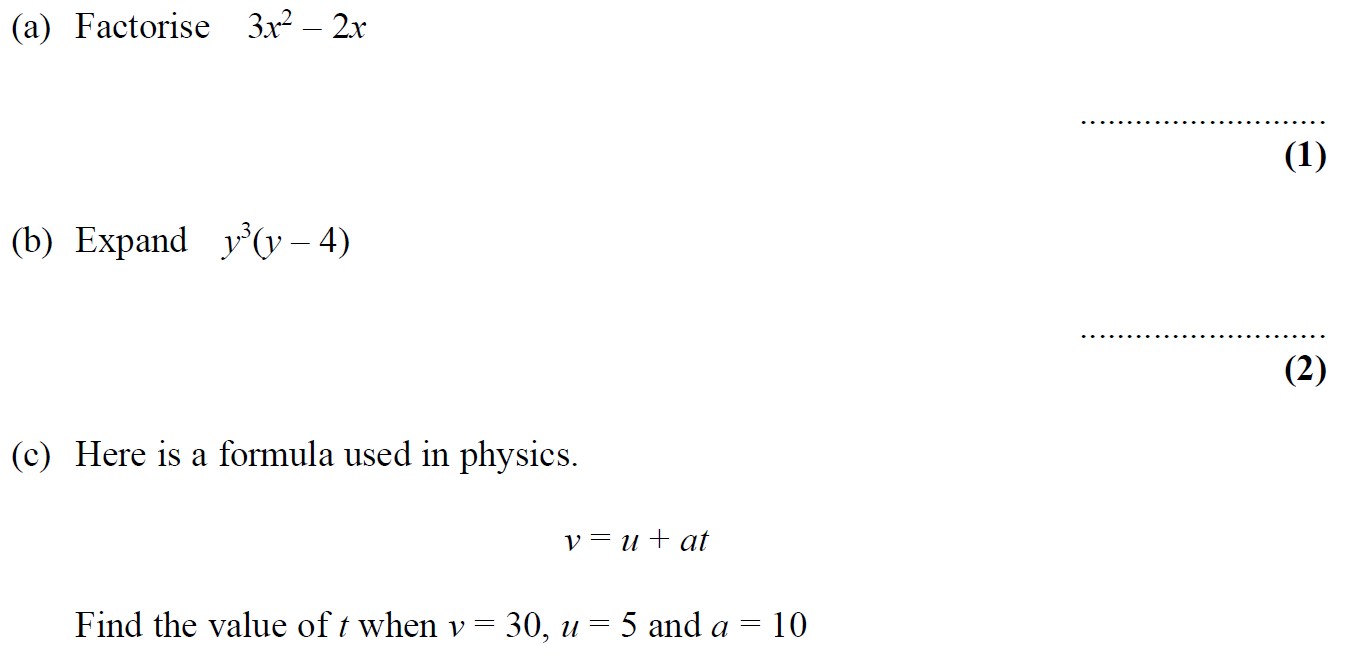 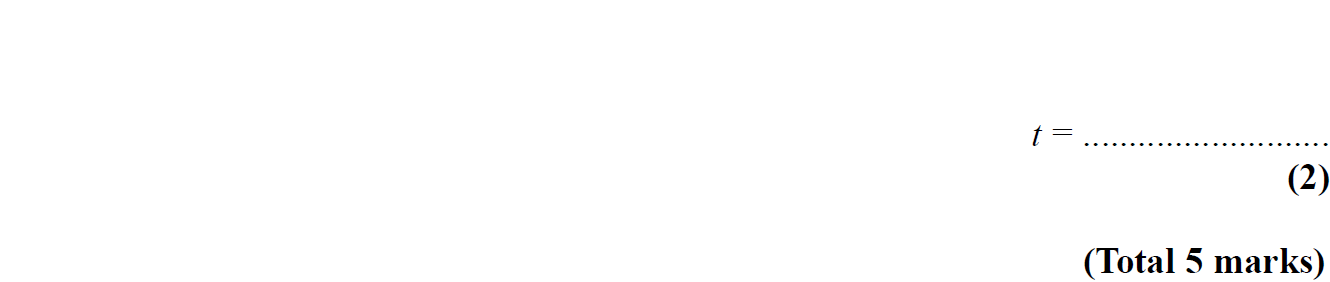 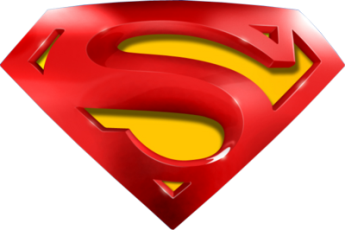 May 2006 4H Q2
Factorising
A
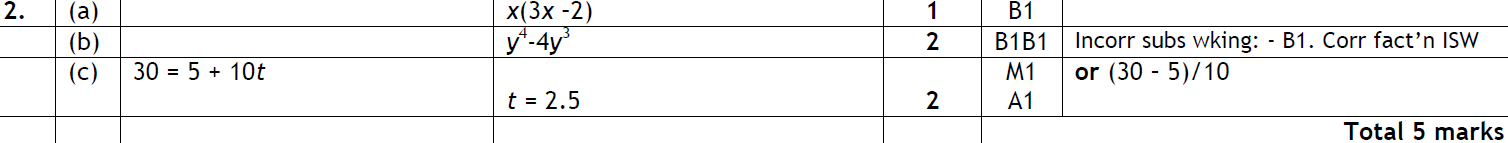 B
C
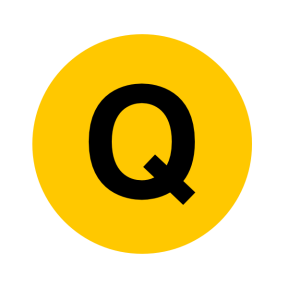 May 2006 4H Q12
Factorising
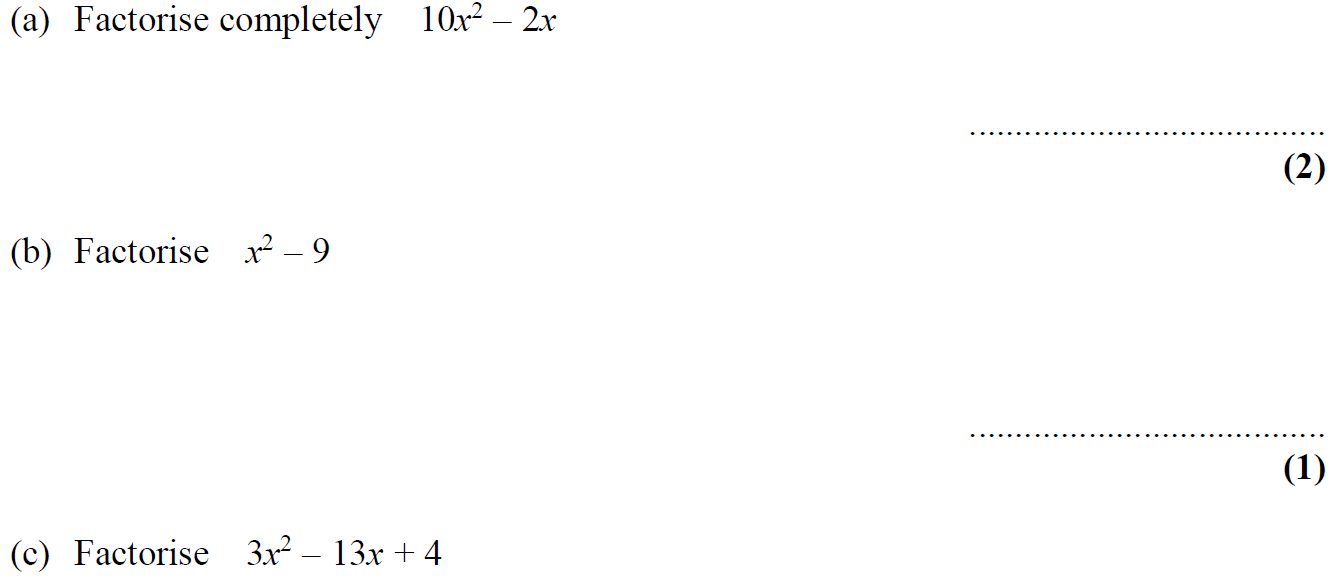 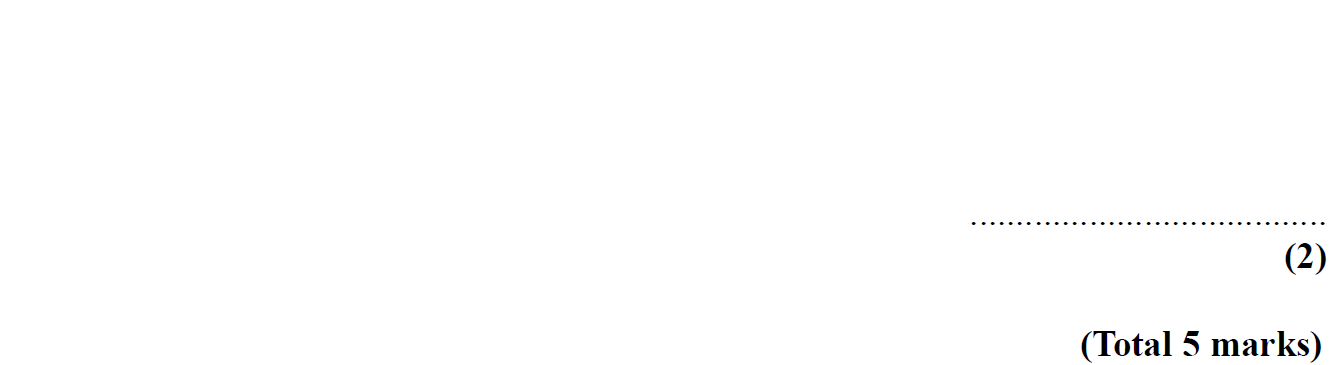 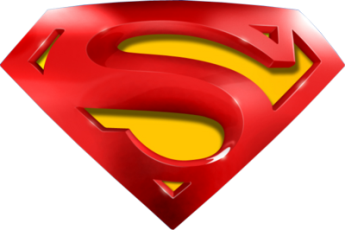 May 2006 4H Q12
Factorising
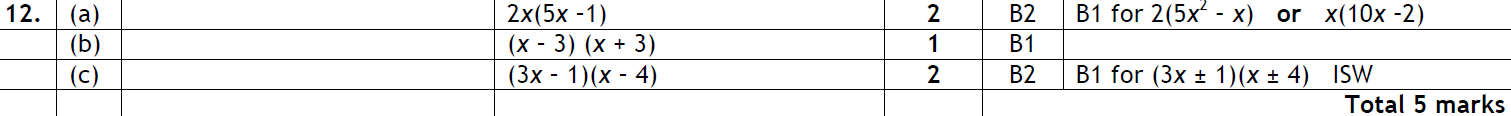 A
B
C
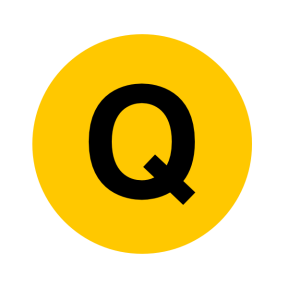 May 2007 3H Q2
Factorising
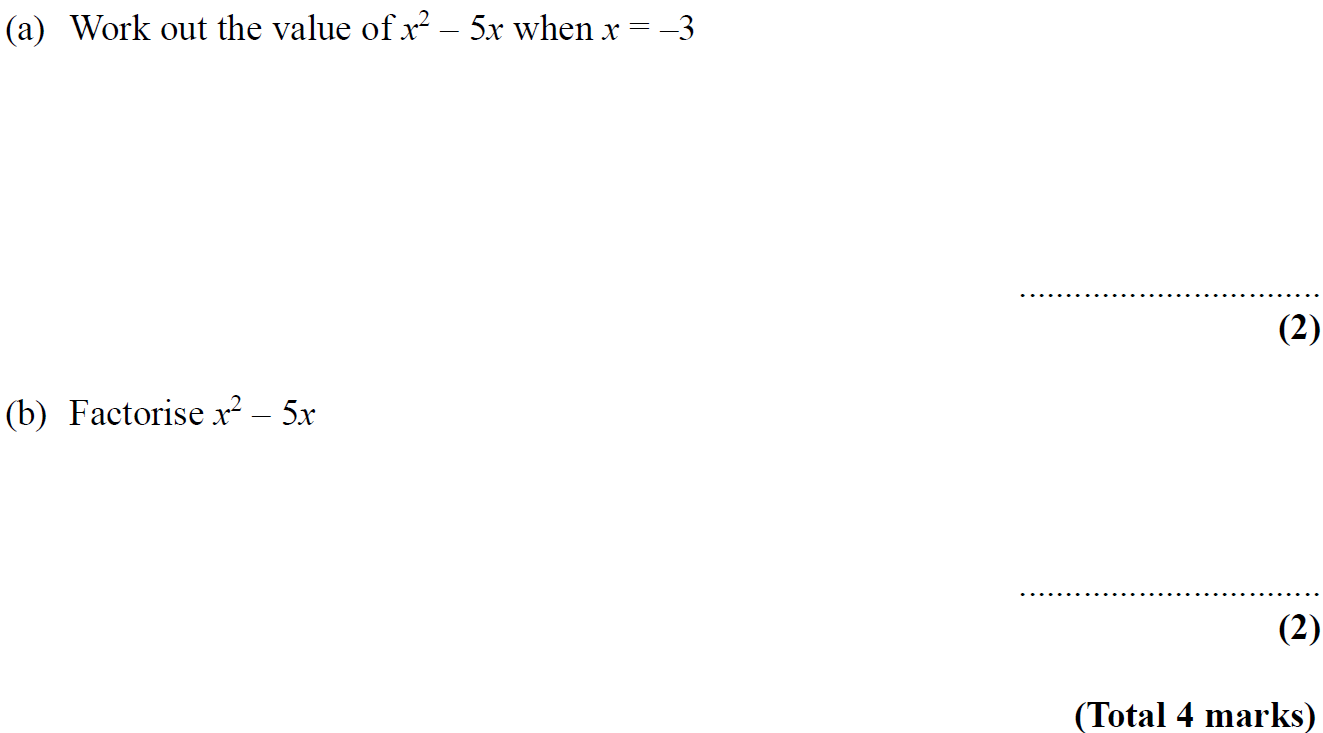 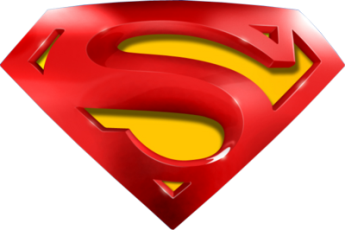 May 2007 3H Q2
Factorising
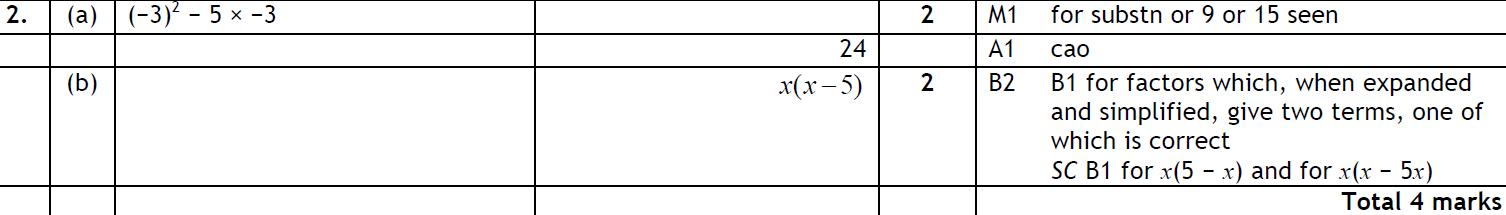 A
B
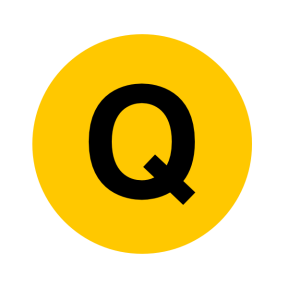 May 2007 4H Q21
Factorising
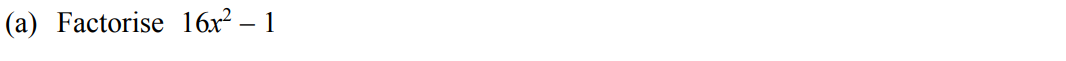 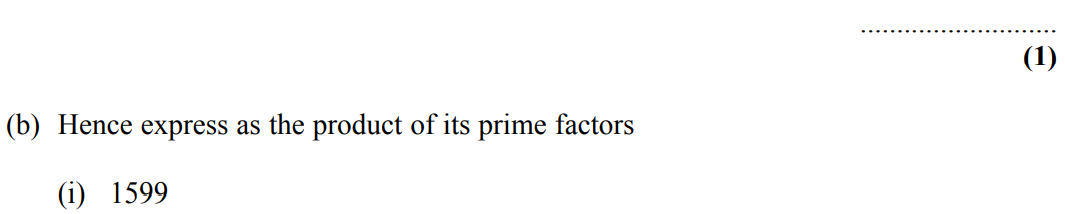 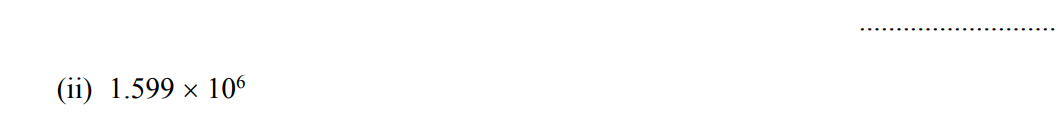 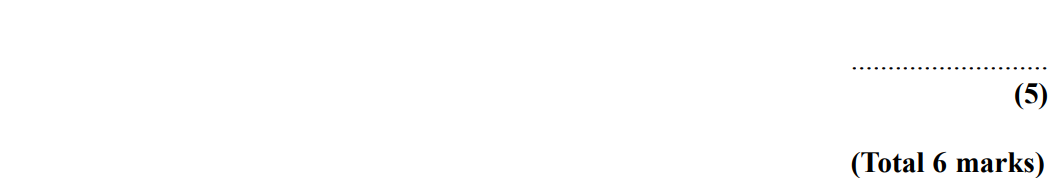 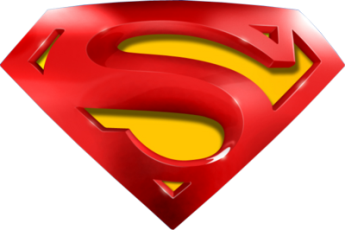 May 2007 4H Q21
Factorising
A
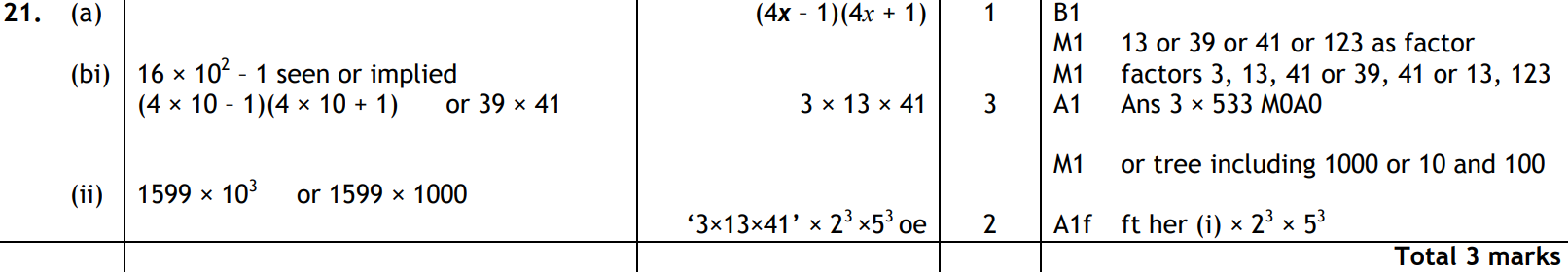 B (i)
B (ii)
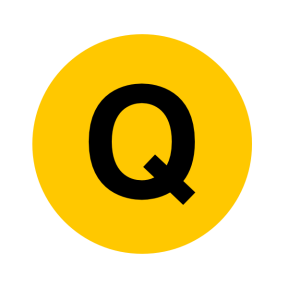 Nov 2007 3H Q13
Factorising
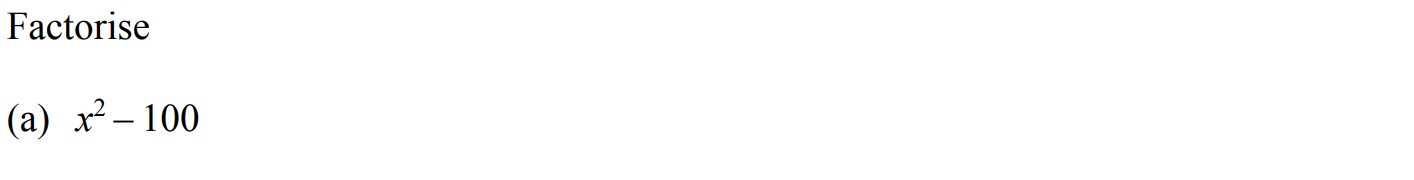 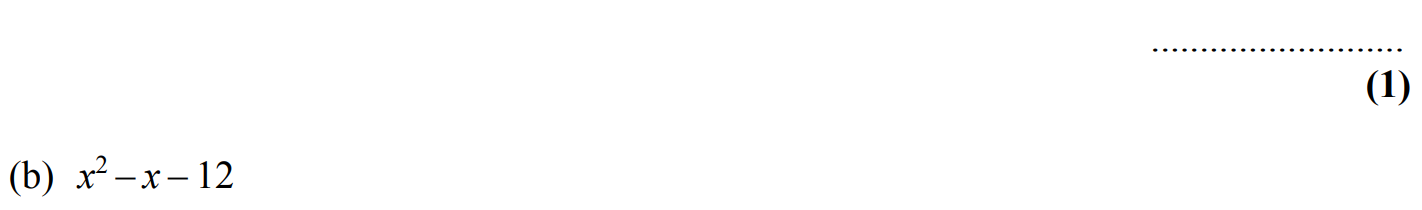 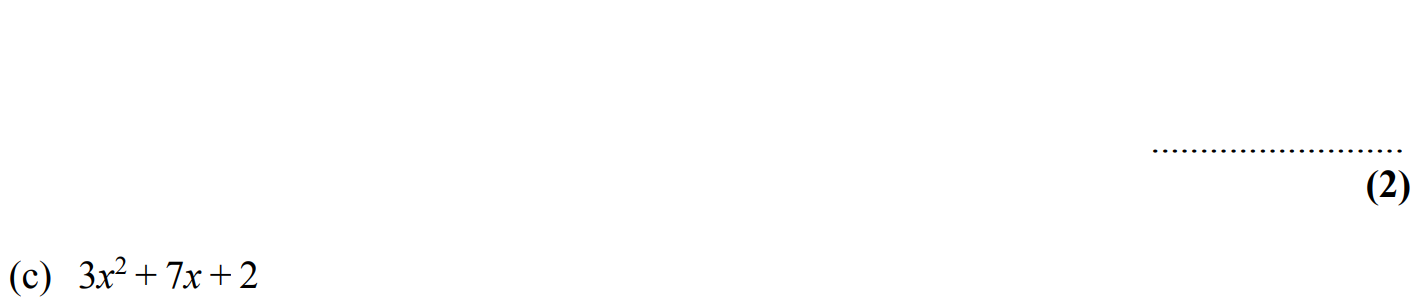 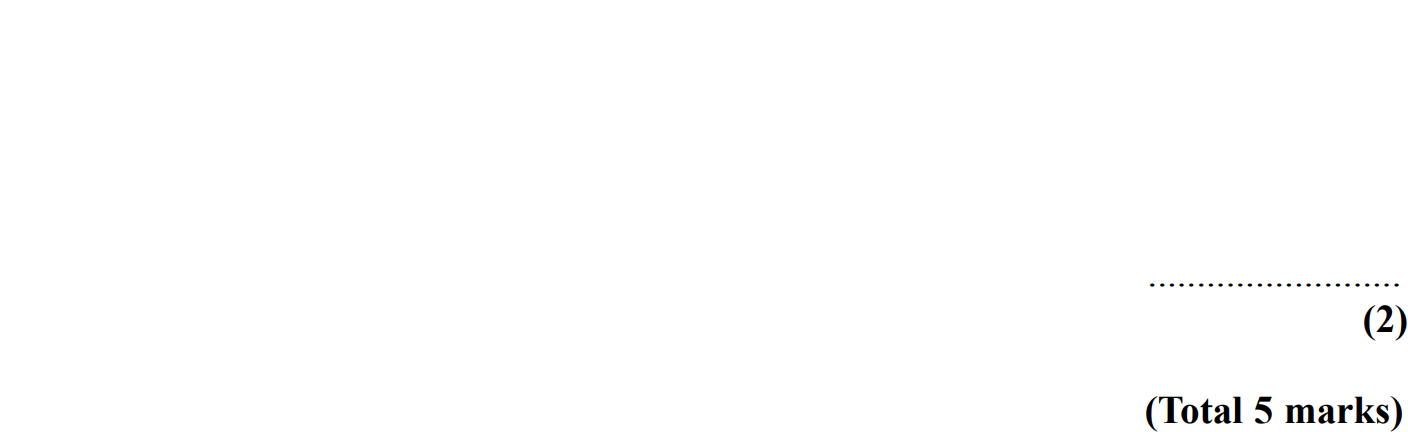 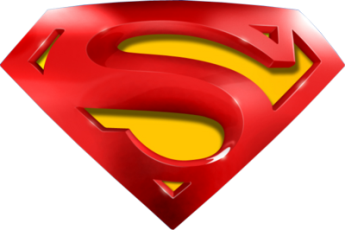 Nov 2007 3H Q13
Factorising
A
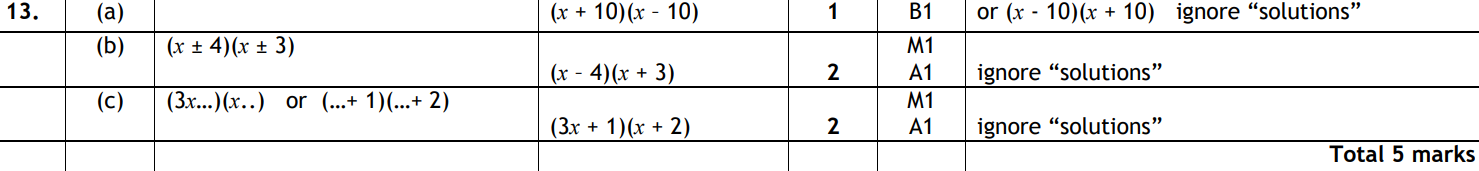 B
C
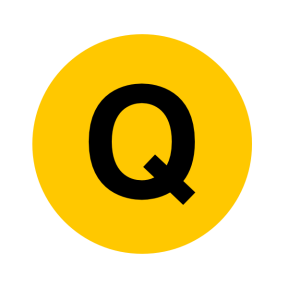 Nov 2007 4H Q2
Factorising
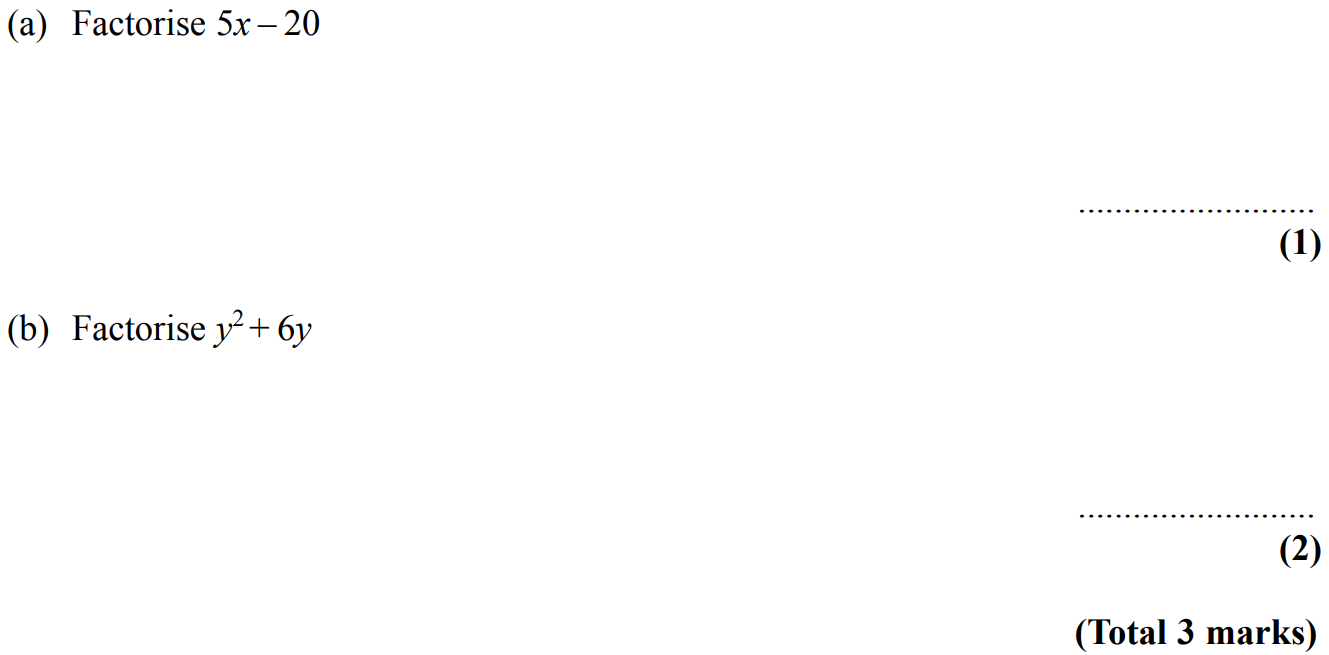 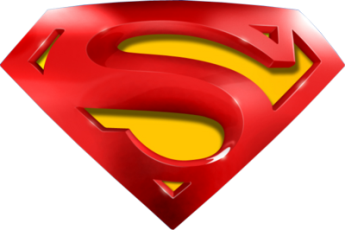 Nov 2007 4H Q2
Factorising
A
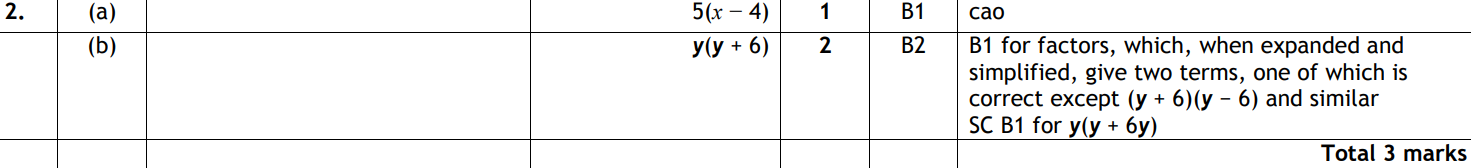 B
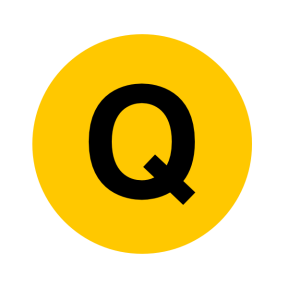 May 2008 3H Q14
Factorising
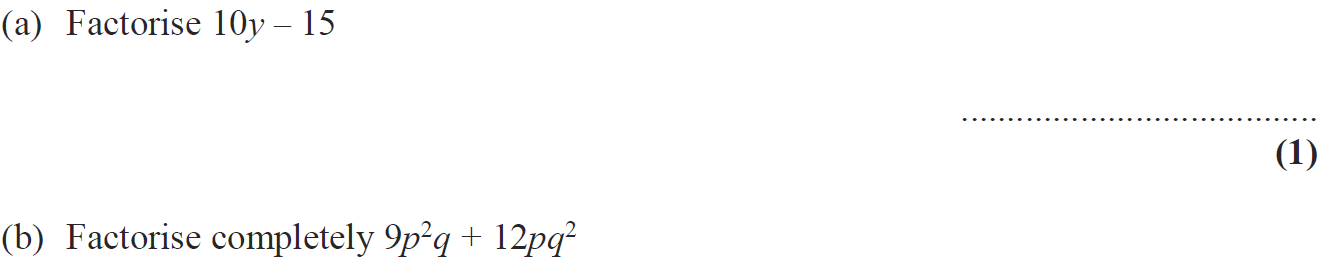 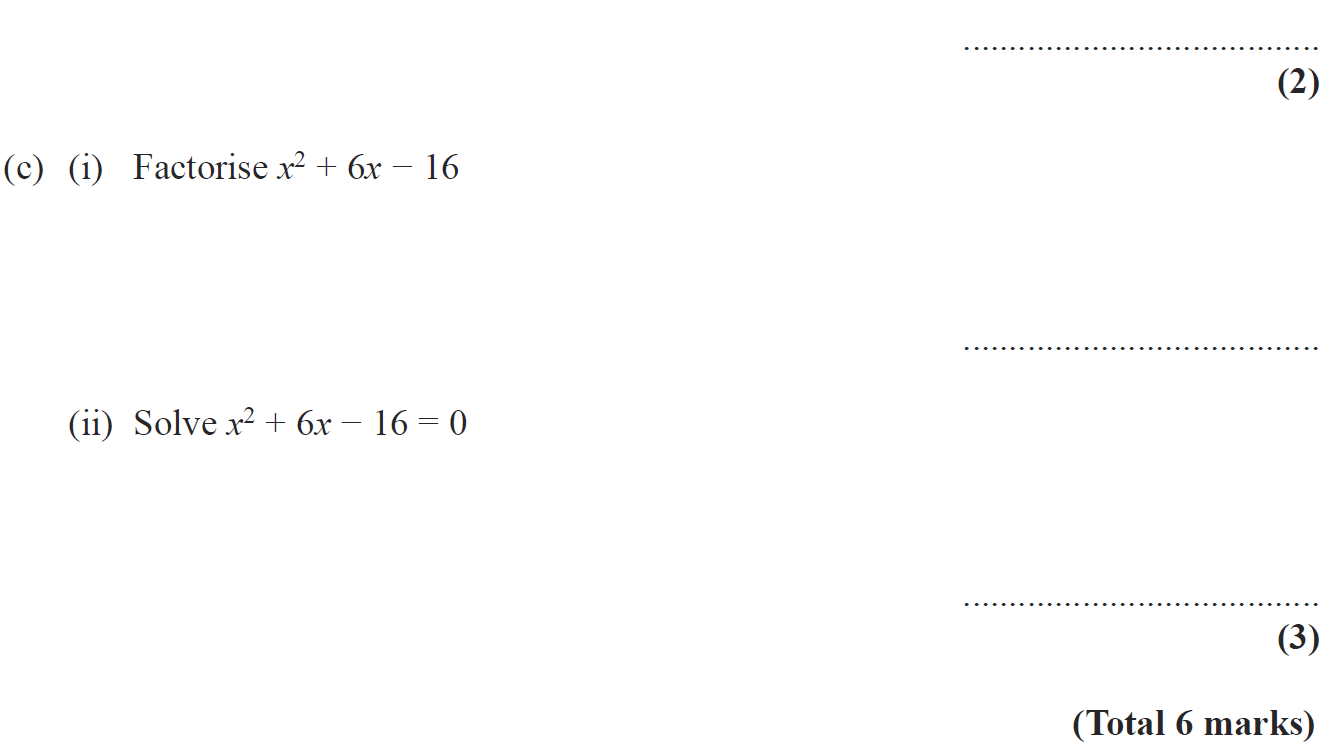 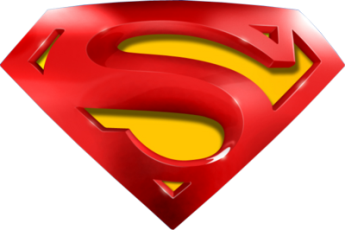 May 2008 3H Q14
Factorising
A
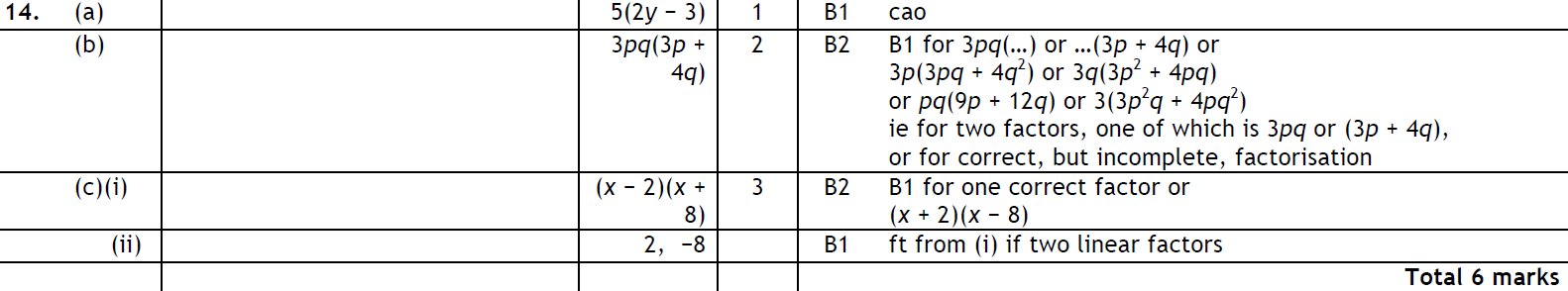 B
C (i)
C (ii)
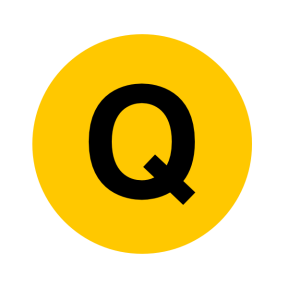 May 2008 4H Q4
Factorising
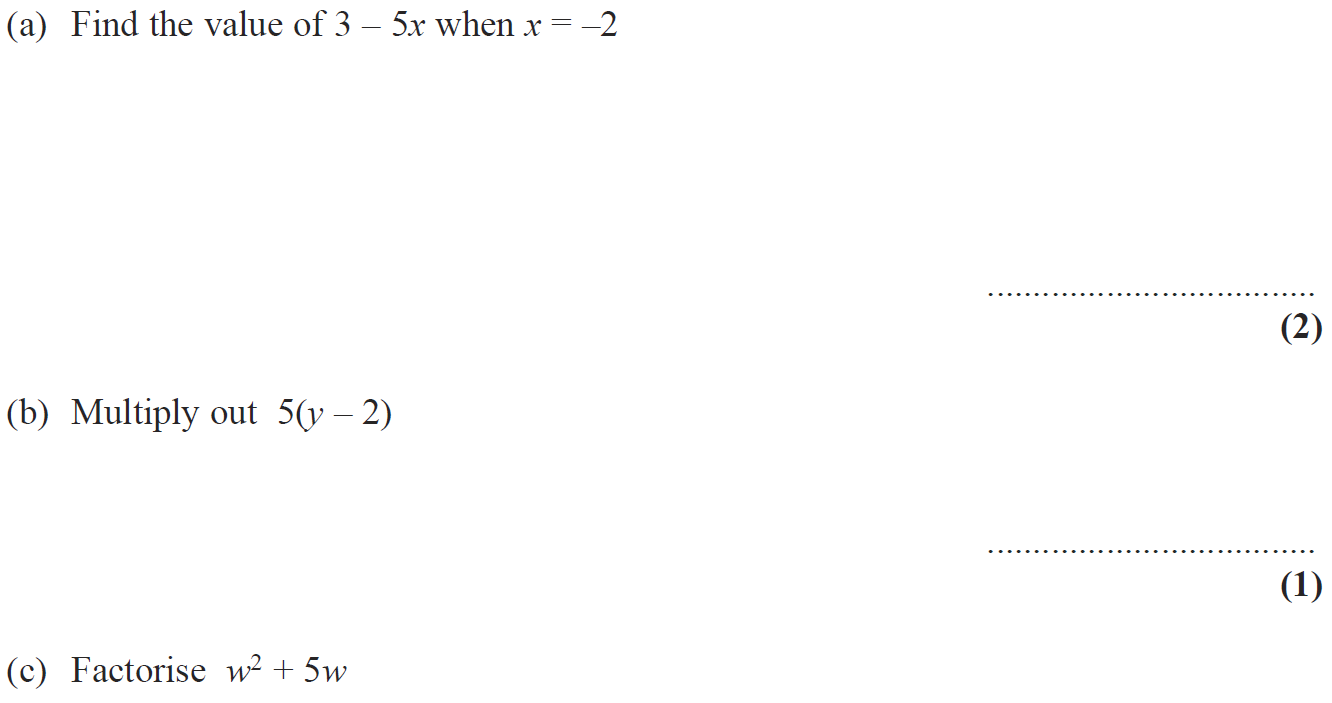 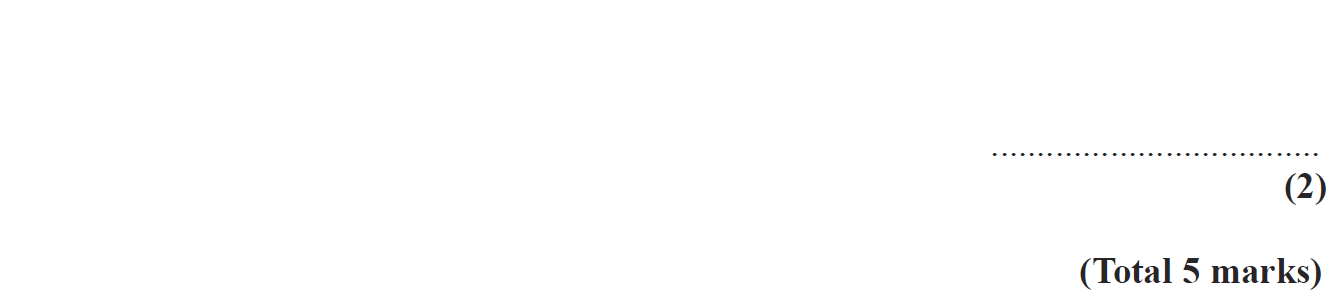 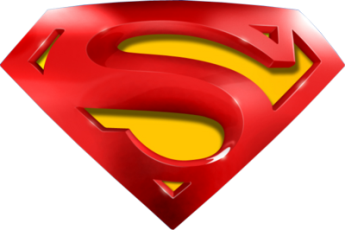 May 2008 4H Q4
Factorising
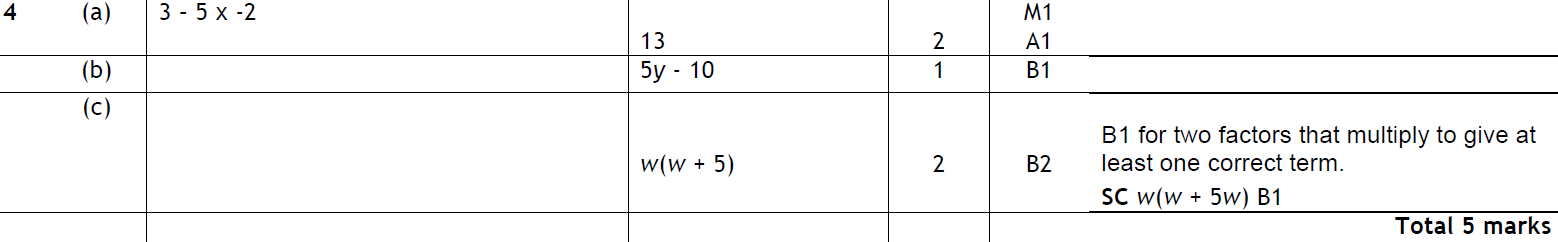 A
B
C
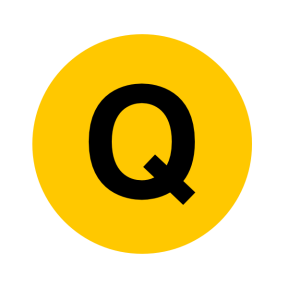 Nov 2008 3H Q2
Factorising
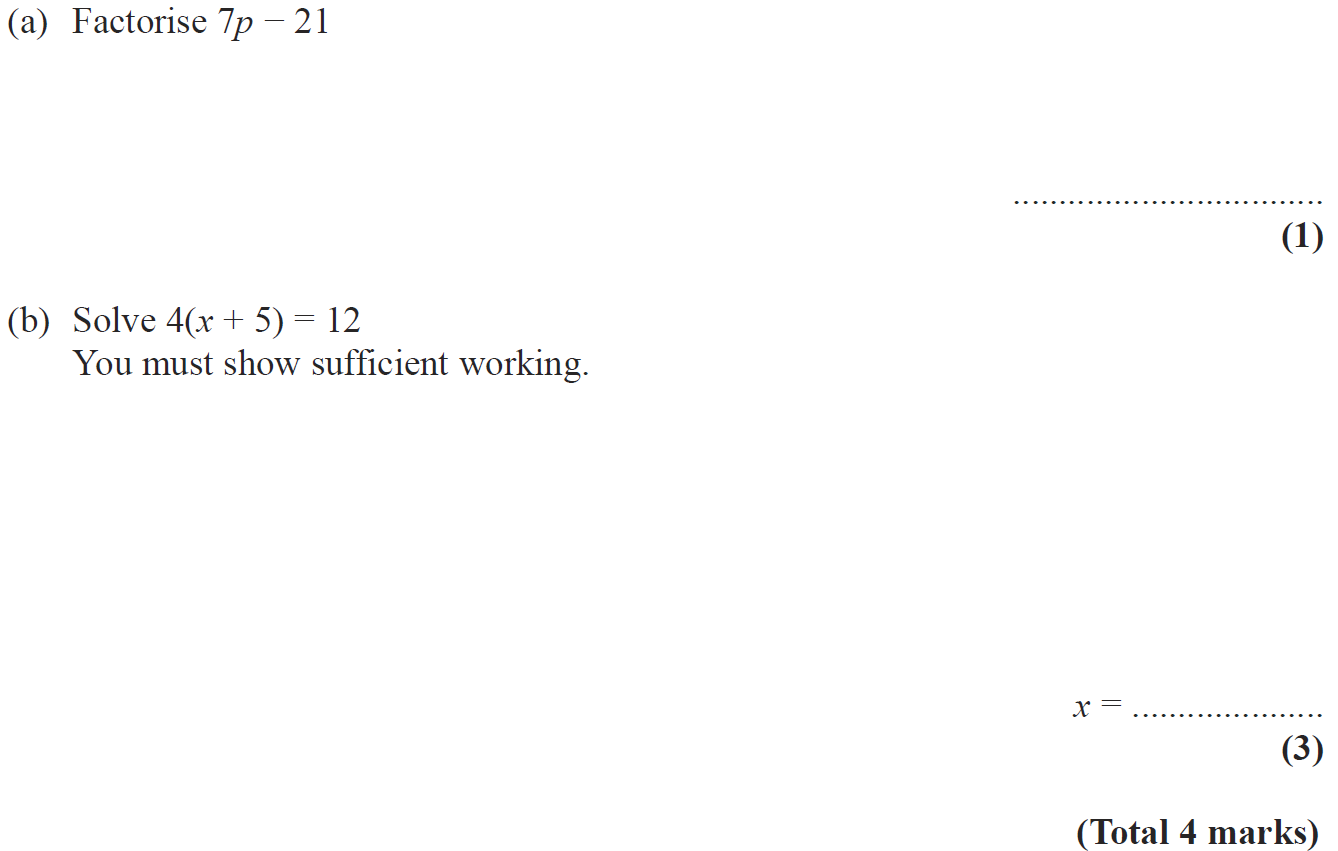 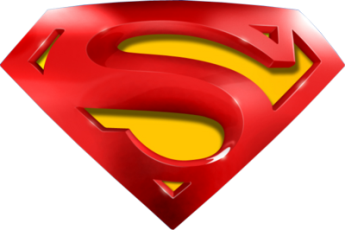 Nov 2008 3H Q2
Factorising
A
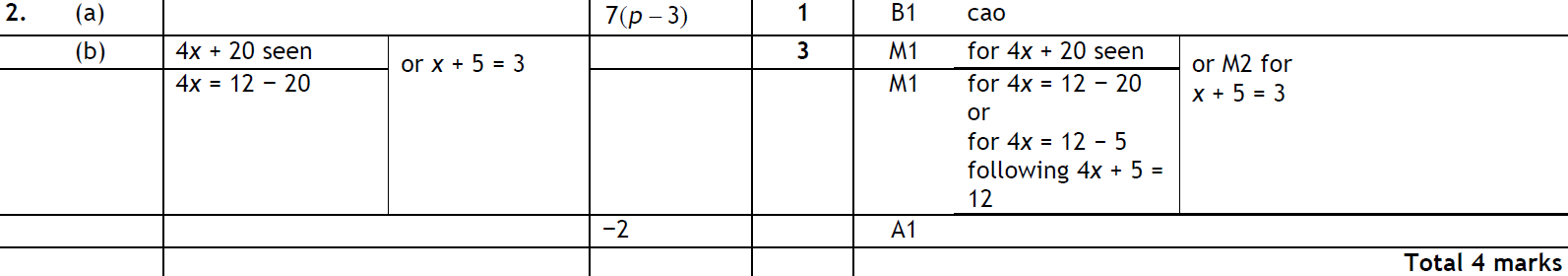 B
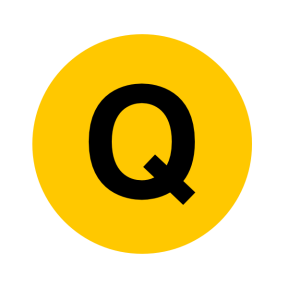 Nov 2008 3H Q14
Factorising
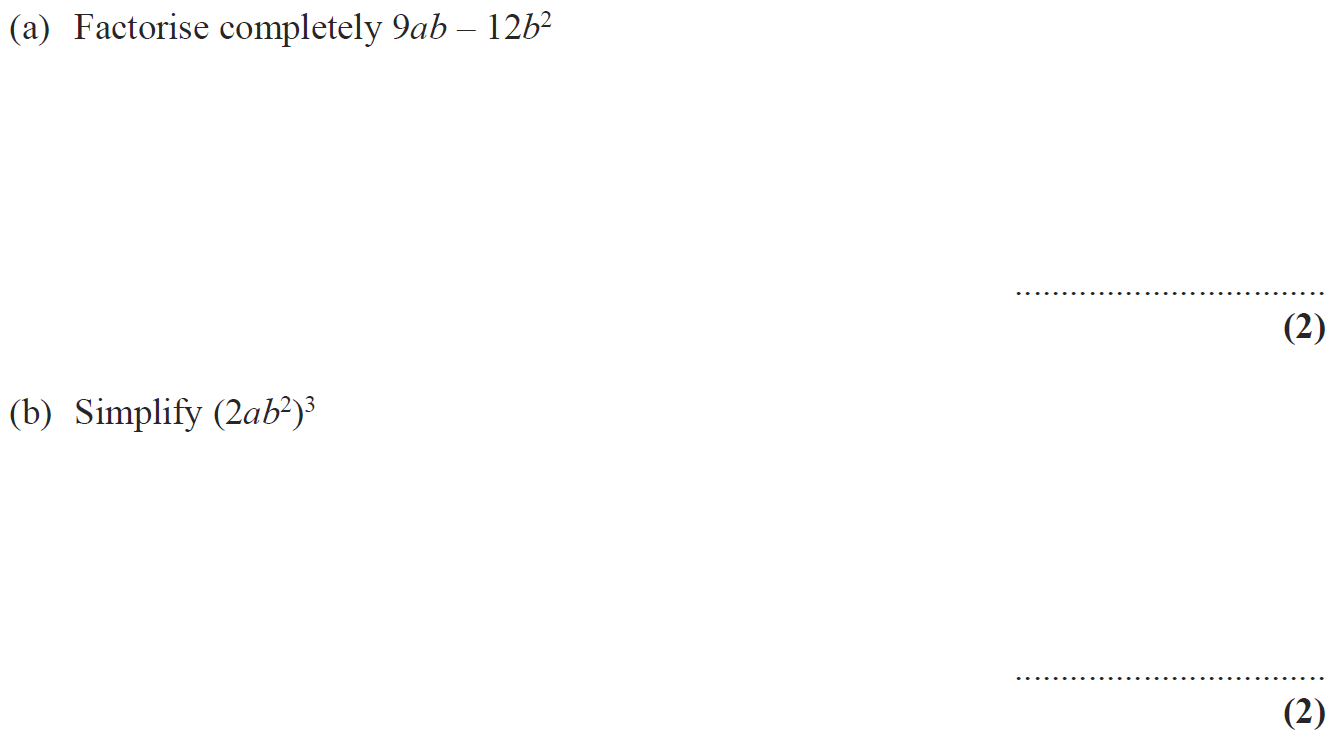 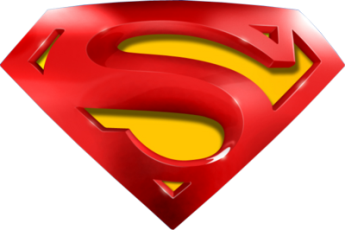 Nov 2008 3H Q14
Factorising
A
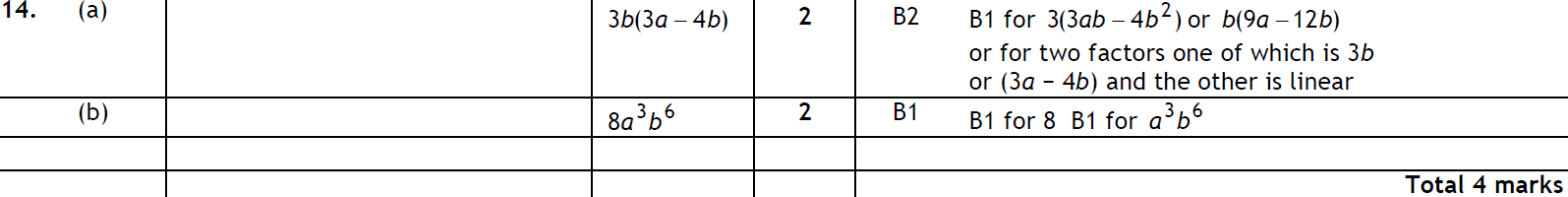 B
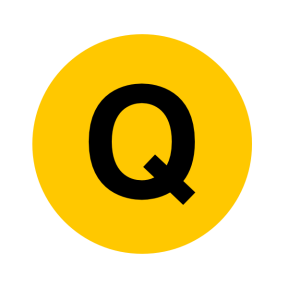 Nov 2008 4H Q17
Factorising
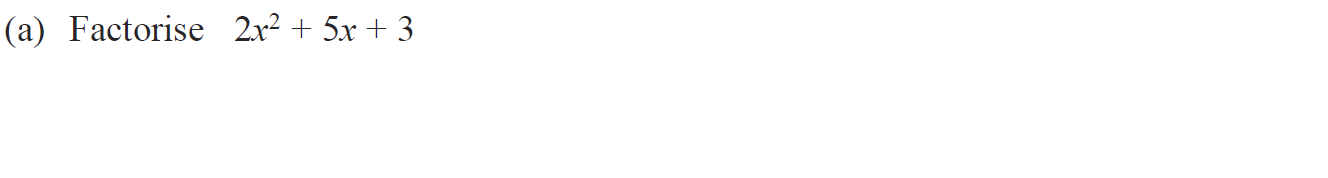 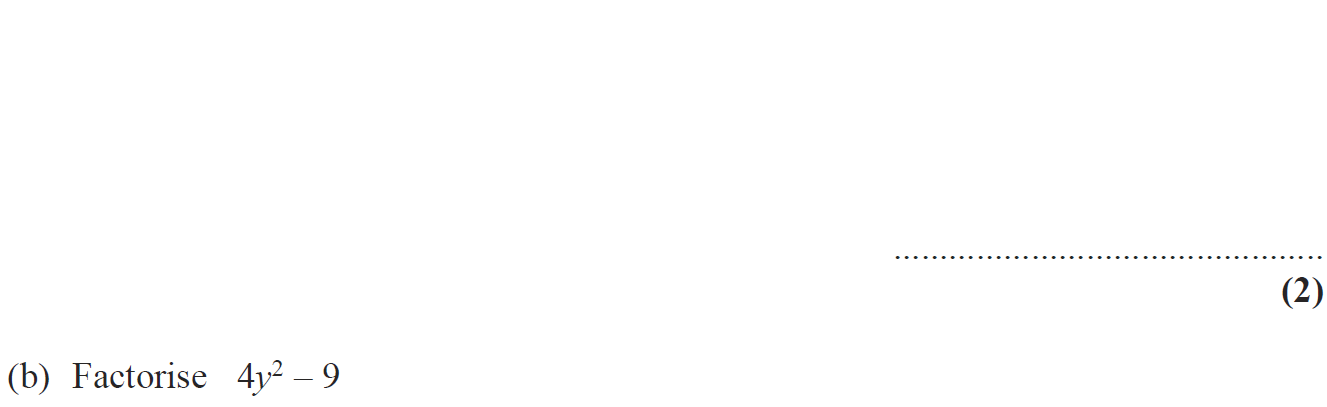 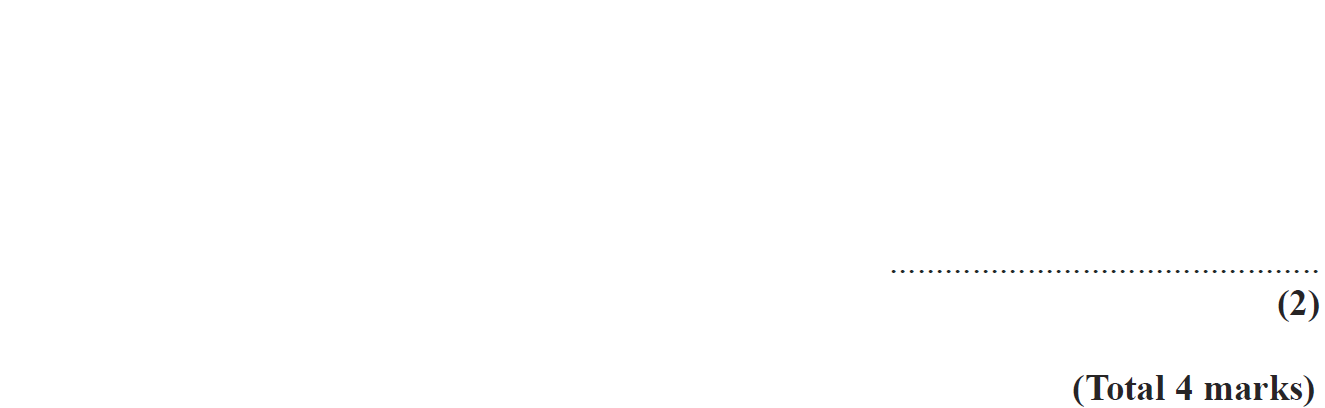 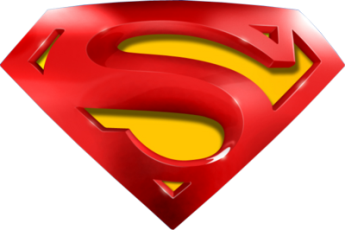 Nov 2008 4H Q17
Factorising
A
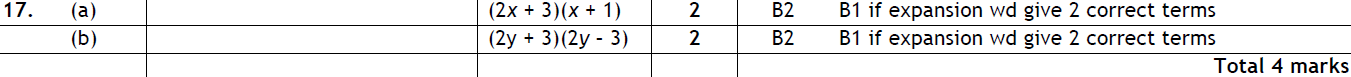 B
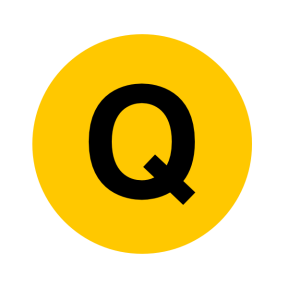 May 2009 3H Q5
Factorising
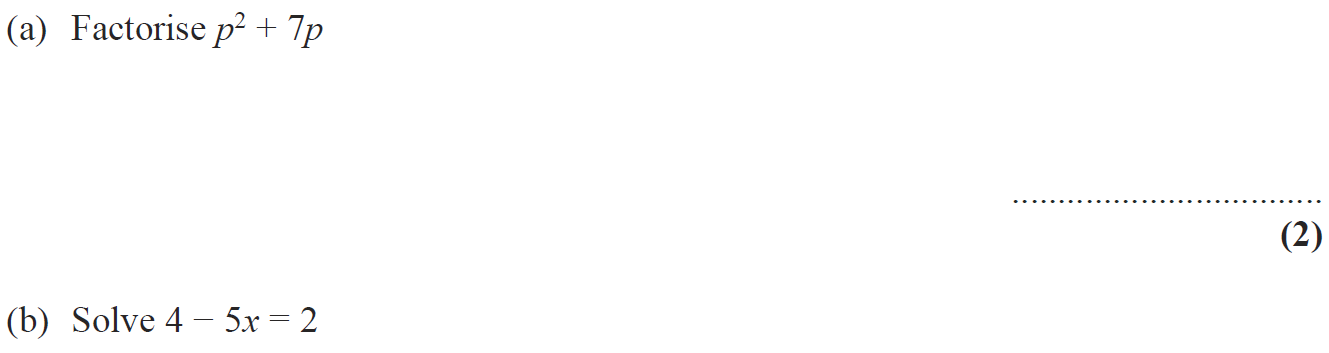 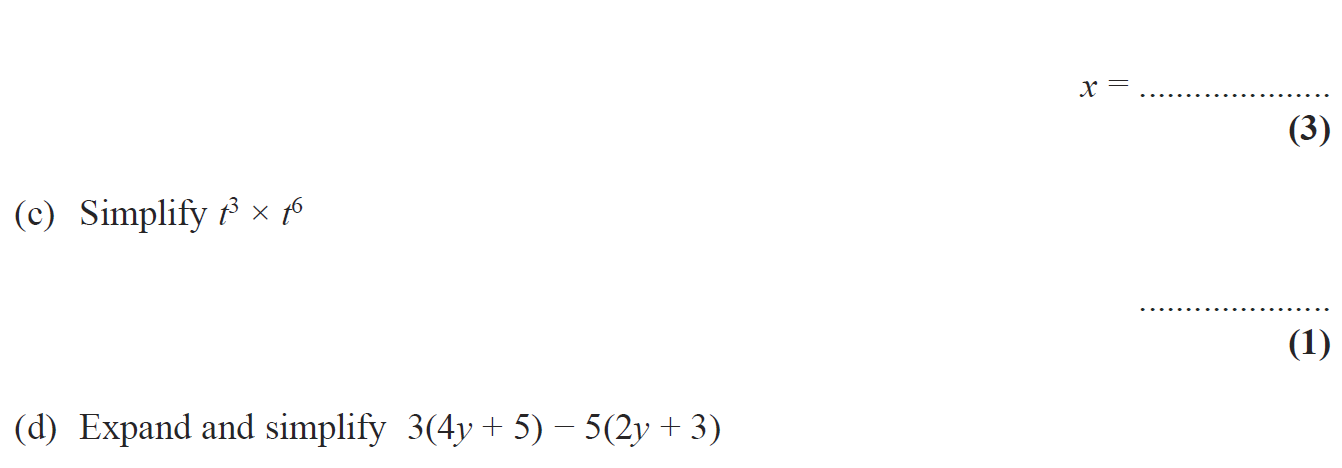 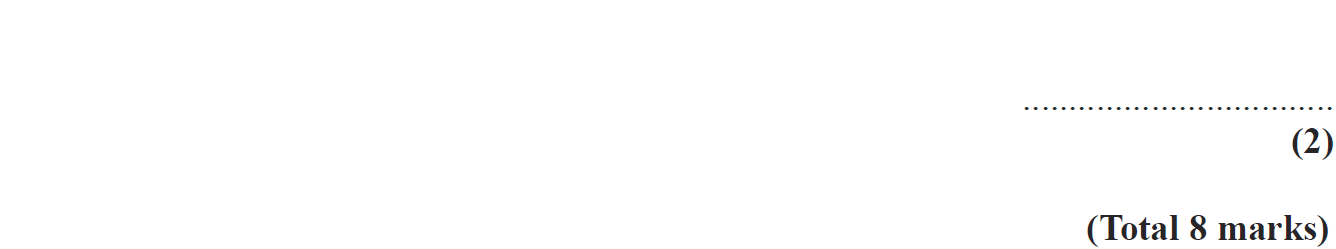 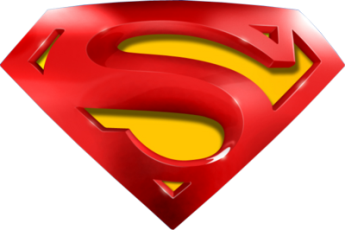 May 2009 3H Q5
Factorising
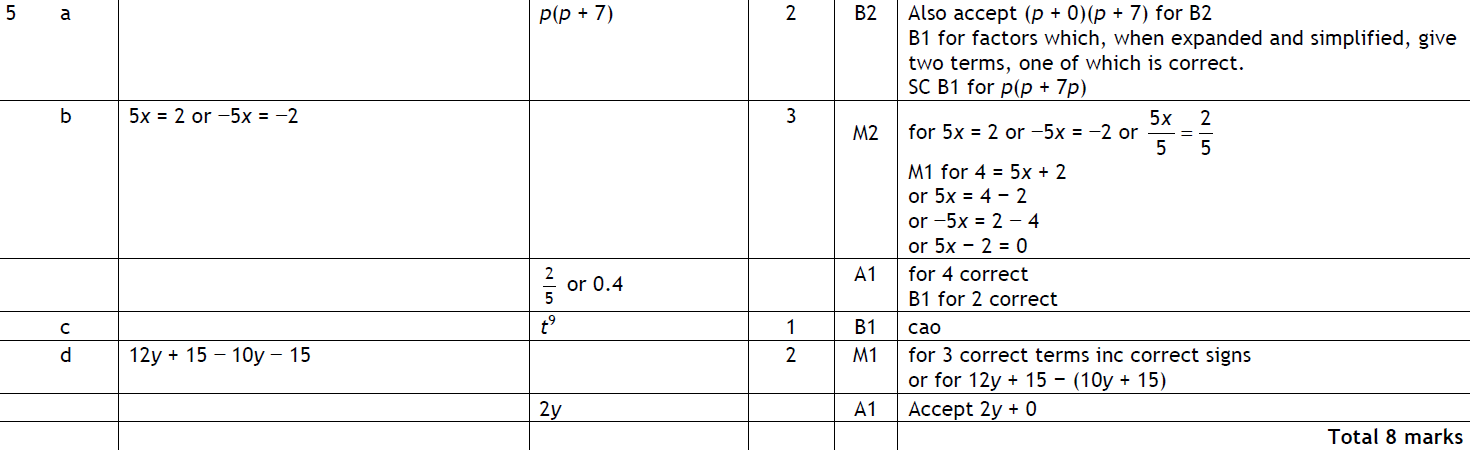 A
B
C
D
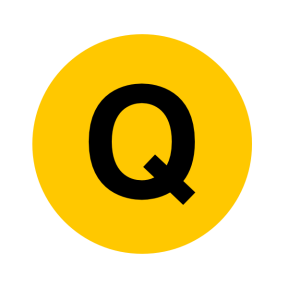 June 2009 4H Q16
Factorising
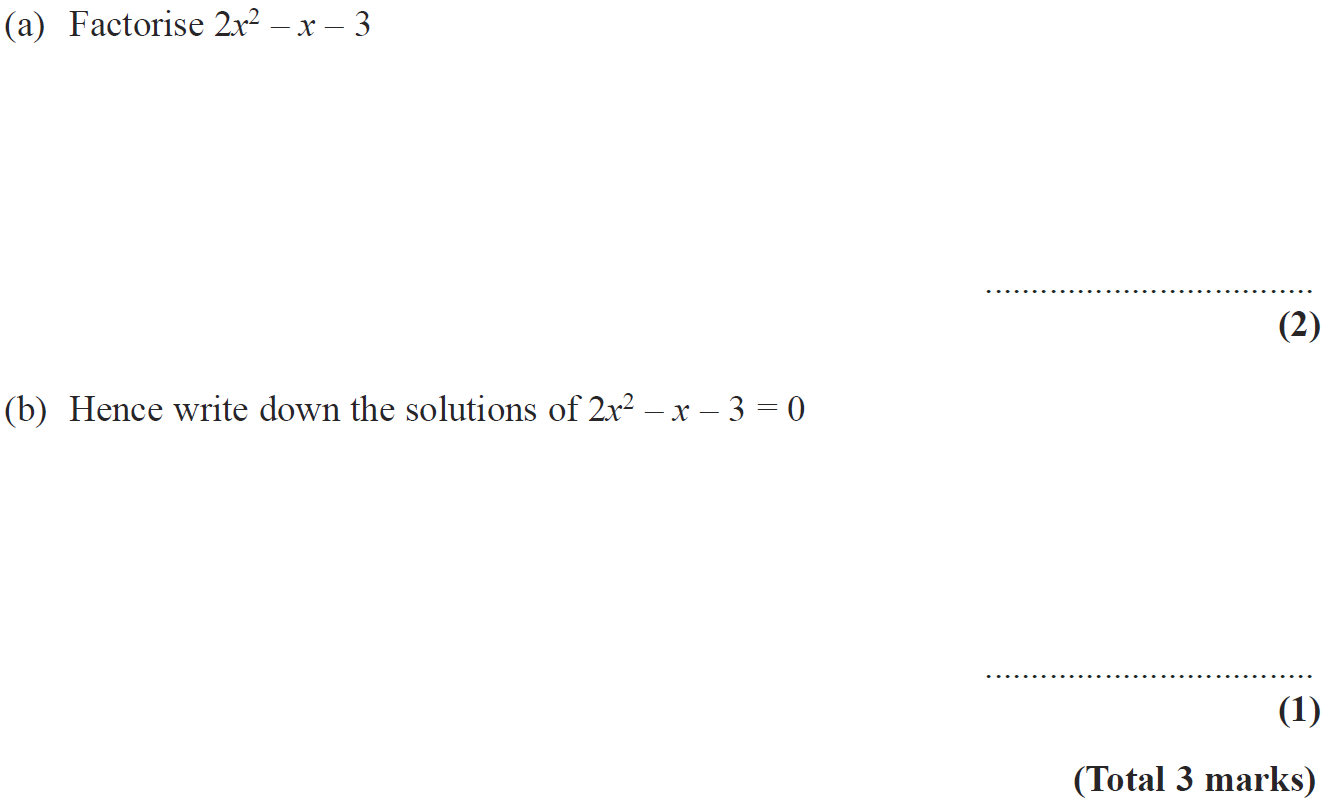 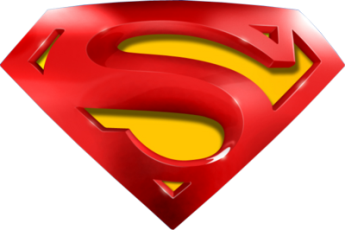 June 2009 4H Q16
Factorising
A
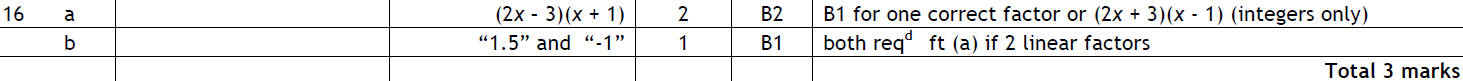 B
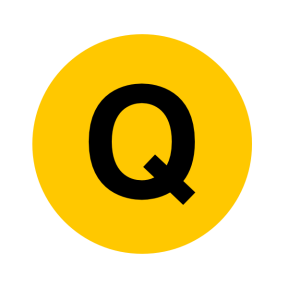 Nov 2009 3H Q17
Factorising
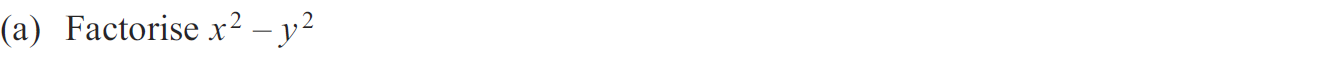 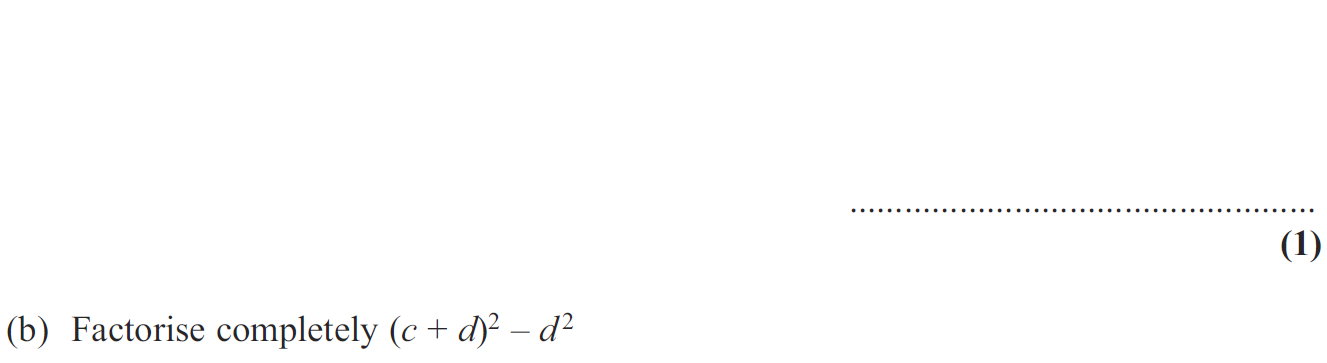 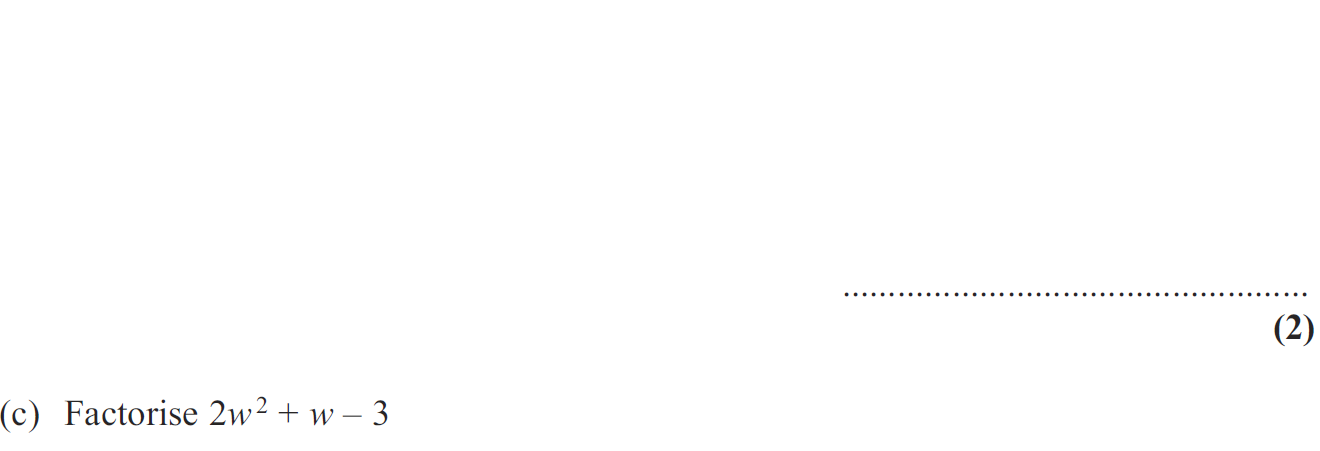 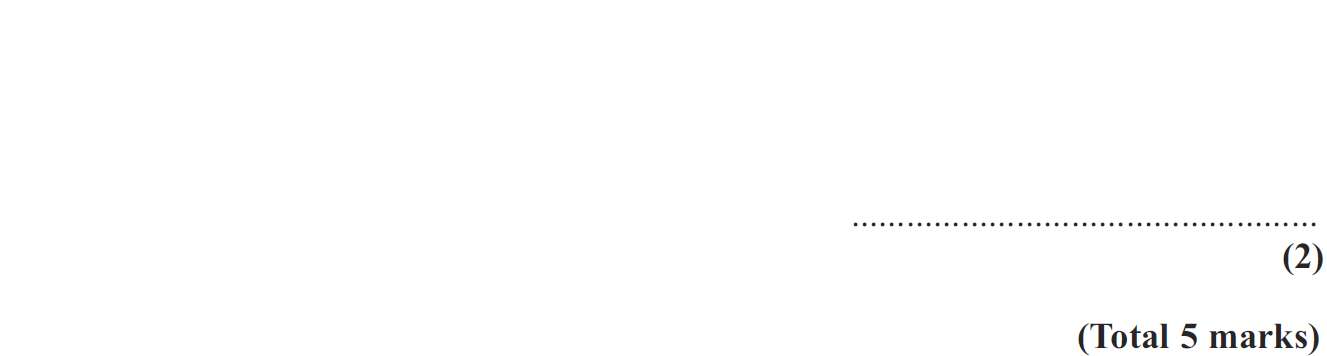 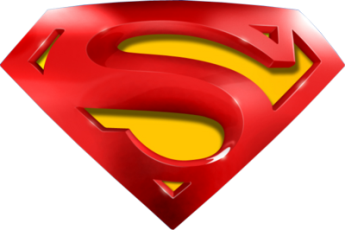 Nov 2009 3H Q17
Factorising
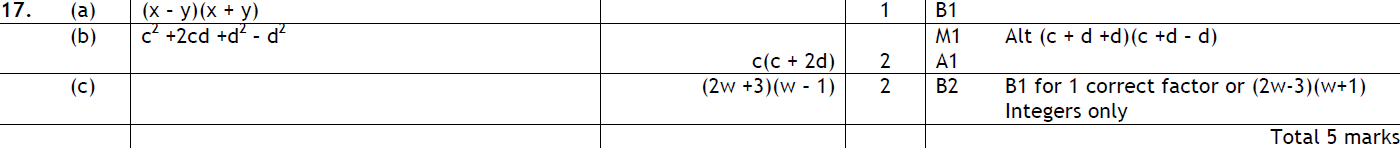 A
B
C
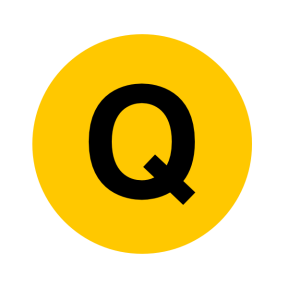 Nov 2009 4H Q2
Factorising
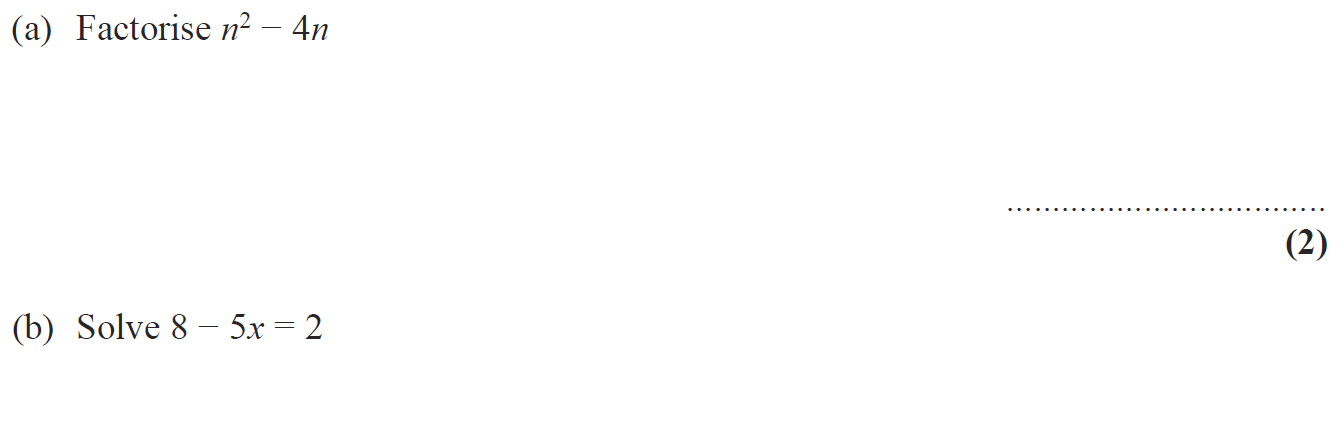 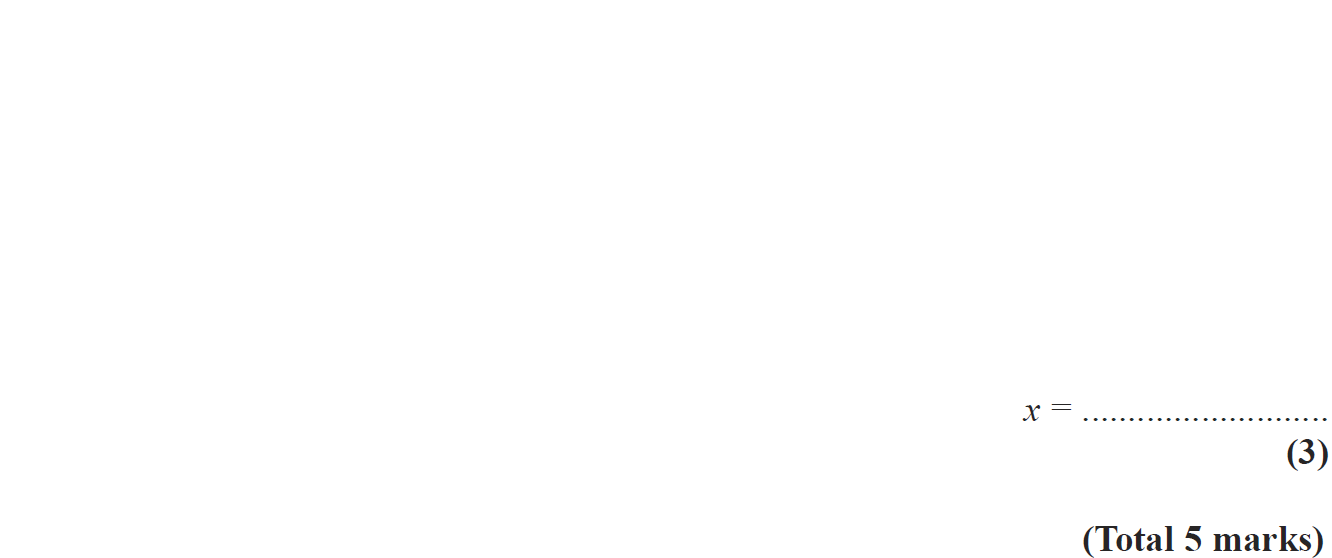 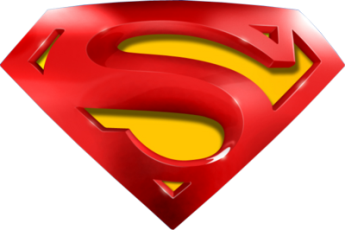 Nov 2009 4H Q2
Factorising
A
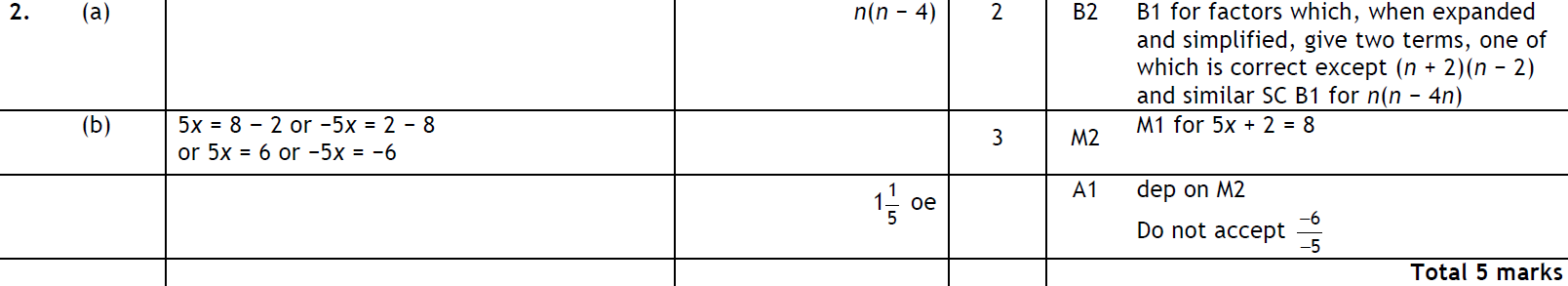 B
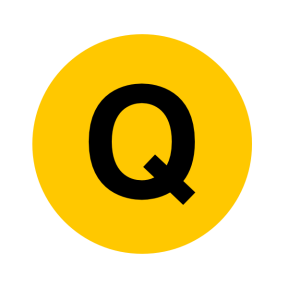 Nov 2010 3H Q2
Factorising
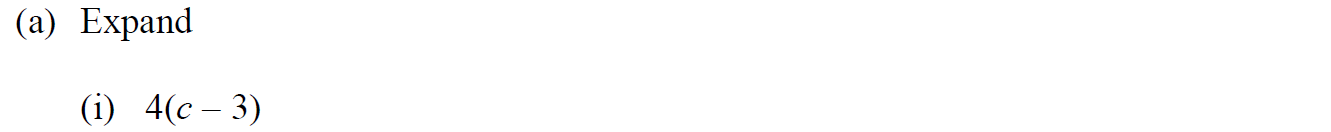 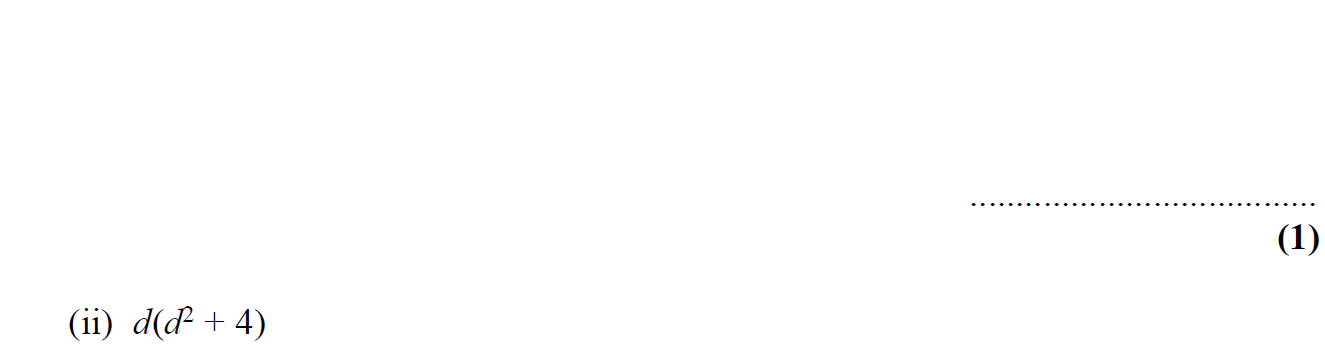 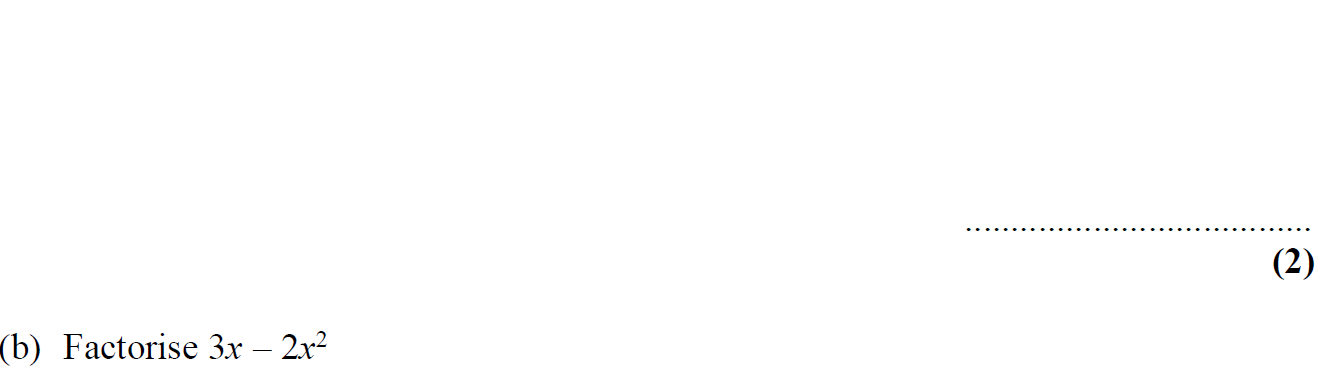 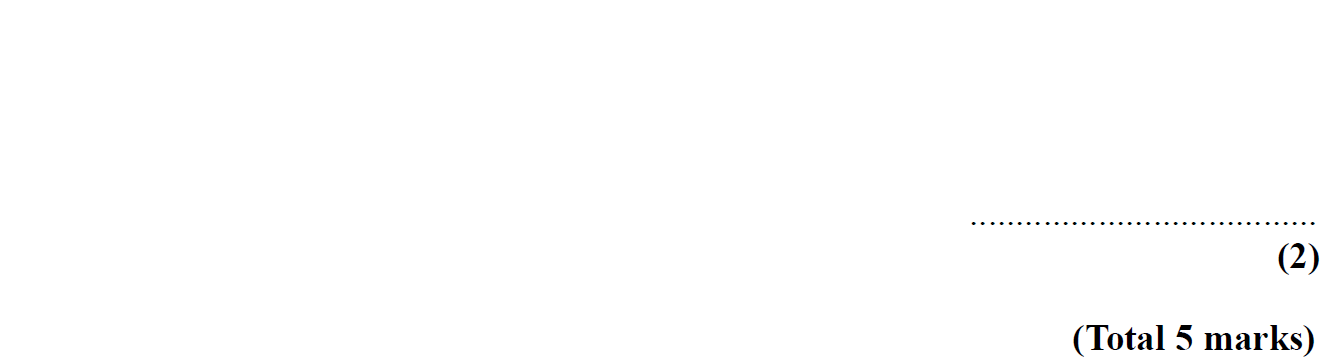 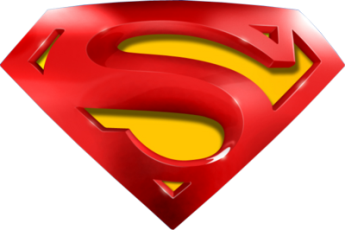 Nov 2010 3H Q2
Factorising
A (i)
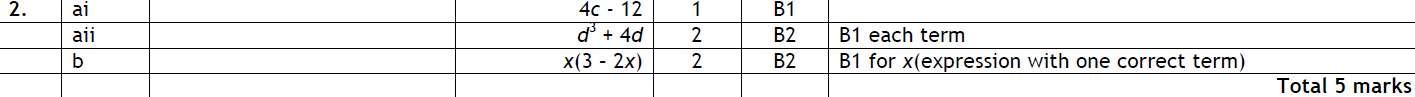 A (ii)
B
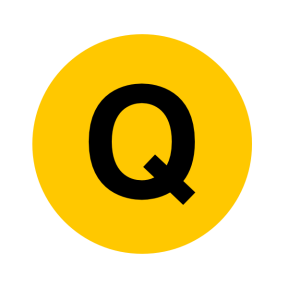 Nov 2010 3H Q13
Factorising
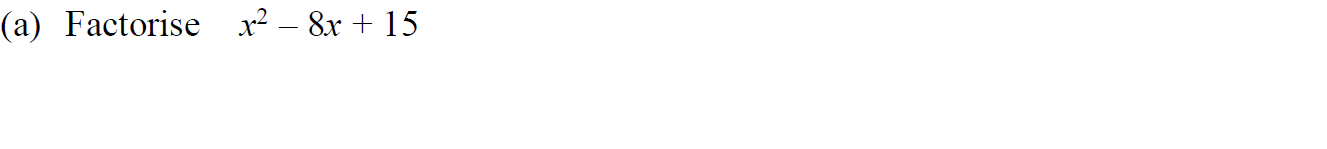 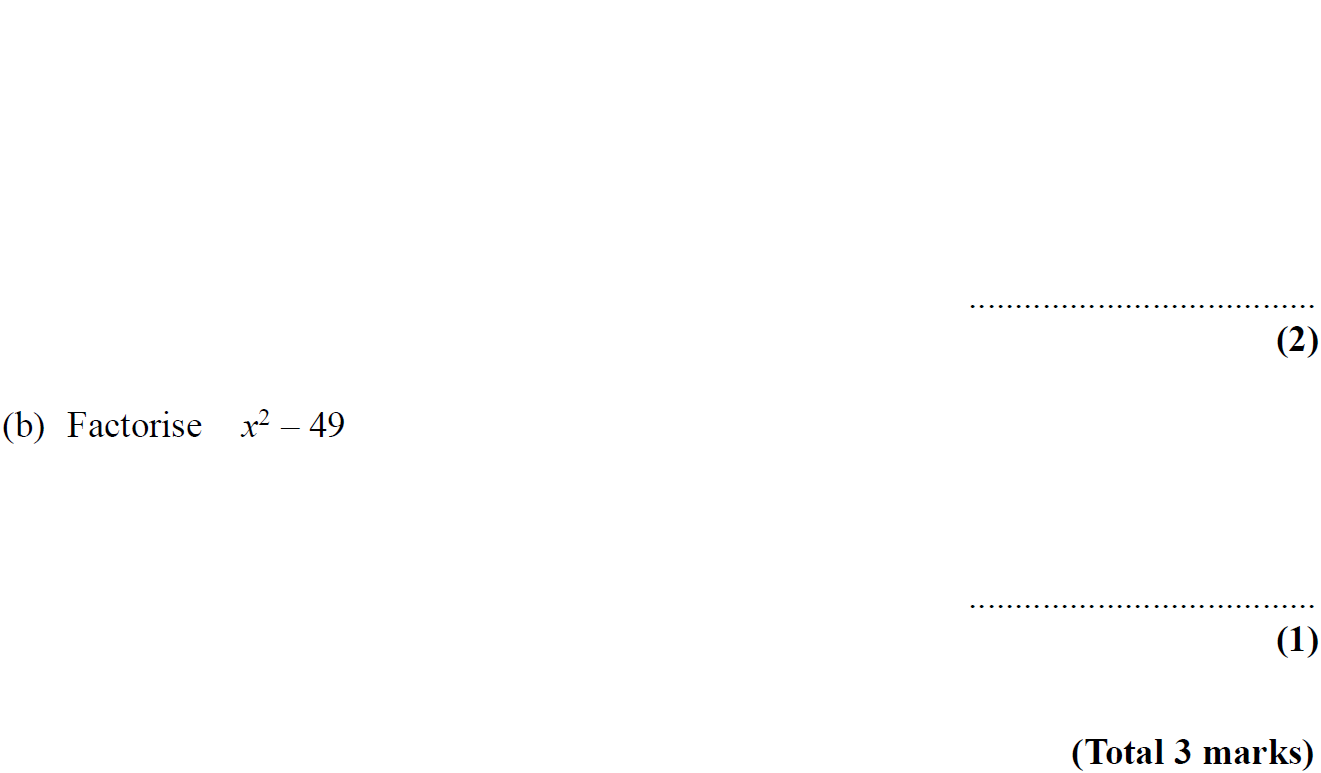 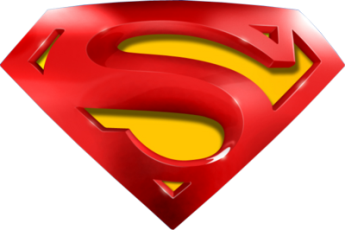 Nov 2010 3H Q13
Factorising
A
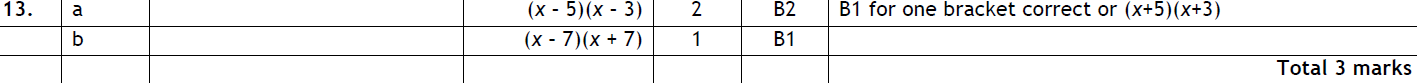 B
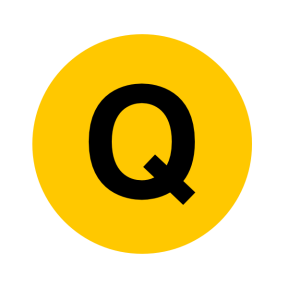 June 2011 3H Q3
Factorising
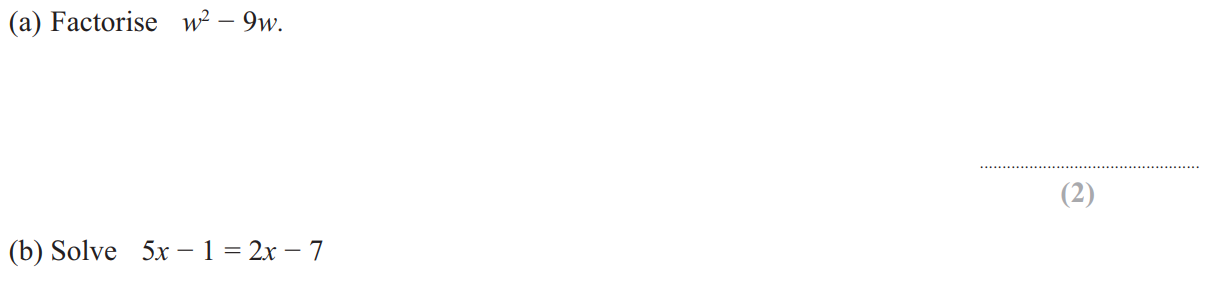 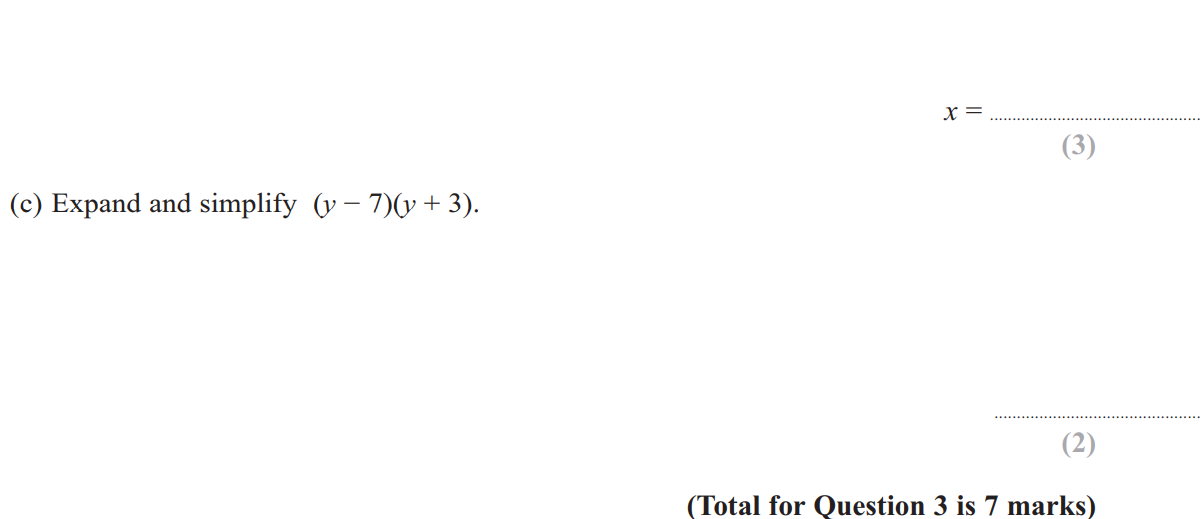 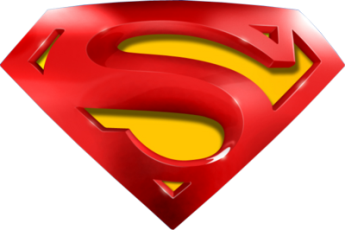 June 2011 3H Q3
Factorising
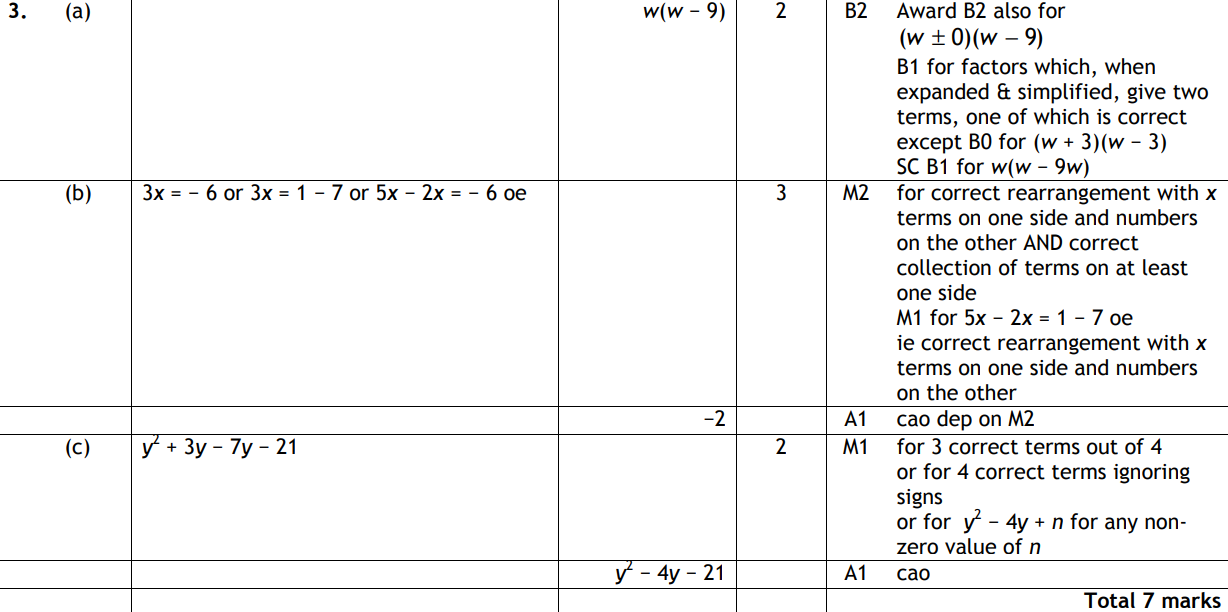 A
B
C
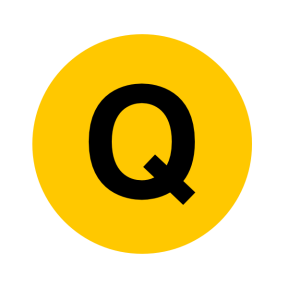 June 2011 4H Q15
Factorising
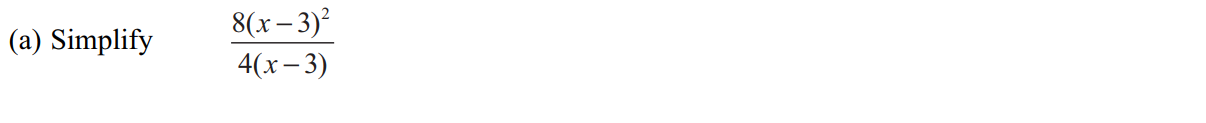 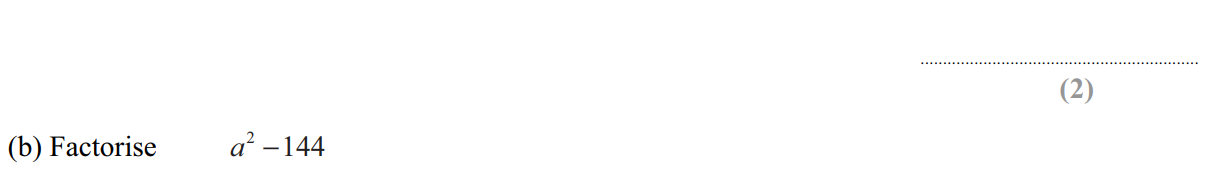 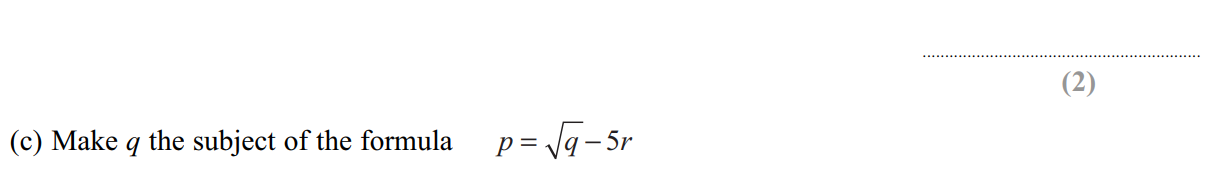 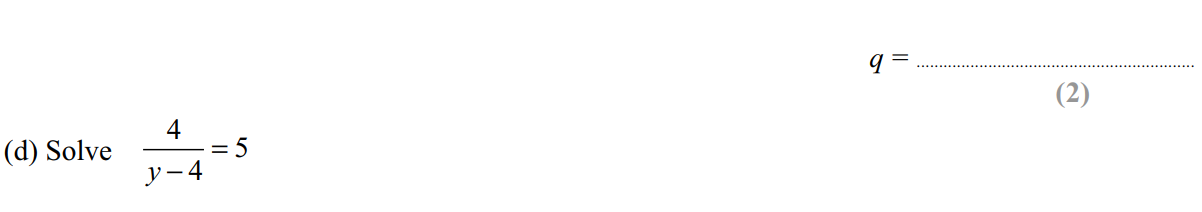 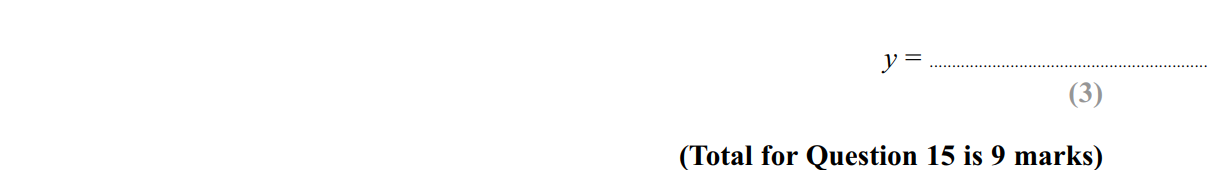 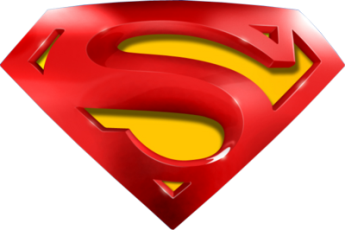 June 2011 4H Q15
Factorising
A
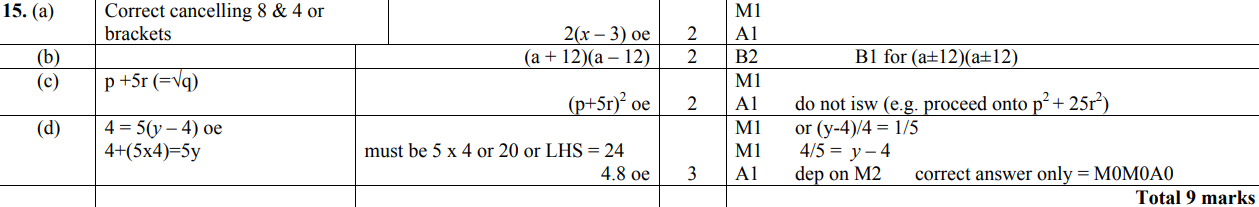 B
C
D
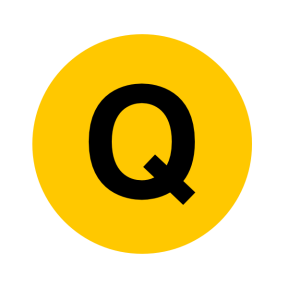 Jan 2012 3H Q5
Factorising
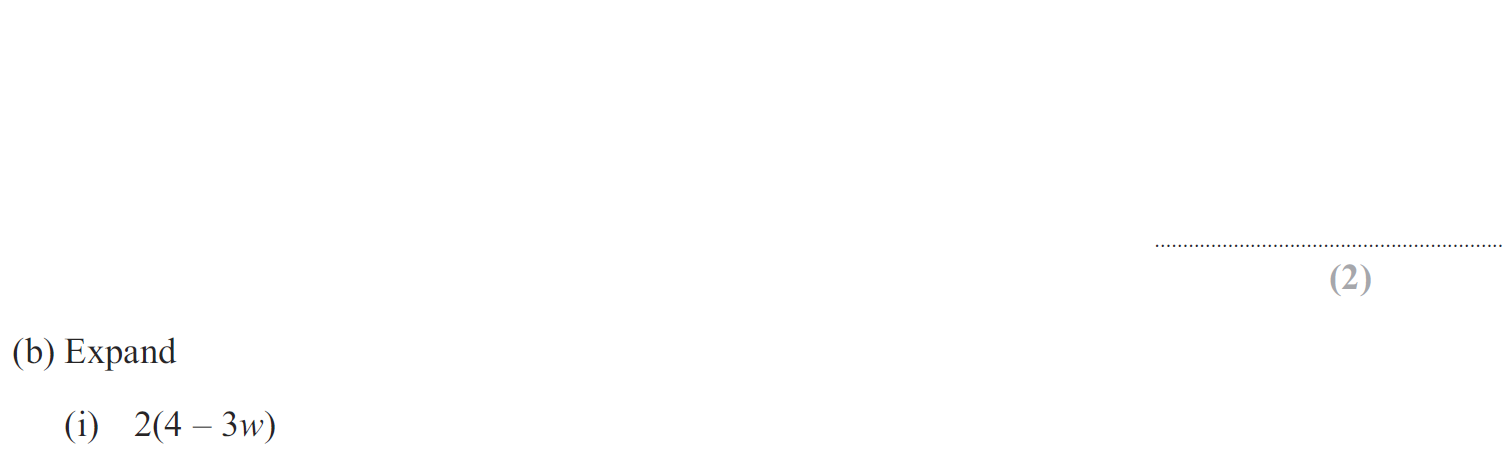 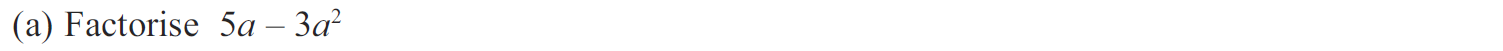 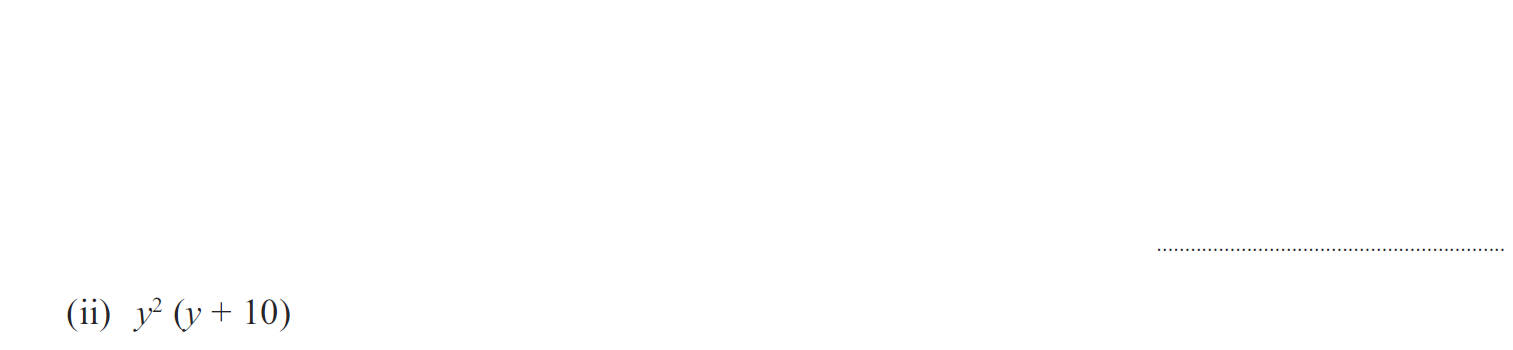 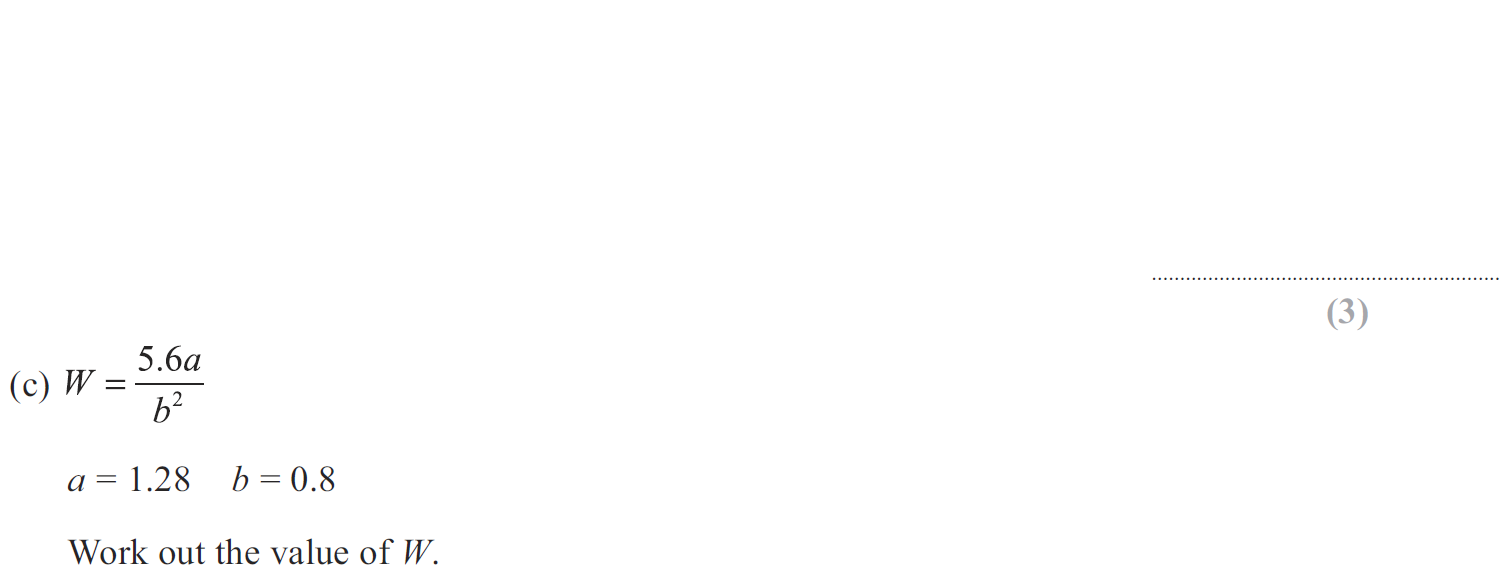 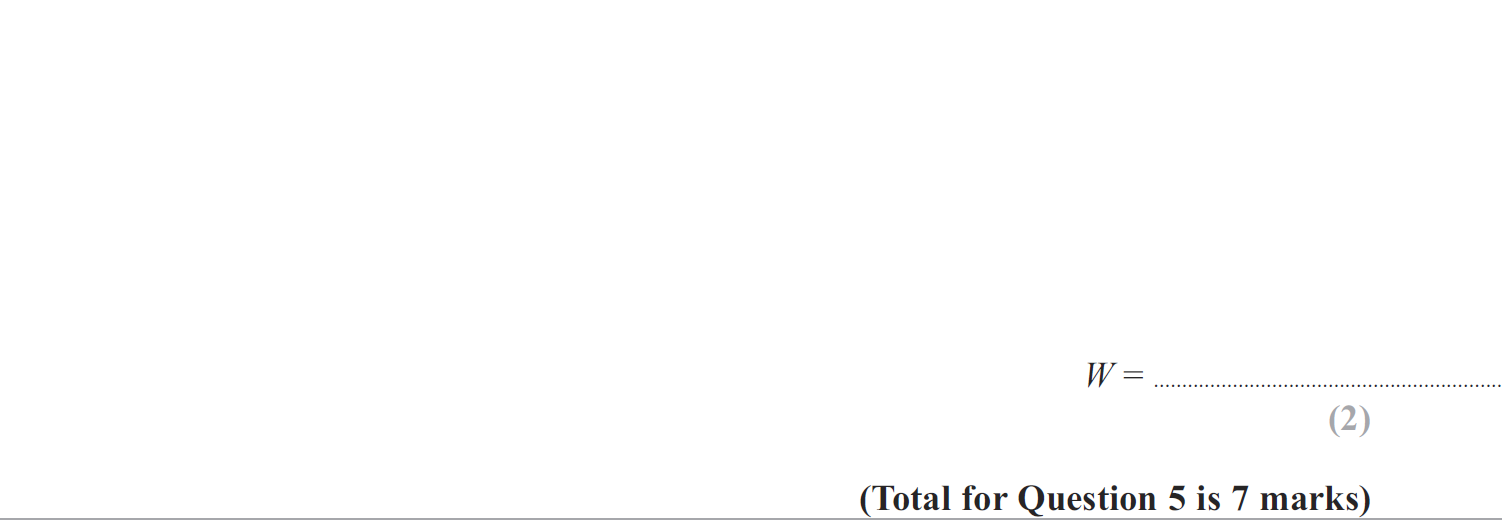 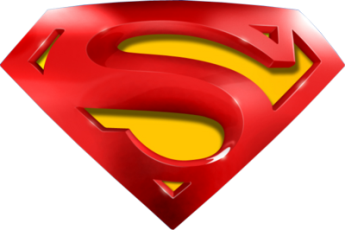 Jan 2012 3H Q5
Factorising
A
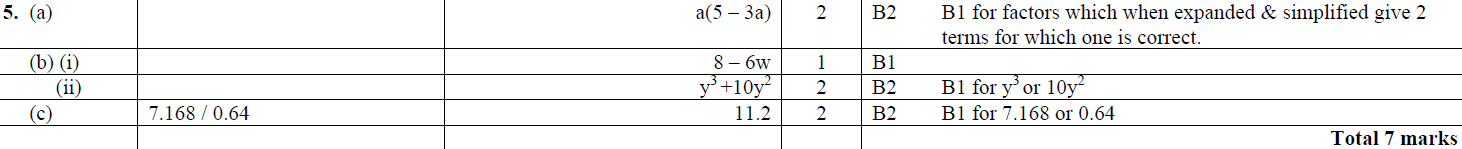 B (i)
B (ii)
C
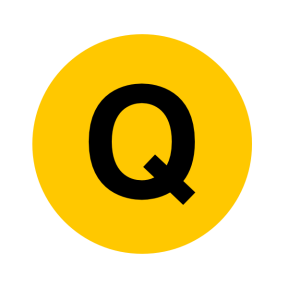 Jan 2013 4H Q8
Factorising
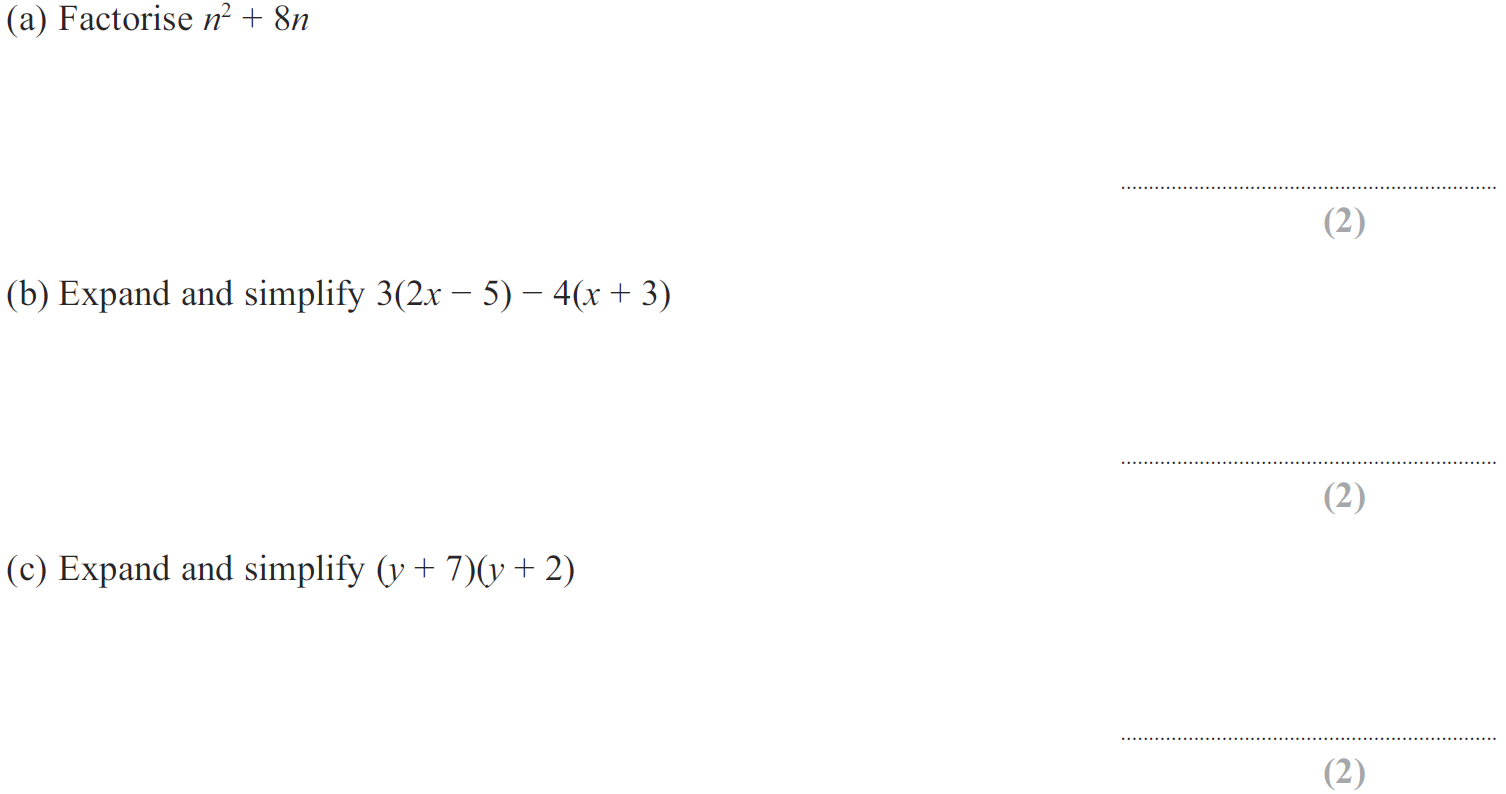 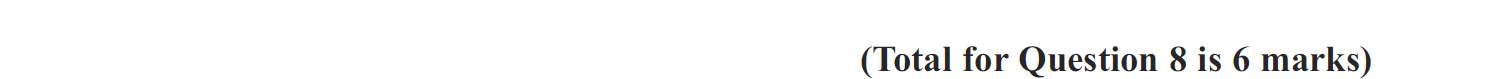 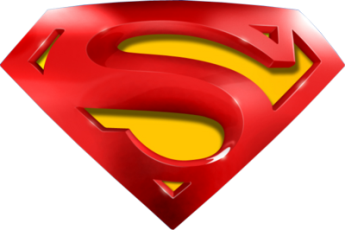 Jan 2013 4H Q8
Factorising
A
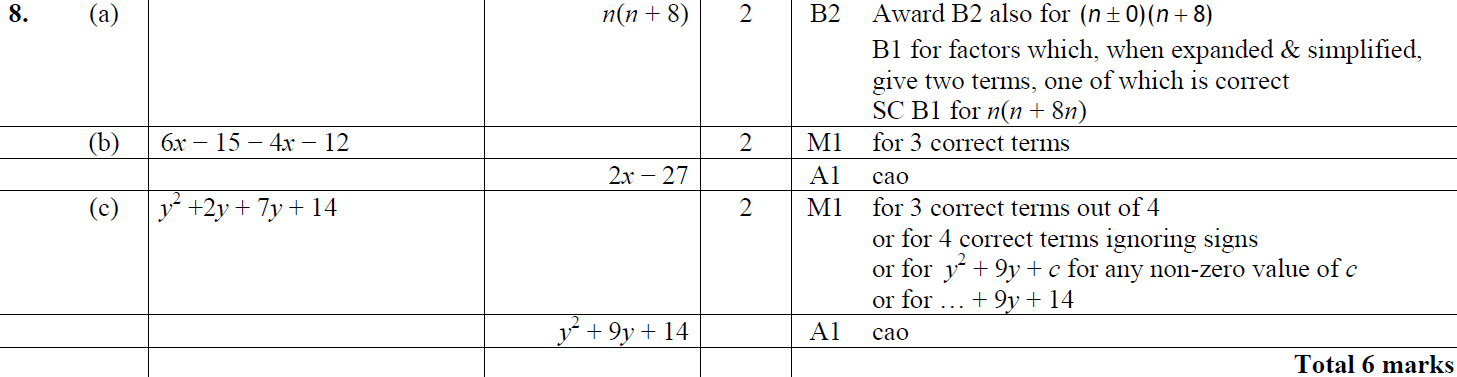 B
C
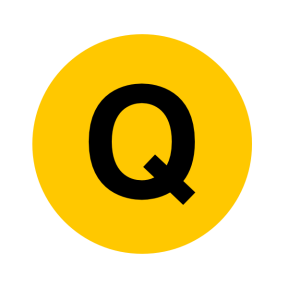 May 2013 3H Q3
Factorising
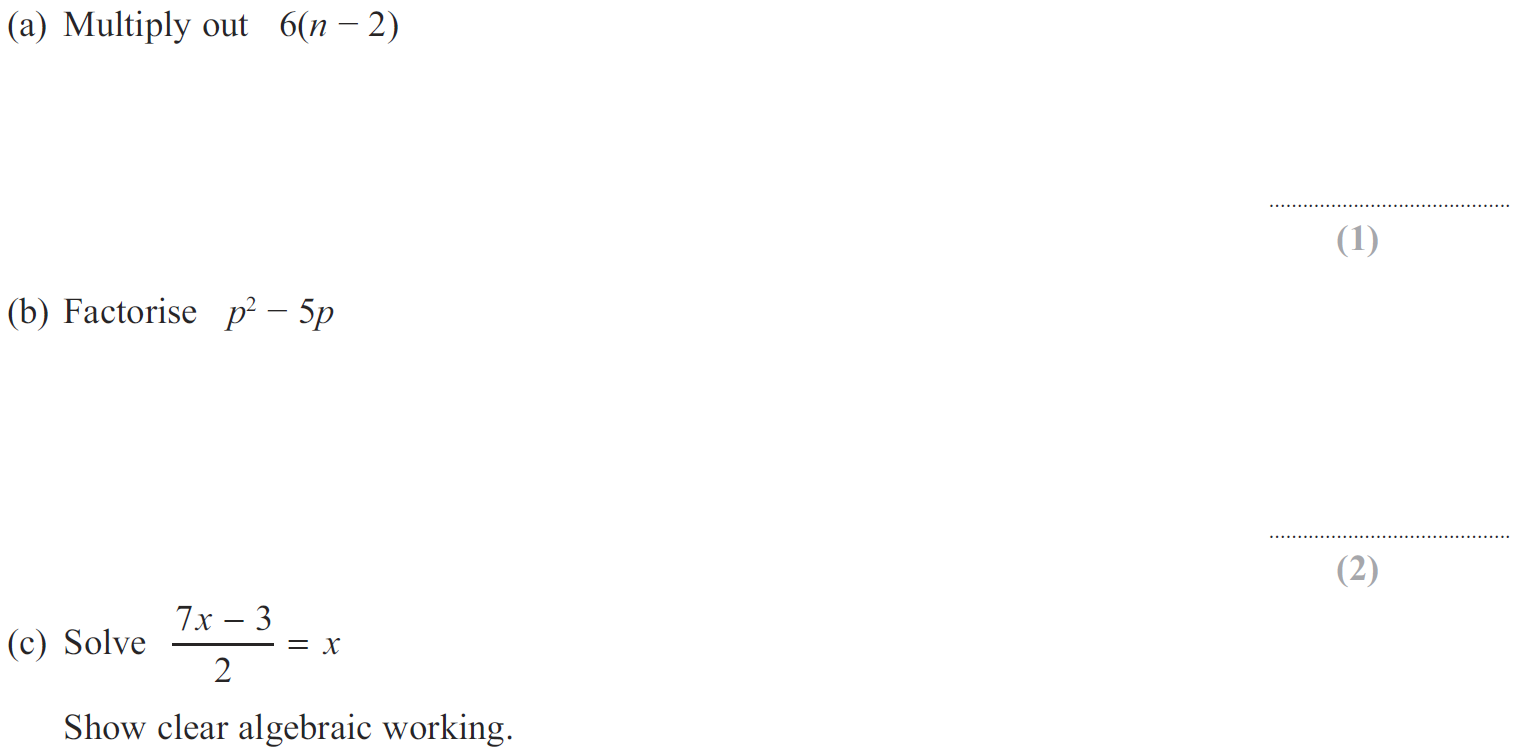 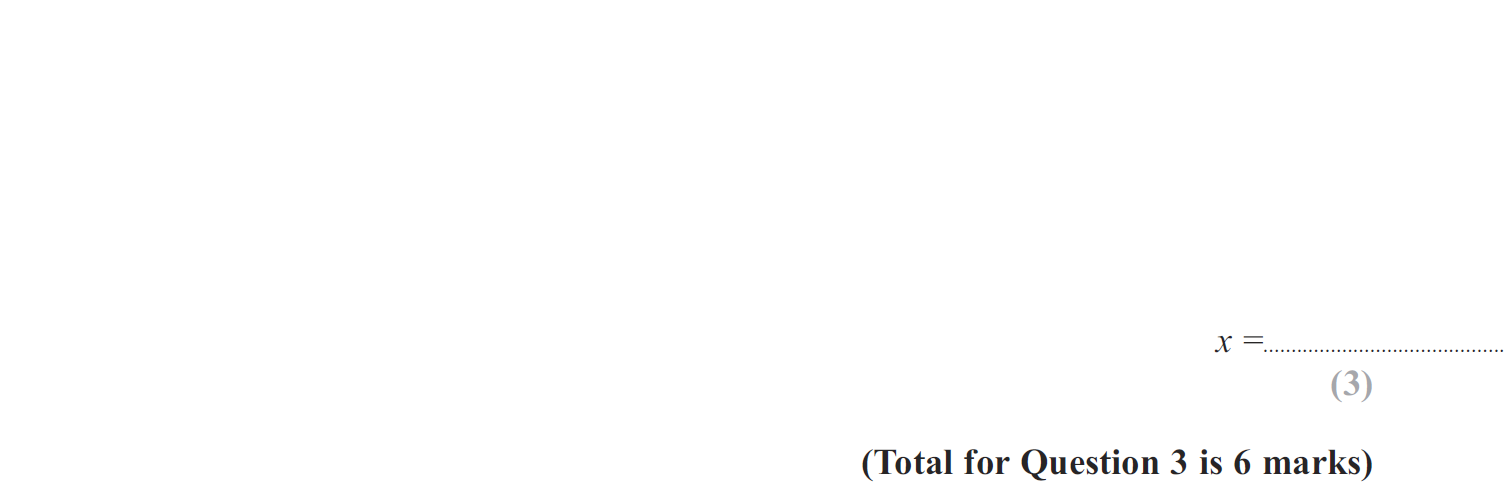 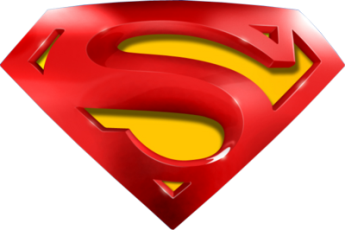 May 2013 3H Q3
Factorising
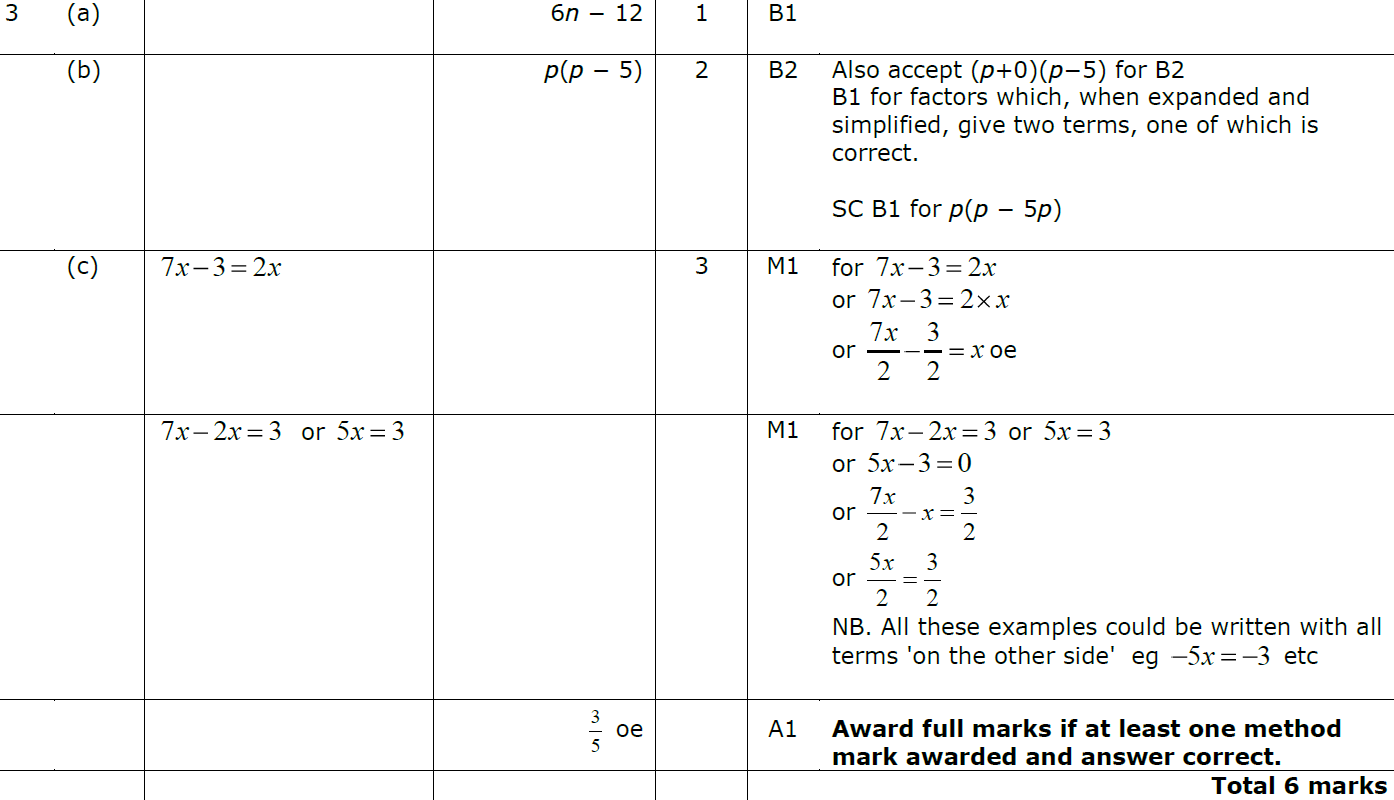 A
B
C
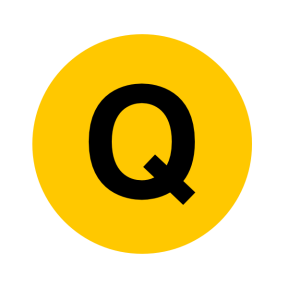 May 2013 3H Q14
Factorising
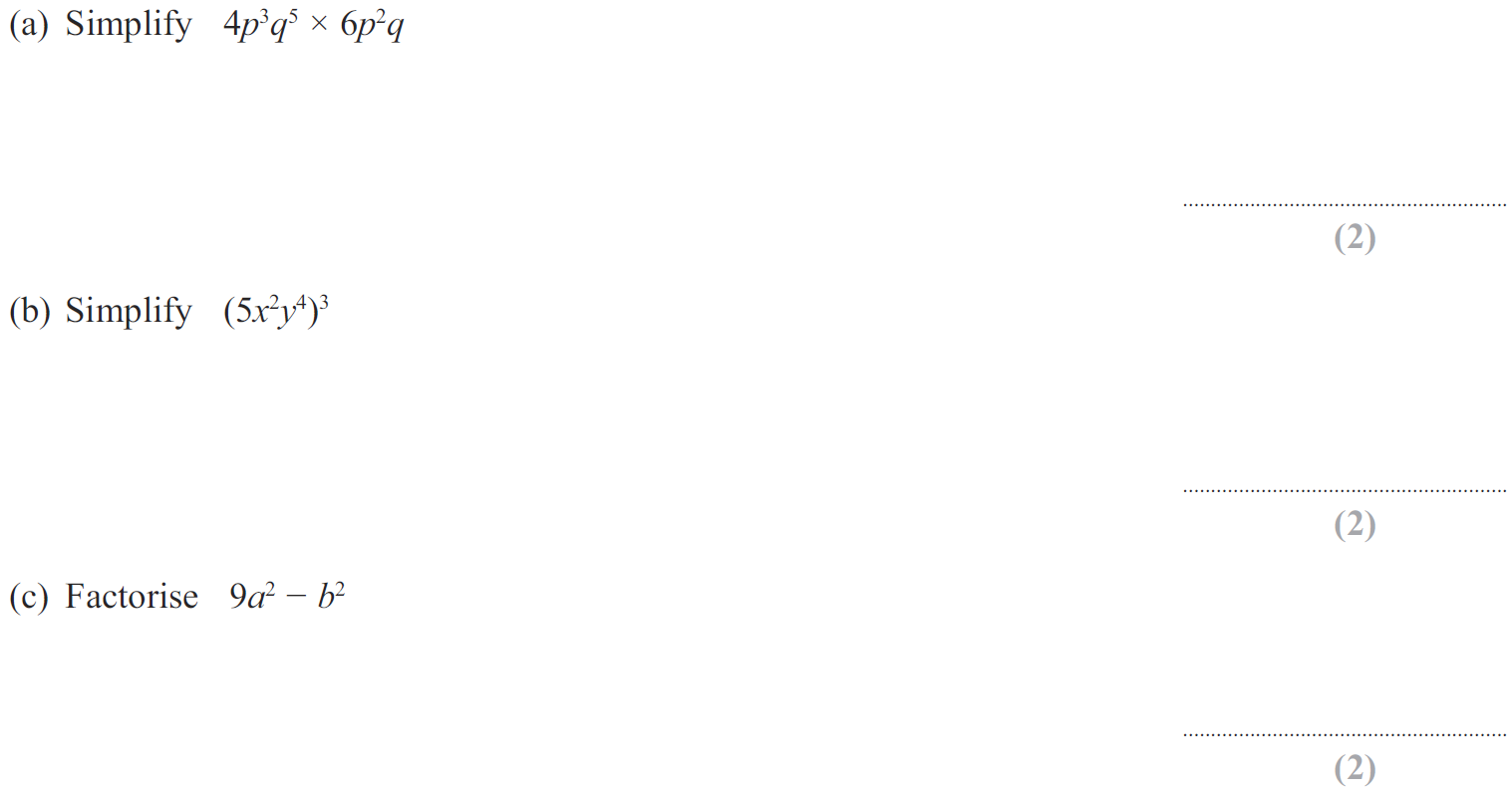 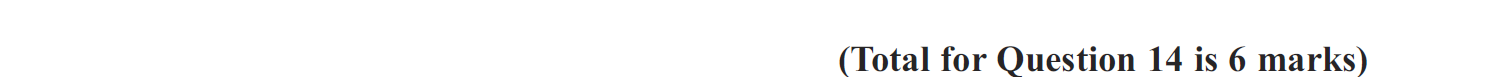 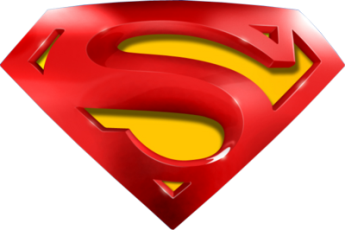 May 2013 3H Q14
Factorising
A
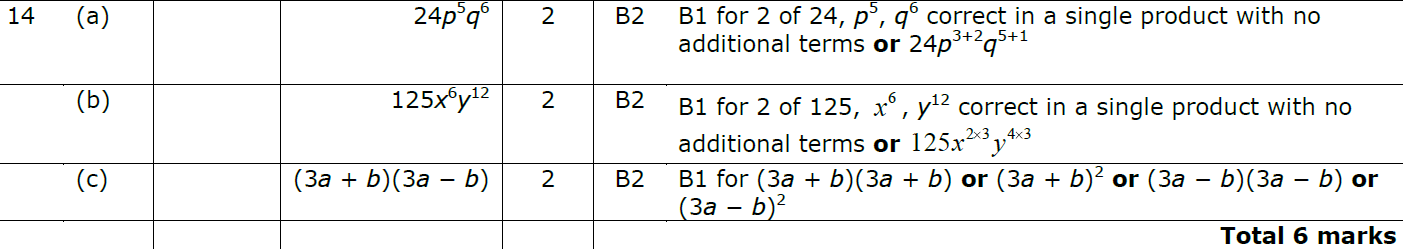 B
C
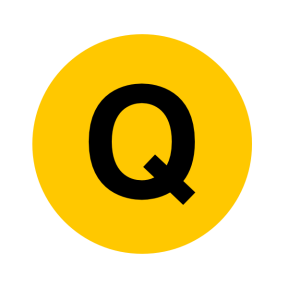 May 2013 3HR Q4
Factorising
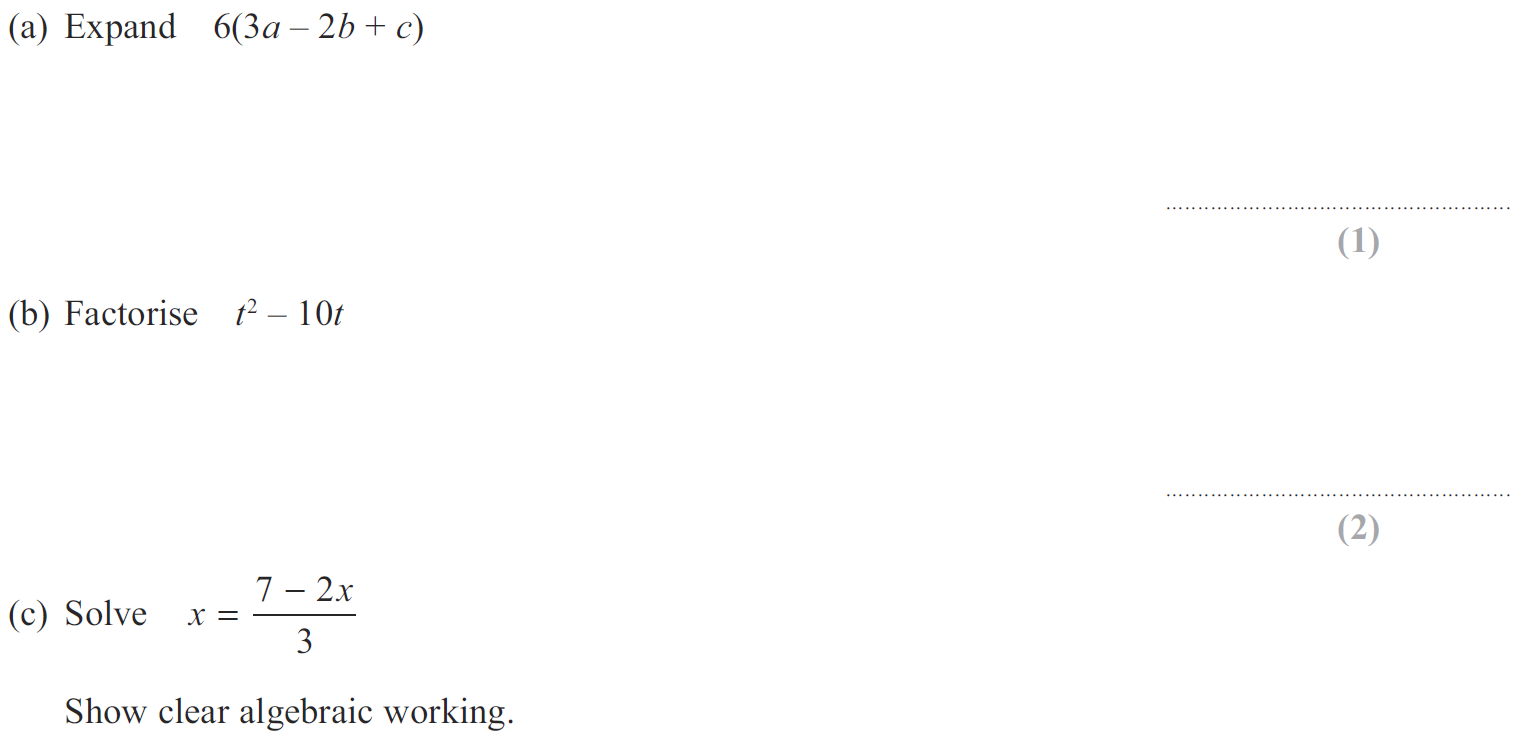 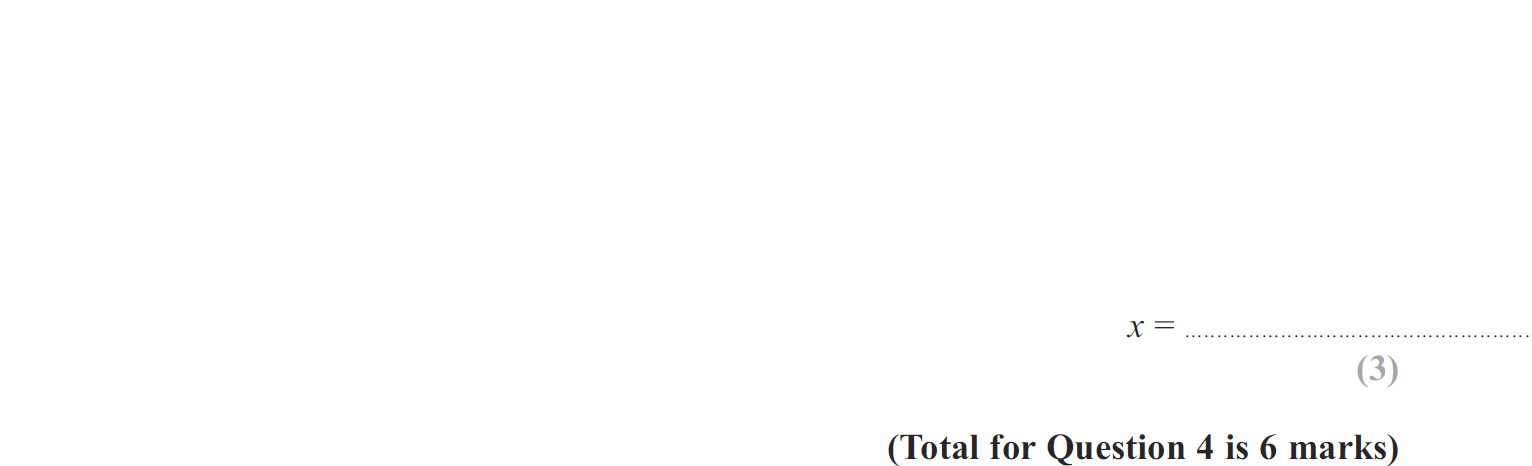 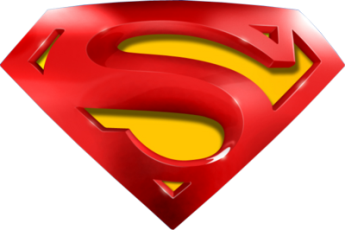 May 2013 3HR Q4
Factorising
A
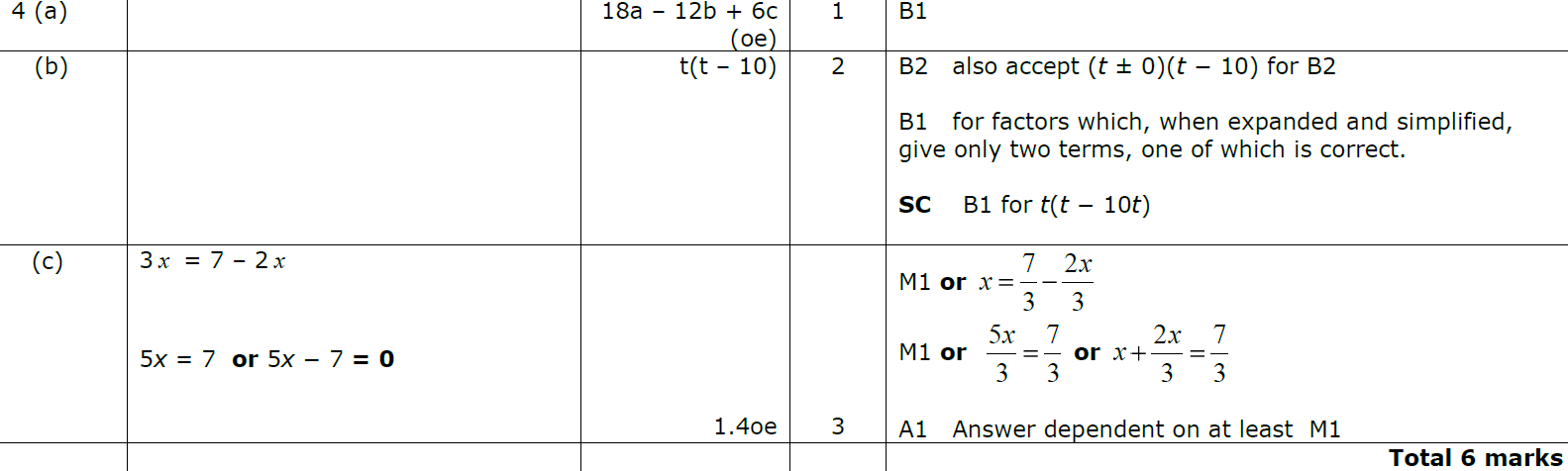 B
C
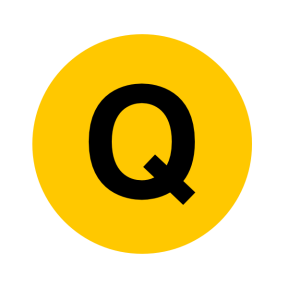 Jan 2014 3H Q5
Factorising
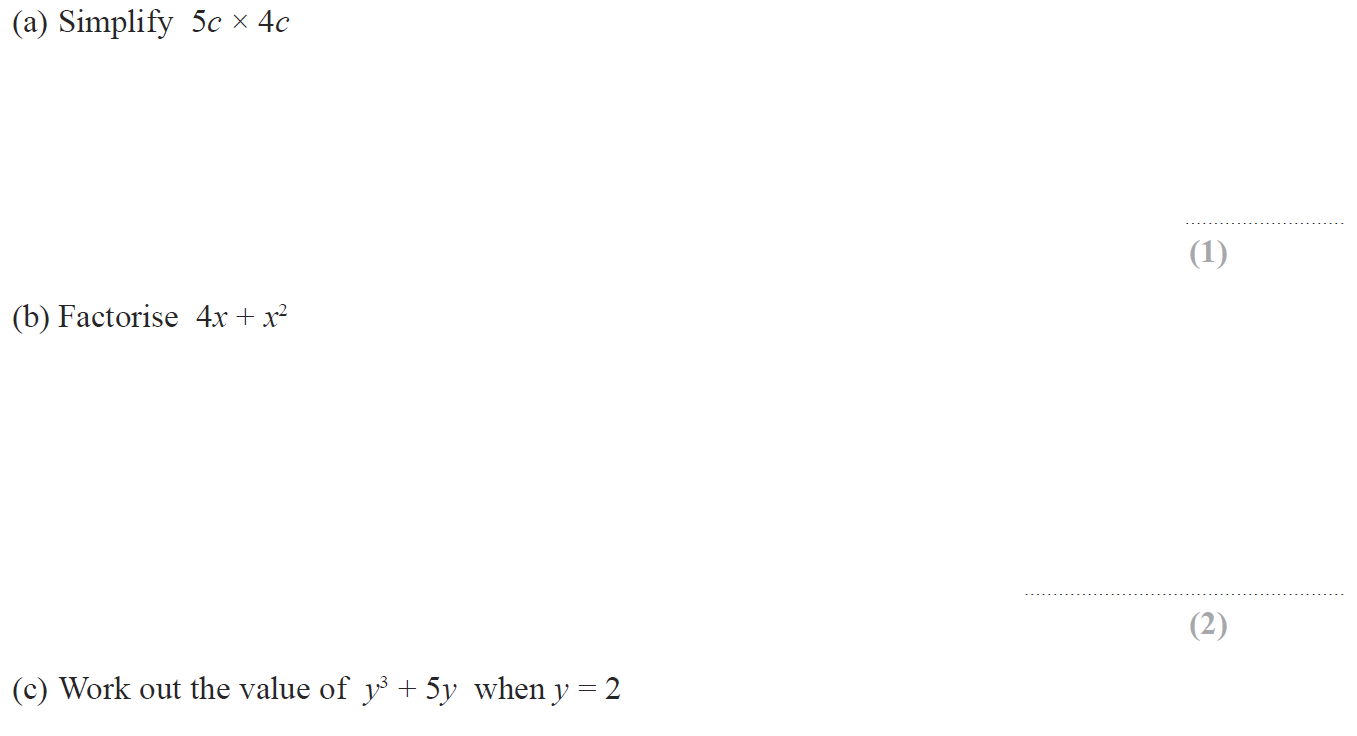 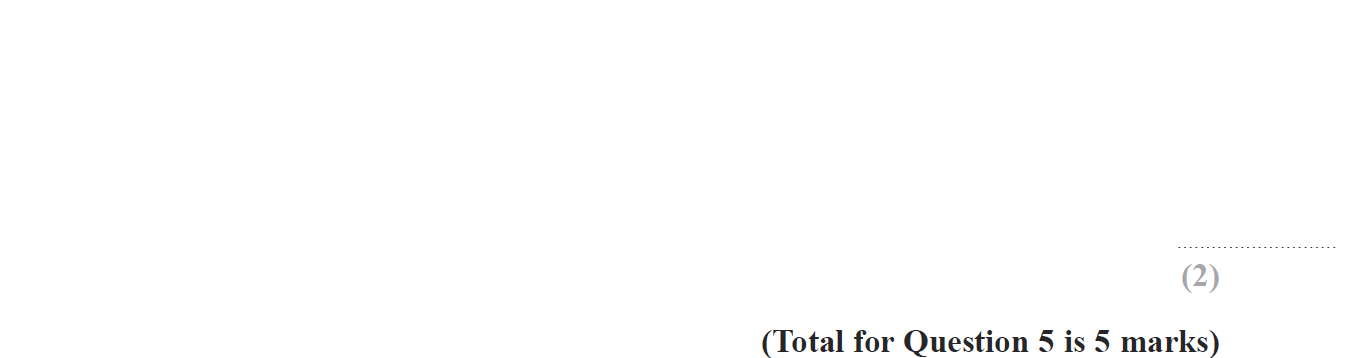 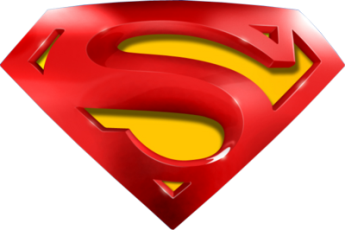 Jan 2014 3H Q5
Factorising
A
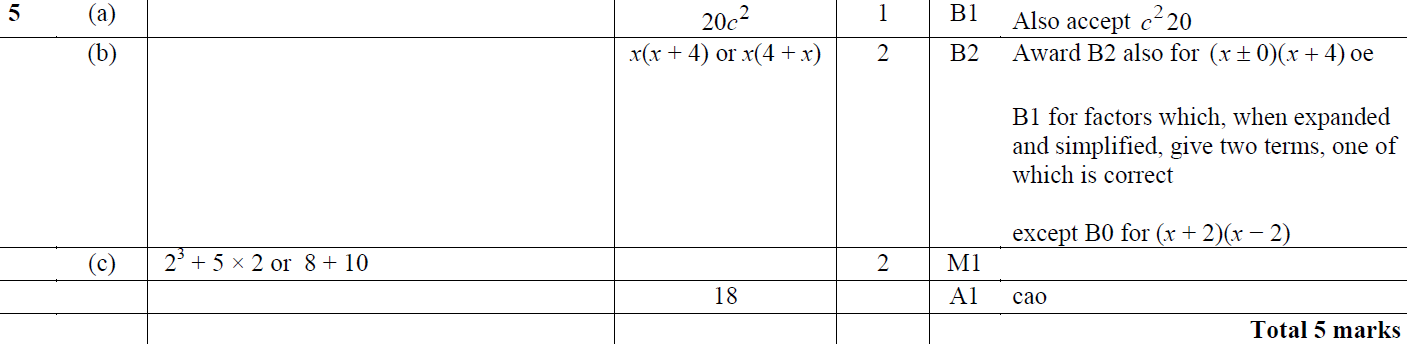 B
C
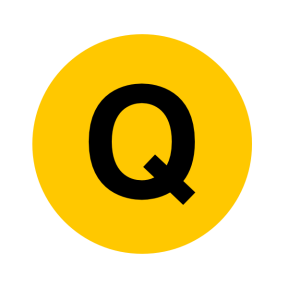 Jan 2014 3H Q19
Factorising
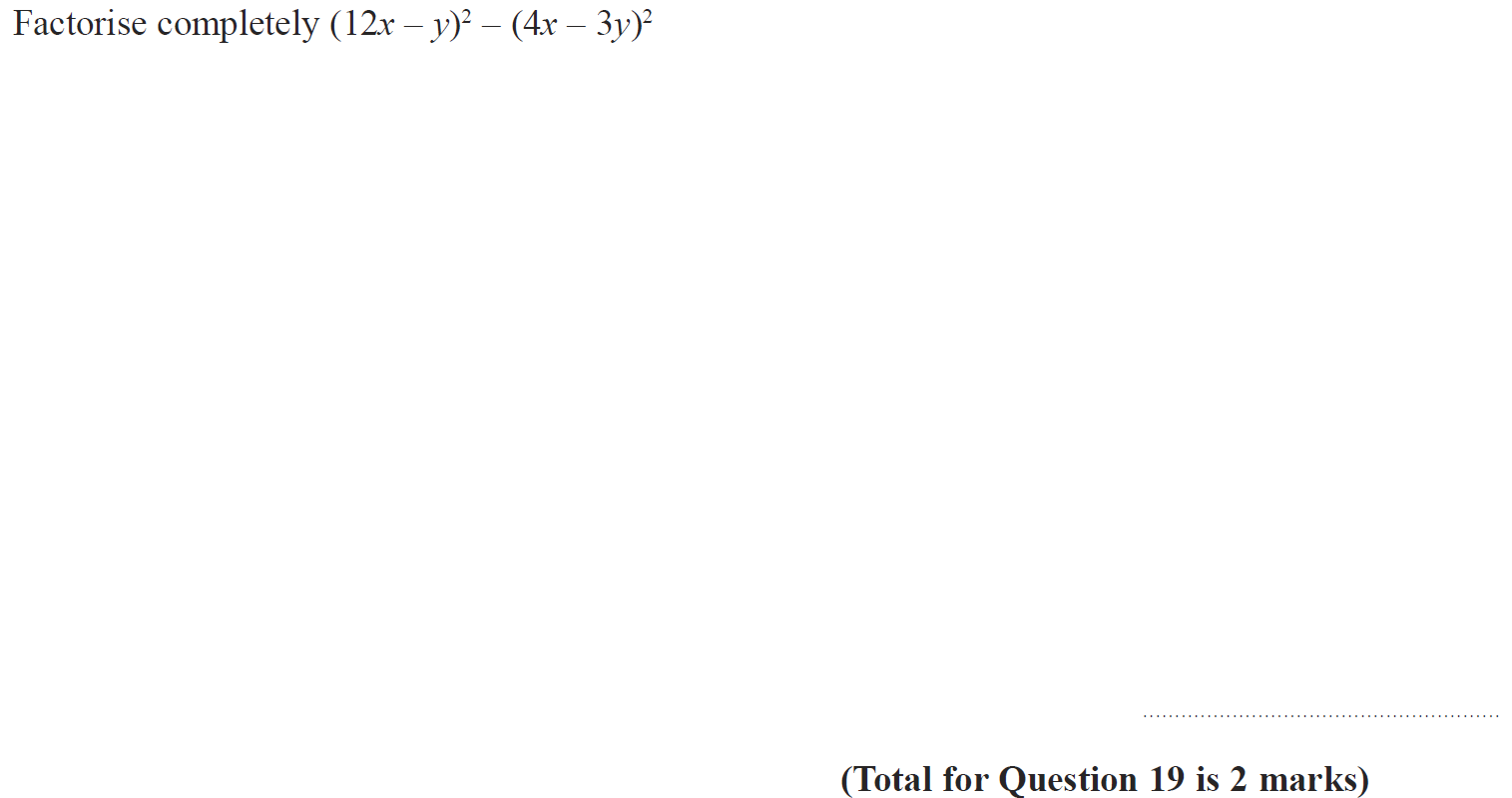 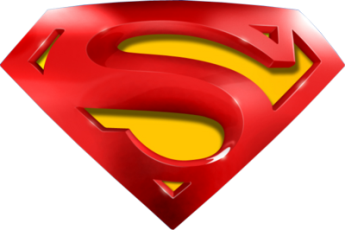 Jan 2014 3H Q19
Factorising
A
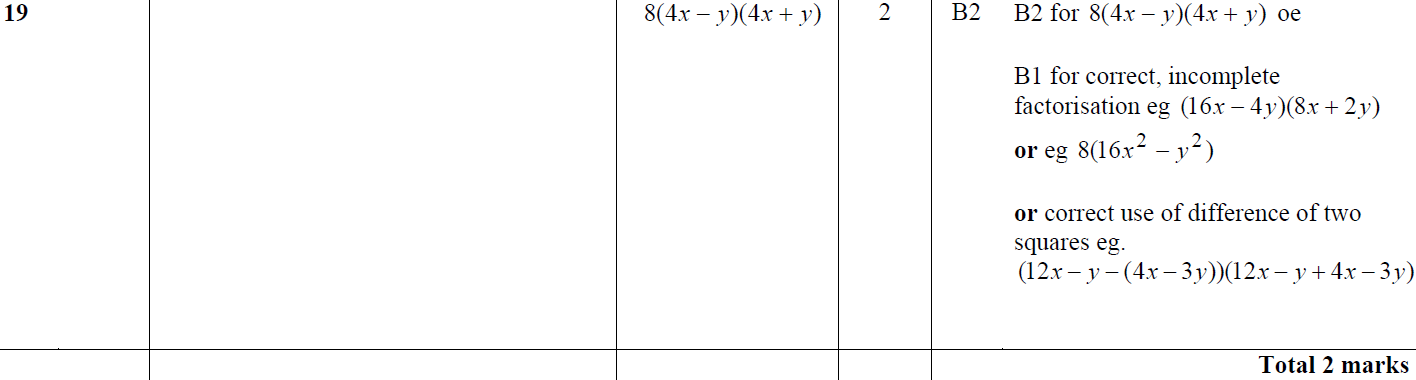 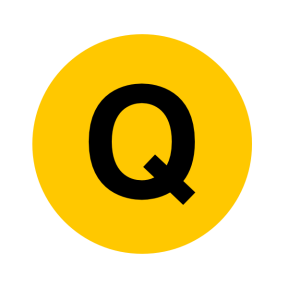 Jan 2014 4H Q13
Factorising
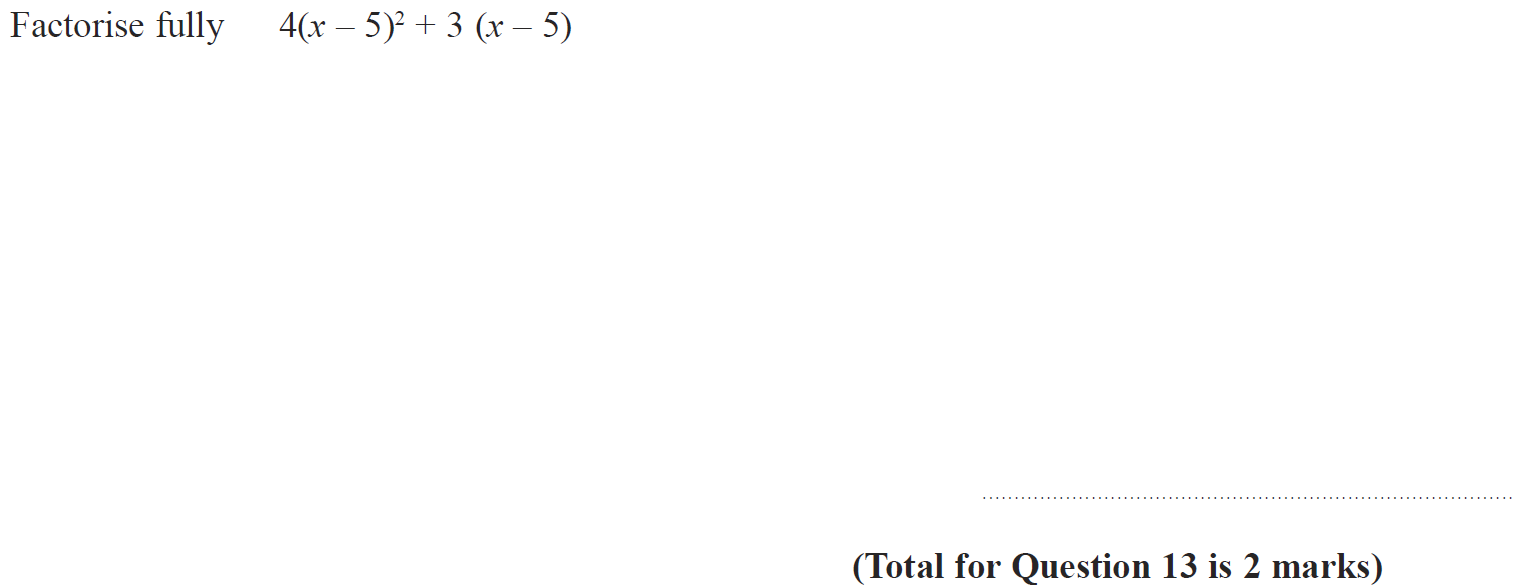 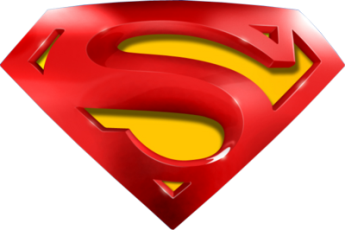 Jan 2014 4H Q13
Factorising
A
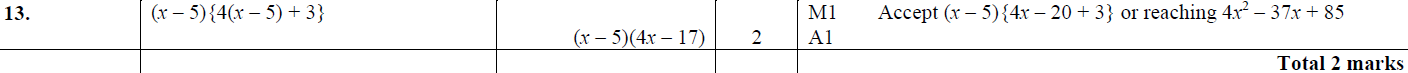 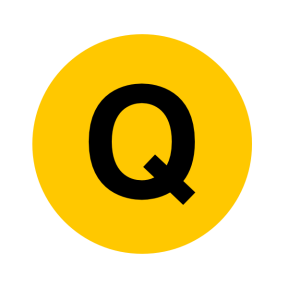 Jan 2014 3HR Q4
Factorising
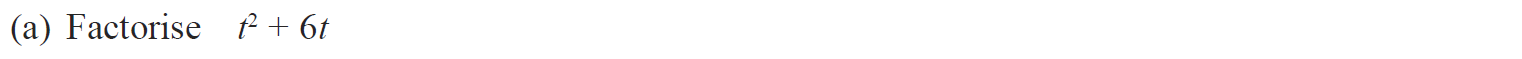 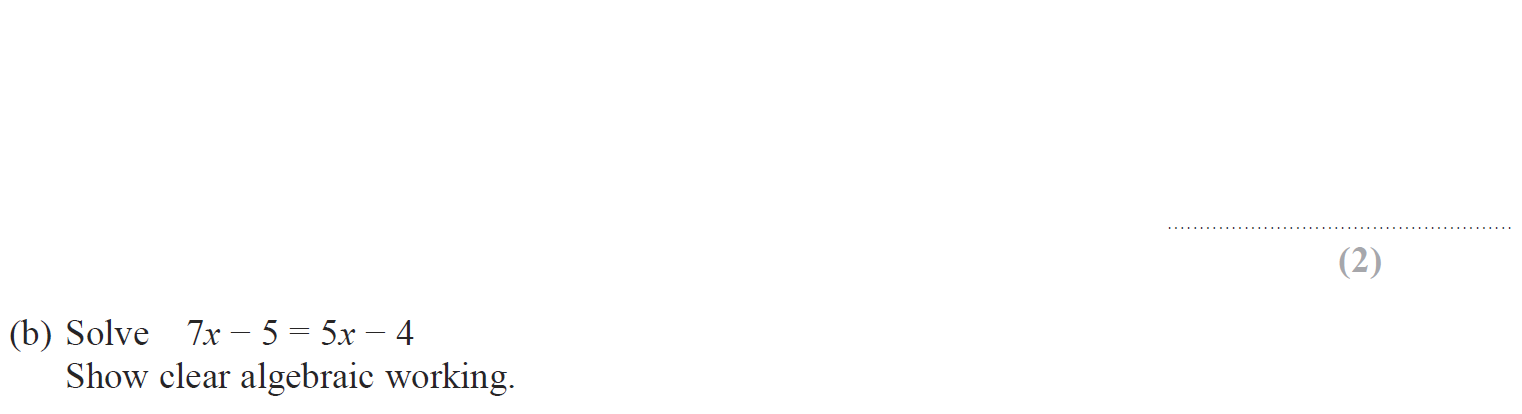 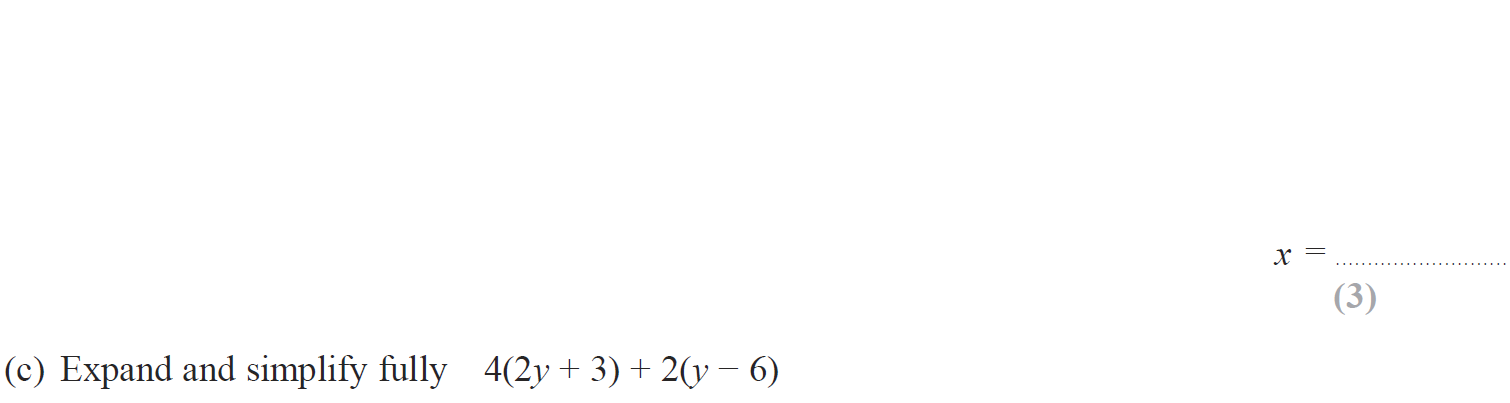 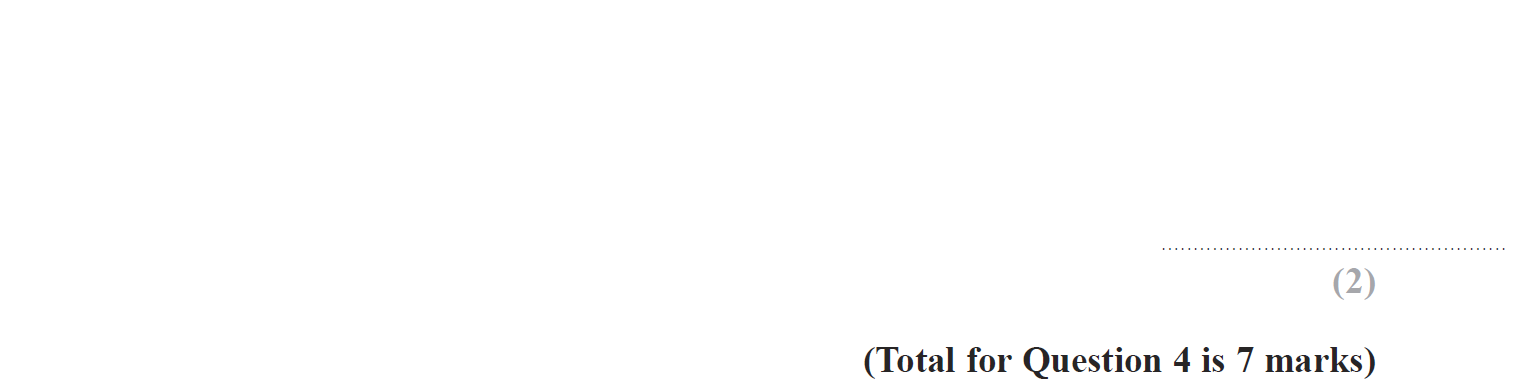 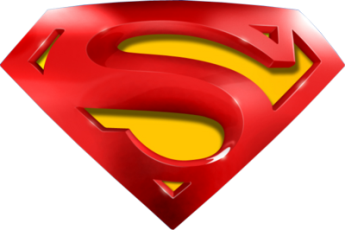 Jan 2014 3HR Q4
Factorising
A
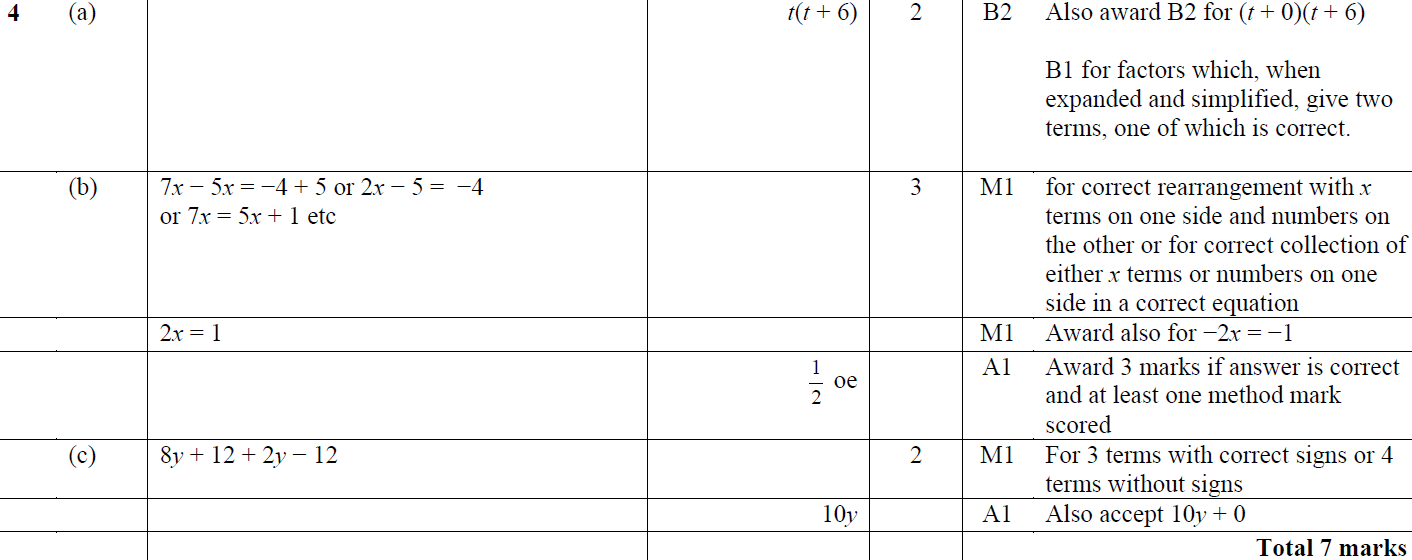 B
C
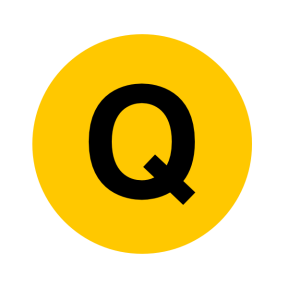 May 2014 3H Q4
Factorising
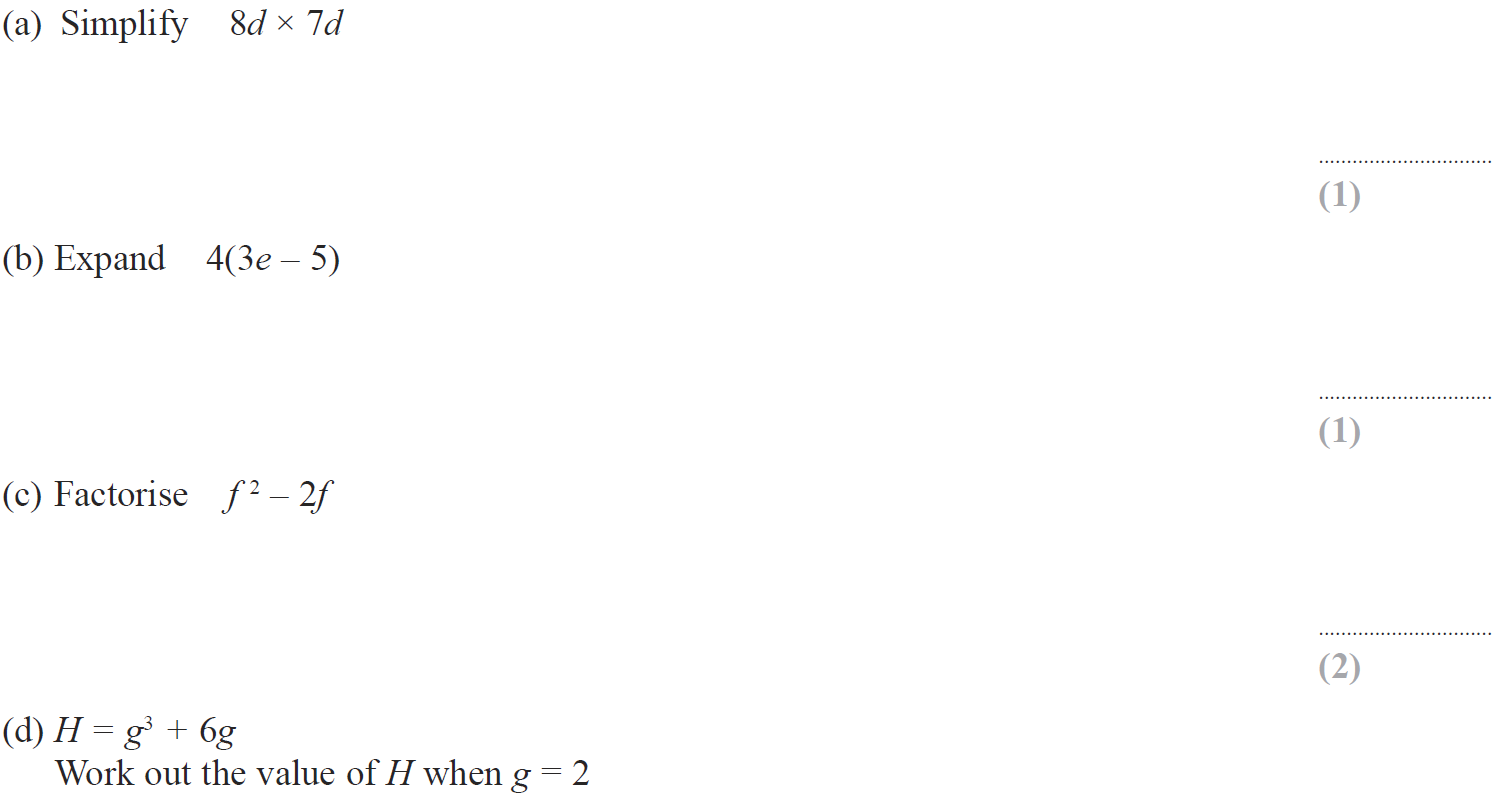 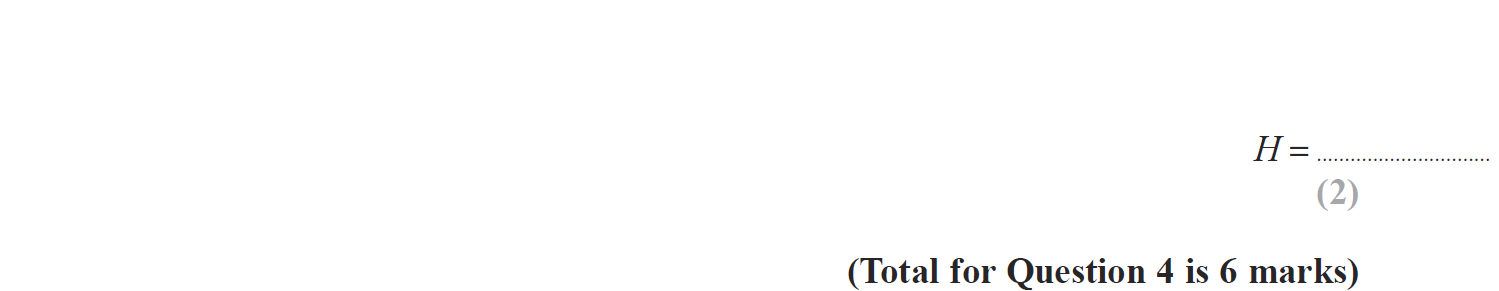 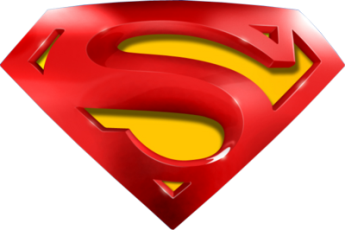 May 2014 3H Q4
Factorising
A
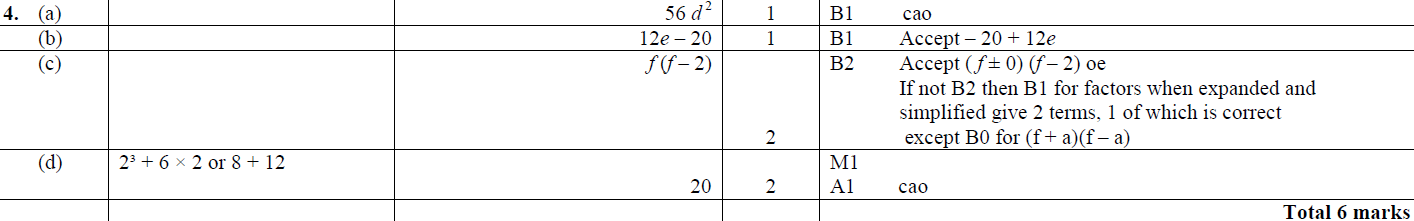 B
C
D
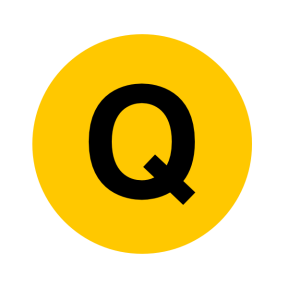 May 2014 3HR Q5
Factorising
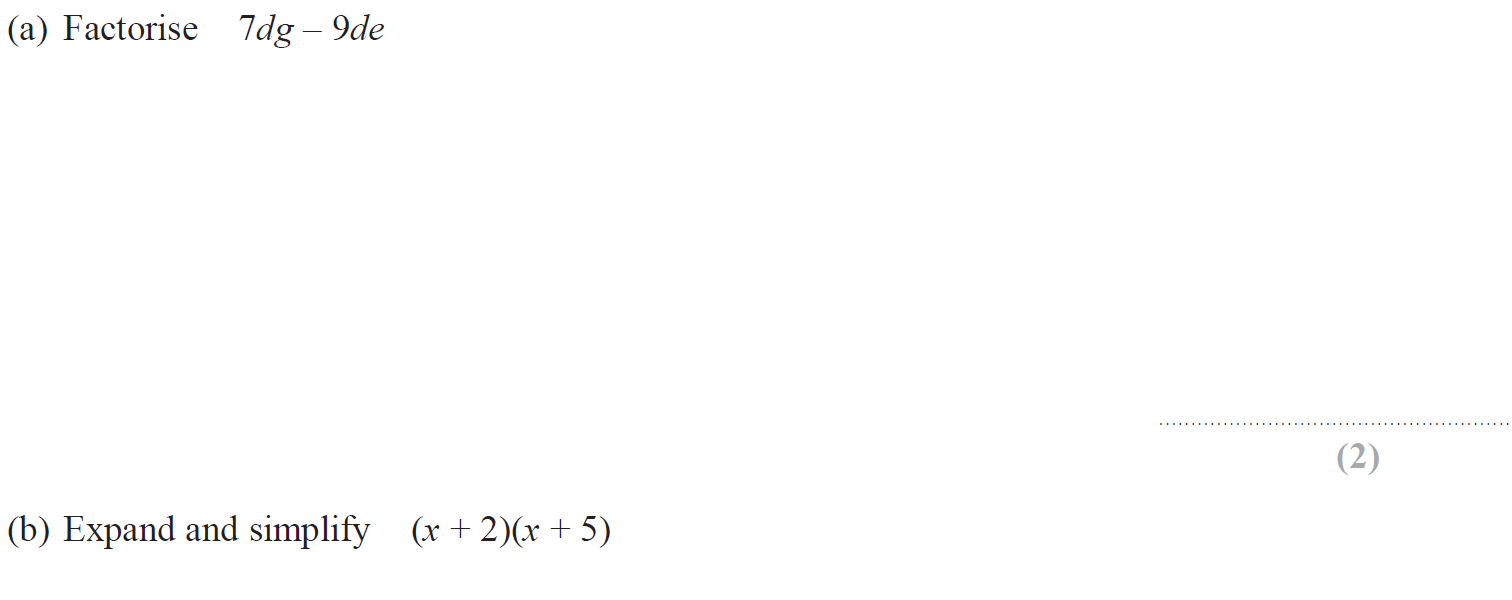 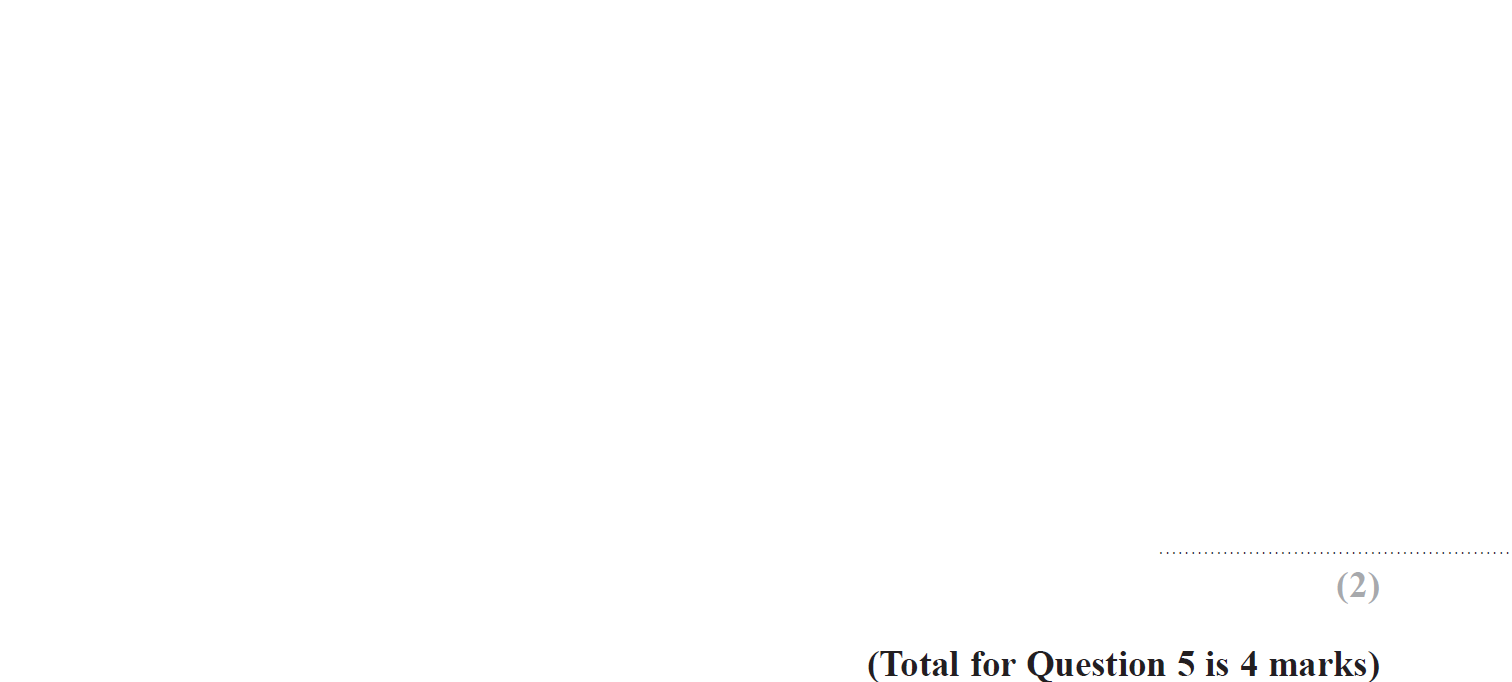 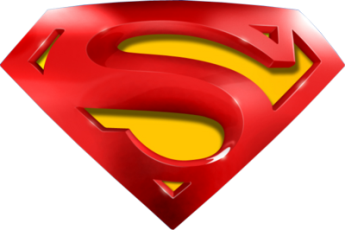 May 2014 3HR Q5
Factorising
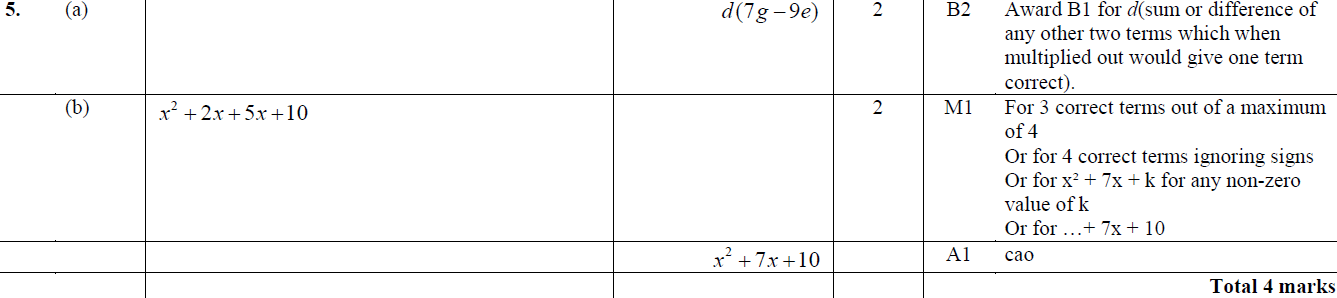 A
B
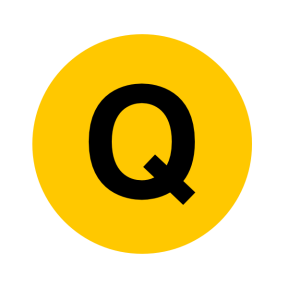 May 2014 4HR Q12
Factorising
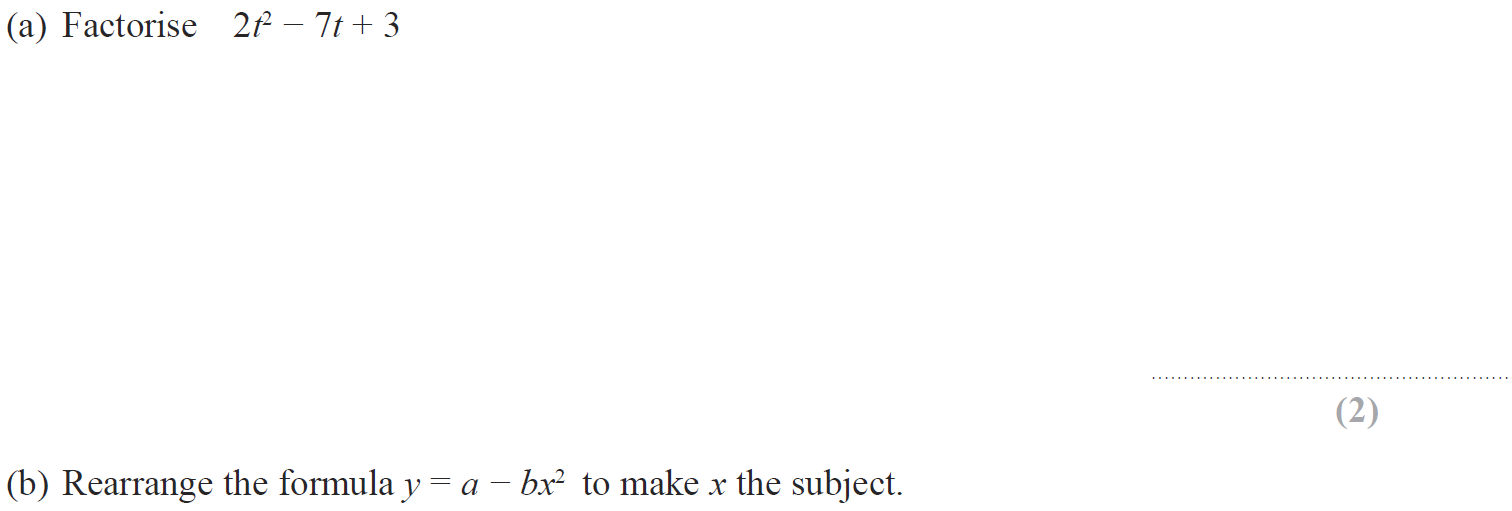 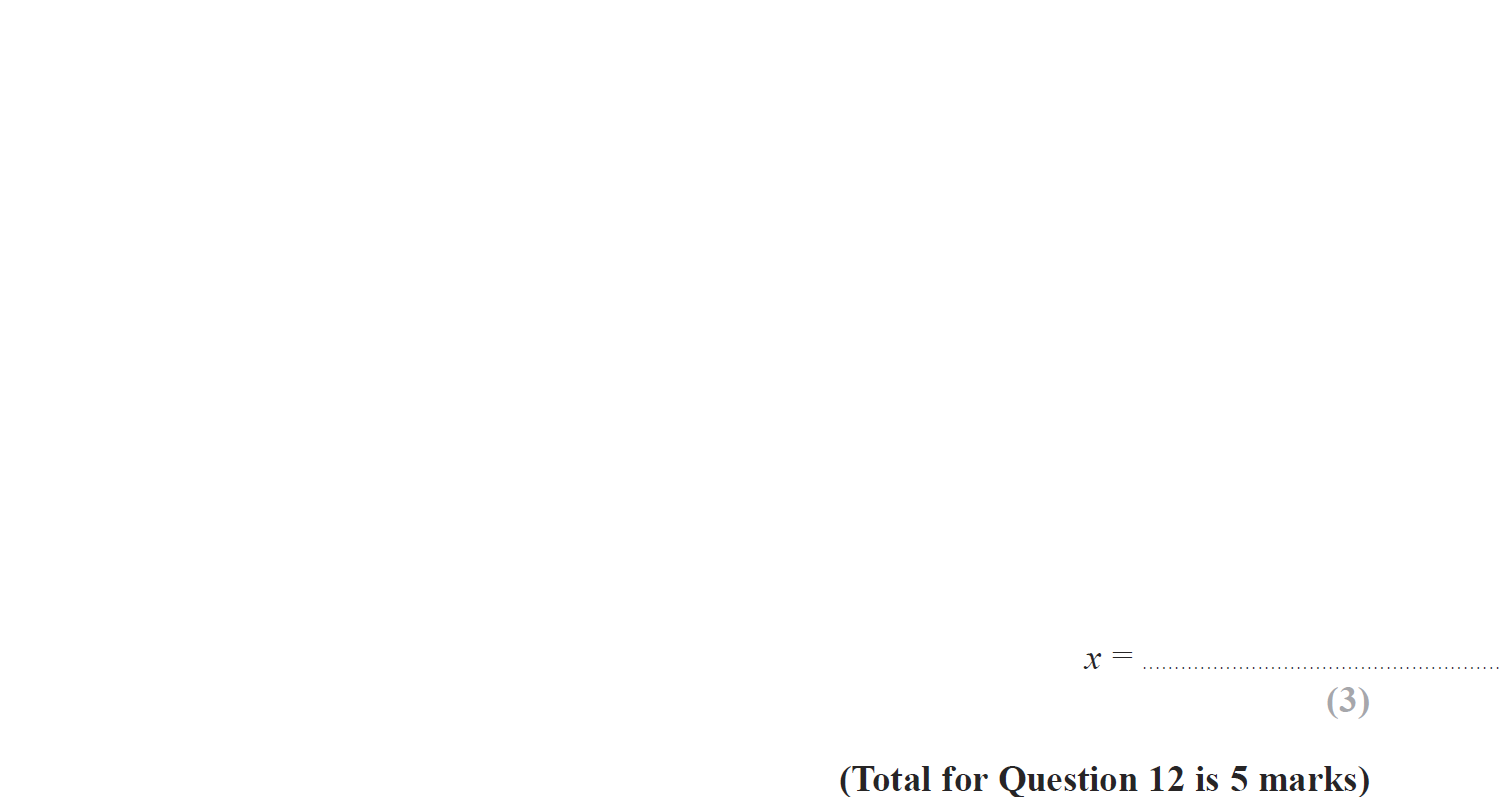 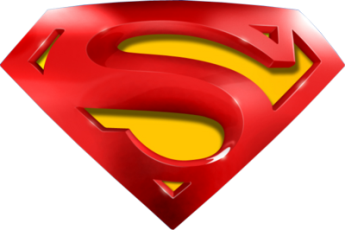 May 2014 4HR Q12
Factorising
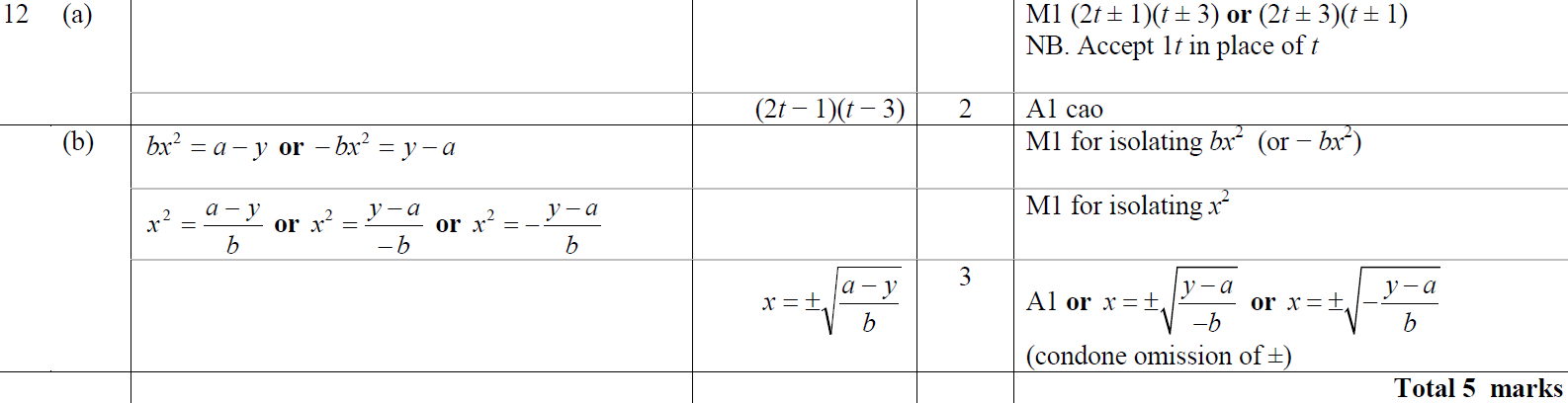 A
B
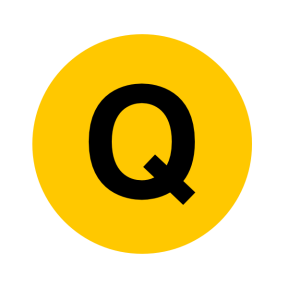 Jan 2015 3H Q3
Factorising
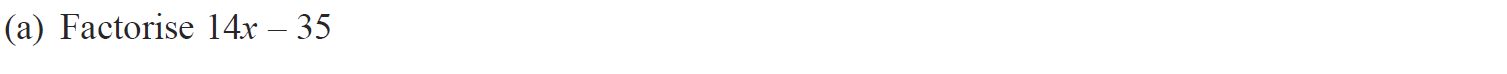 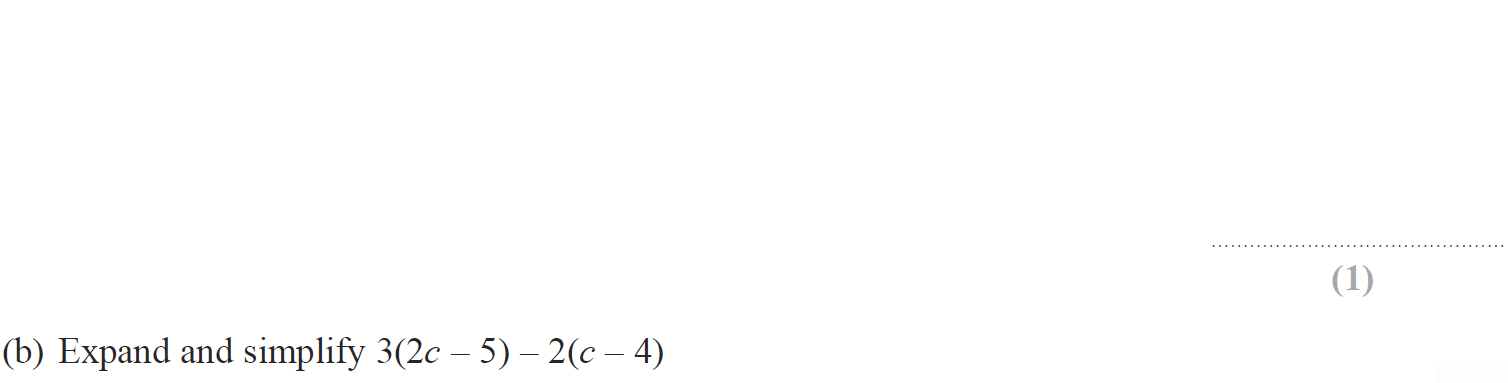 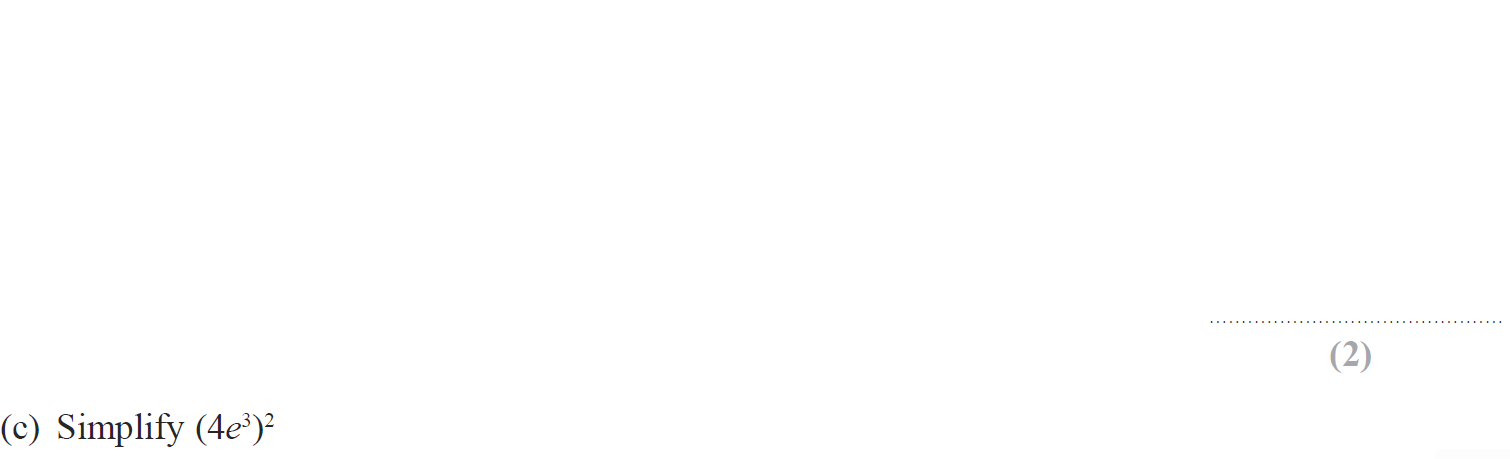 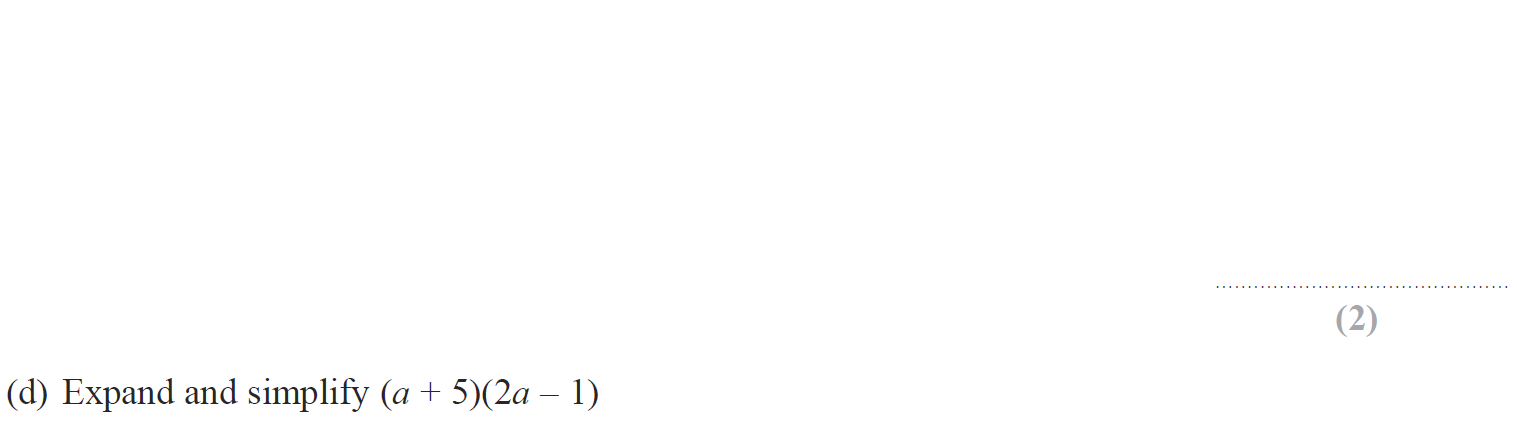 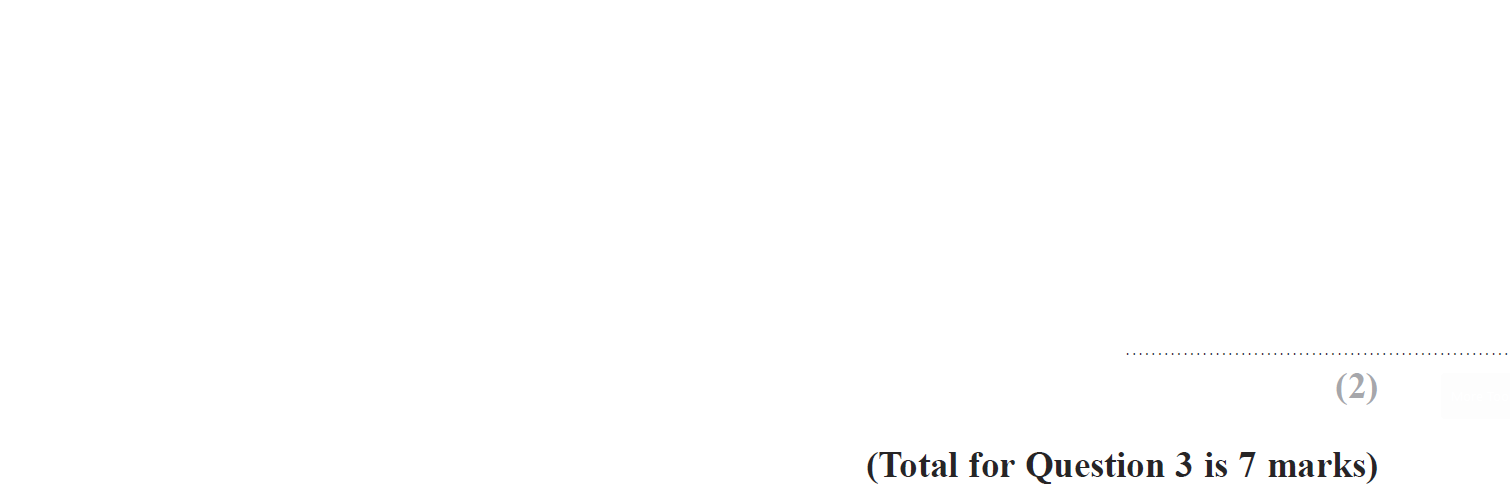 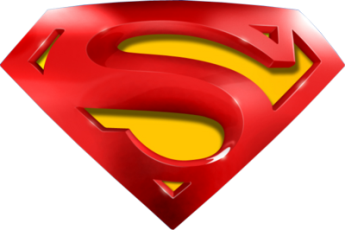 Jan 2015 3H Q3
Factorising
A
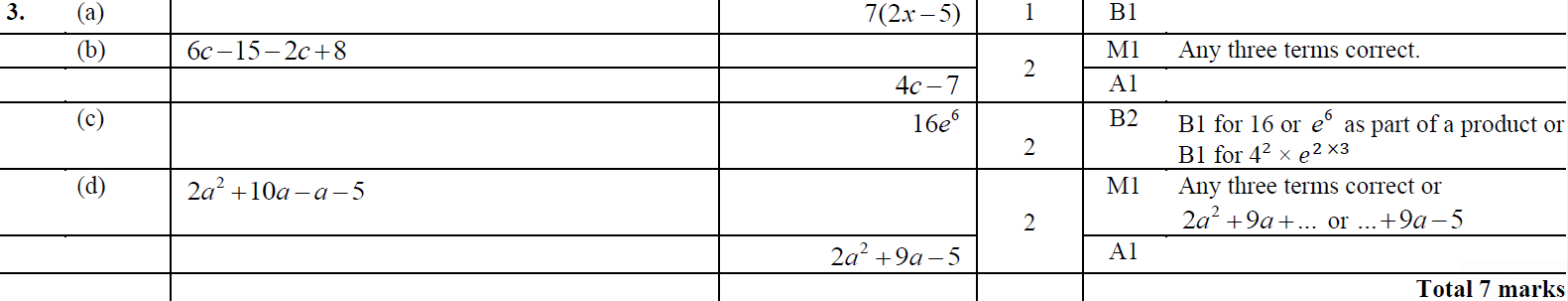 B
C
D
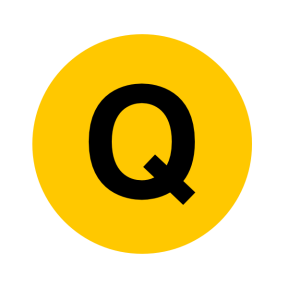 Jan 2015 4H Q12
Factorising
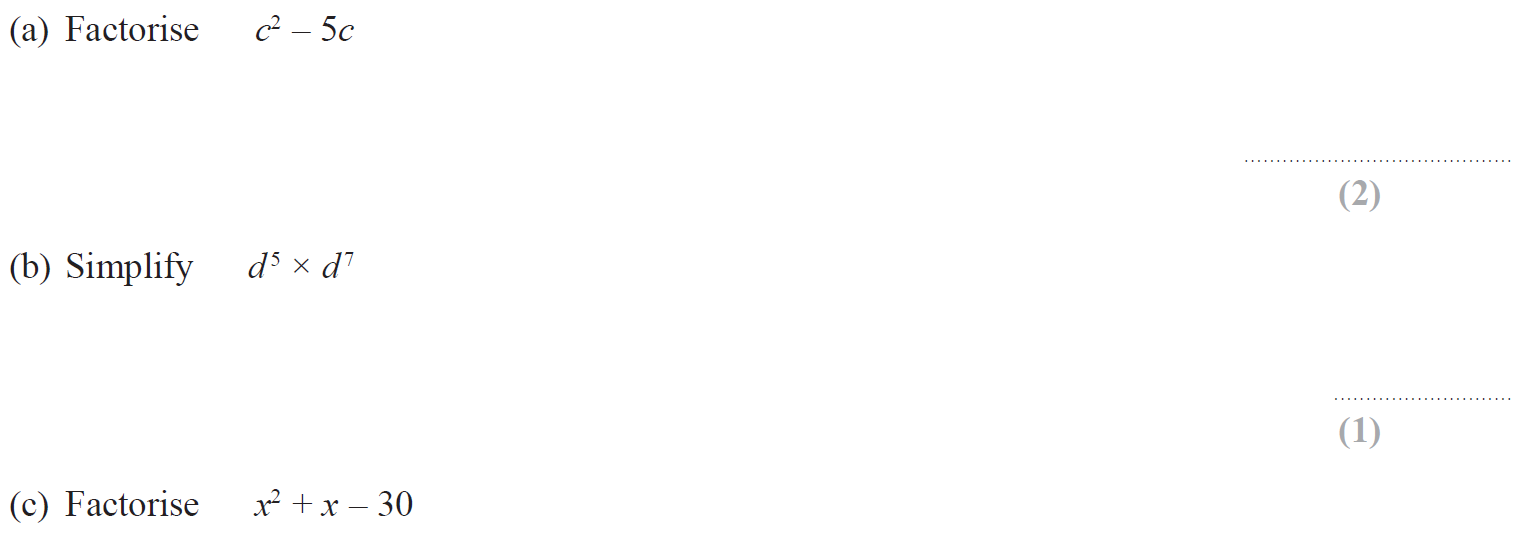 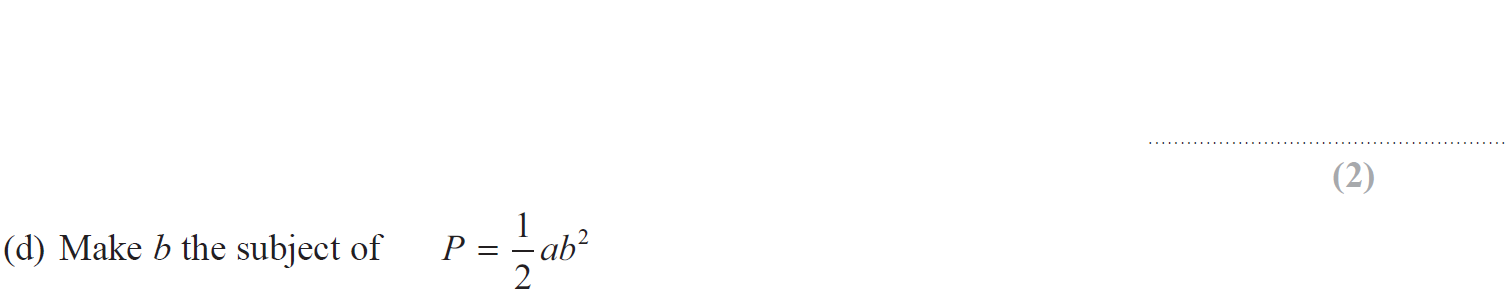 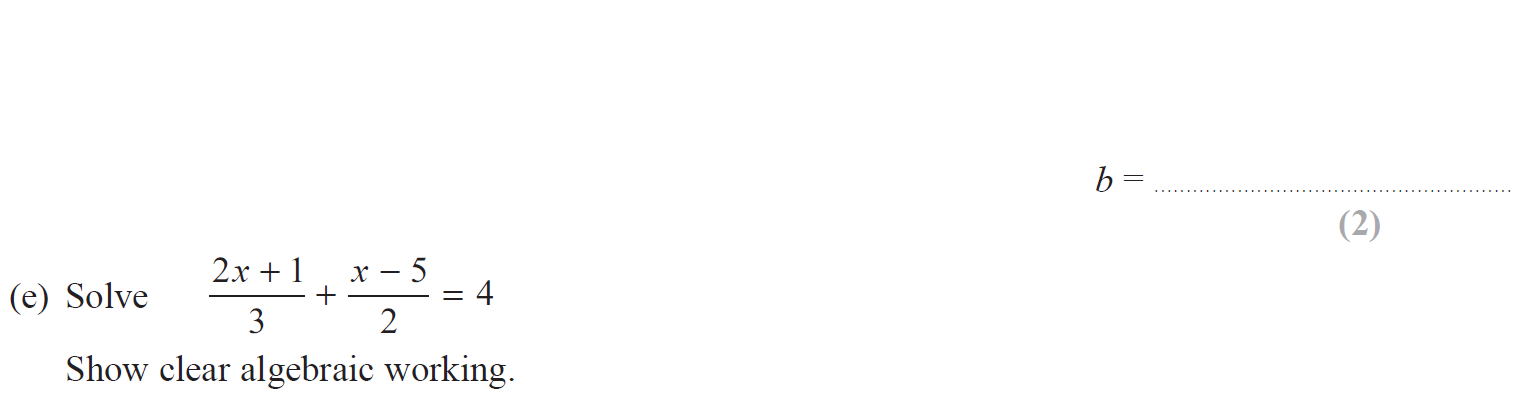 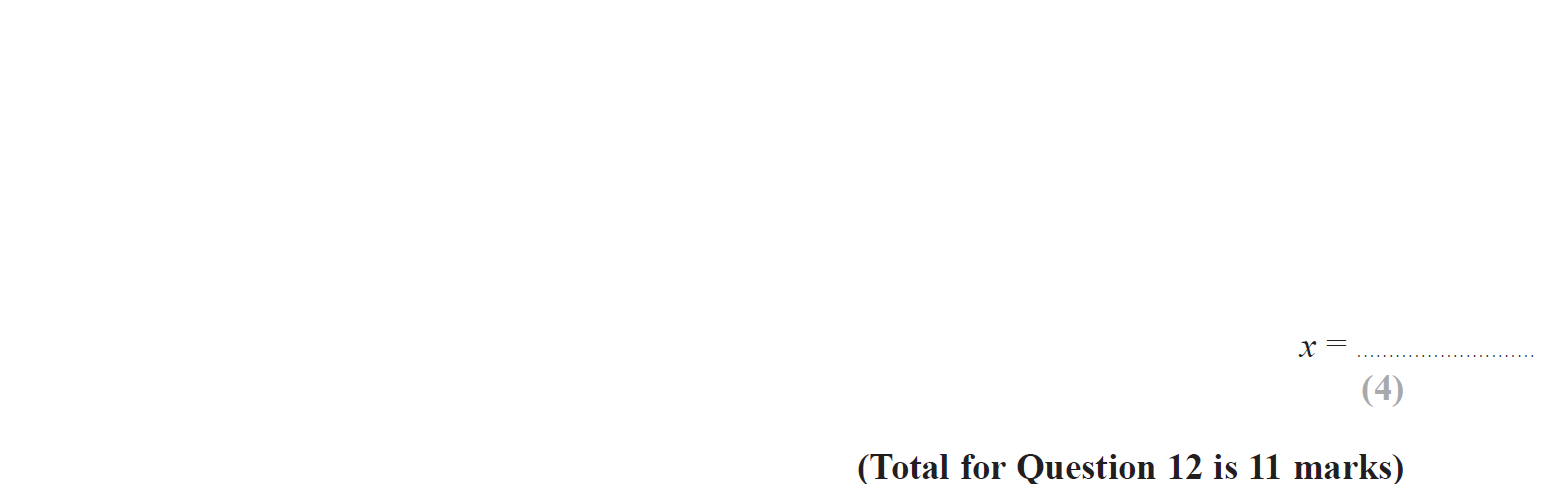 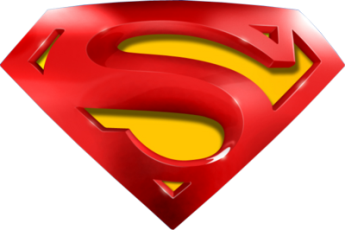 Jan 2015 4H Q12
Factorising
A
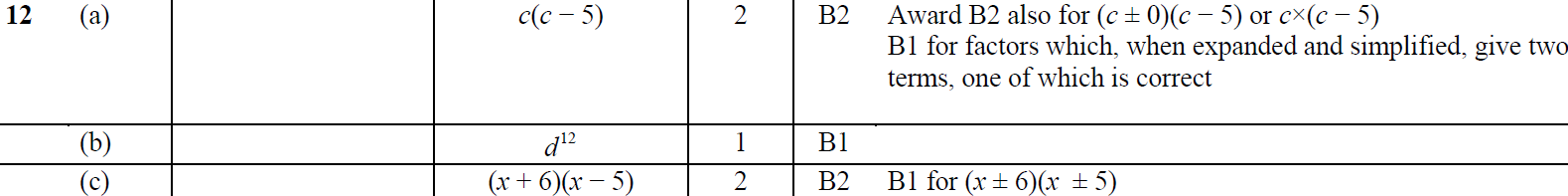 B
C
D
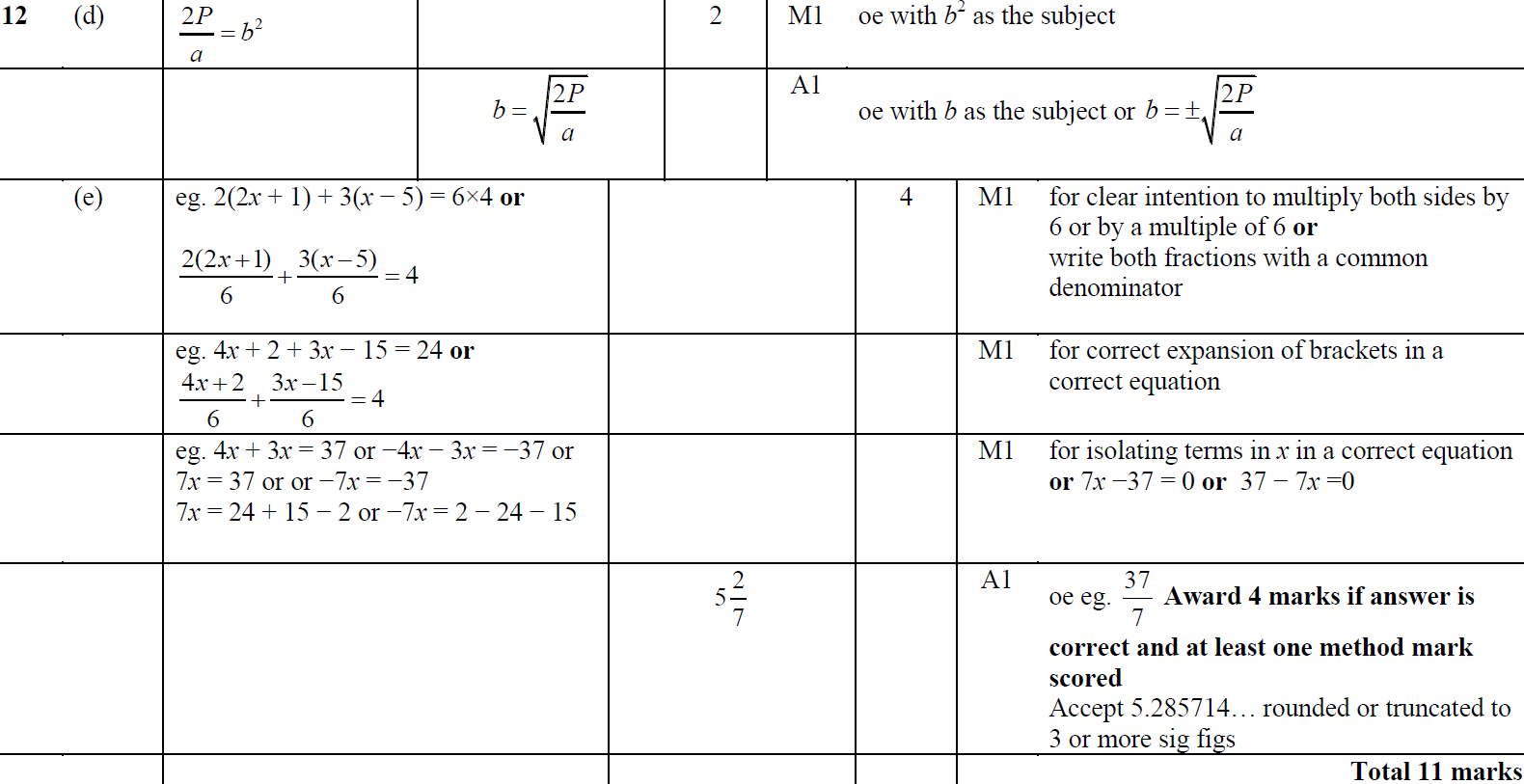 E
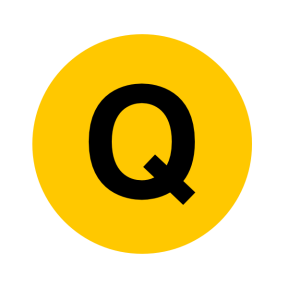 Jan 2015 3HR Q4
Factorising
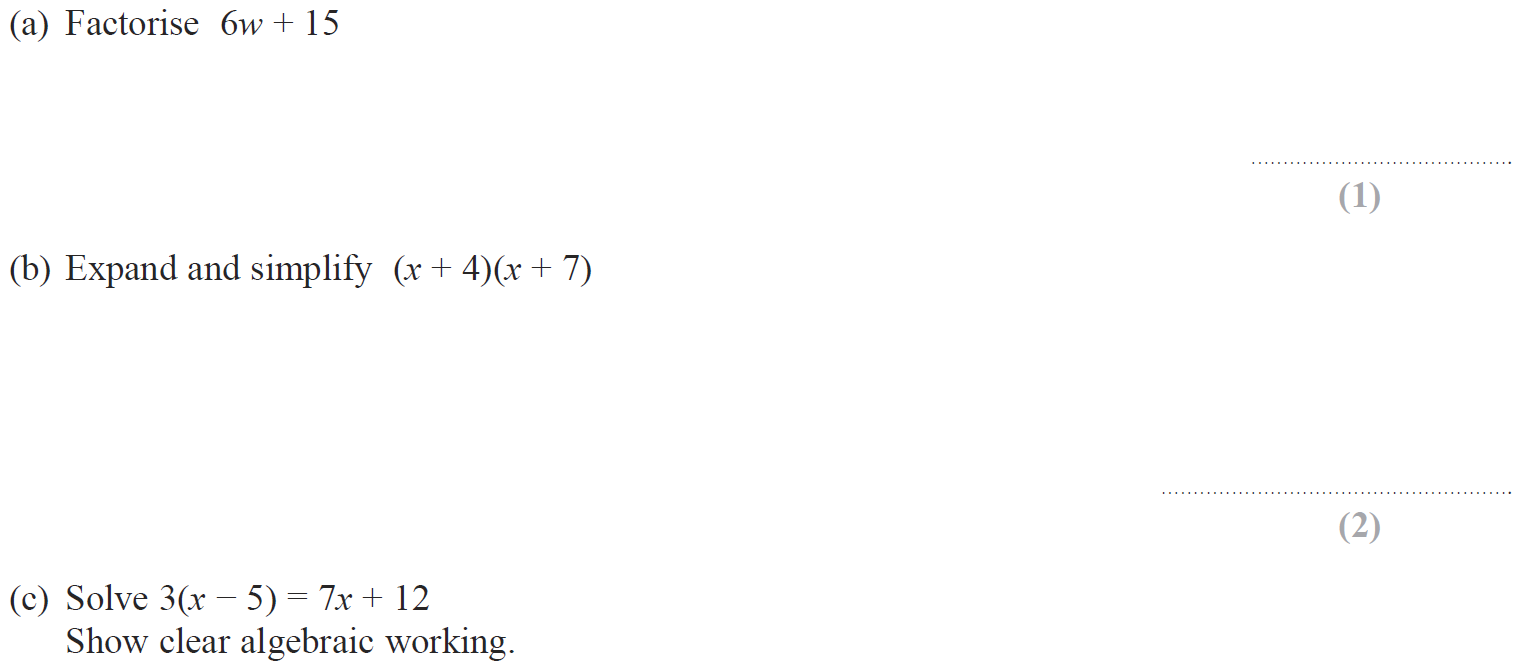 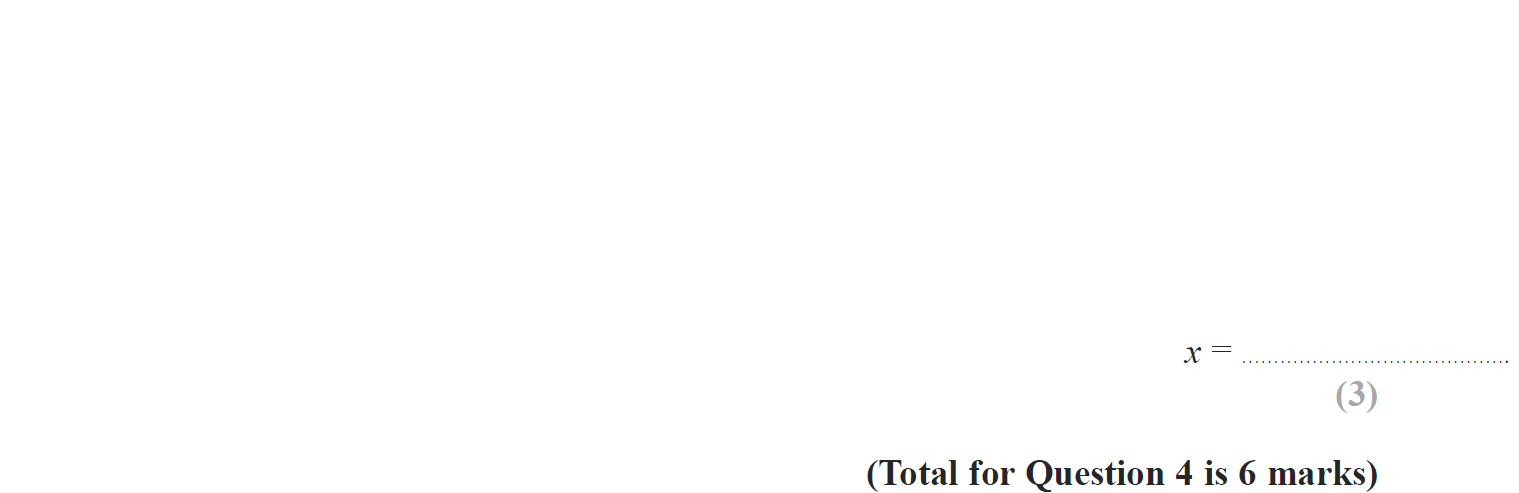 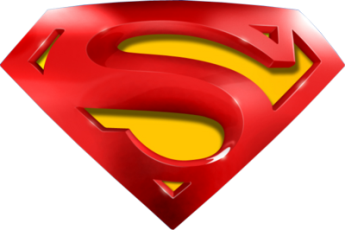 Jan 2015 3HR Q4
Factorising
A
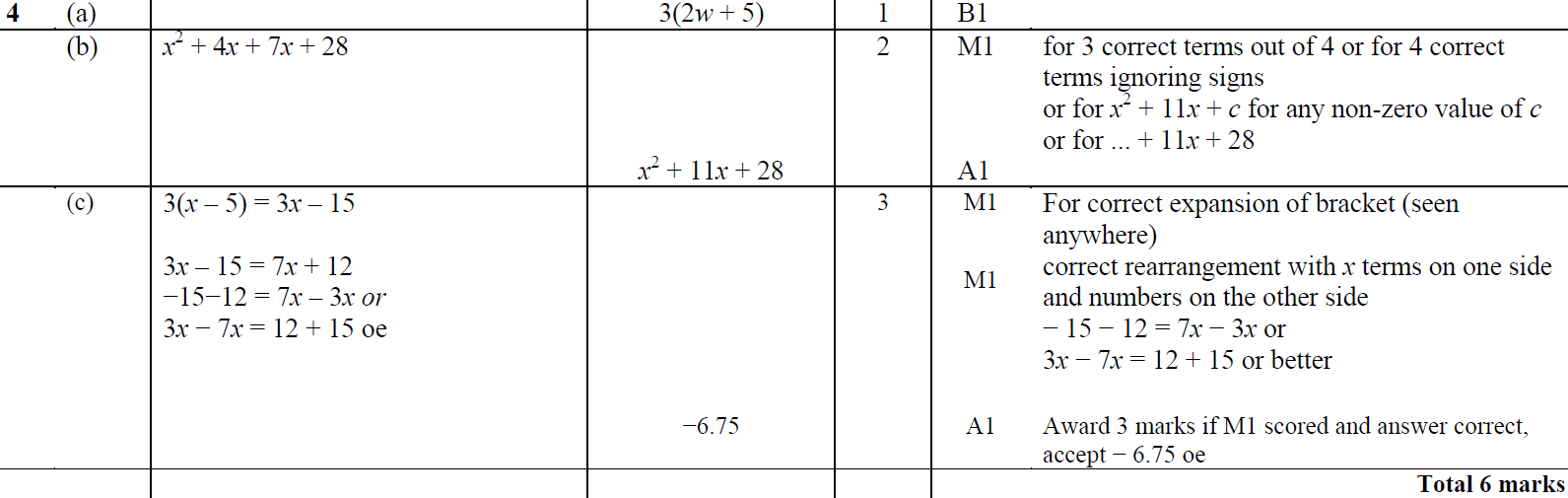 B
C
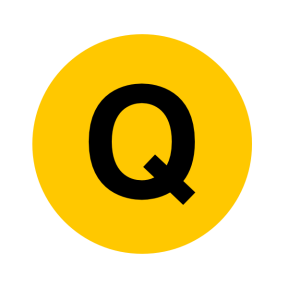 Jan 2015 4HR Q11
Factorising
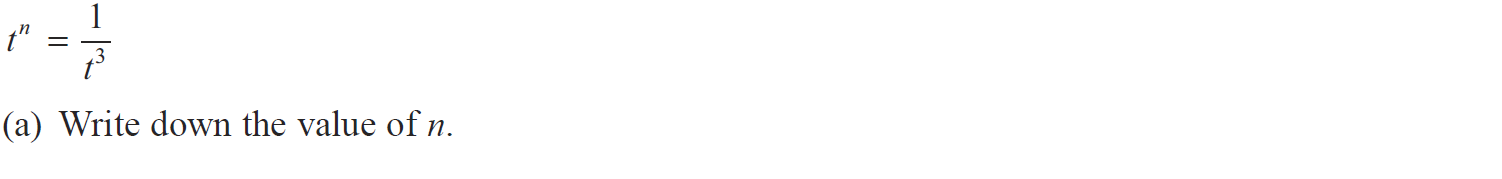 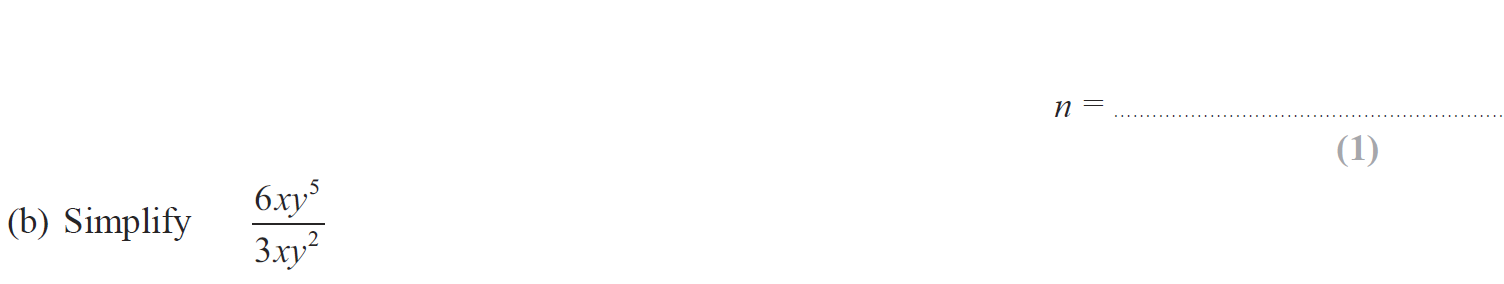 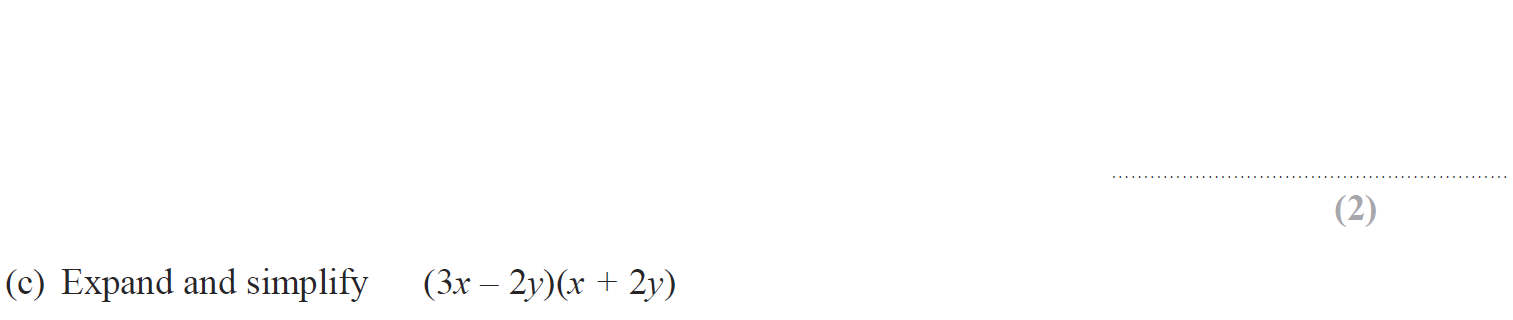 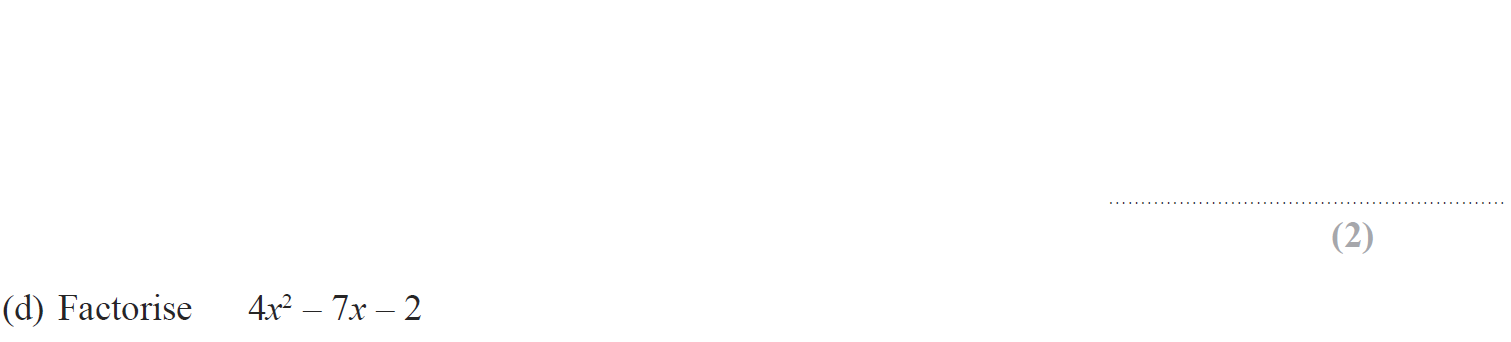 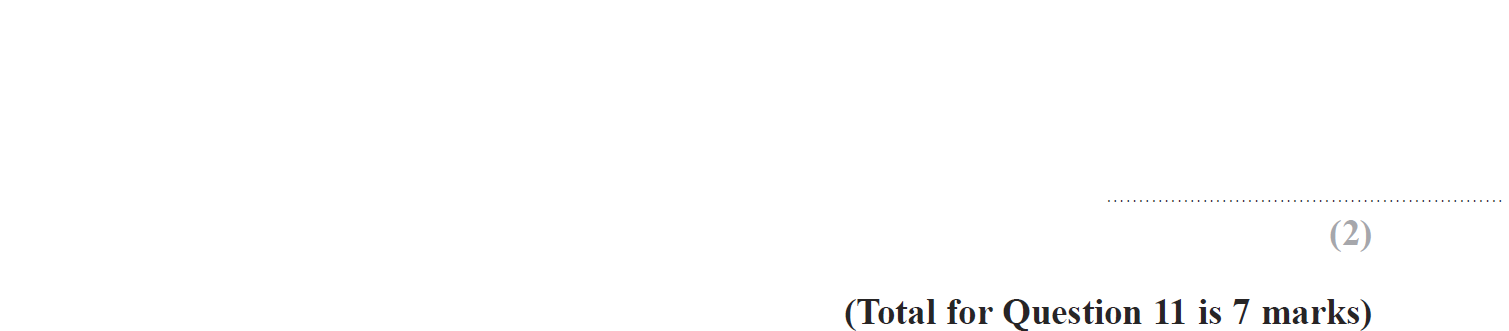 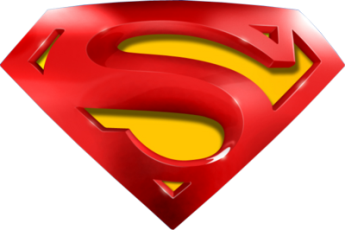 Jan 2015 4HR Q11
Factorising
A
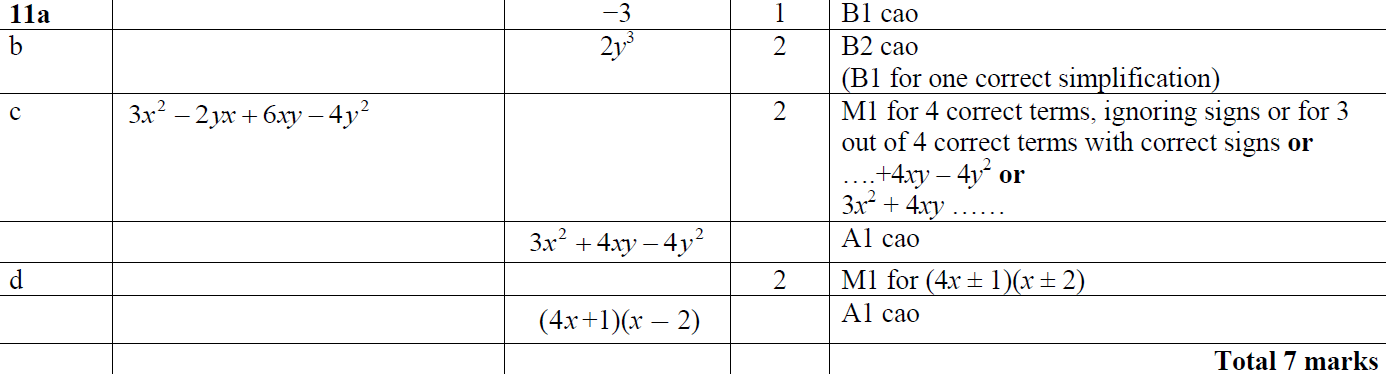 B
C
D
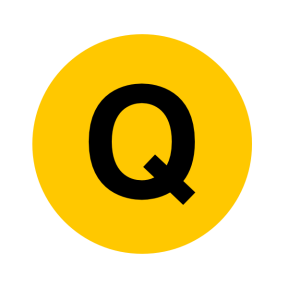 Jan 2015 4HR Q20
Factorising
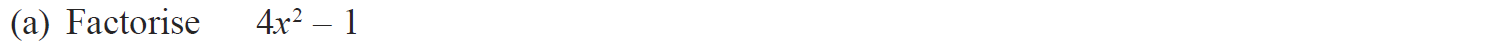 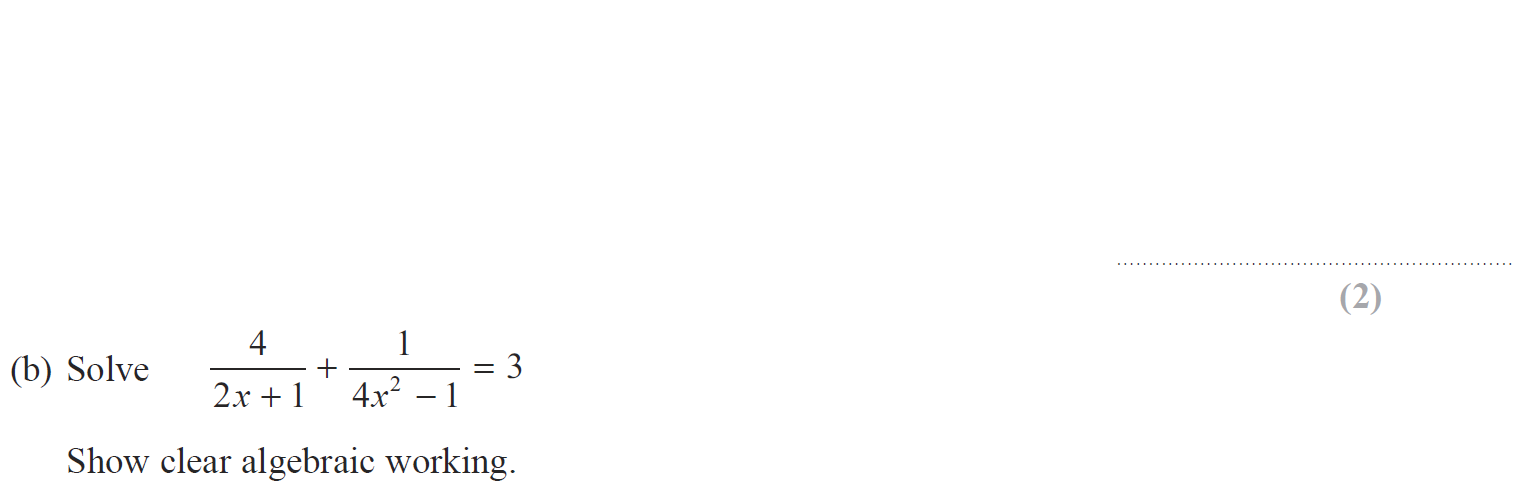 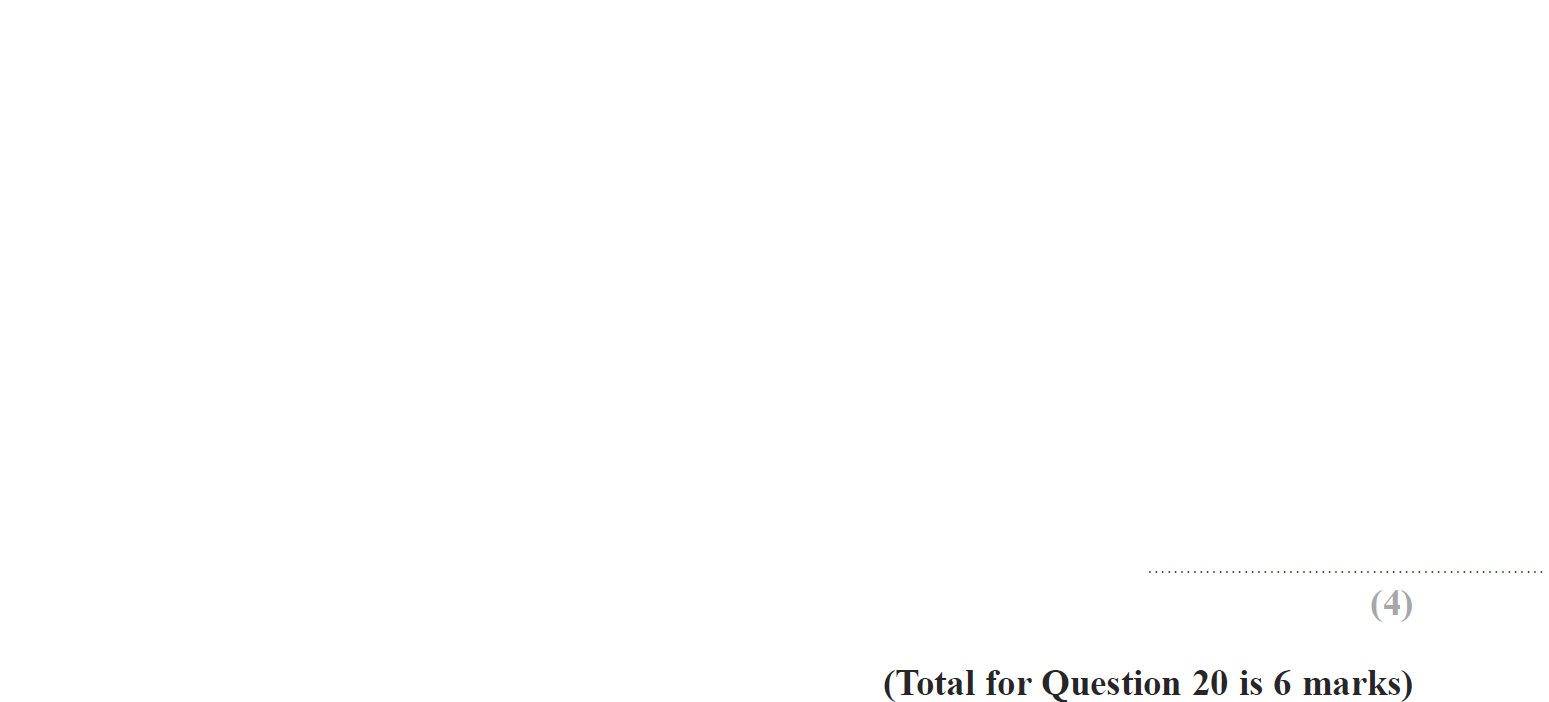 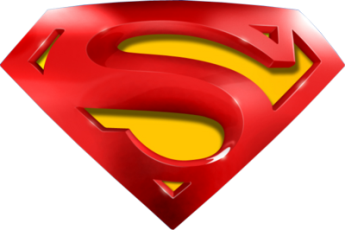 Jan 2015 4HR Q20
Factorising
A
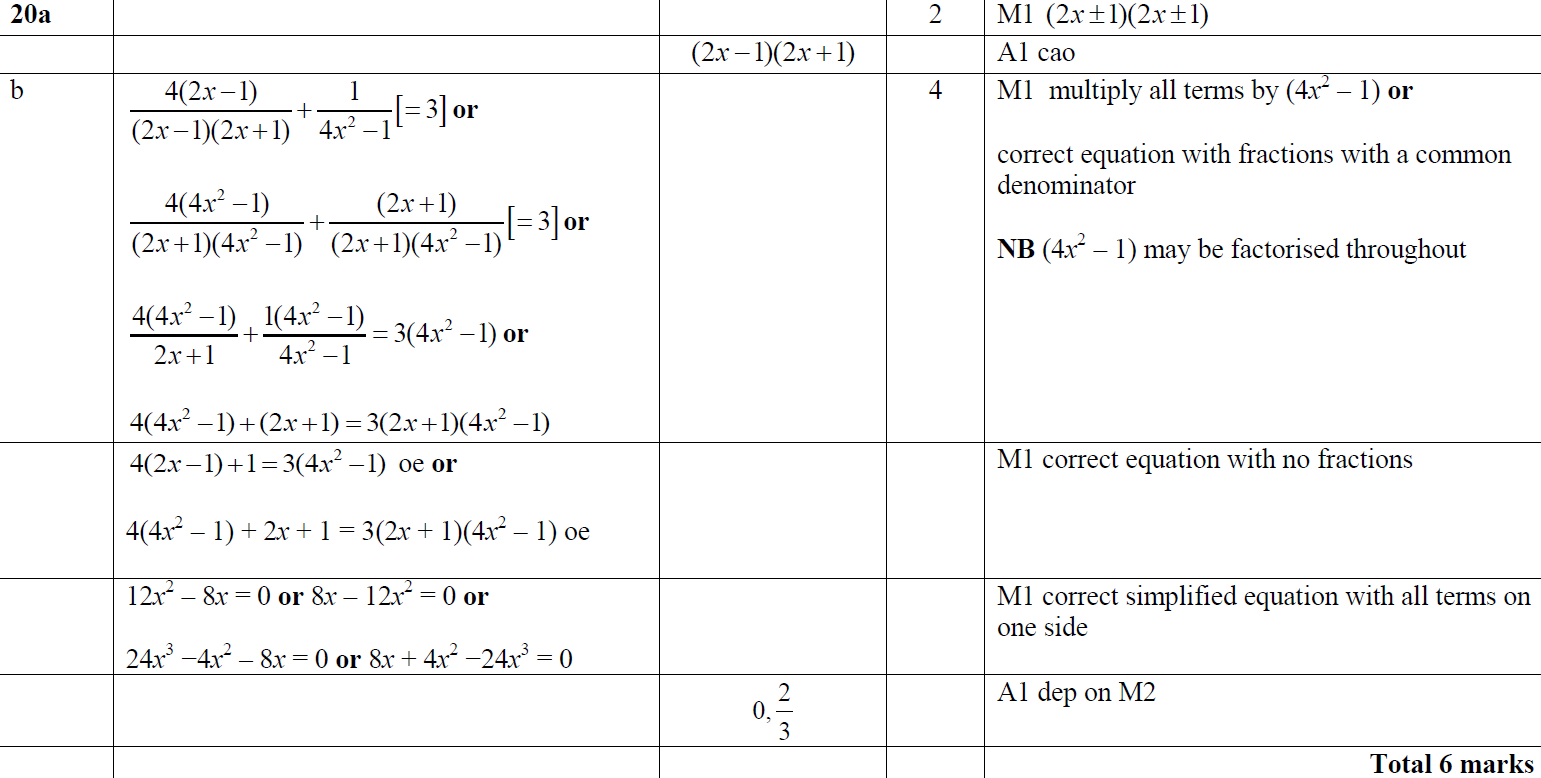 B
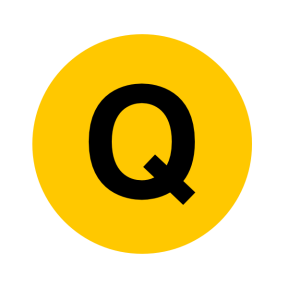 May 2015 3H Q9
Factorising
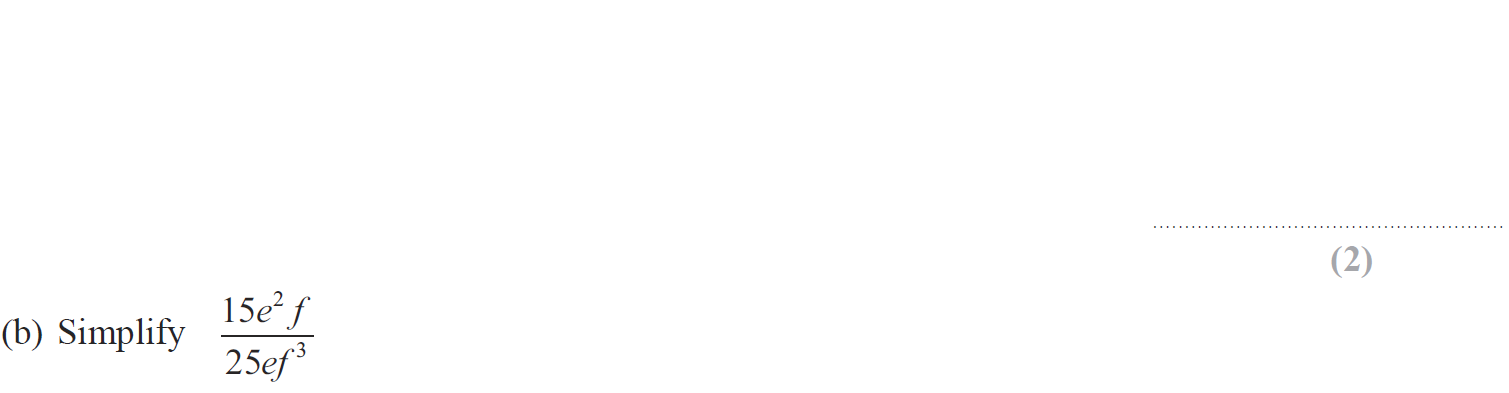 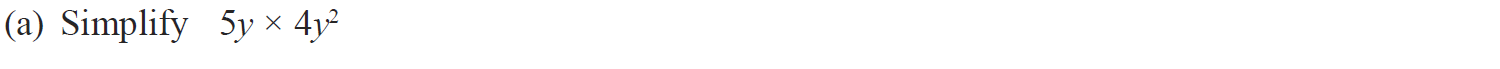 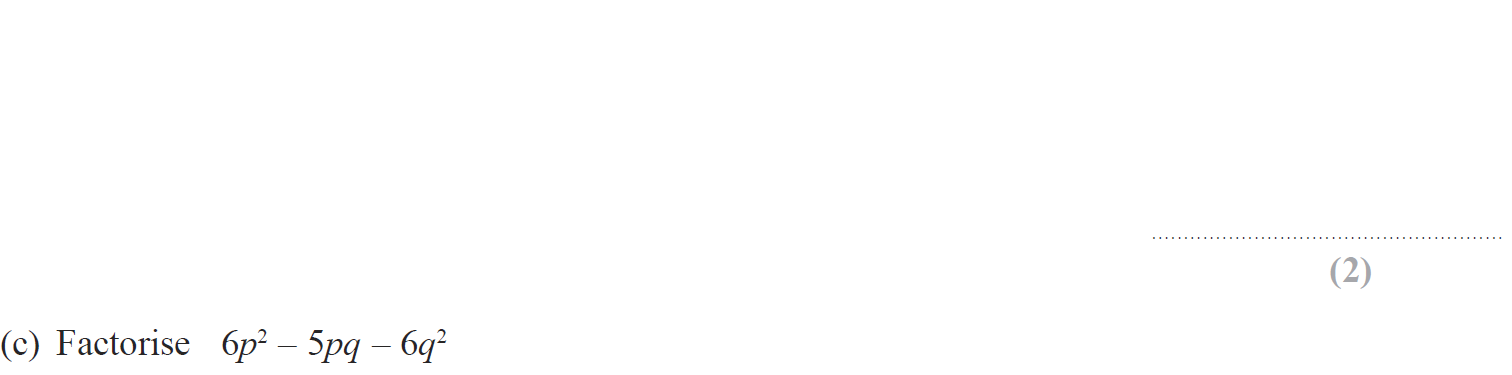 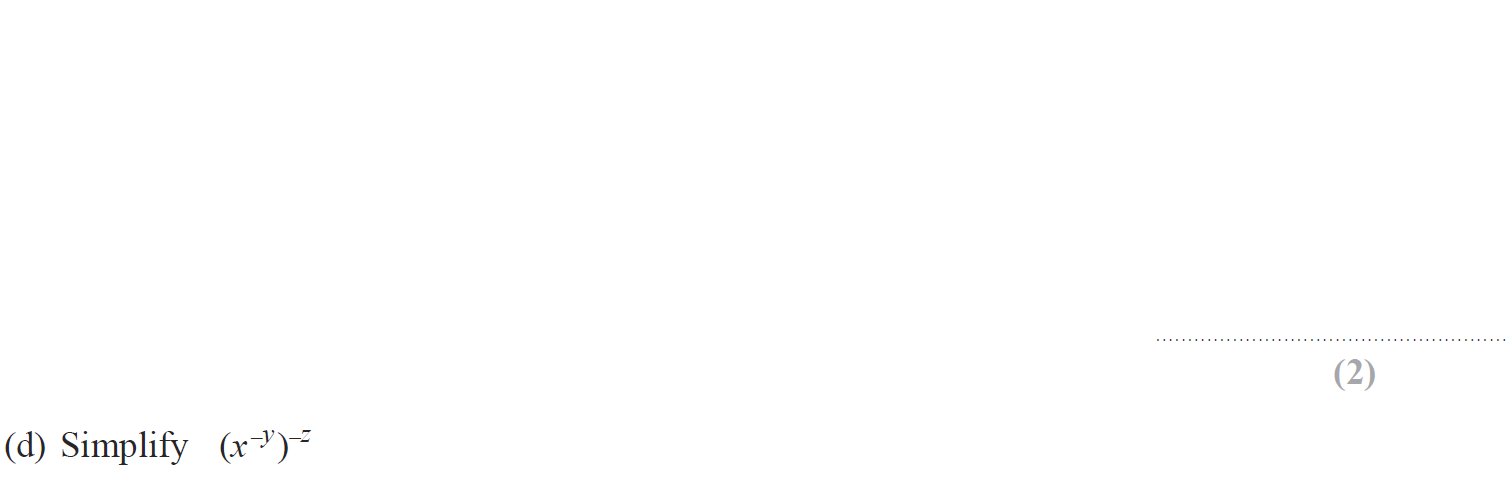 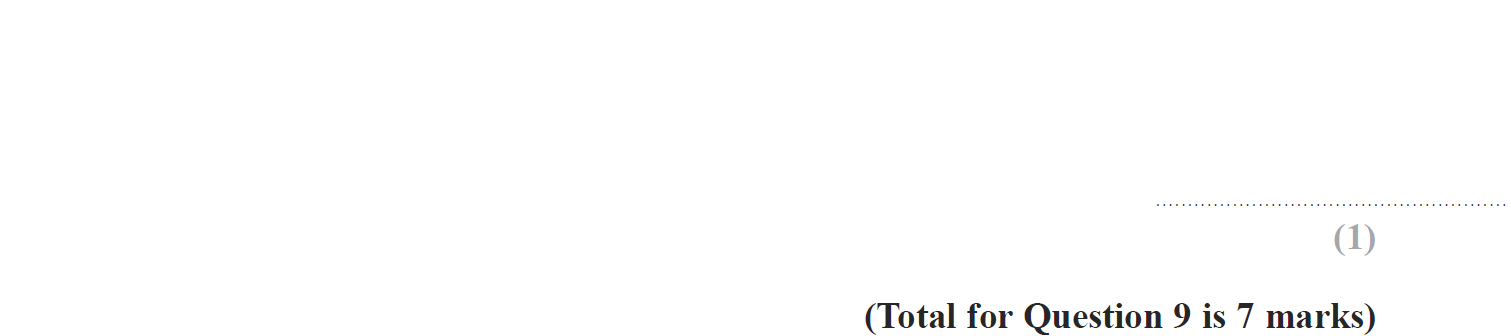 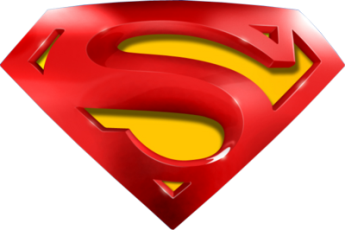 May 2015 3H Q9
Factorising
A
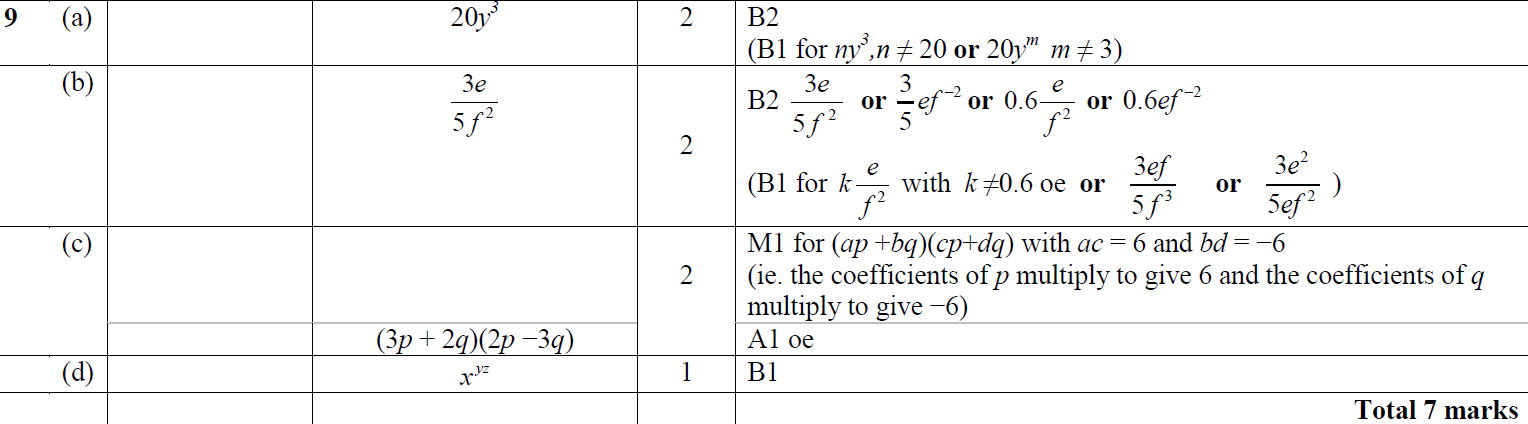 B
C
D
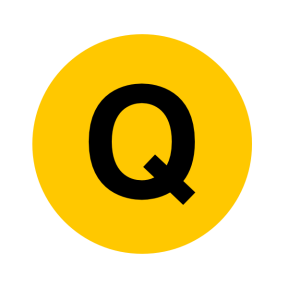 May 2015 3H Q14
Factorising
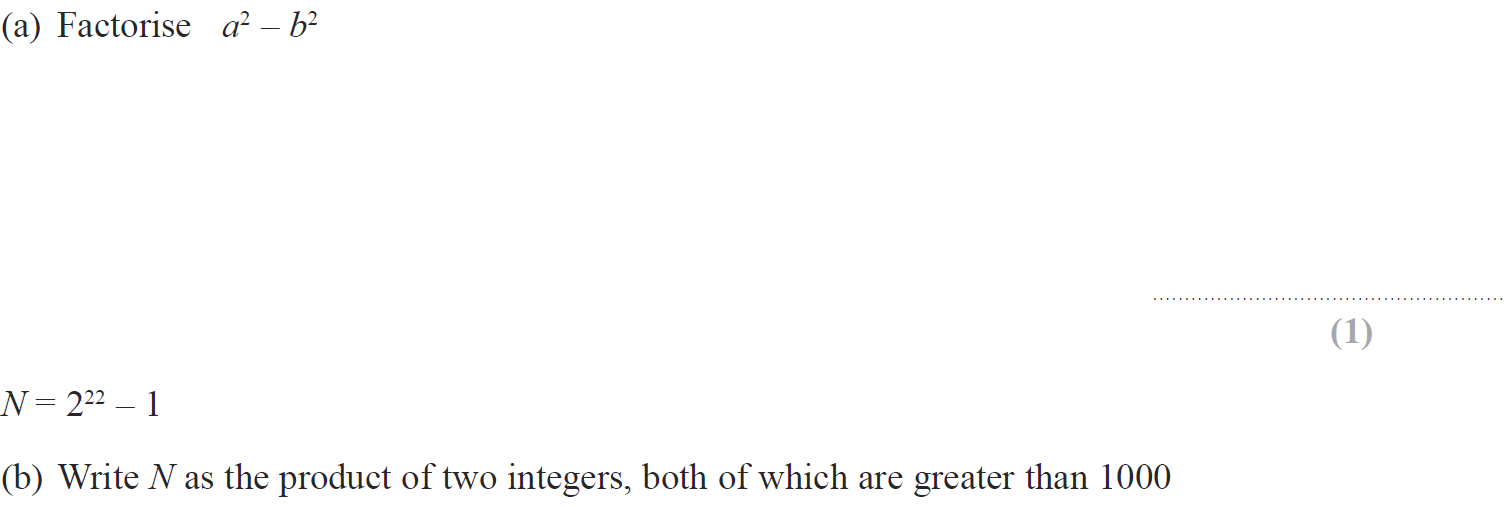 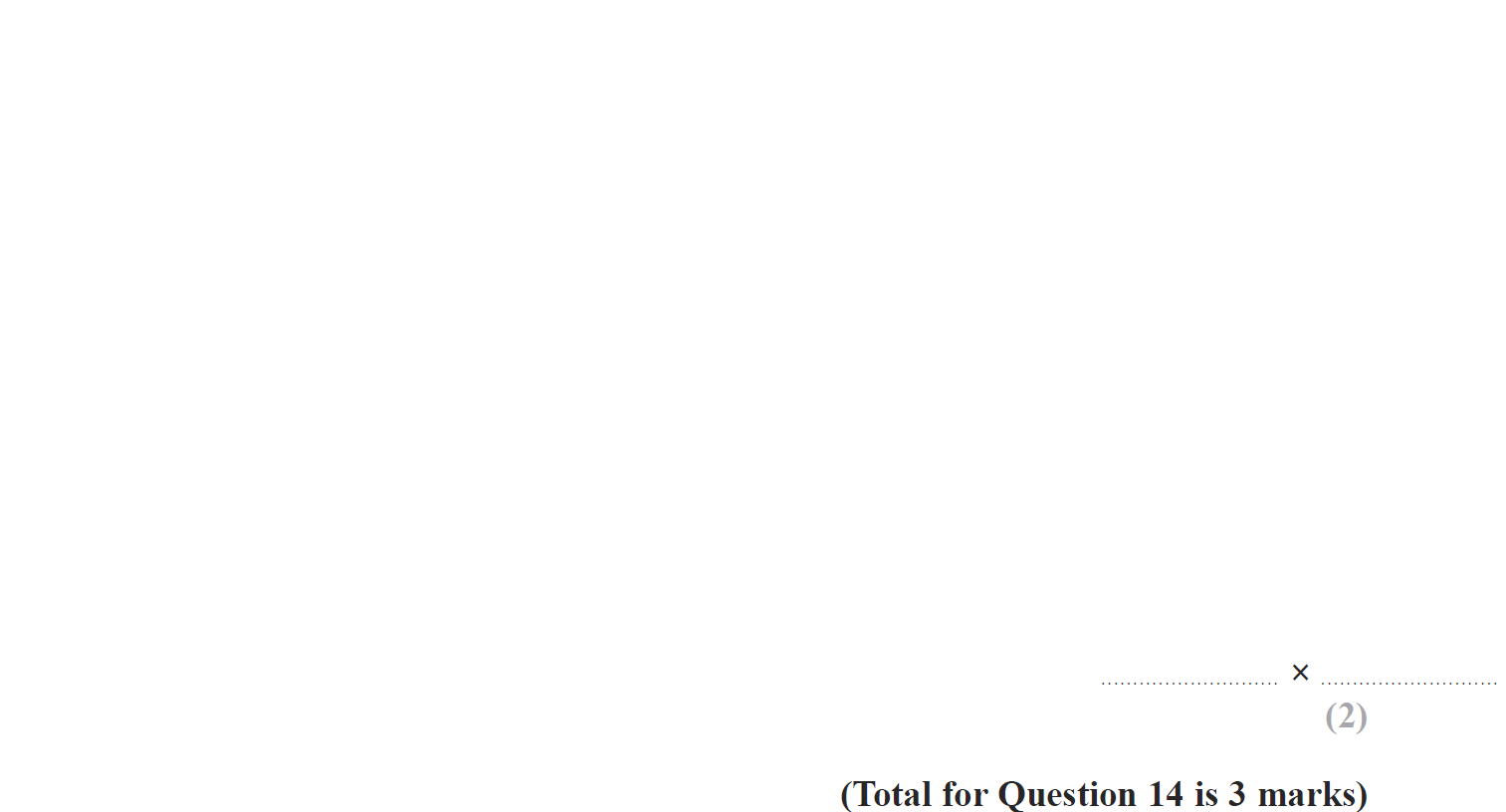 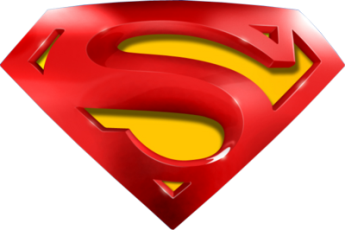 May 2015 3H Q14
Factorising
A
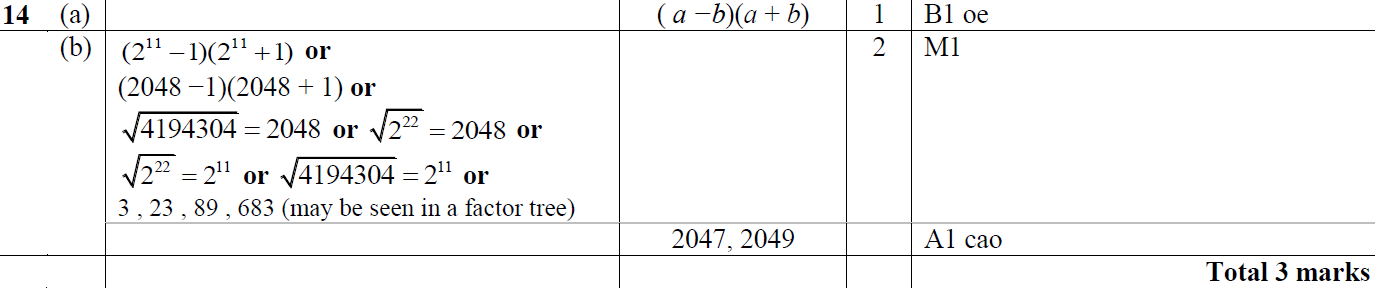 B
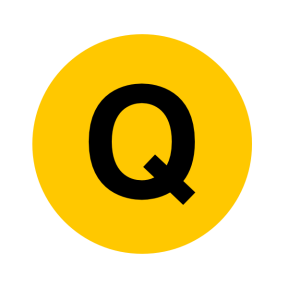 June 2015 4H Q7
Factorising
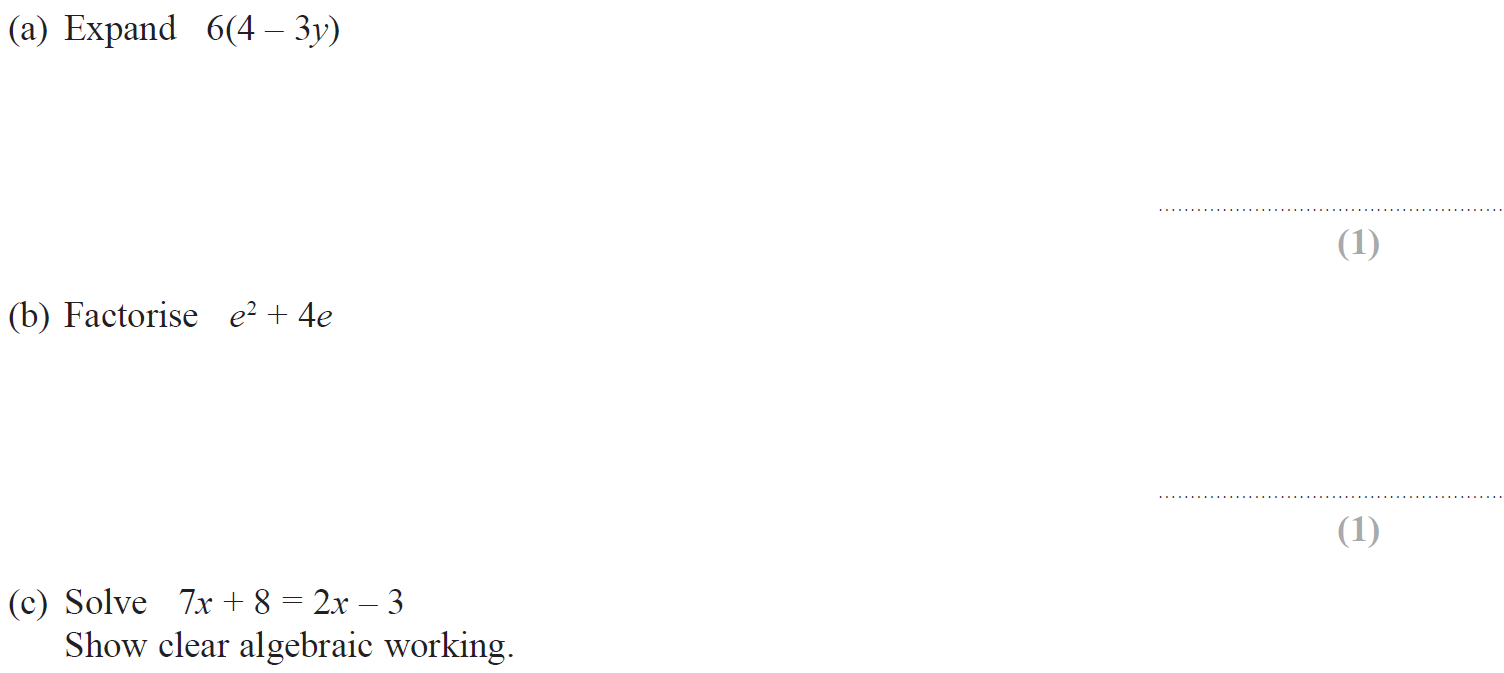 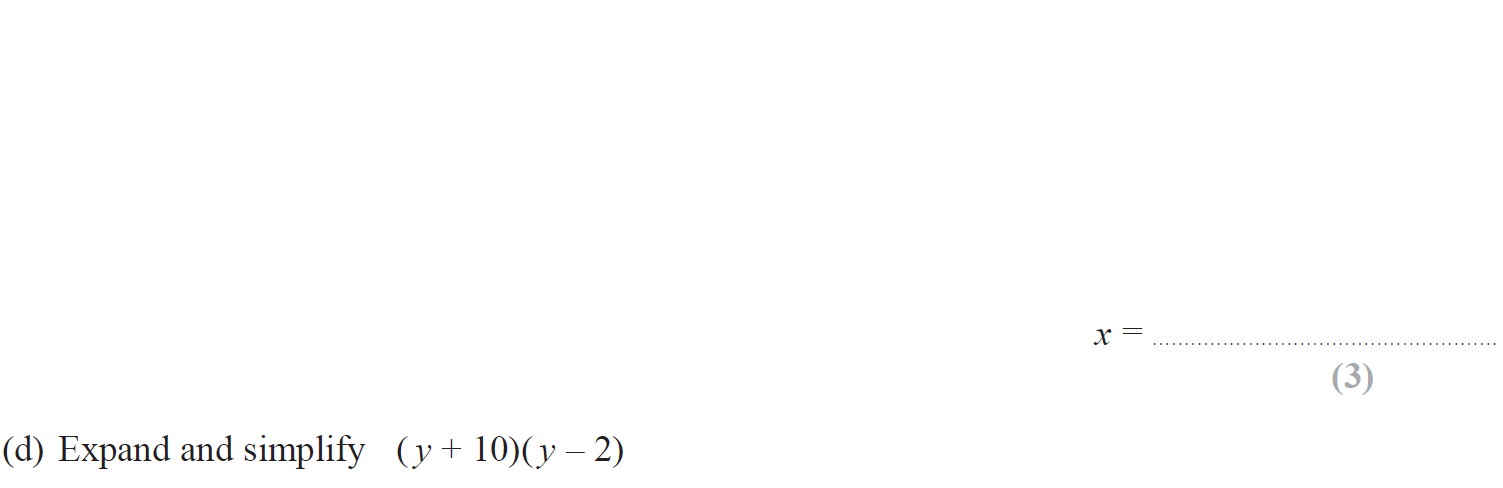 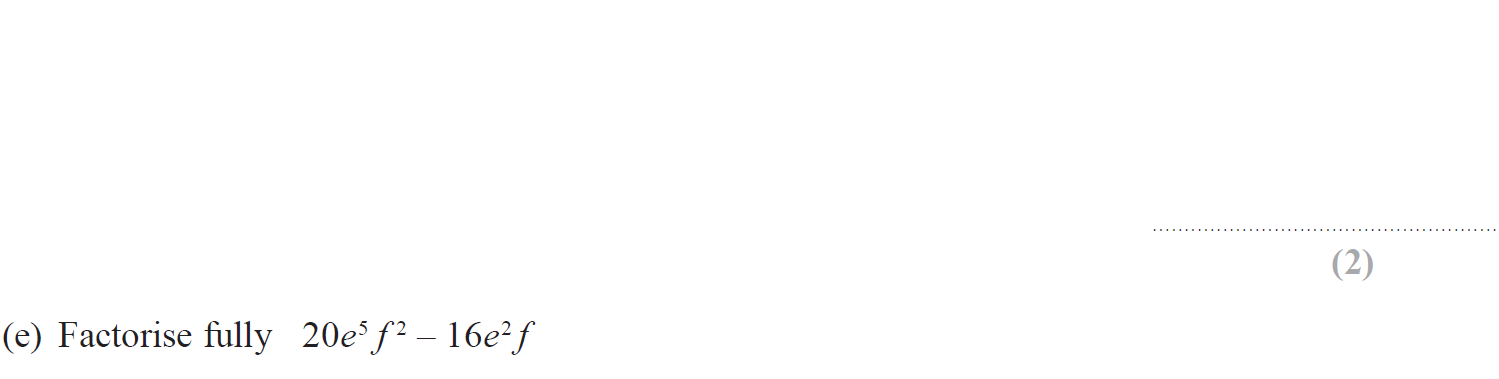 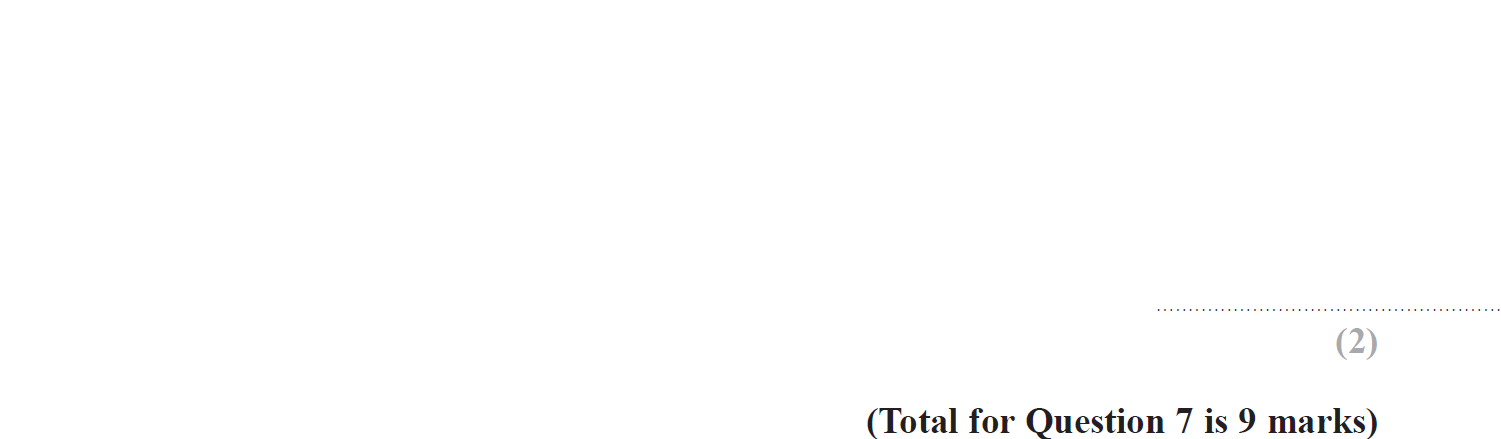 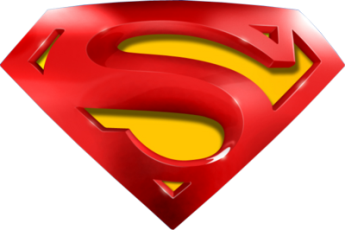 June 2015 4H Q7
Factorising
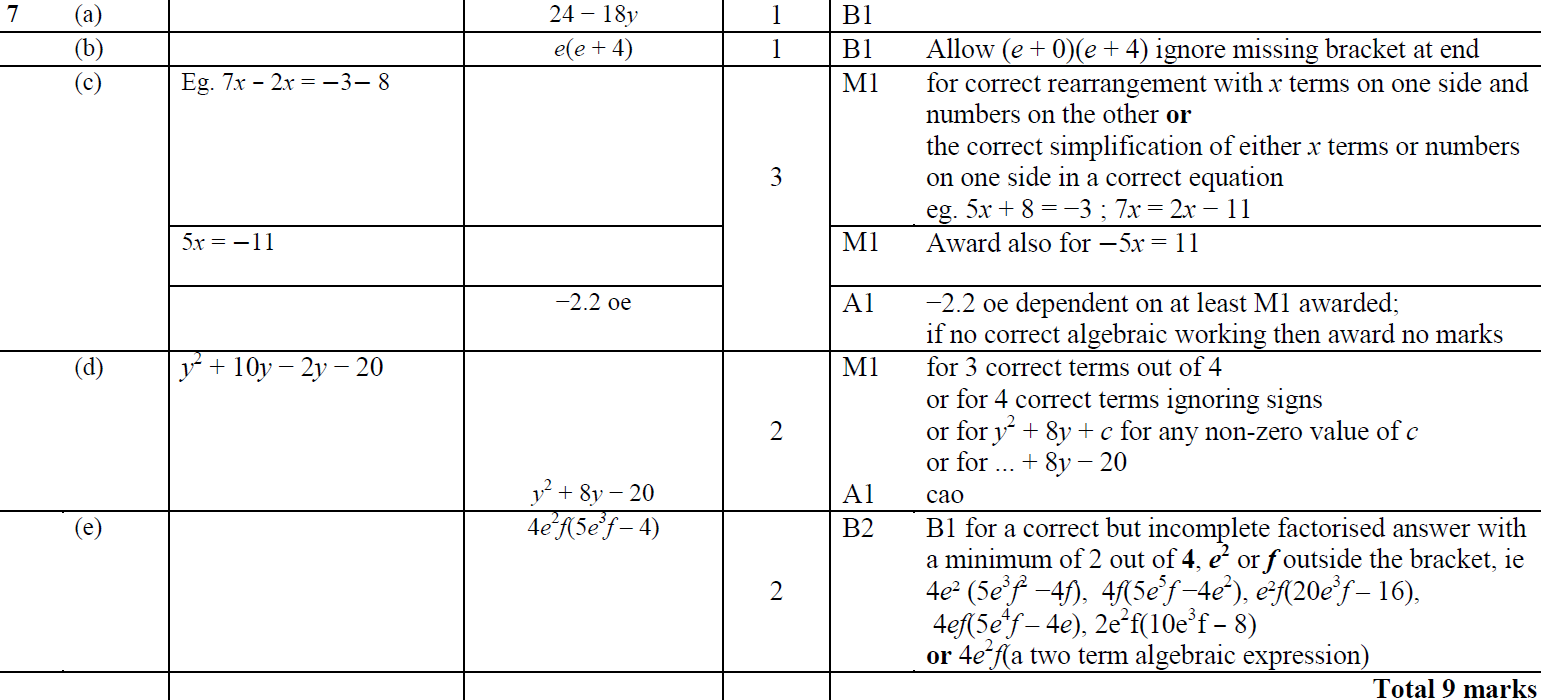 A
B
C
D
E
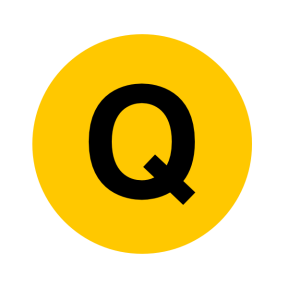 May 2015 3HR Q8
Factorising
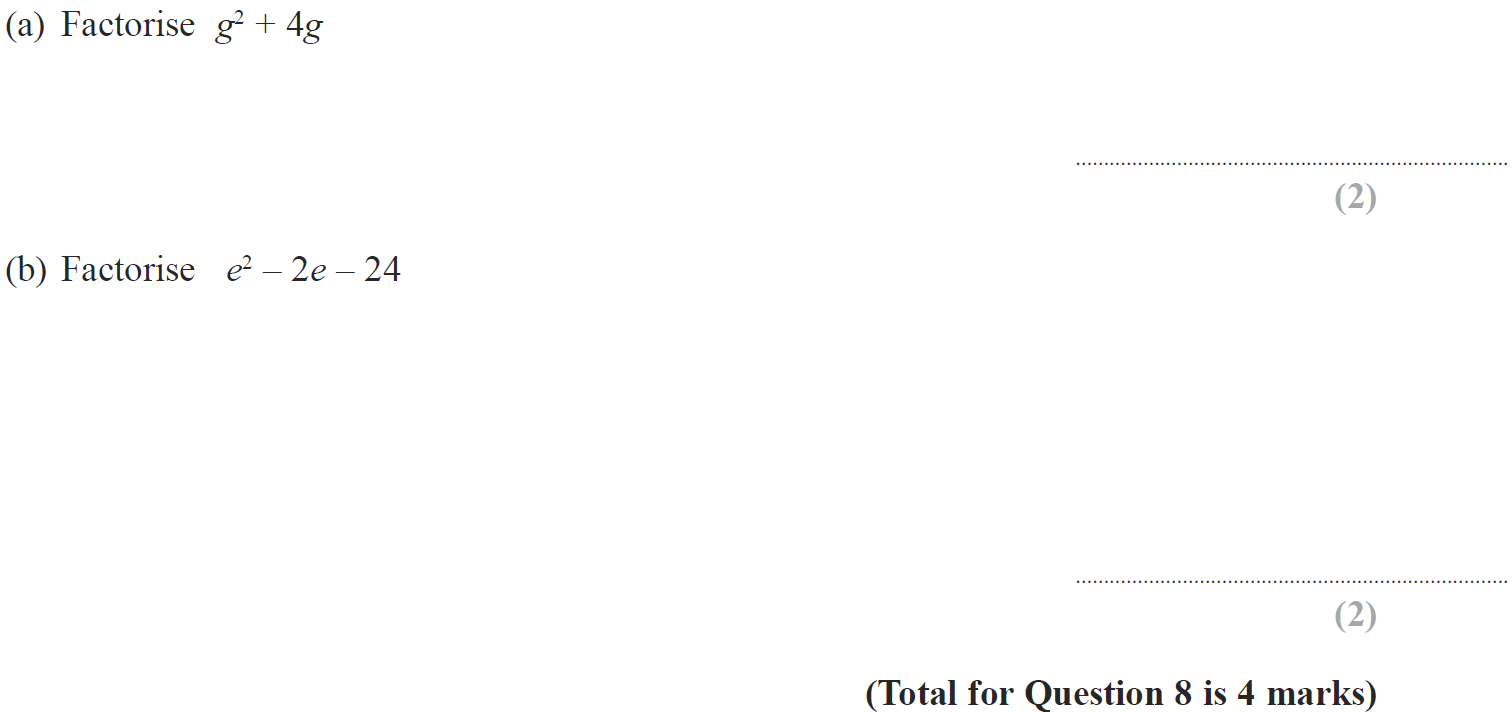 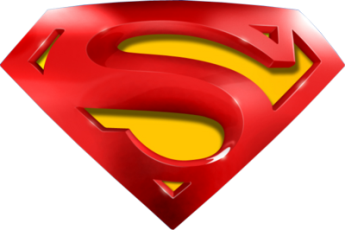 May 2015 3HR Q8
Factorising
A
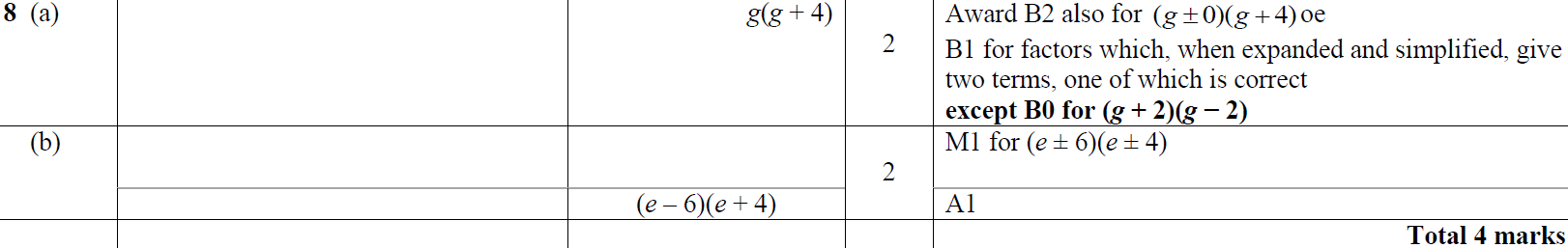 B
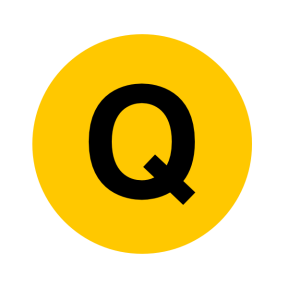 Jan 2016 3H Q4
Factorising
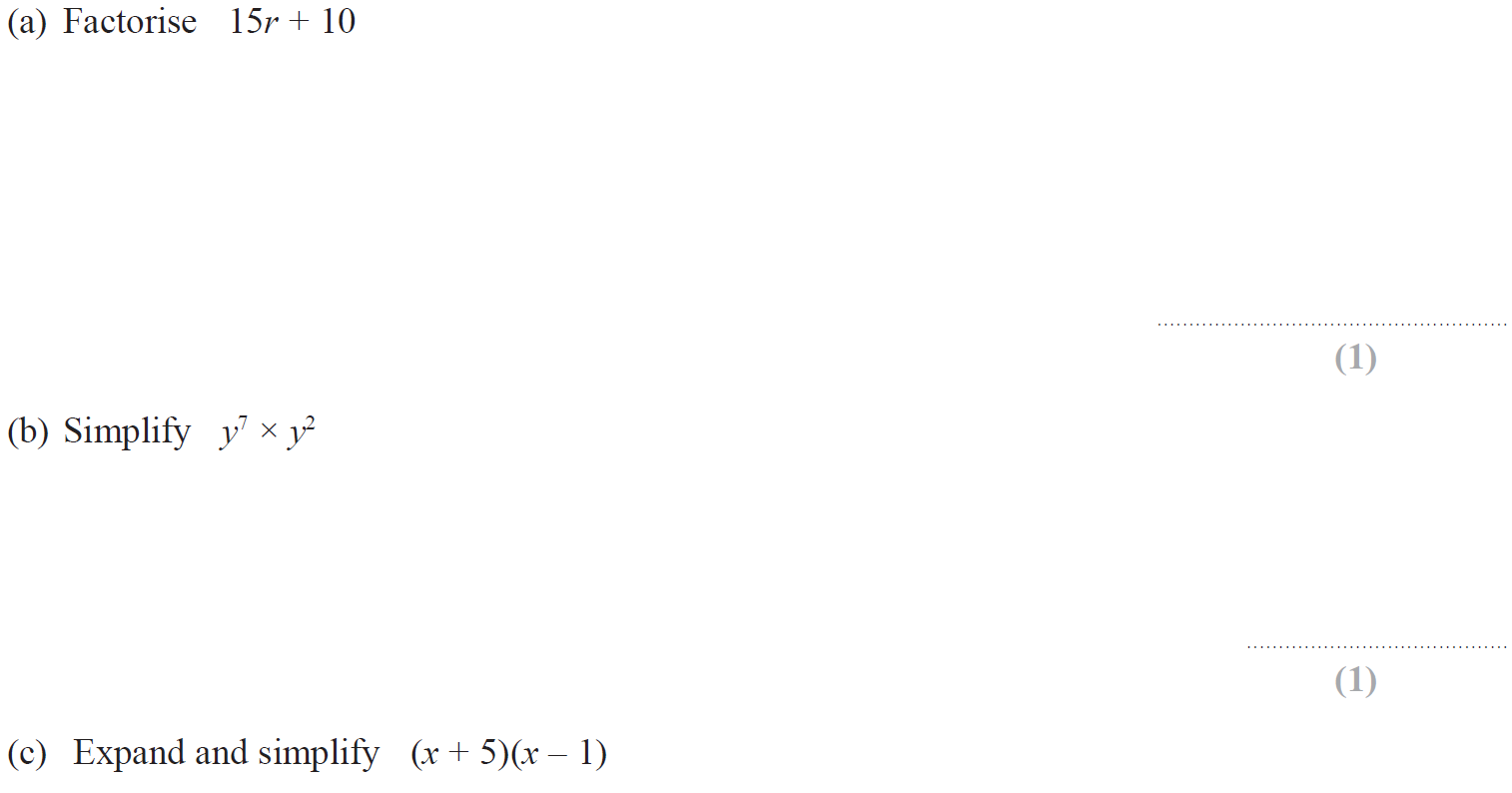 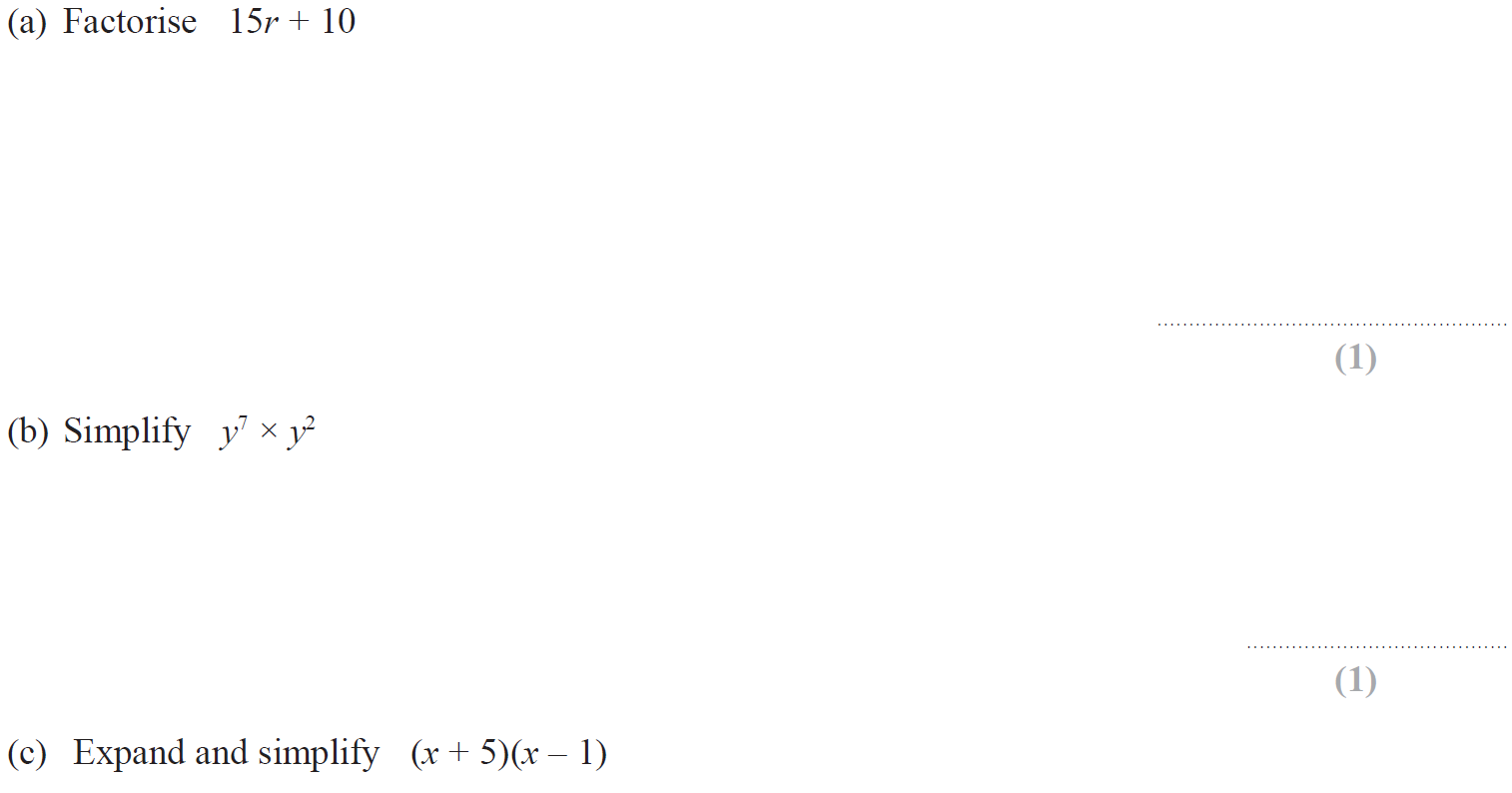 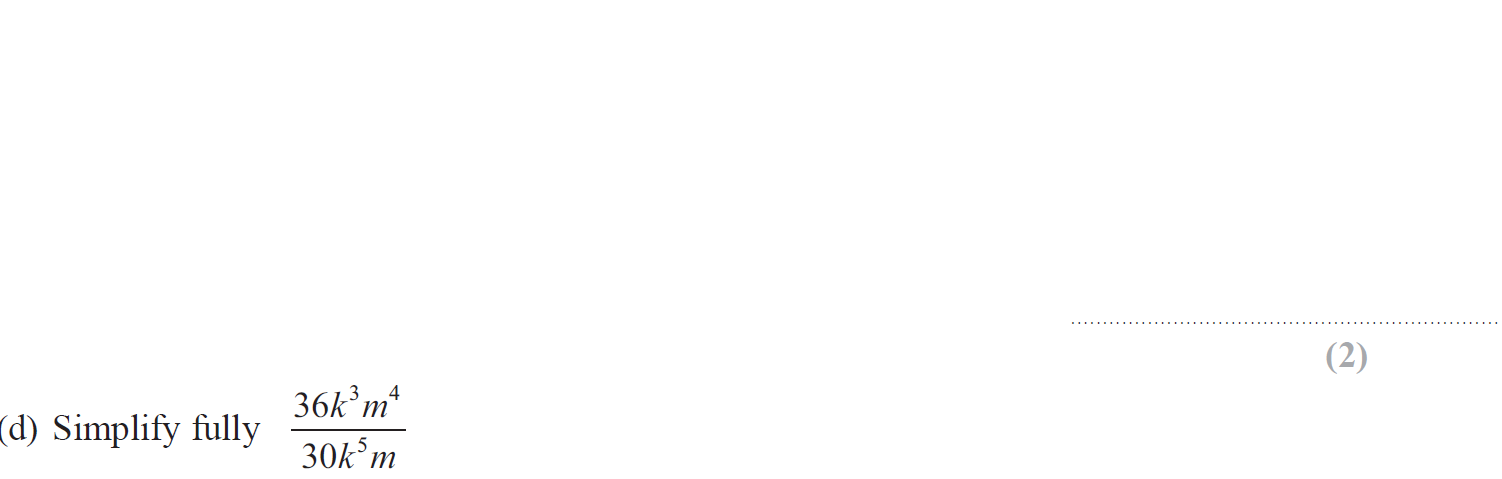 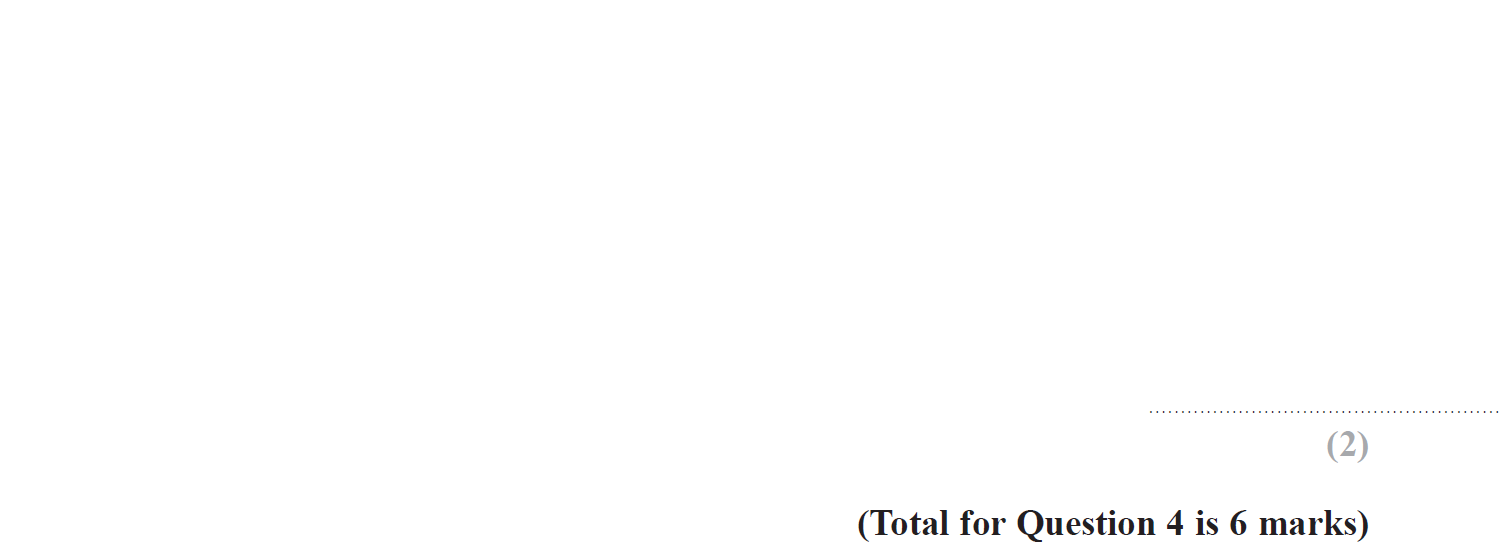 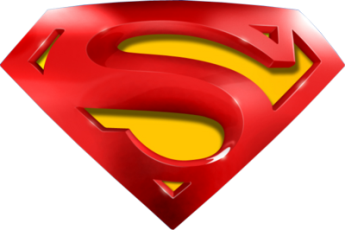 Jan 2016 3H Q4
Factorising
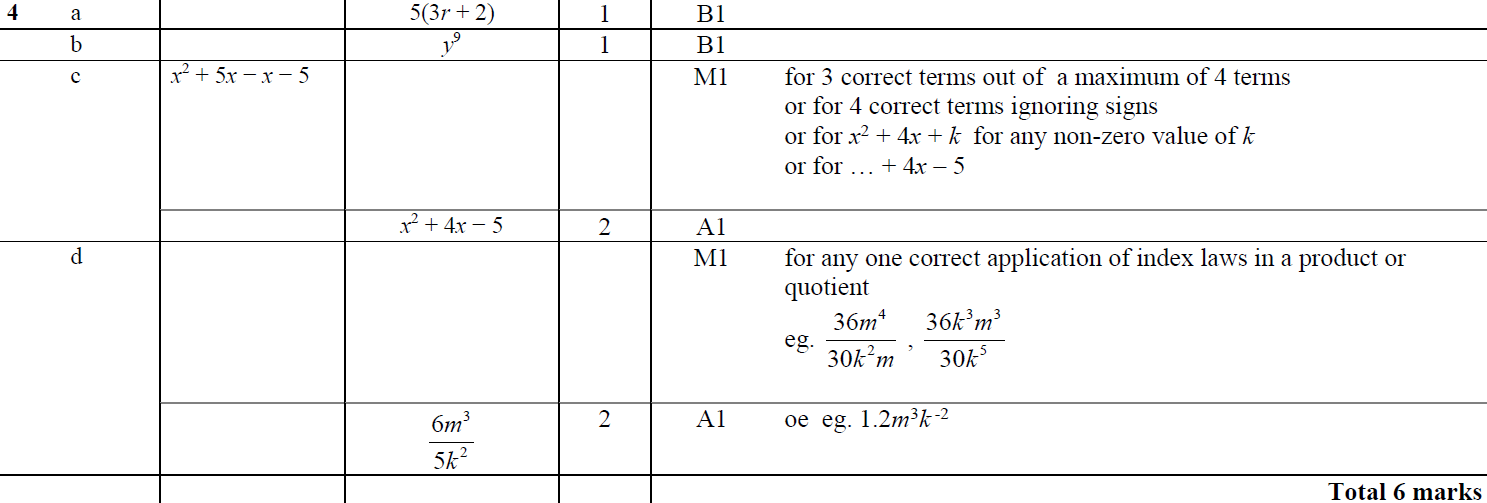 A
B
C
D
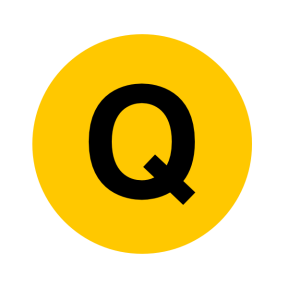 Jan 2016 4H Q17
Factorising
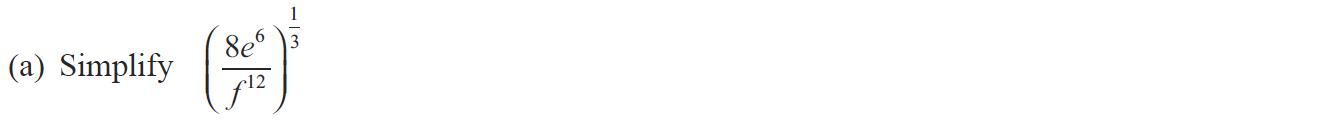 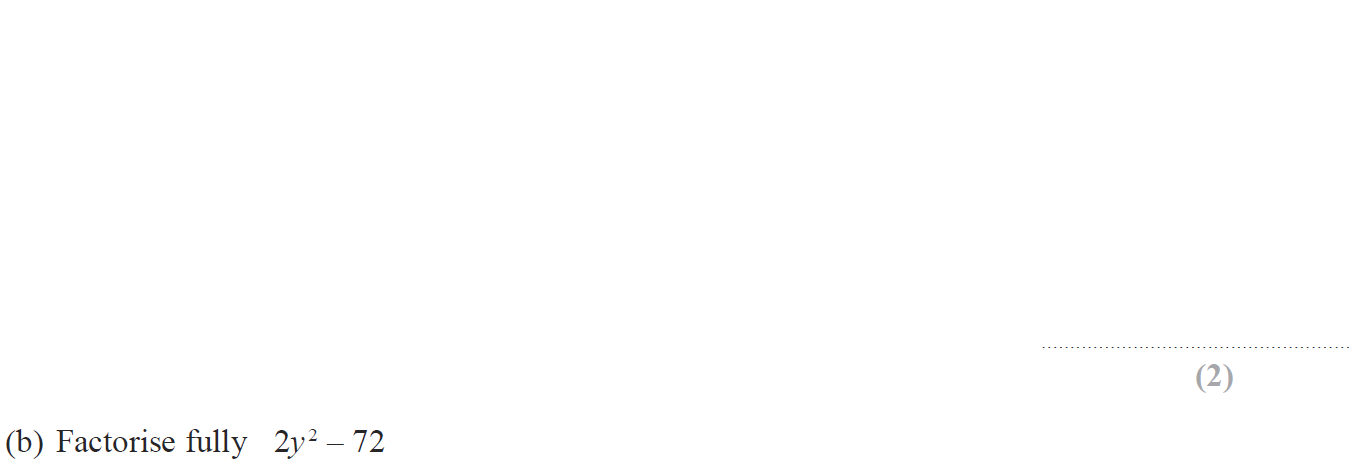 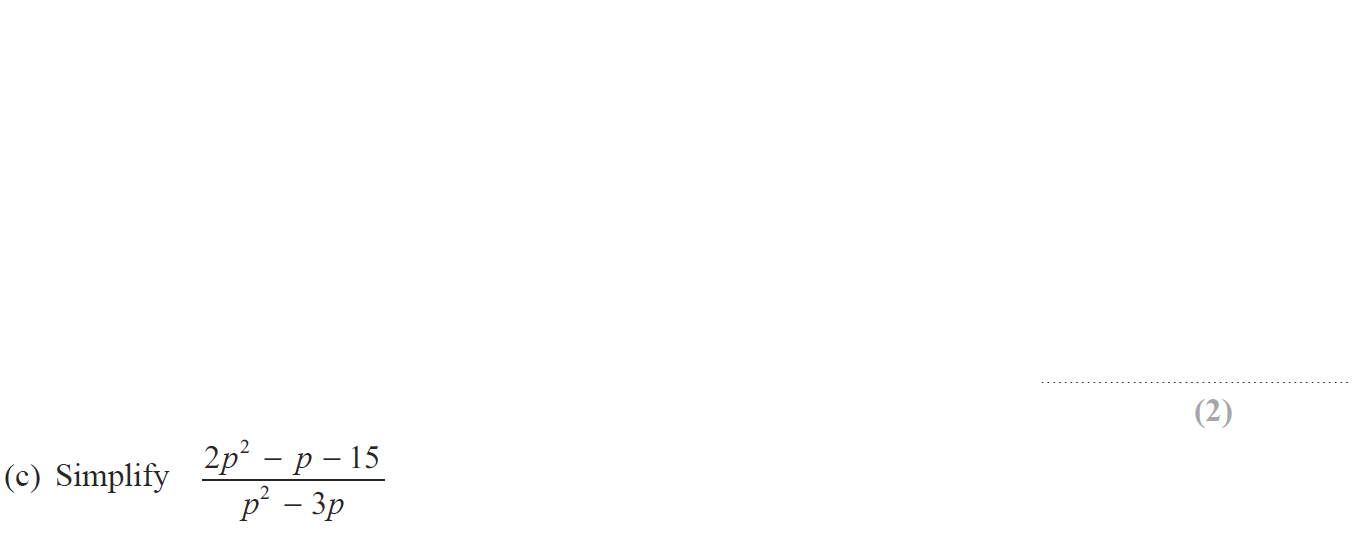 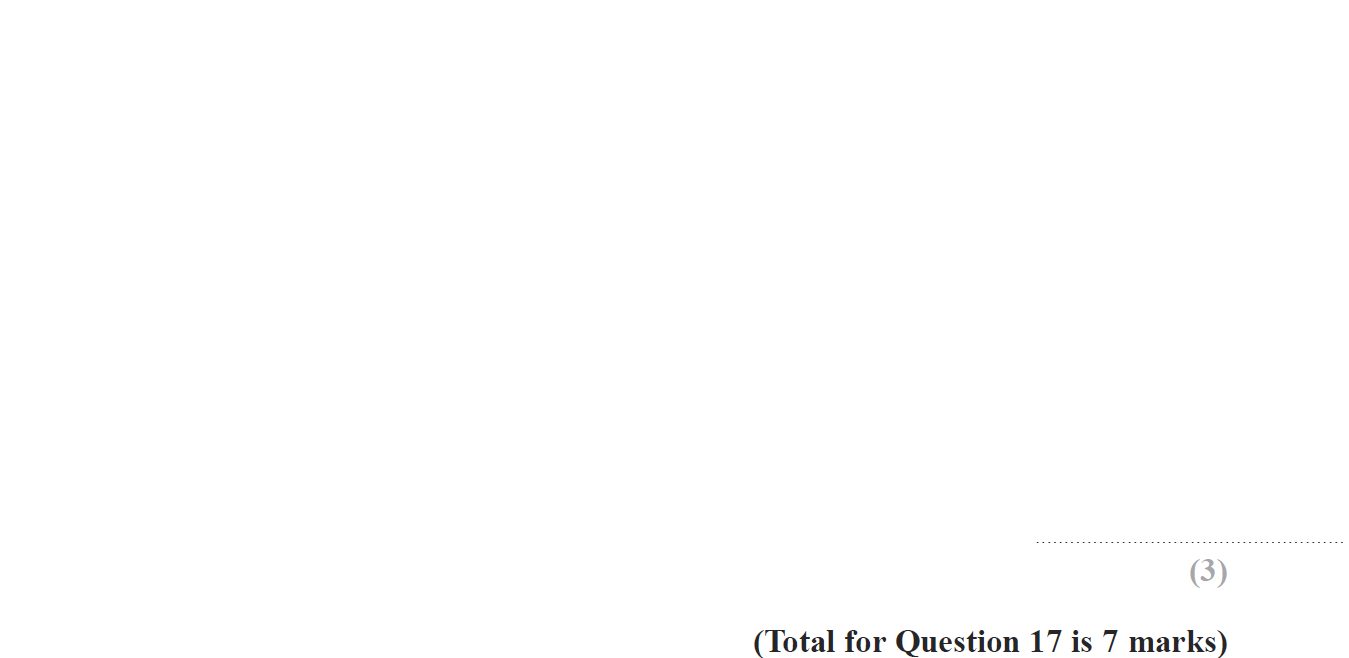 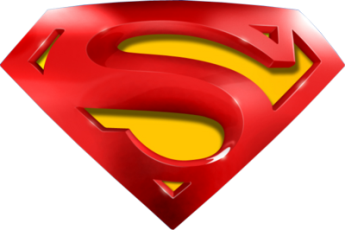 Jan 2016 4H Q17
Factorising
A
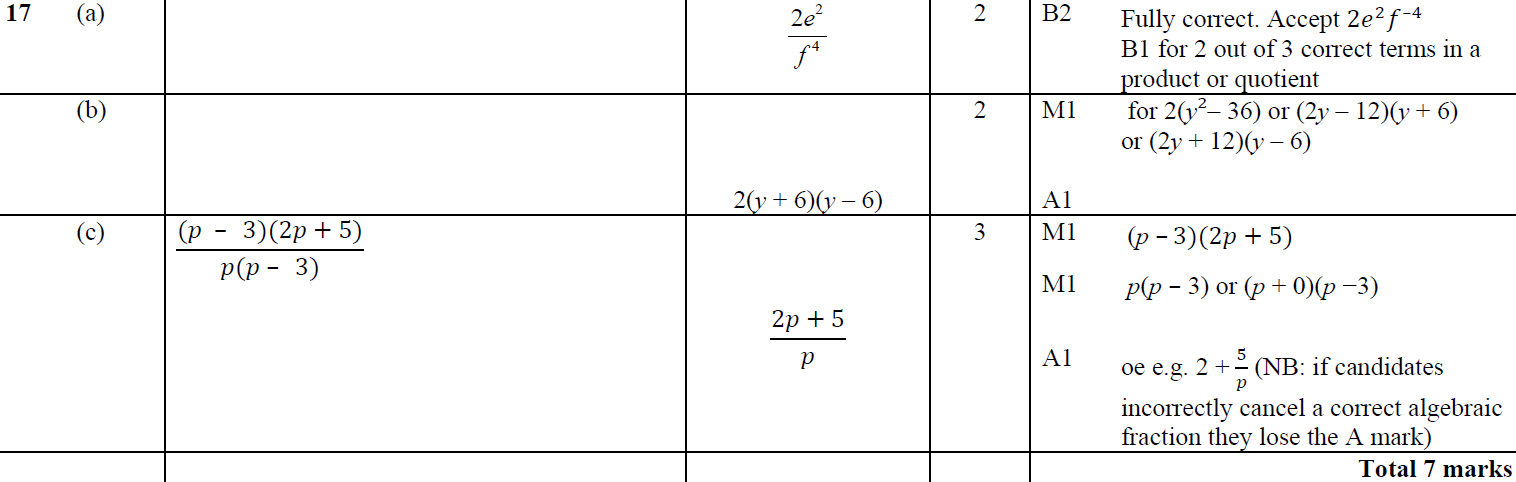 B
C
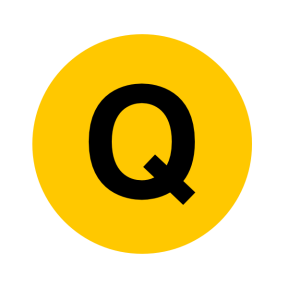 Jan 2016 3HR Q2
Factorising
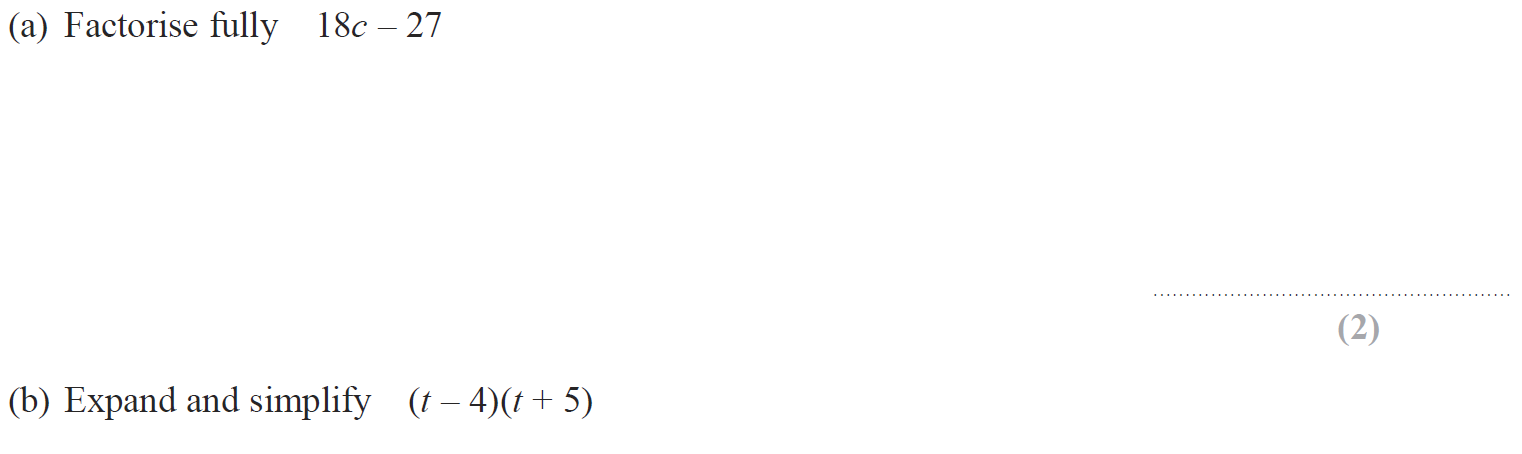 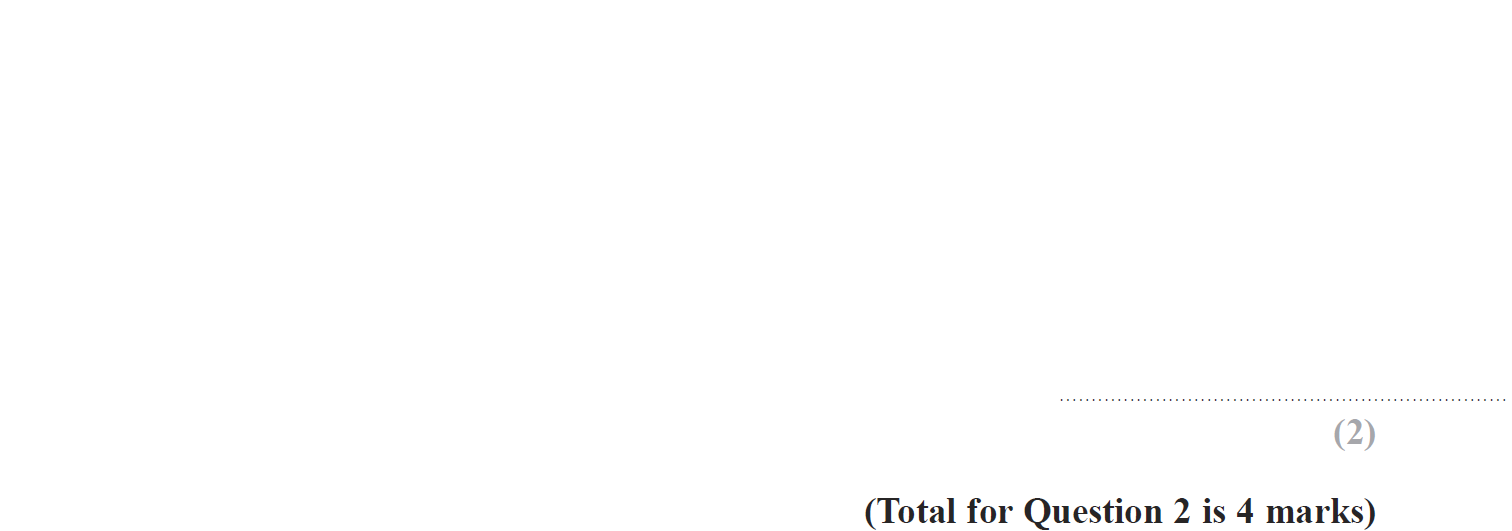 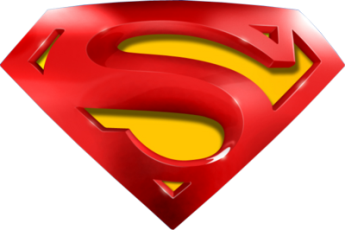 Jan 2016 3HR Q2
Factorising
A
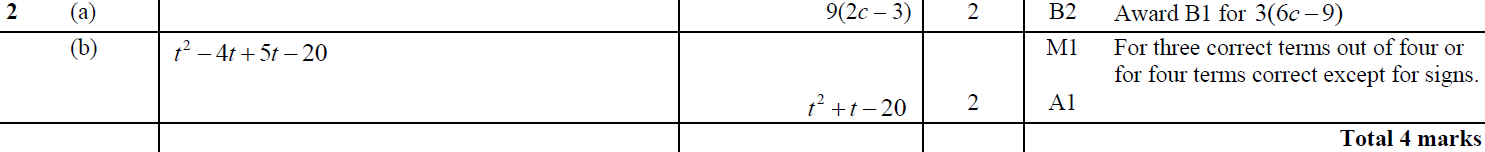 B
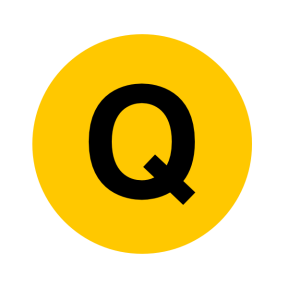 Jan 2016 4HR Q12
Factorising
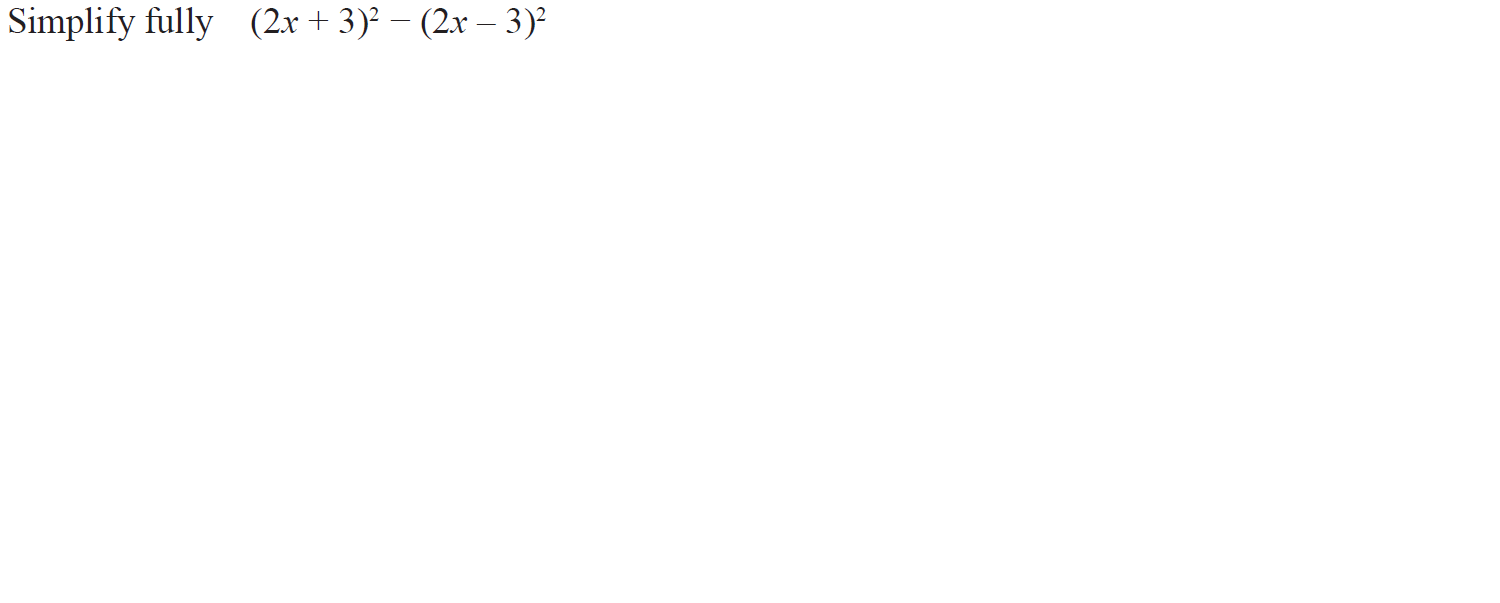 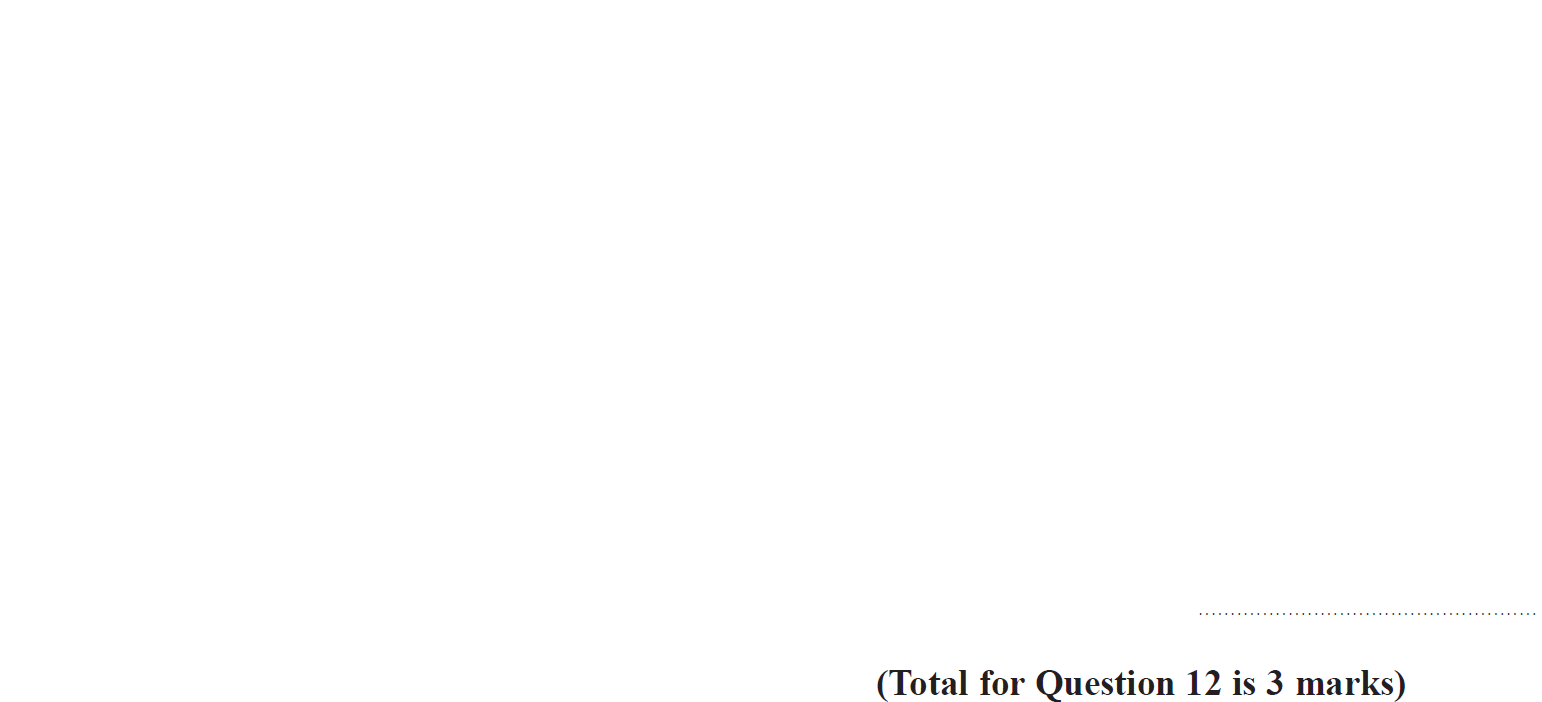 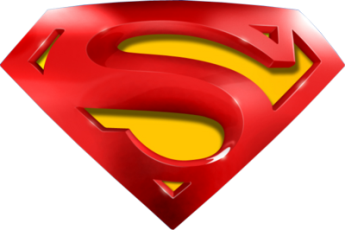 Jan 2016 4HR Q12
Factorising
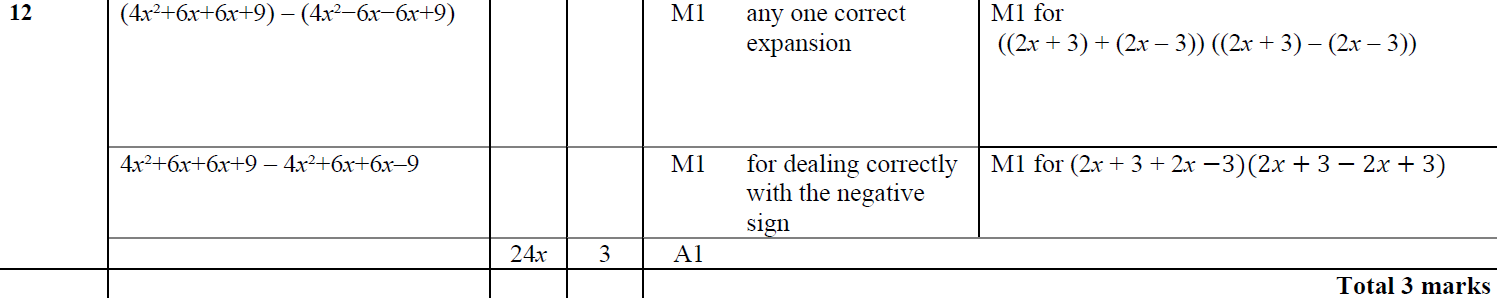 A
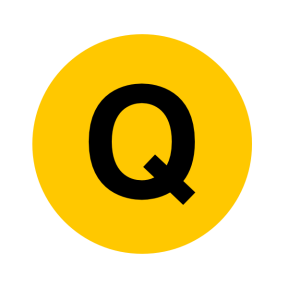 May 2016 3H Q7
Factorising
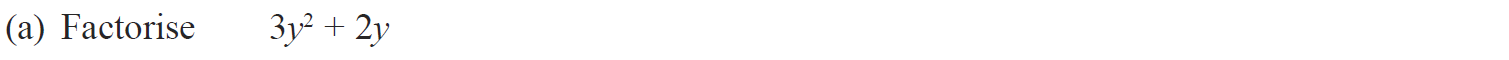 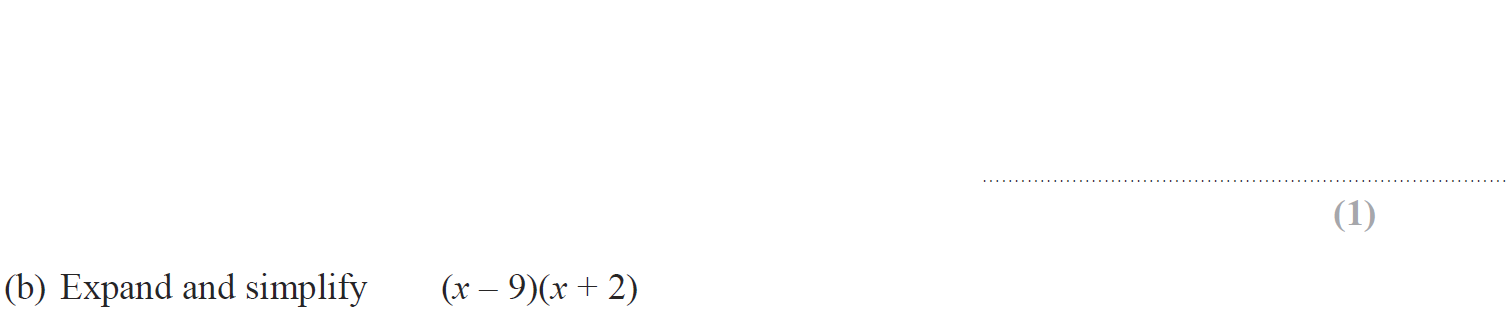 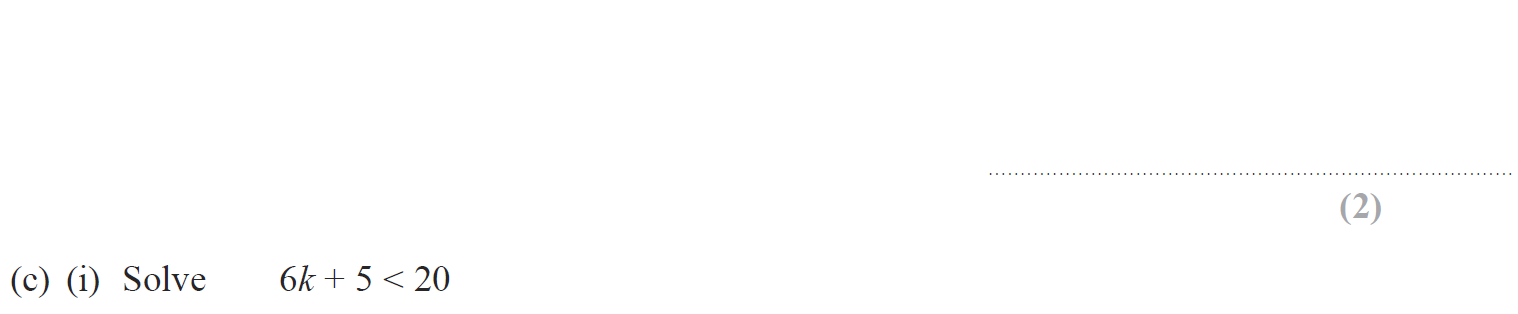 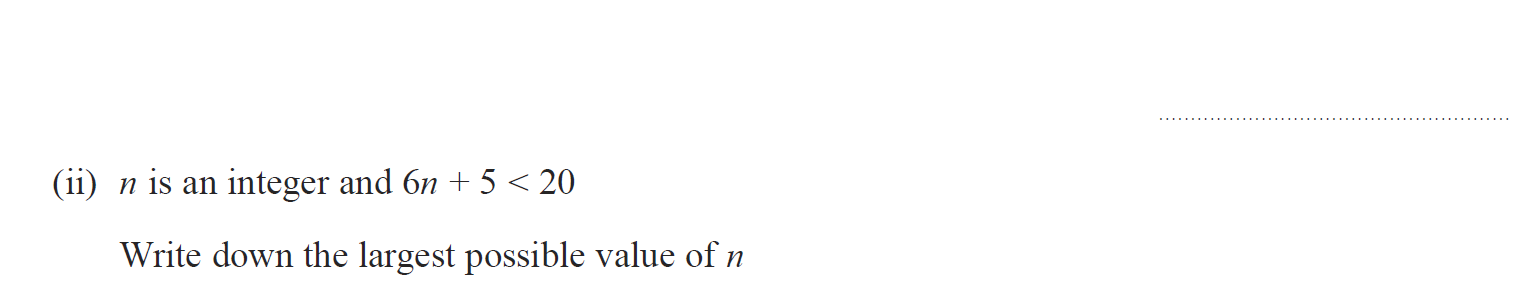 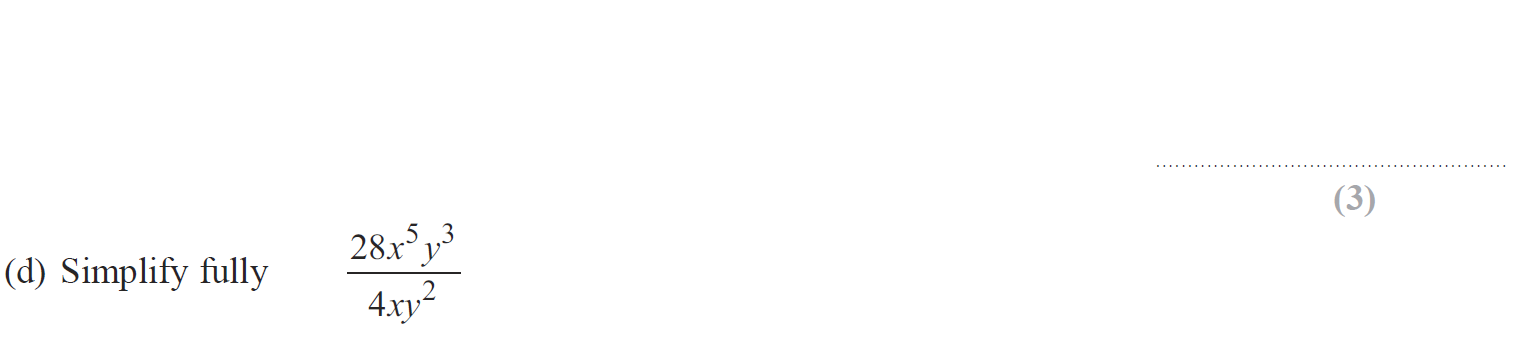 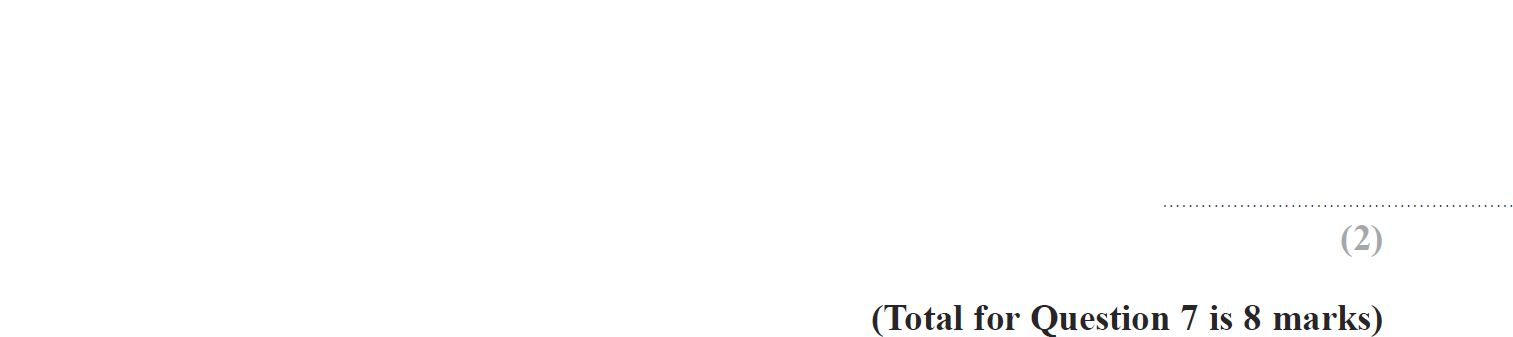 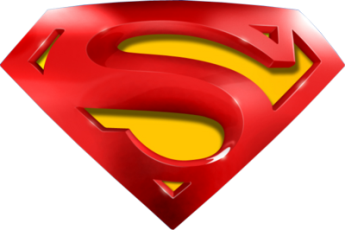 May 2016 3H Q7
Factorising
A
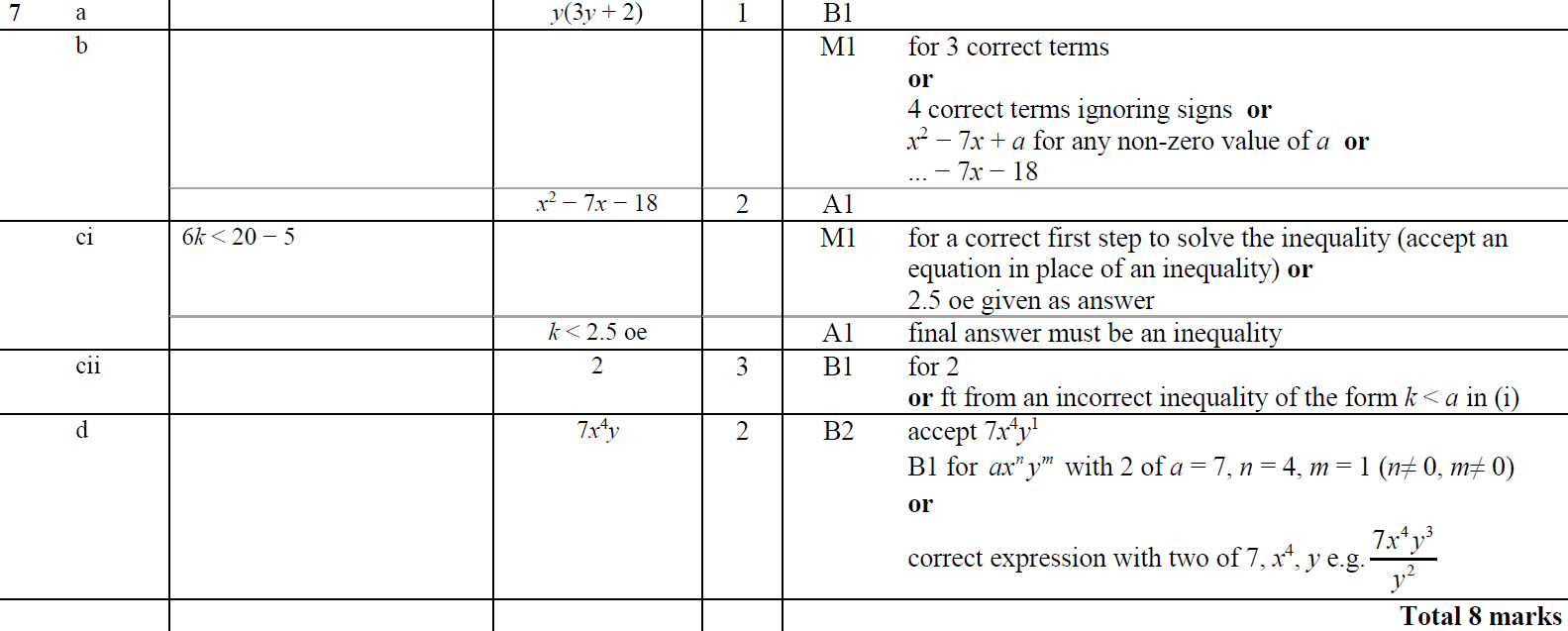 B
C (i)
C (ii)
D
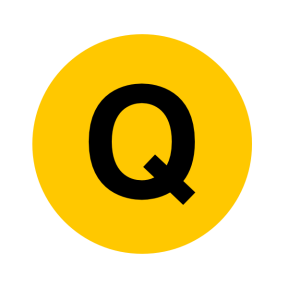 May 2016 3HR Q2
Factorising
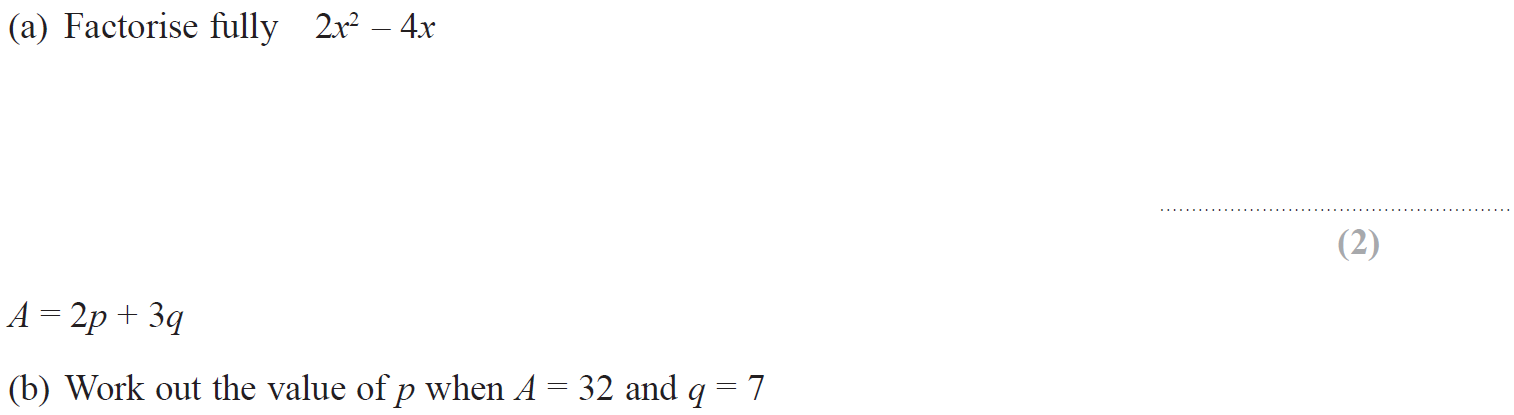 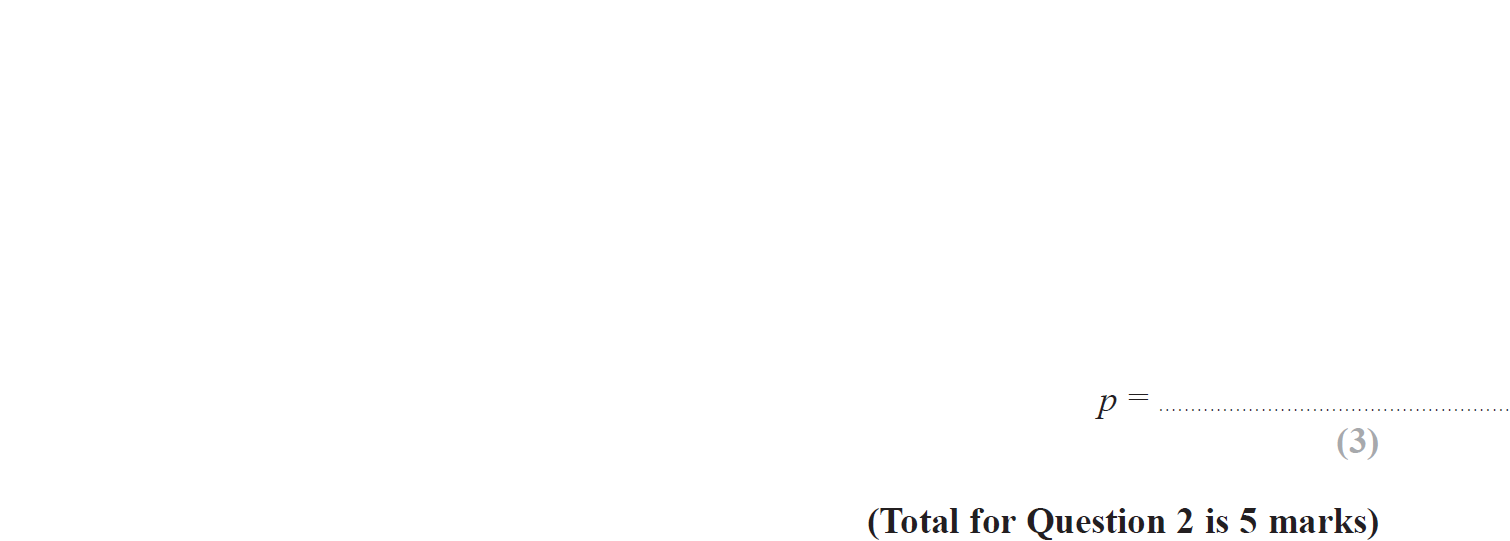 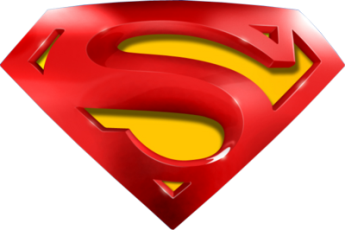 May 2016 3HR Q2
Factorising
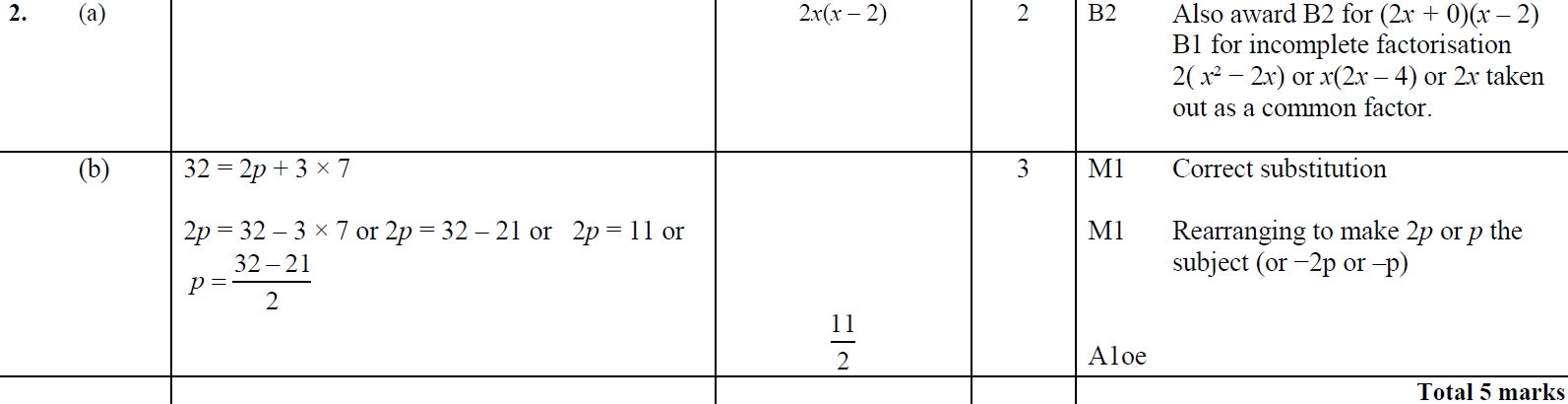 A
B
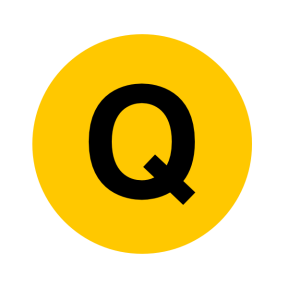 June 2016 4HR Q14
Factorising
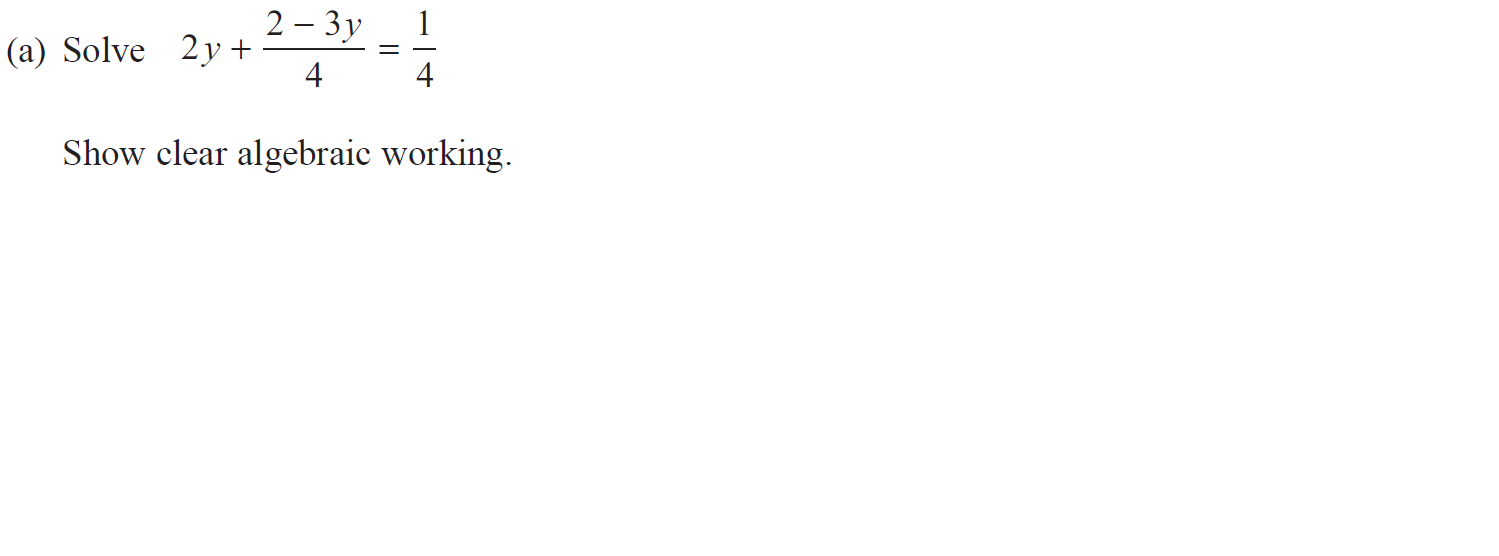 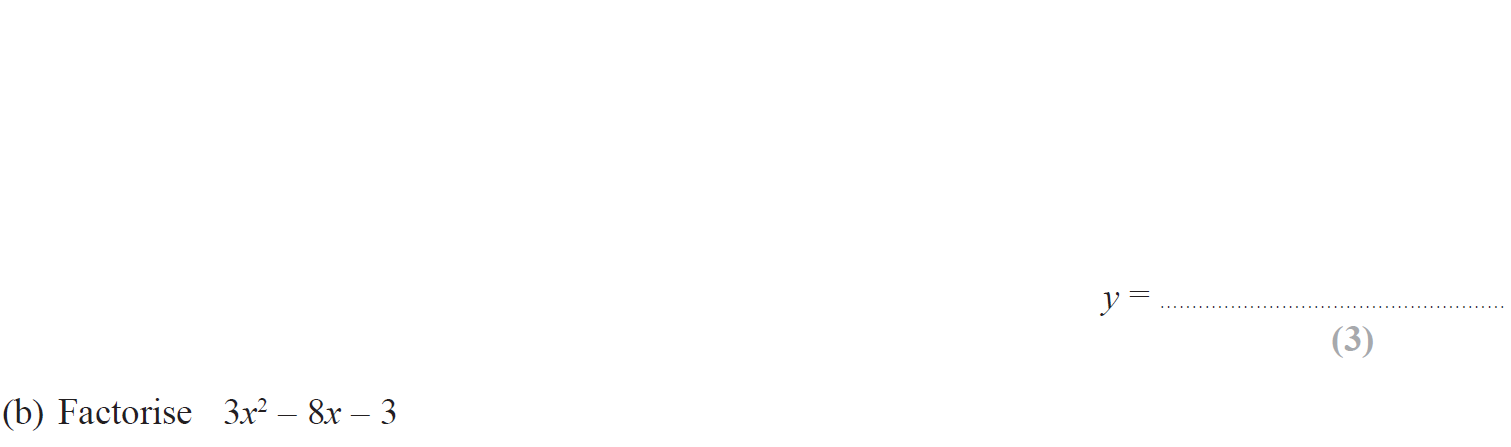 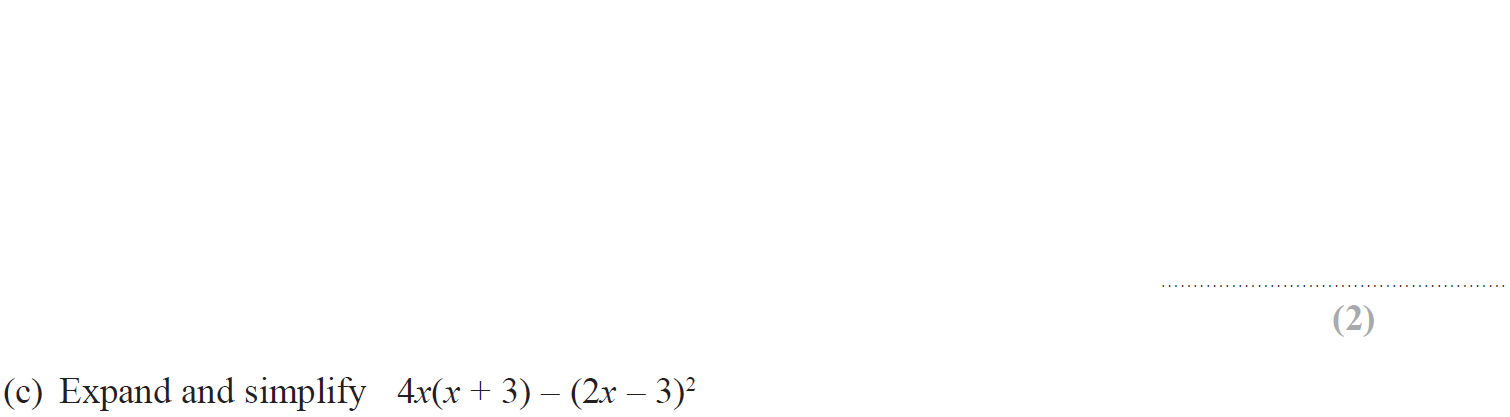 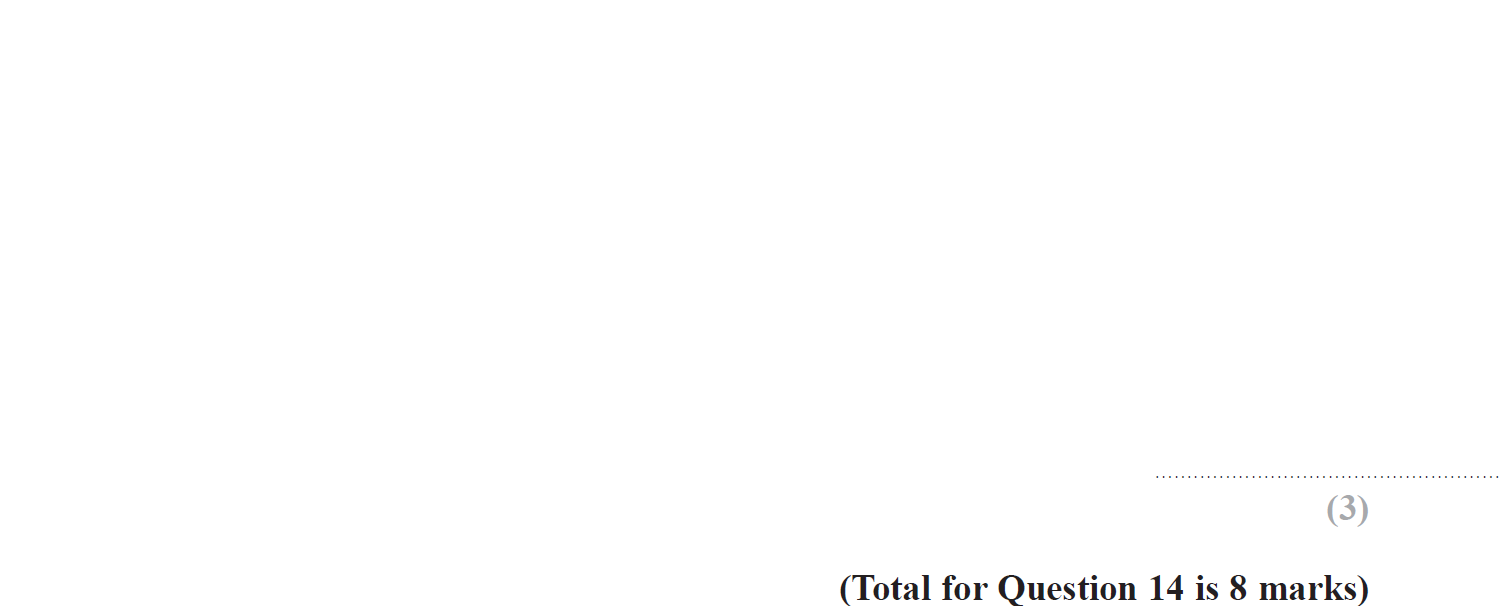 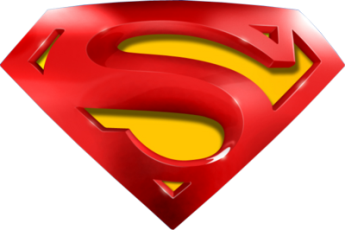 June 2016 4HR Q14
Factorising
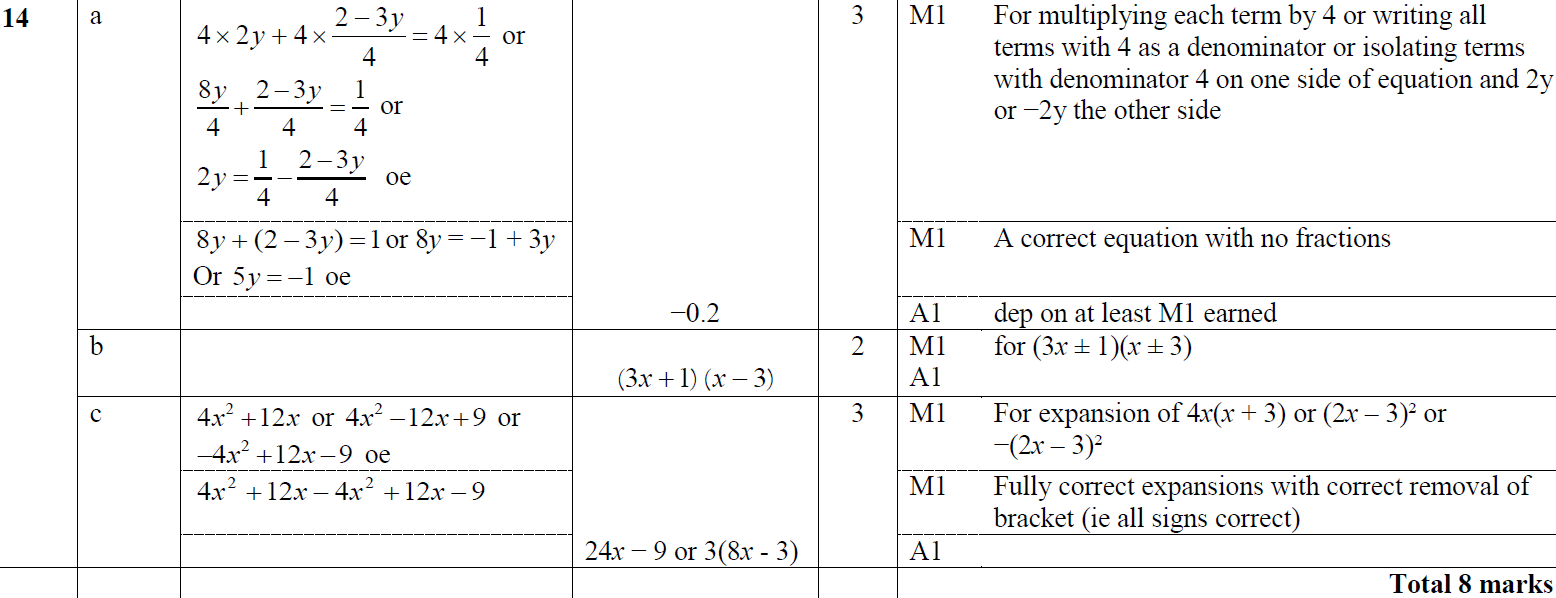 A
B
C
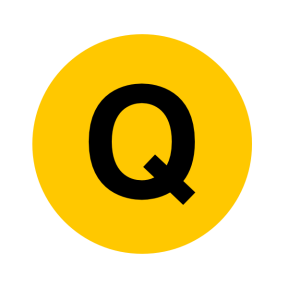 Jan 2017 3H Q5
Factorising
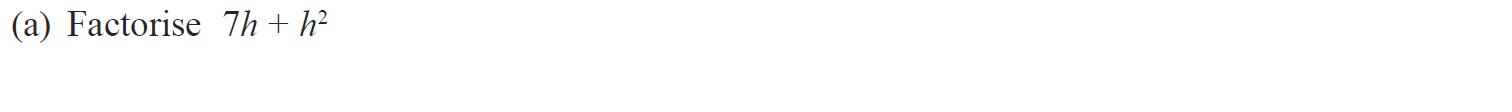 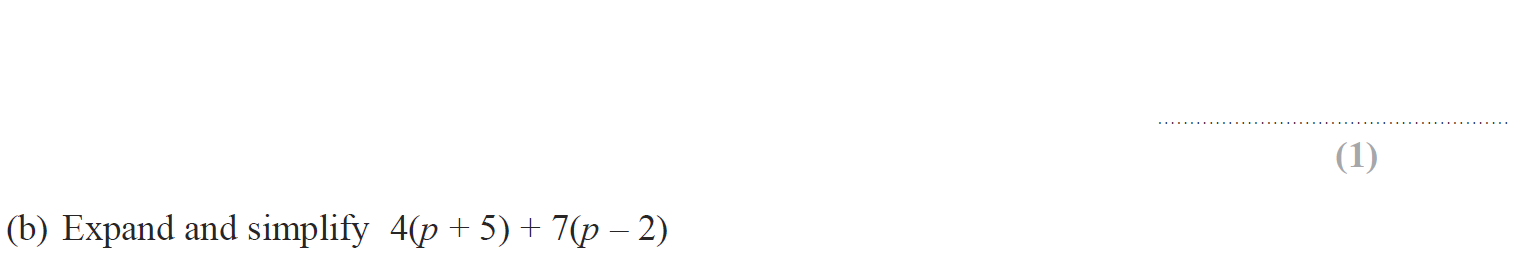 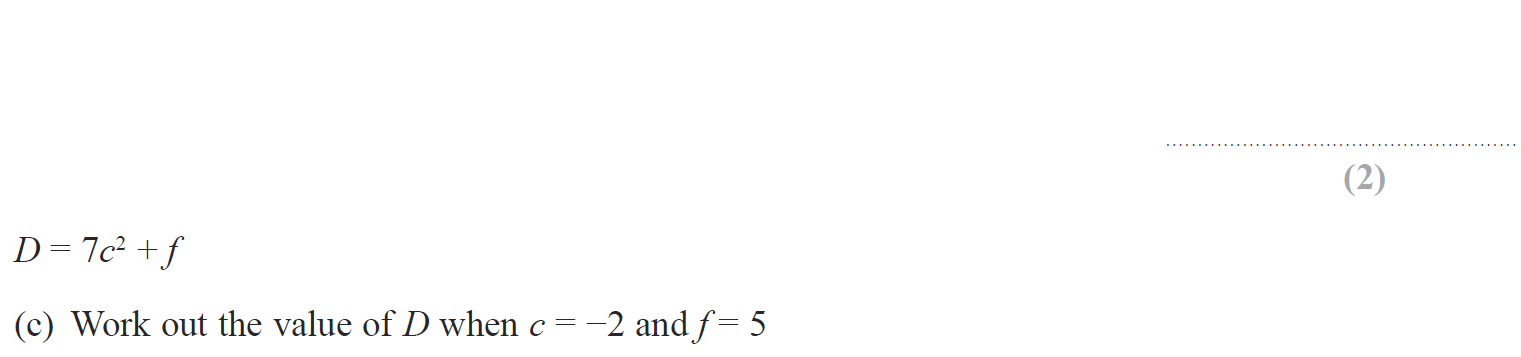 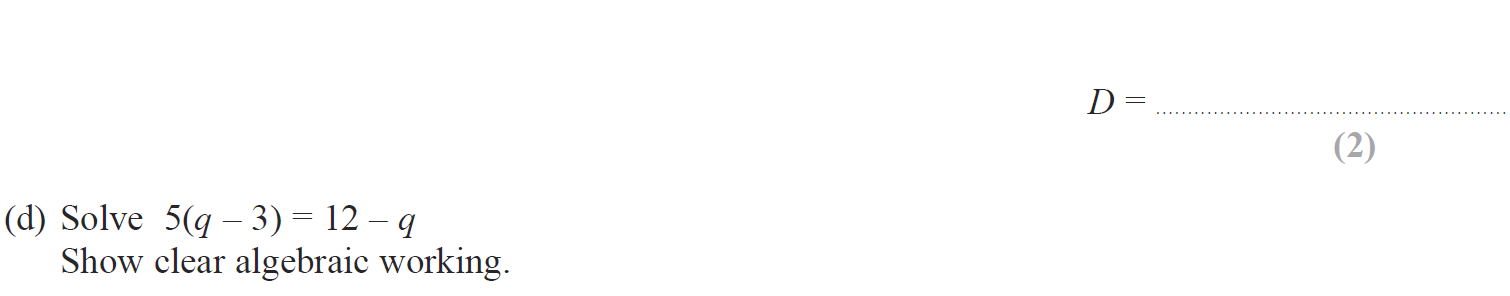 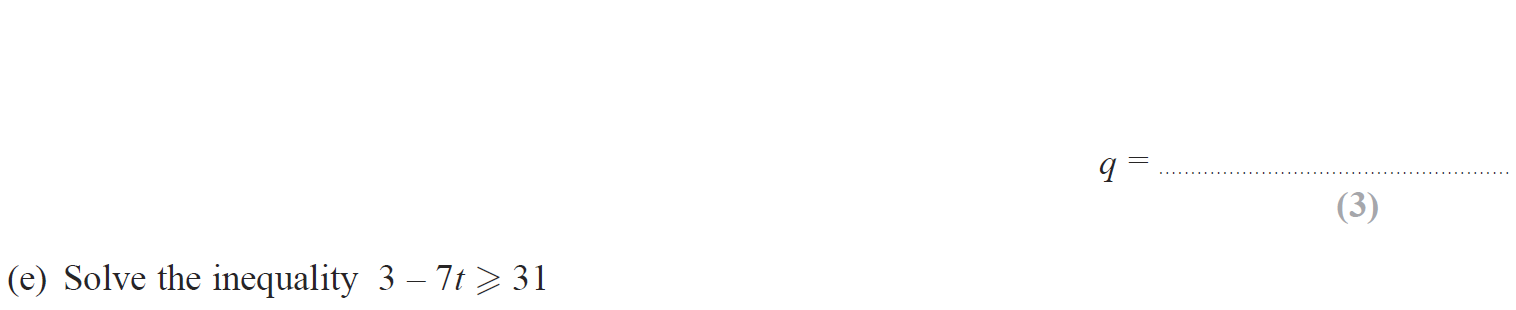 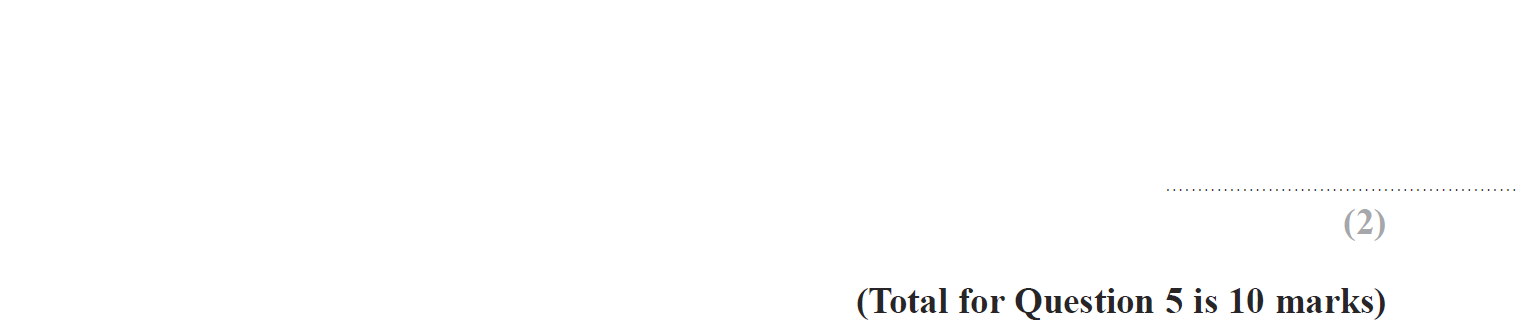 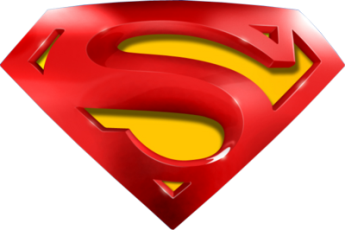 Jan 2017 3H Q5
Factorising
A
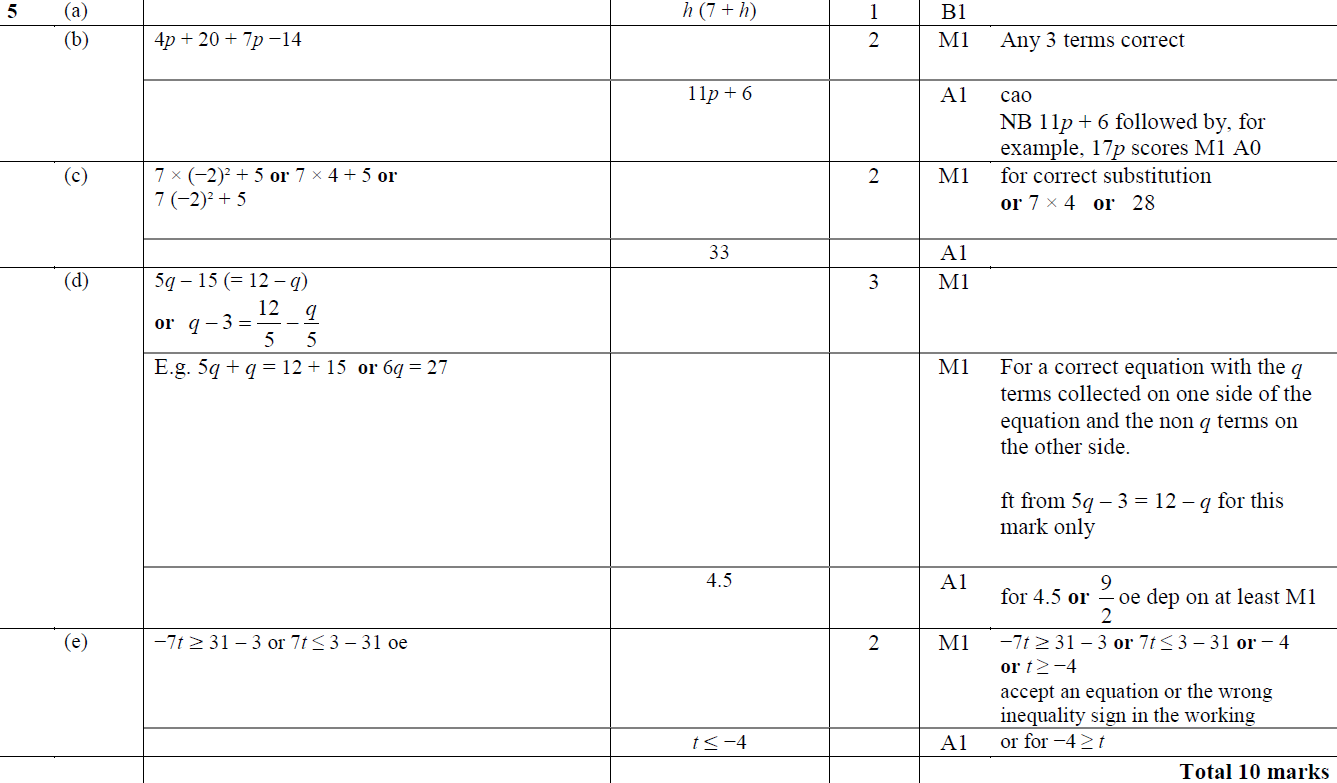 B
C
D
E
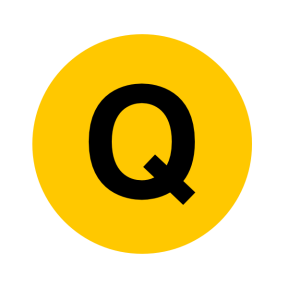 Jan 2017 4HR Q7
Factorising
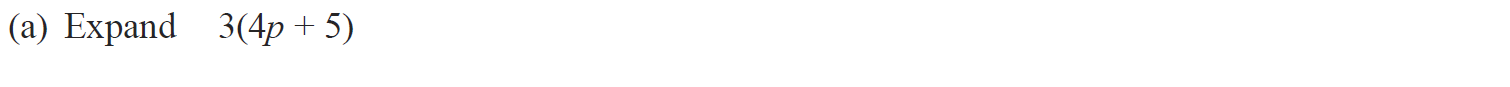 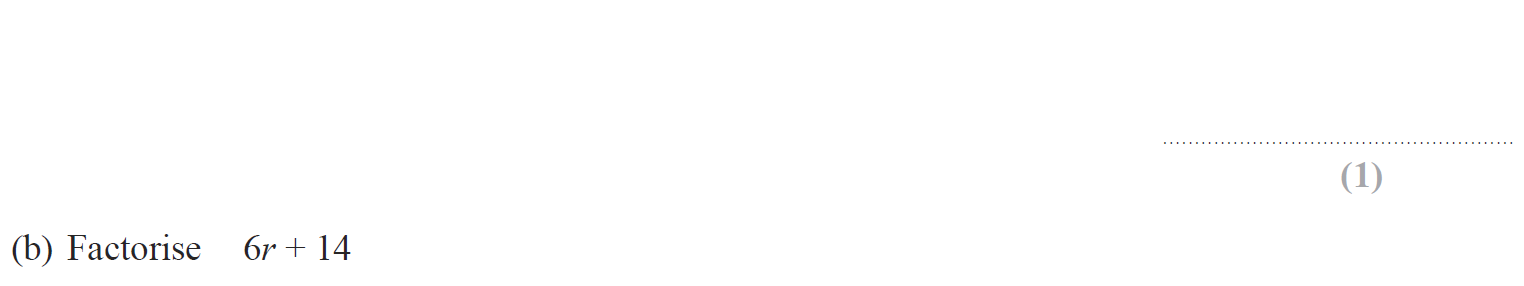 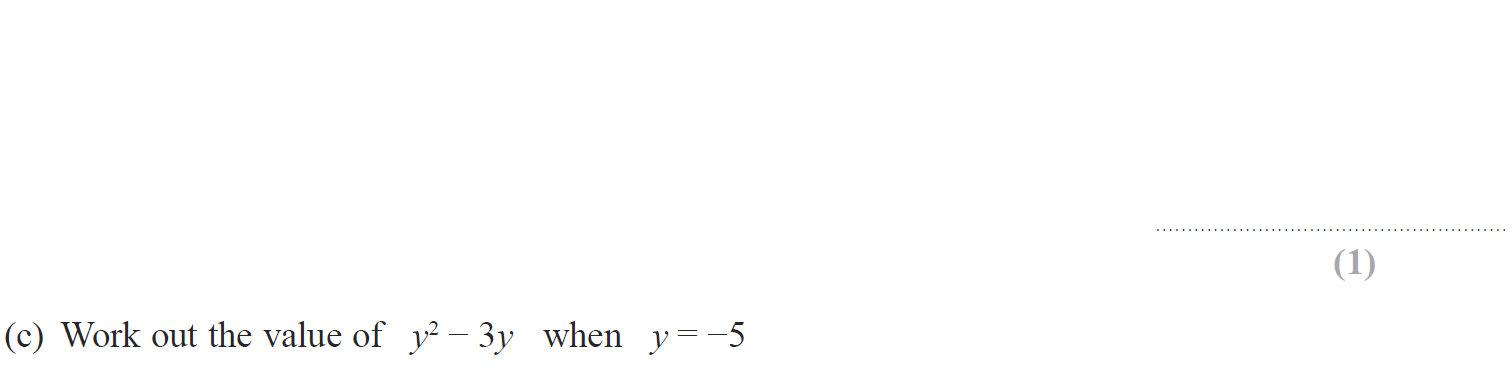 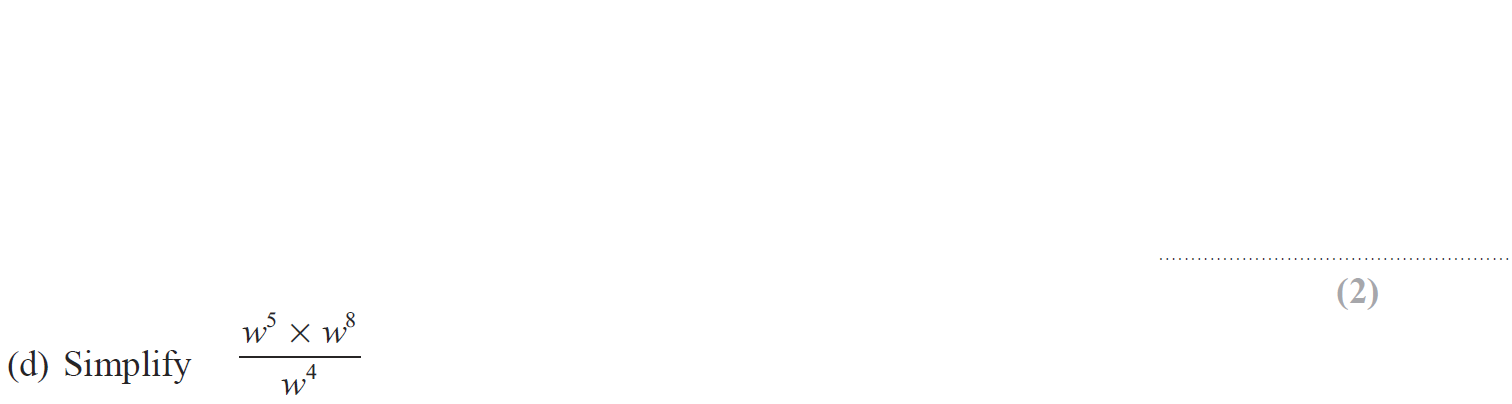 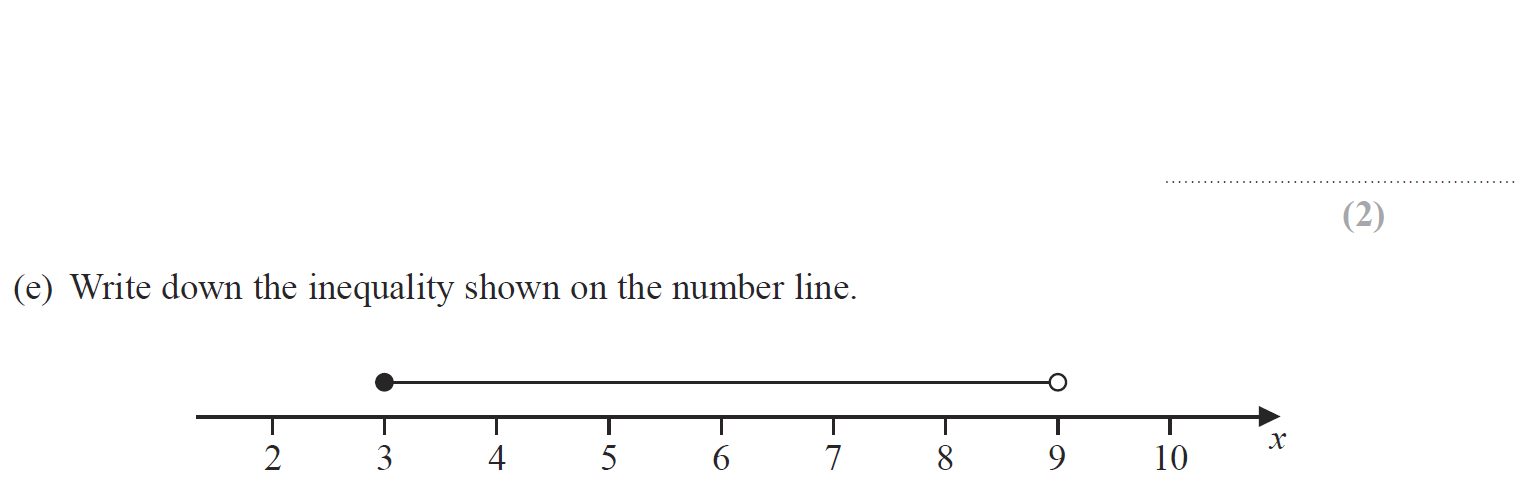 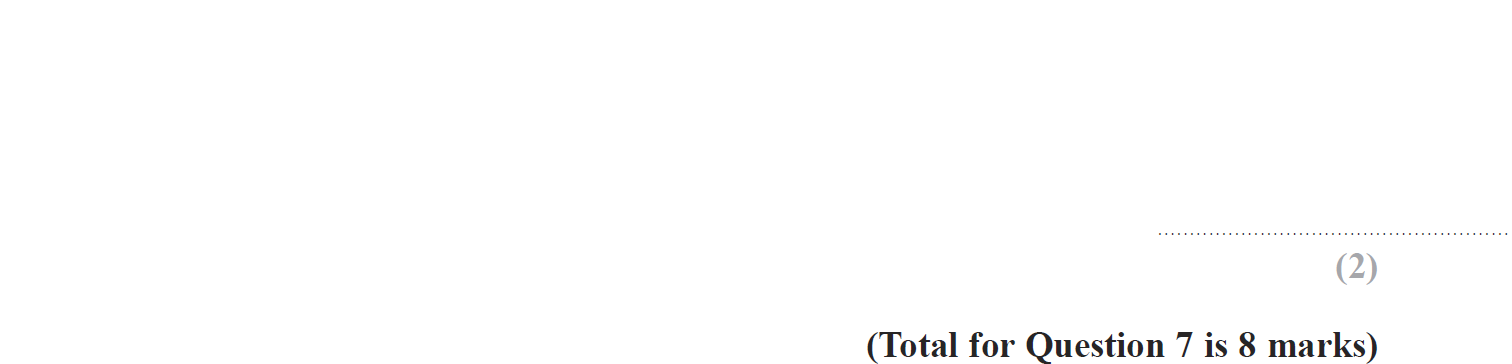 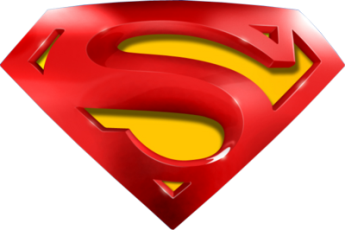 Jan 2017 4HR Q7
Factorising
A
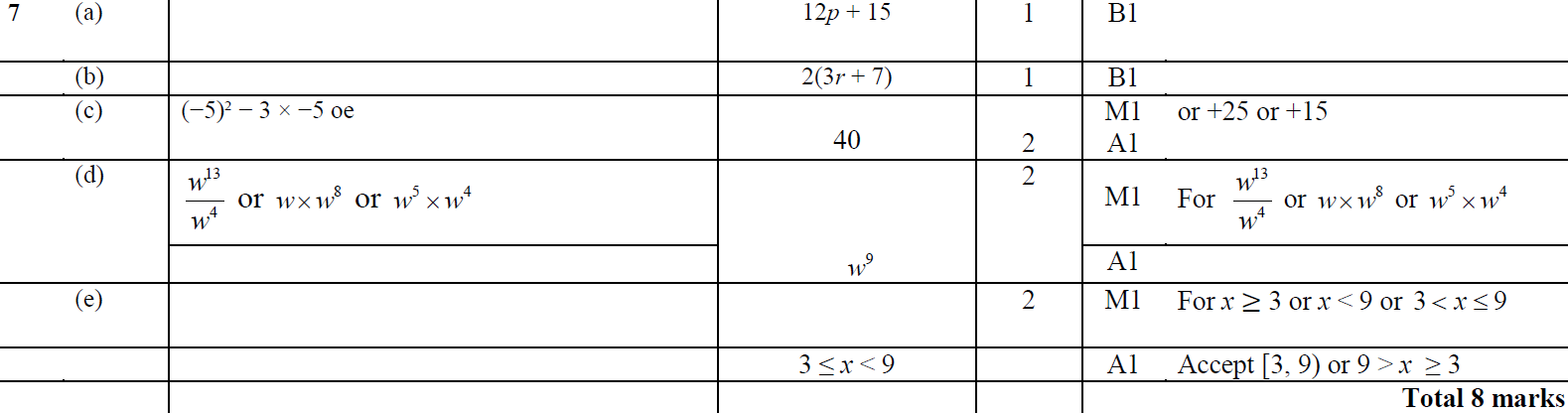 B
C
D
E
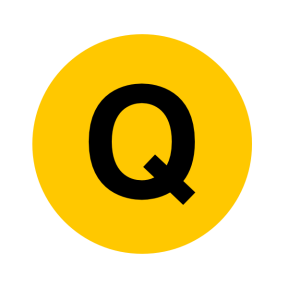 Jan 2017 4HR Q15
Factorising
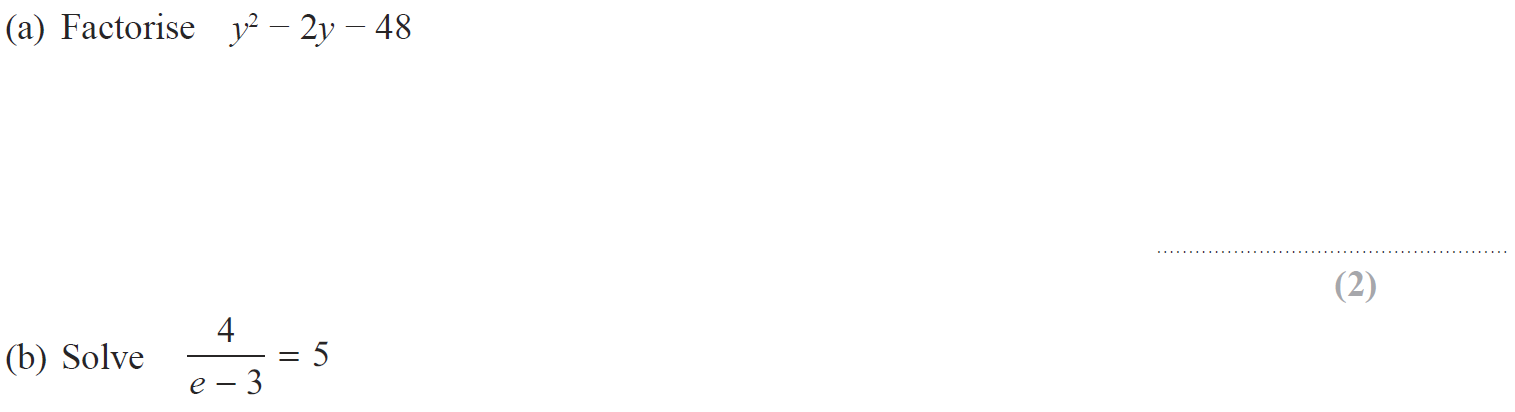 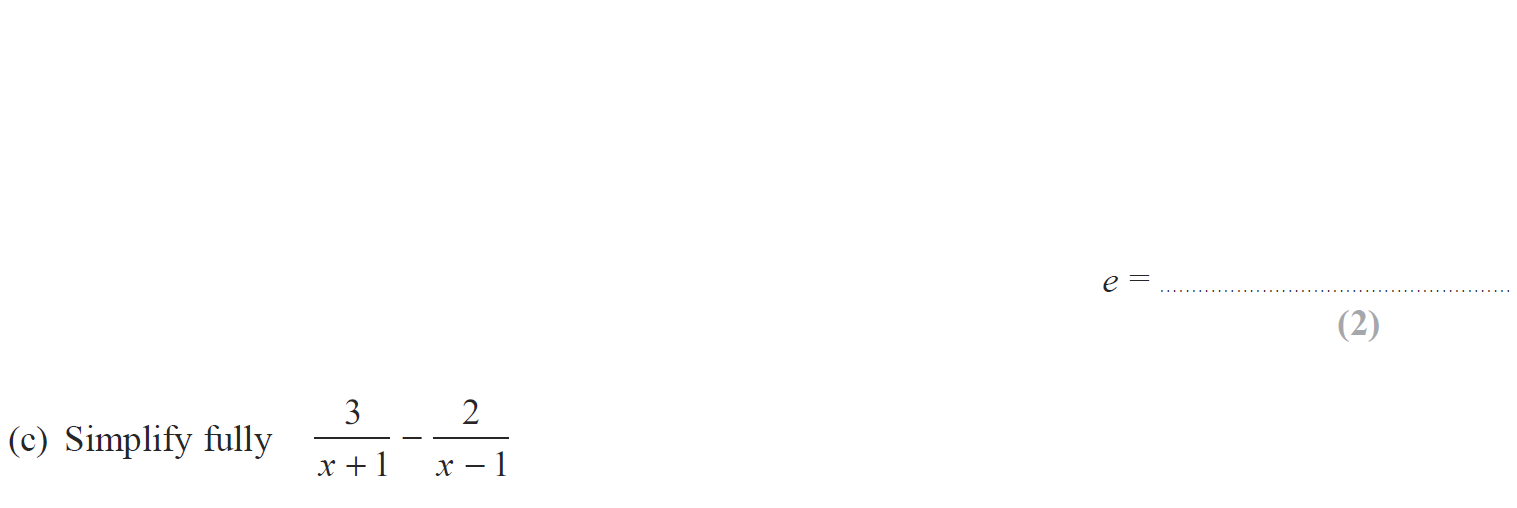 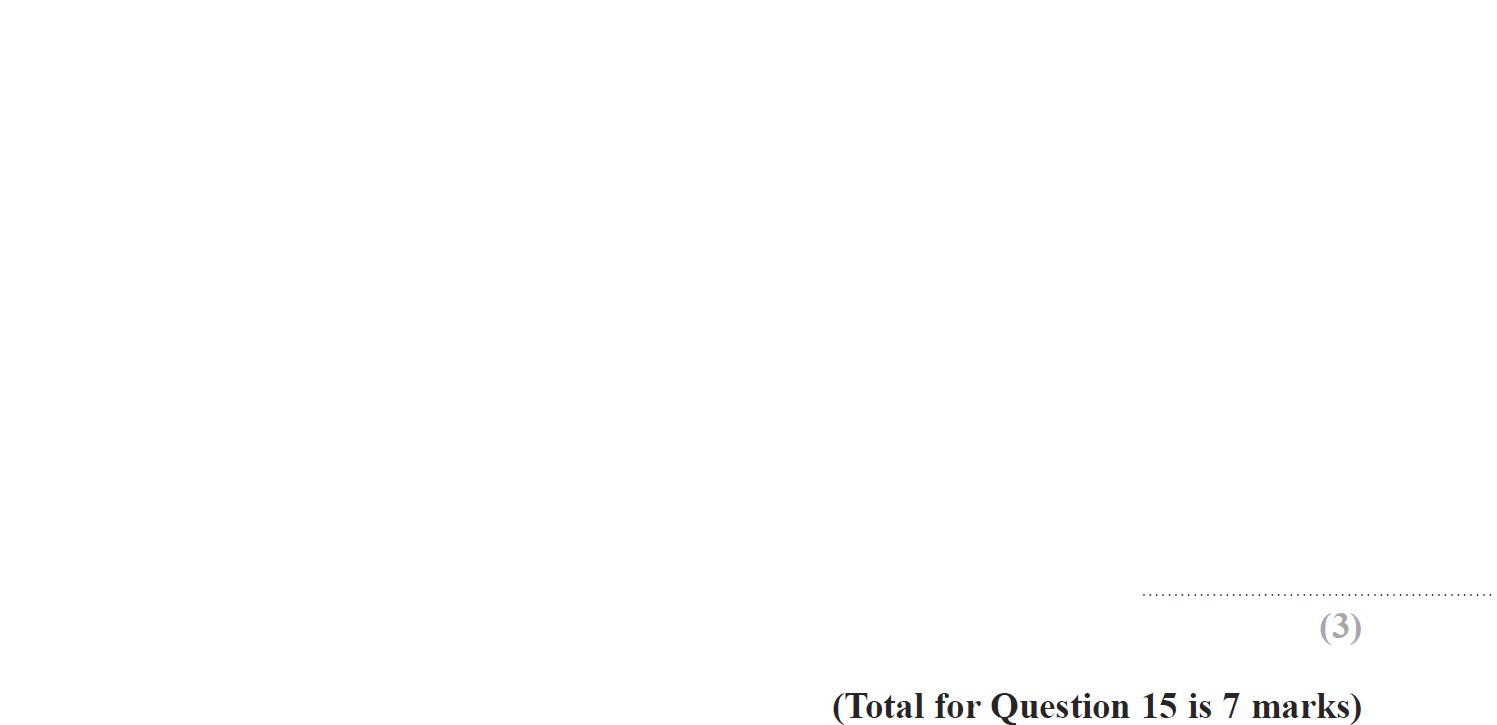 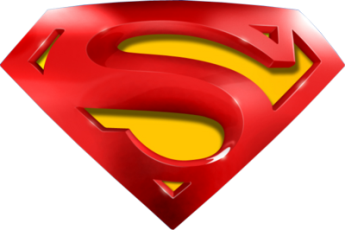 Jan 2017 4HR Q15
Factorising
A
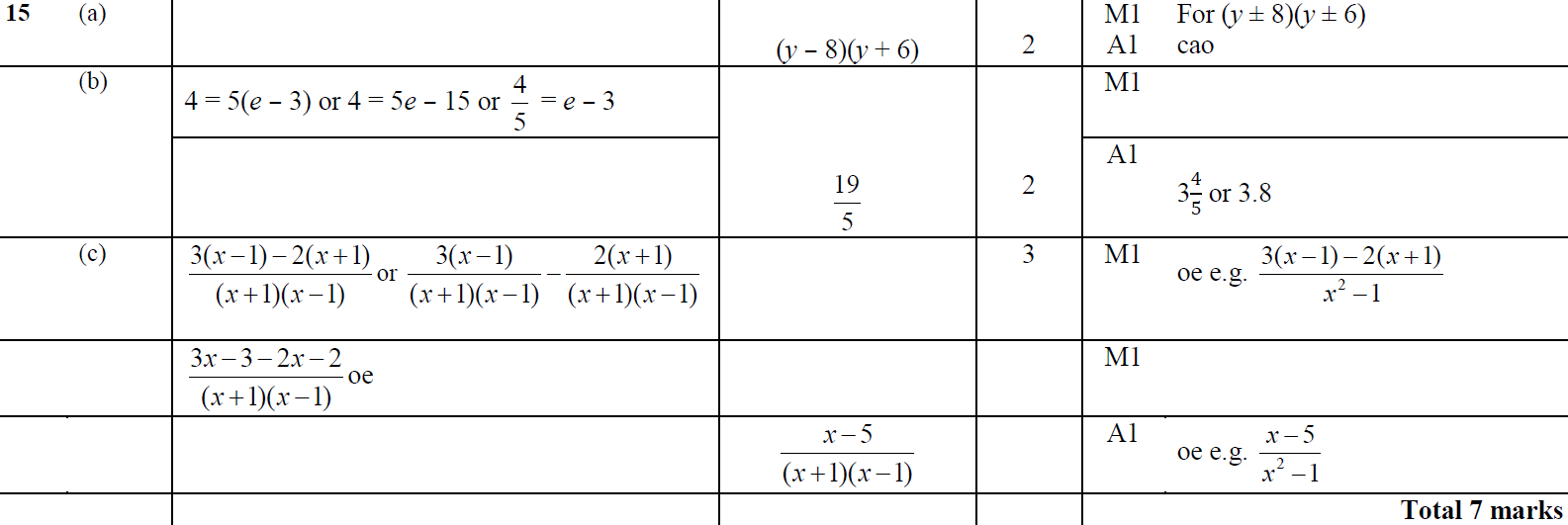 B
C
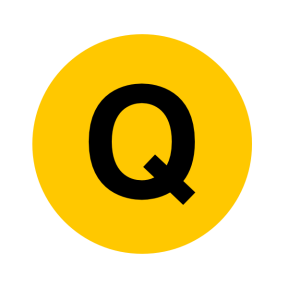 May 2017 3H Q1
Factorising
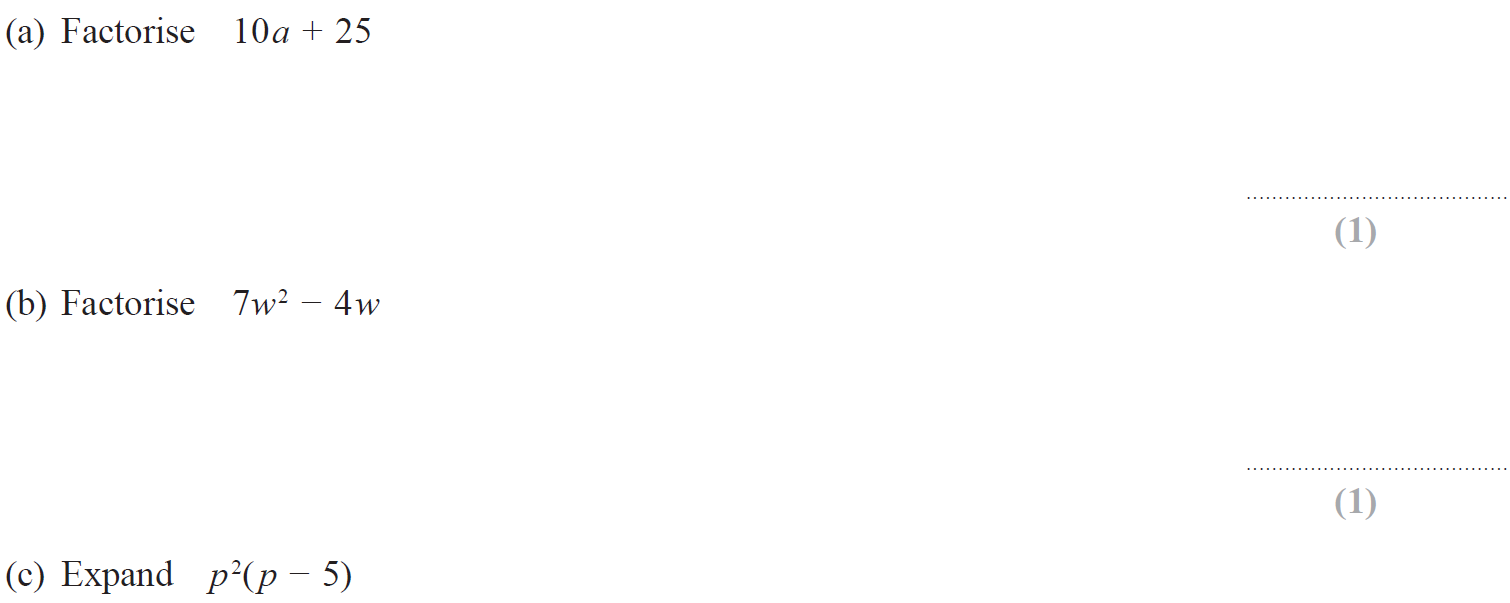 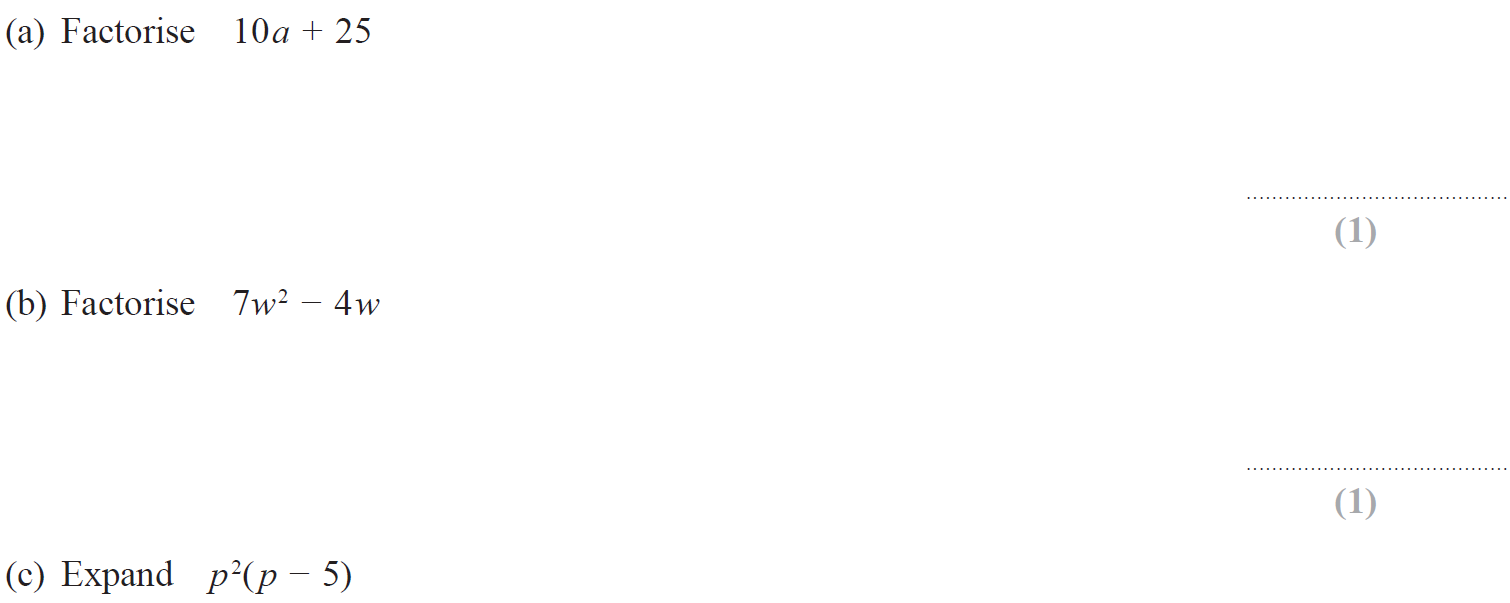 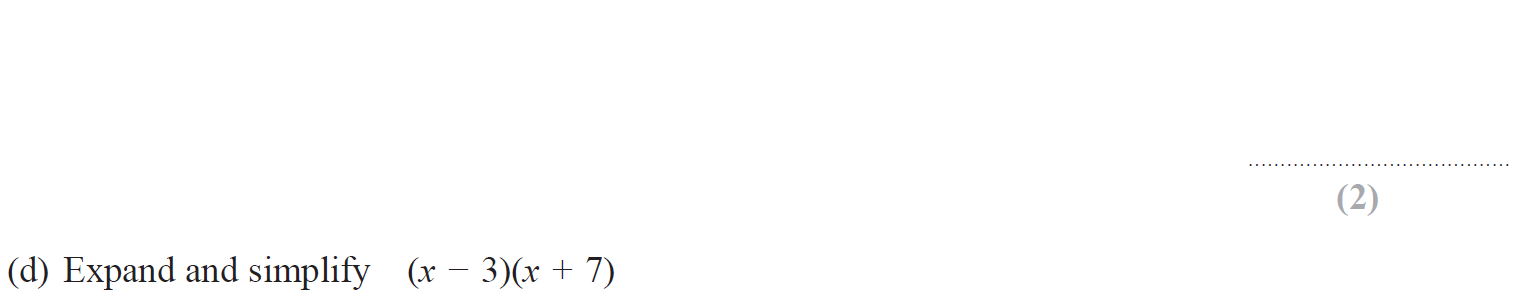 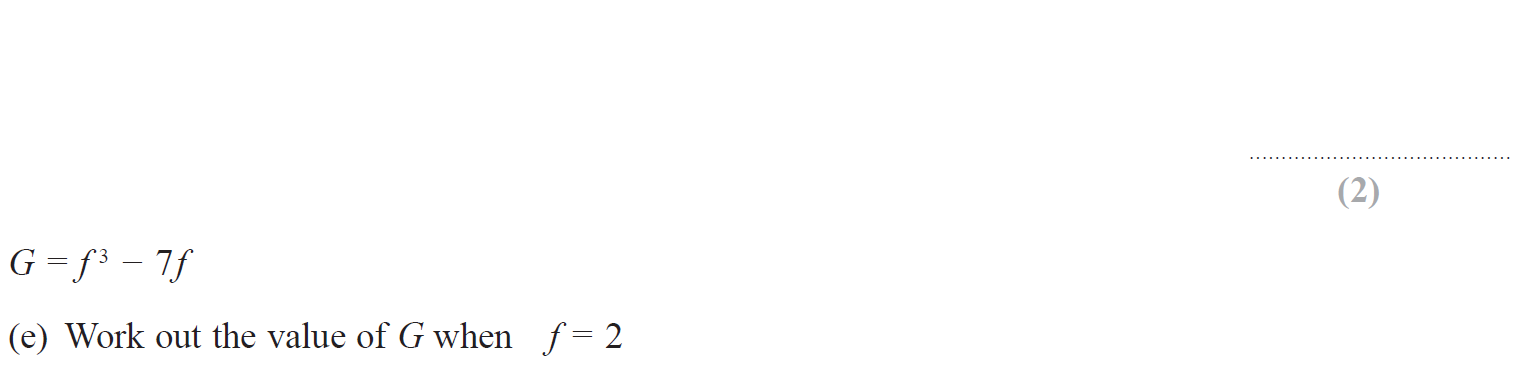 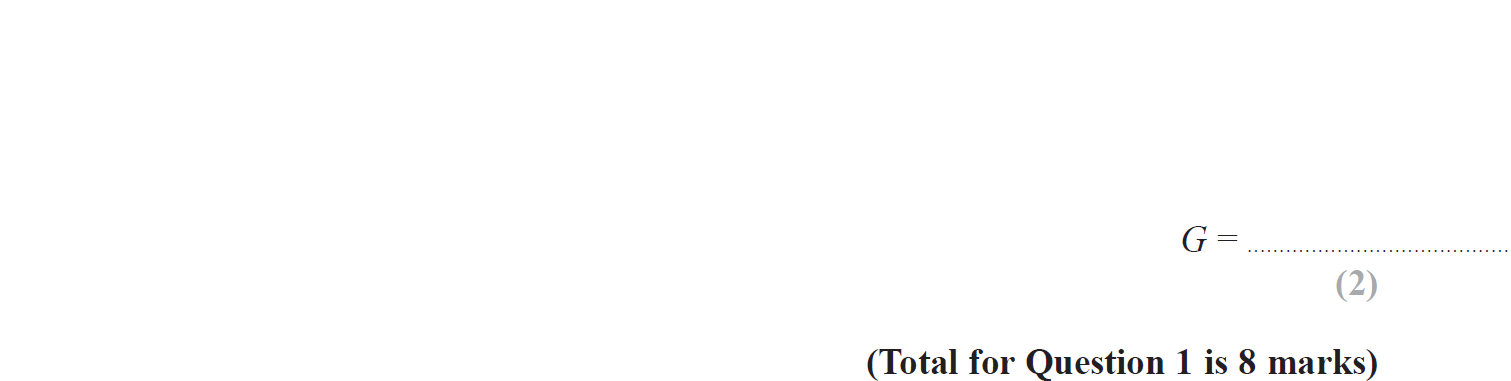 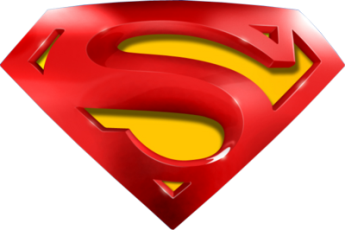 May 2017 3H Q1
Factorising
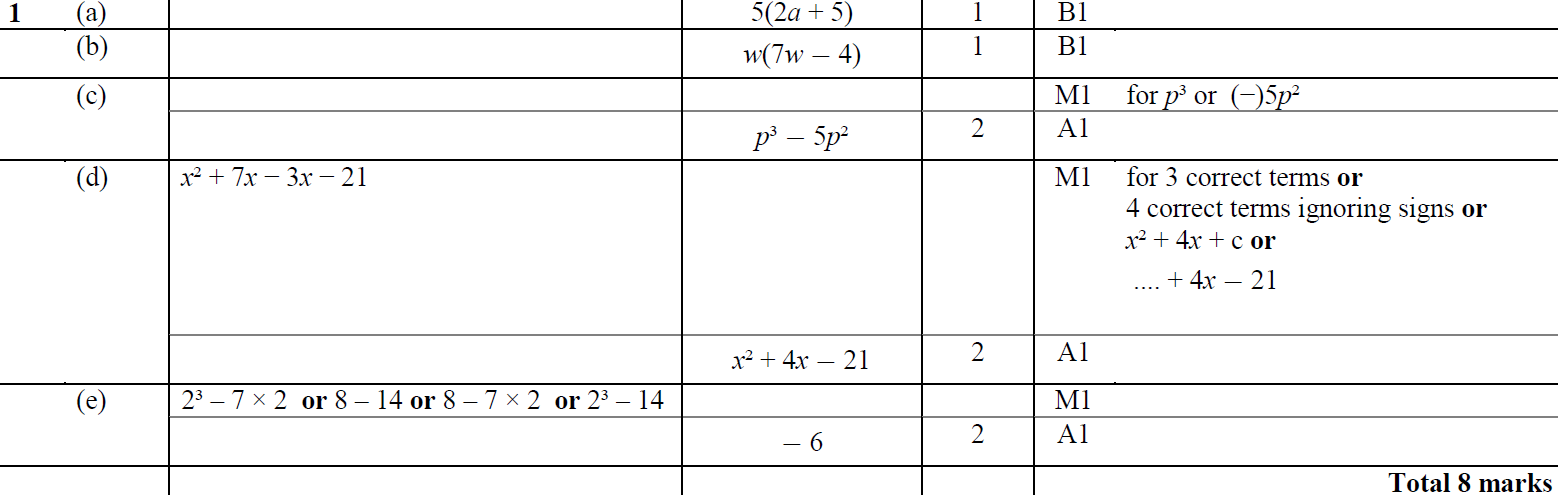 A
B
C
D
E
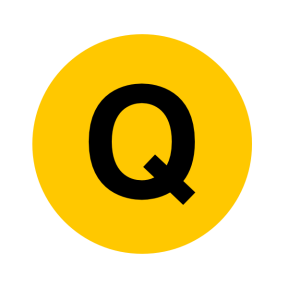 May 2017 3HR Q9
Factorising
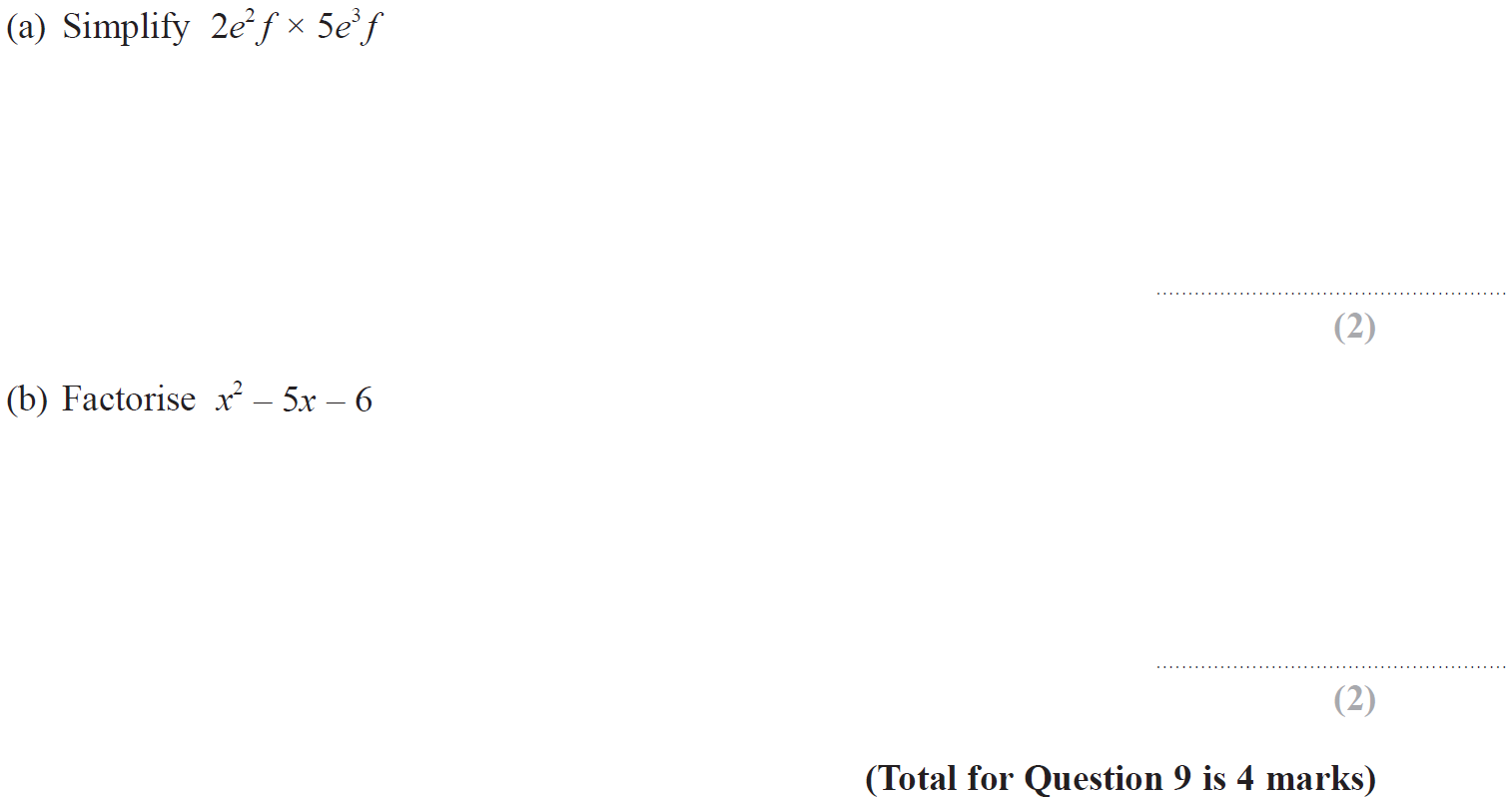 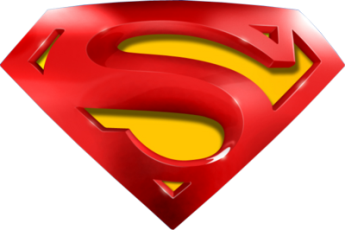 May 2017 3HR Q9
Factorising
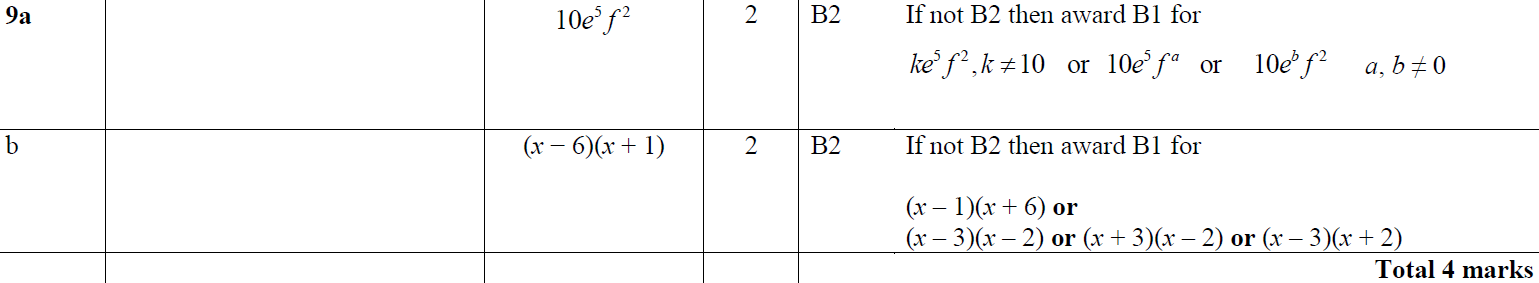 A
B
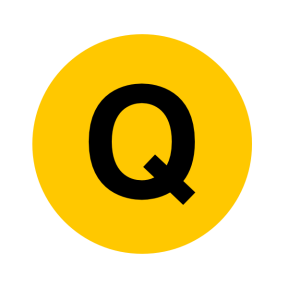 June 2017 4HR Q5
Factorising
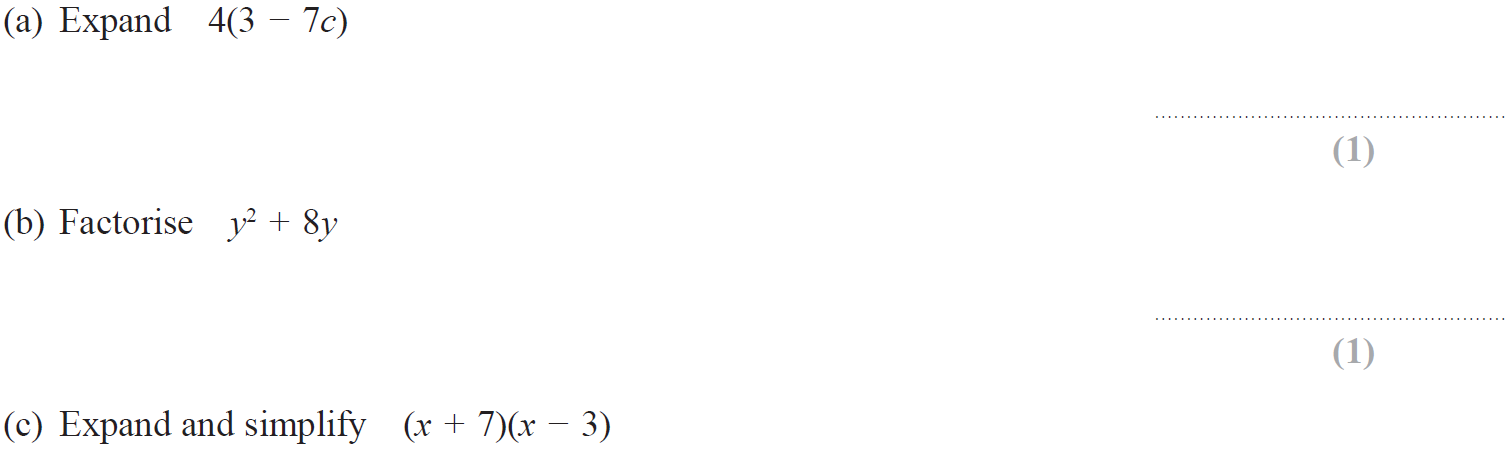 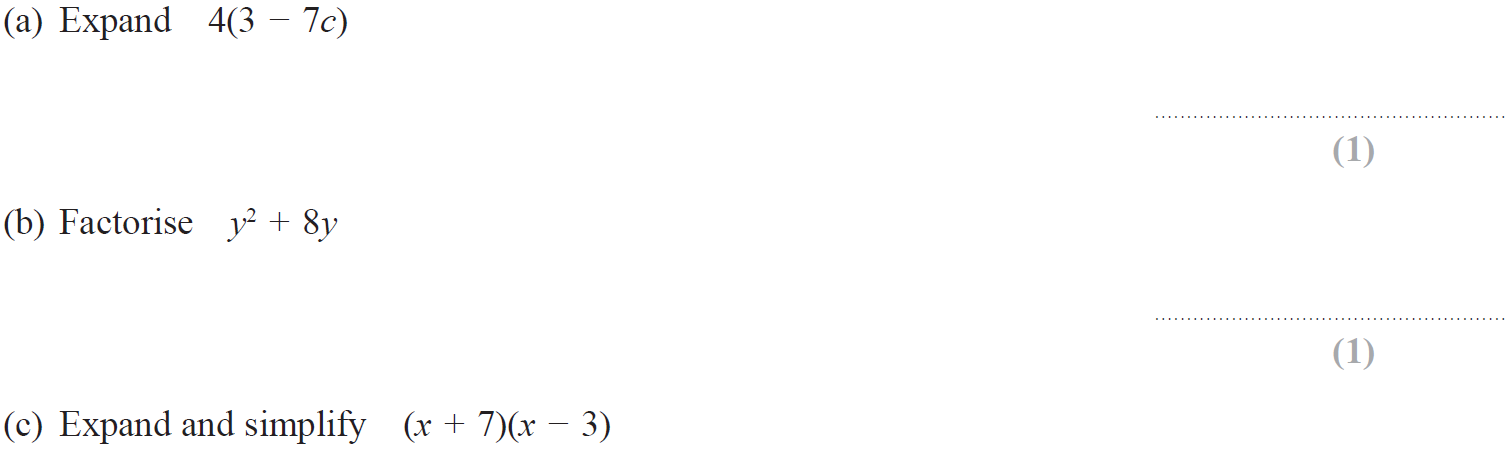 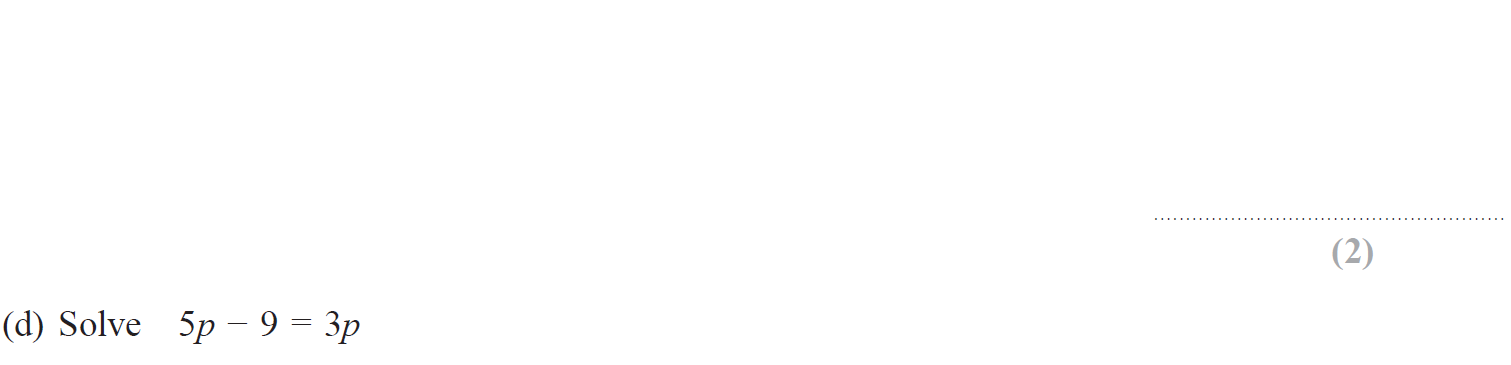 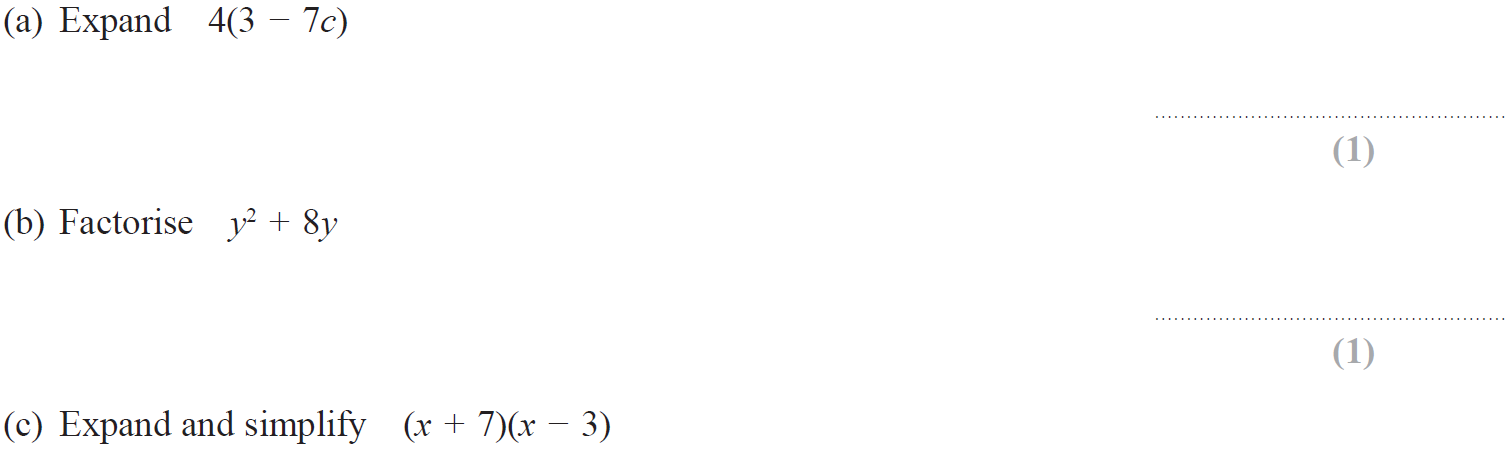 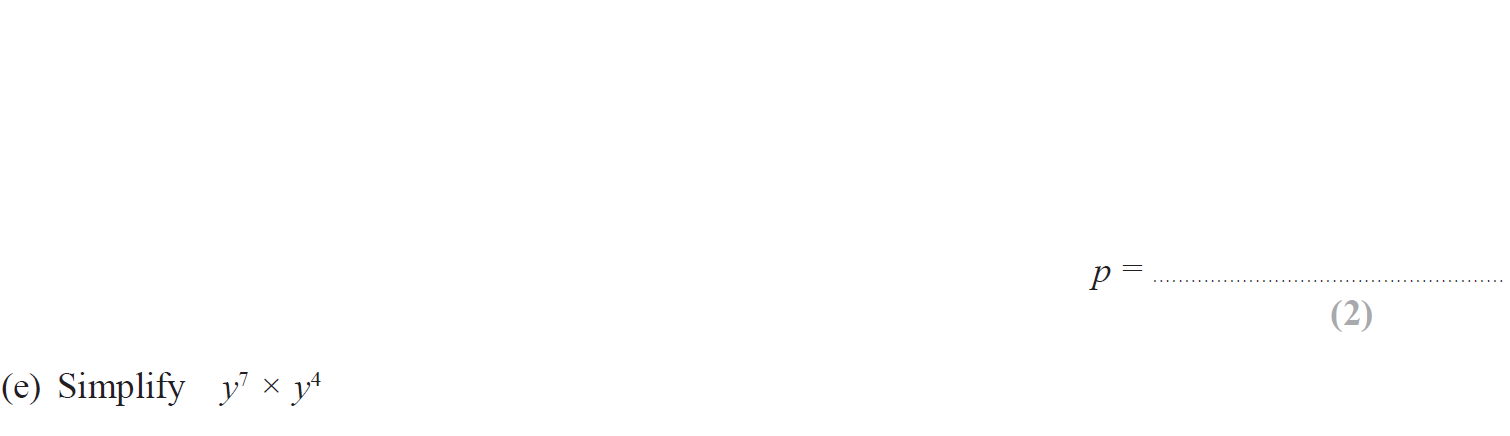 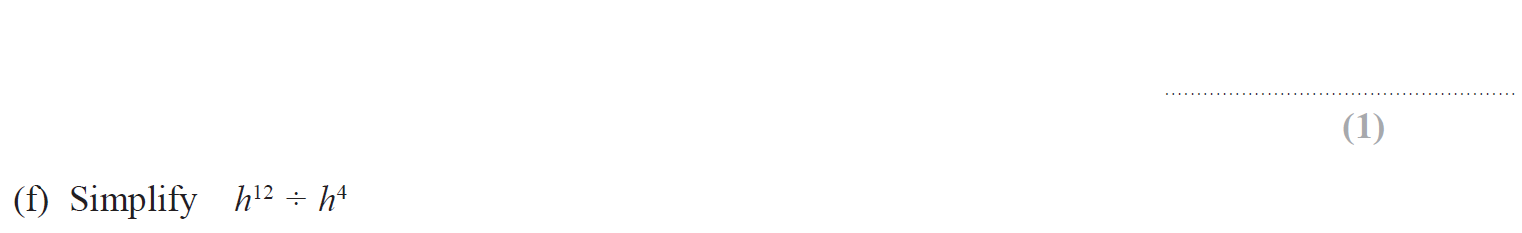 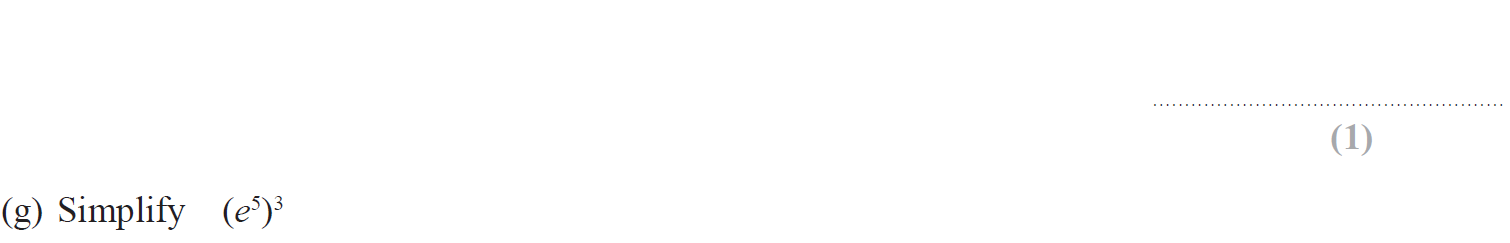 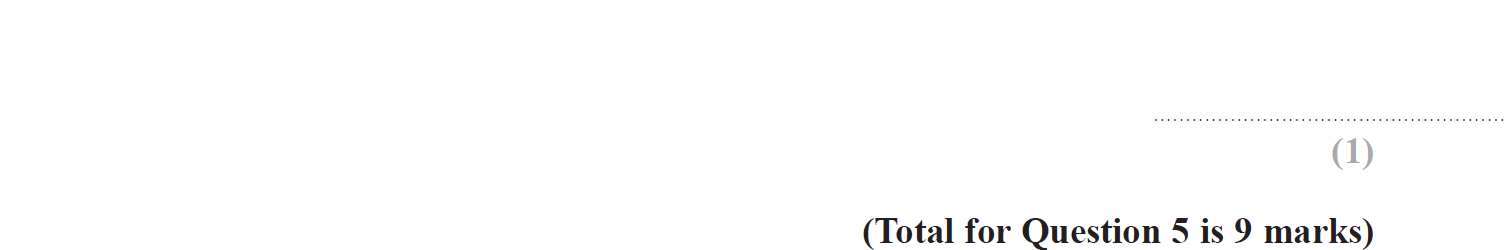 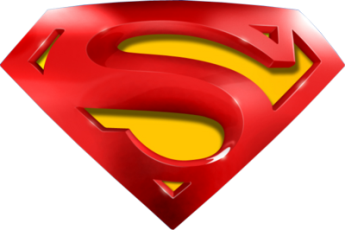 June 2017 4HR Q5
Factorising
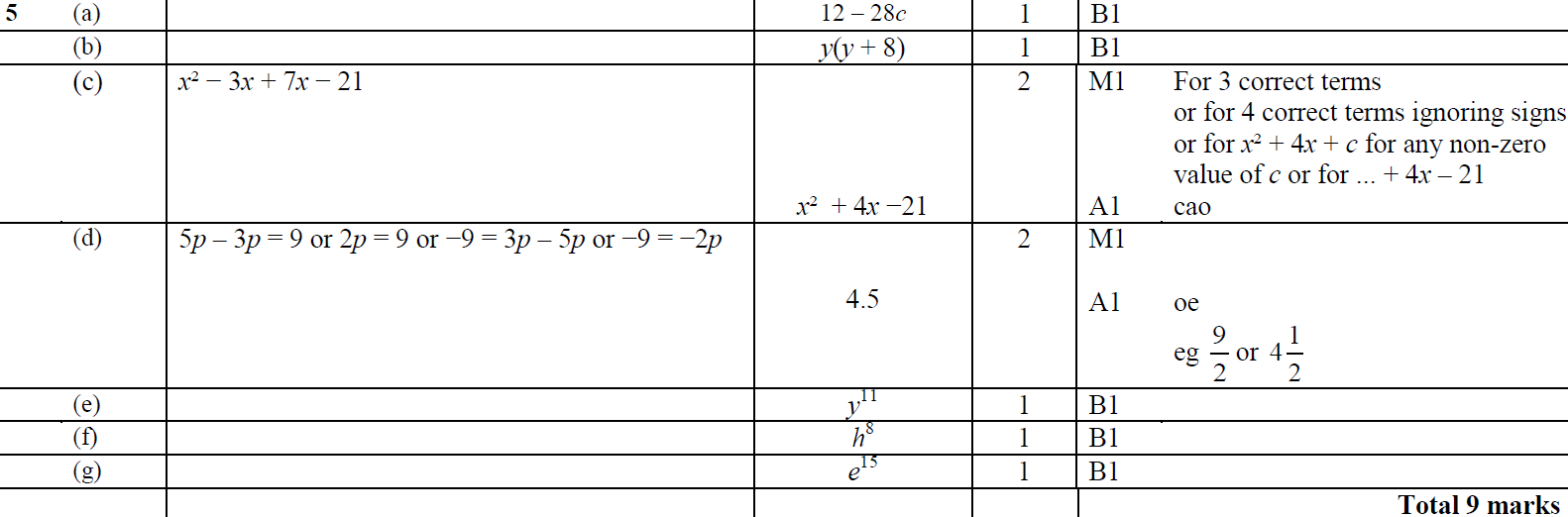 A
B
C
D
E
F
G
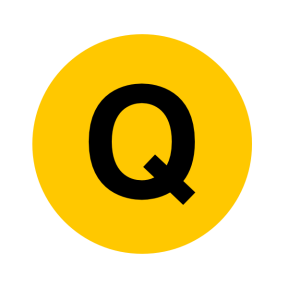 Jan 2018 3H Q21
Factorising
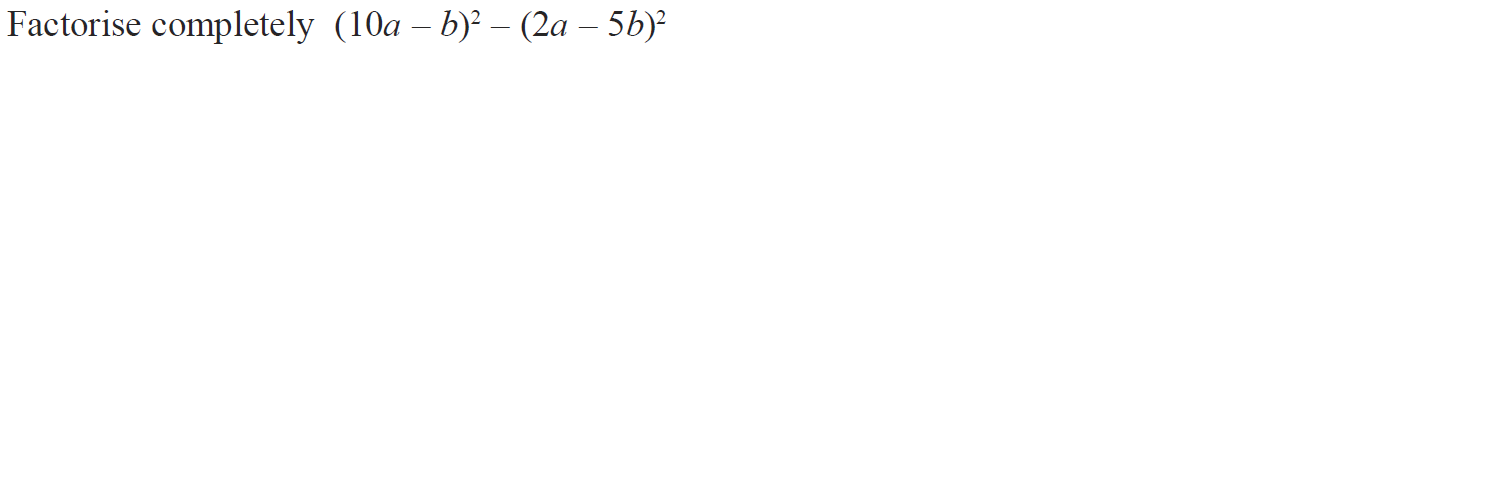 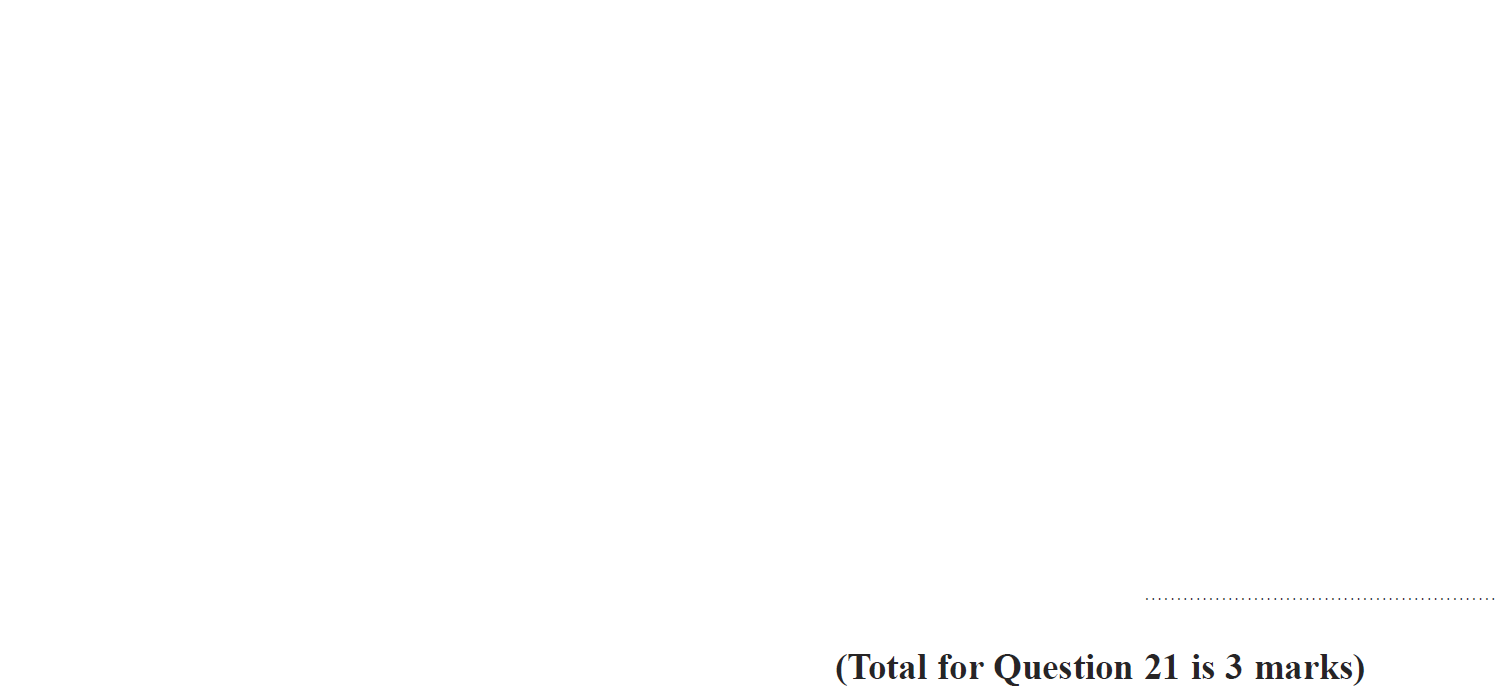 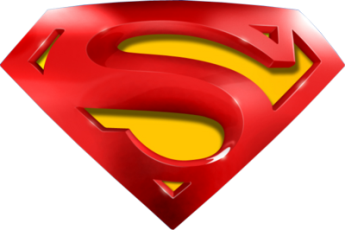 Jan 2018 3H Q21
Factorising
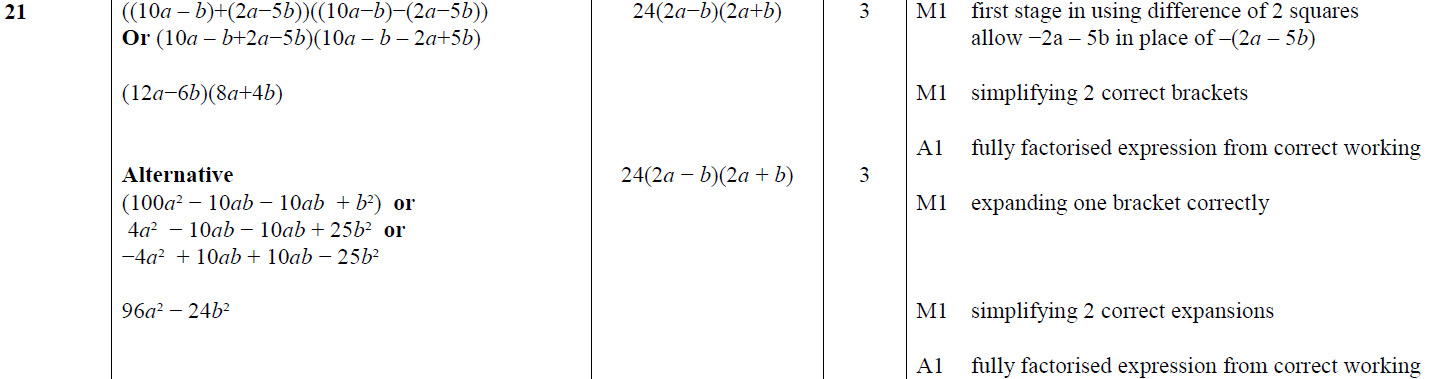 A
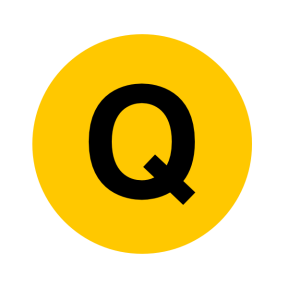 Jan 2018 4H Q10
Factorising
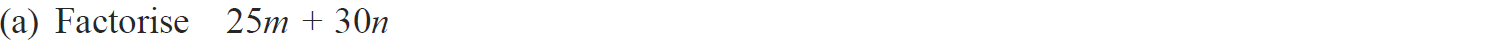 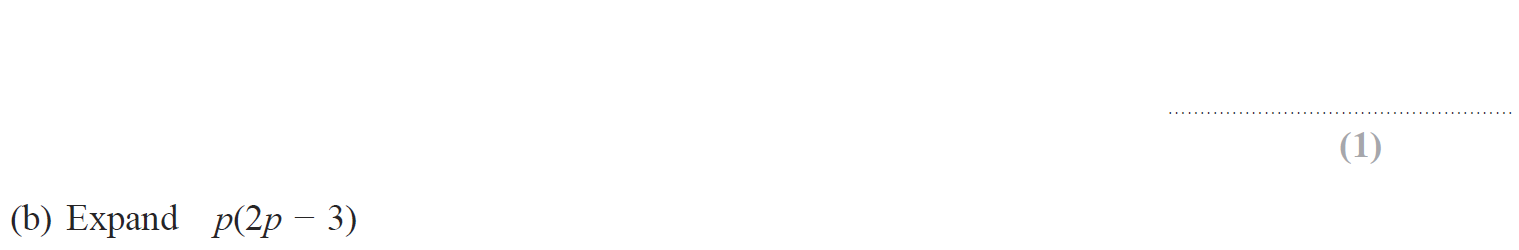 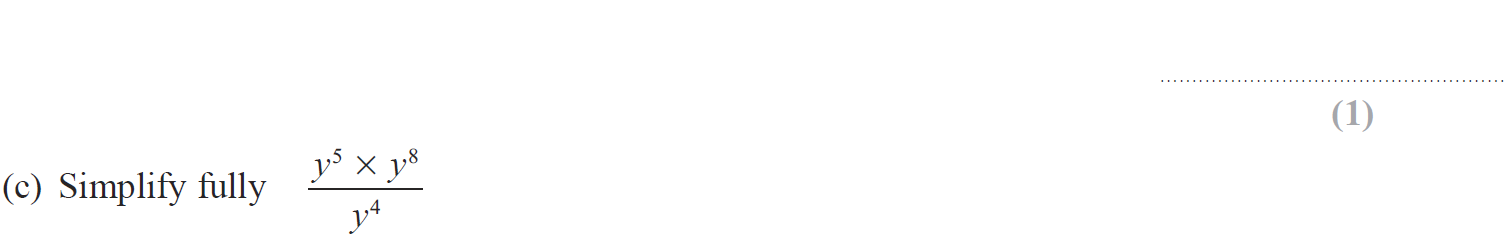 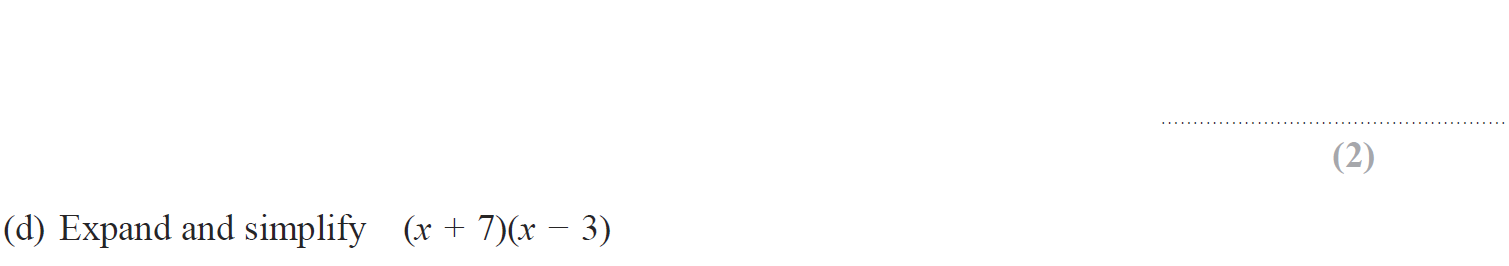 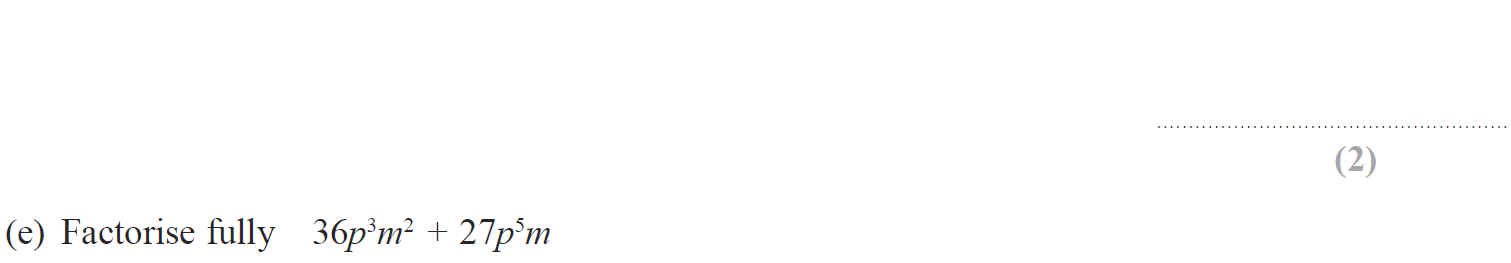 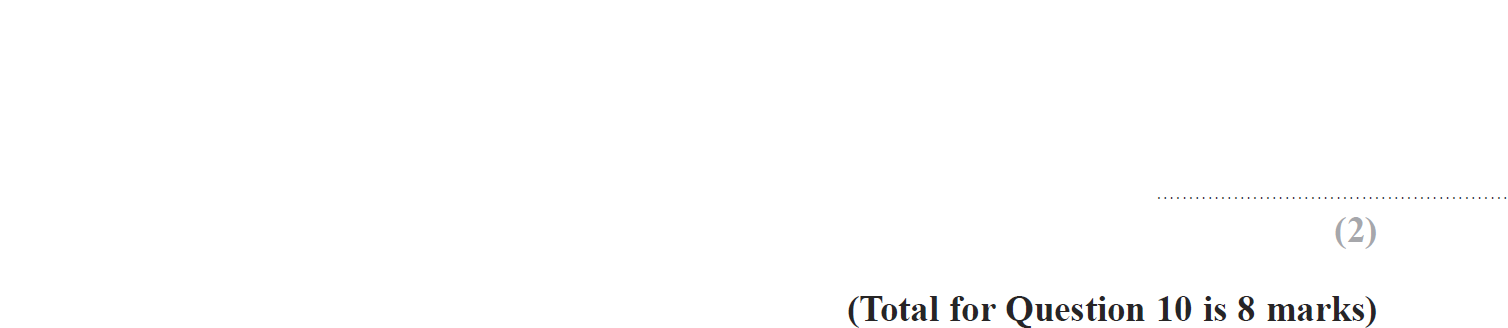 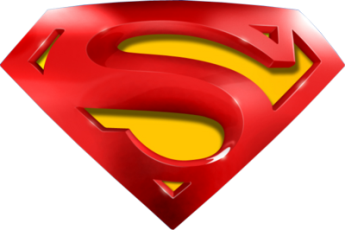 Jan 2018 4H Q10
Factorising
A
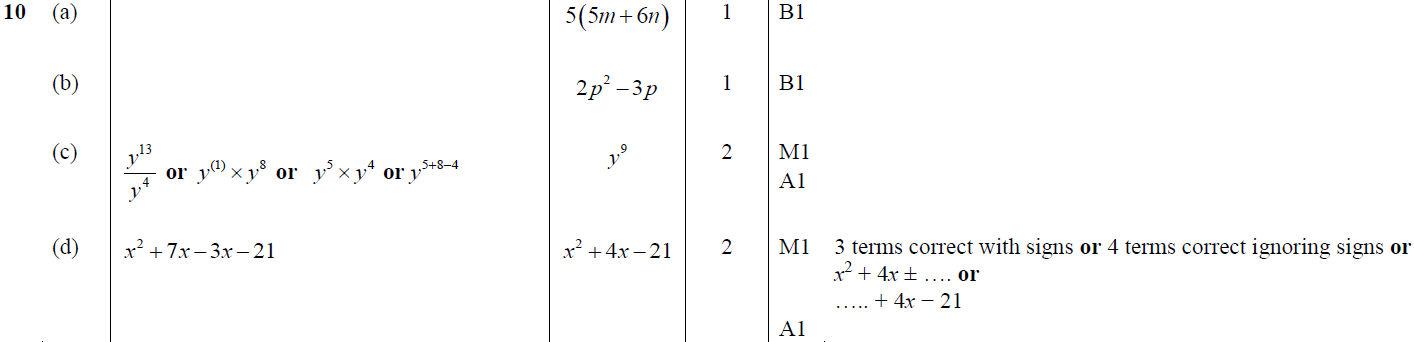 B
C
D
E
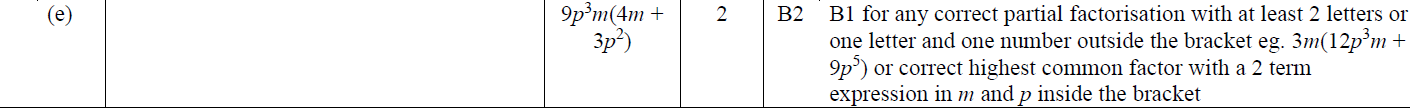 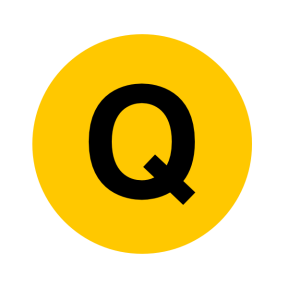 Jan 2018 4HR Q7
Factorising
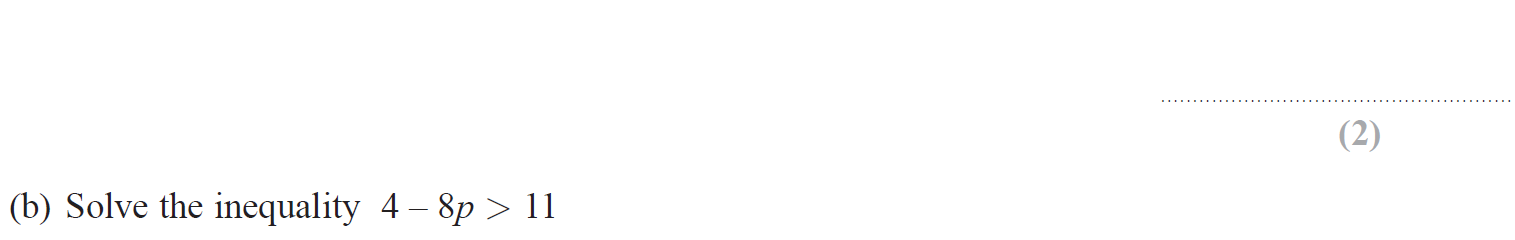 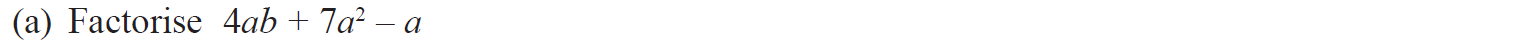 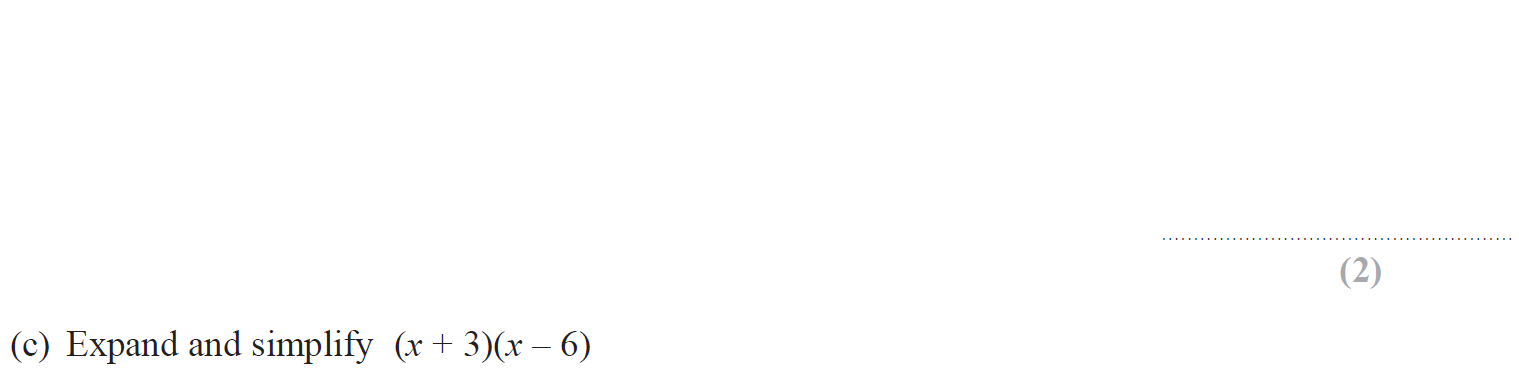 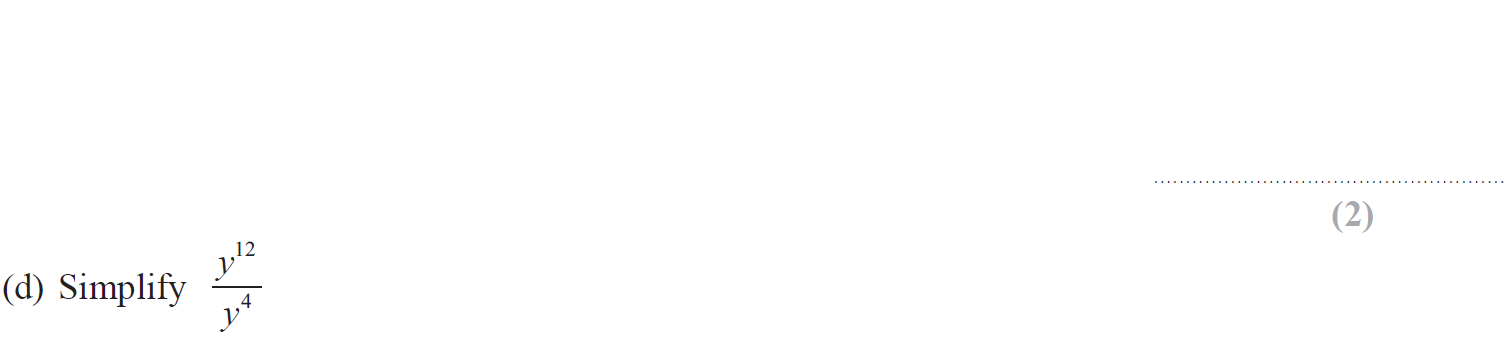 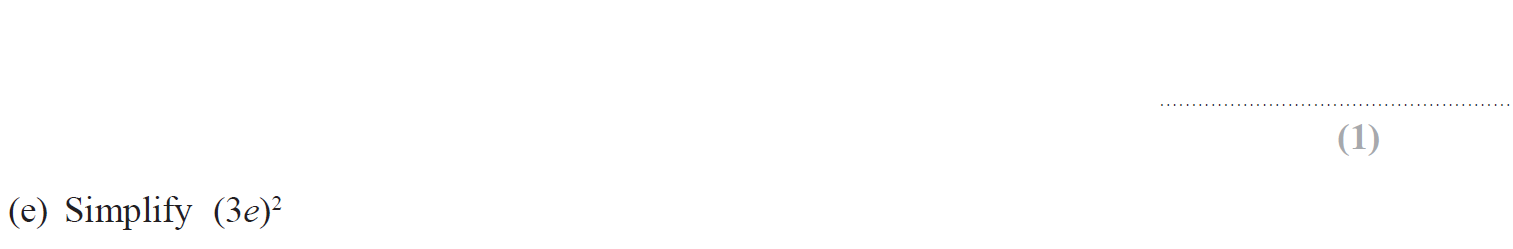 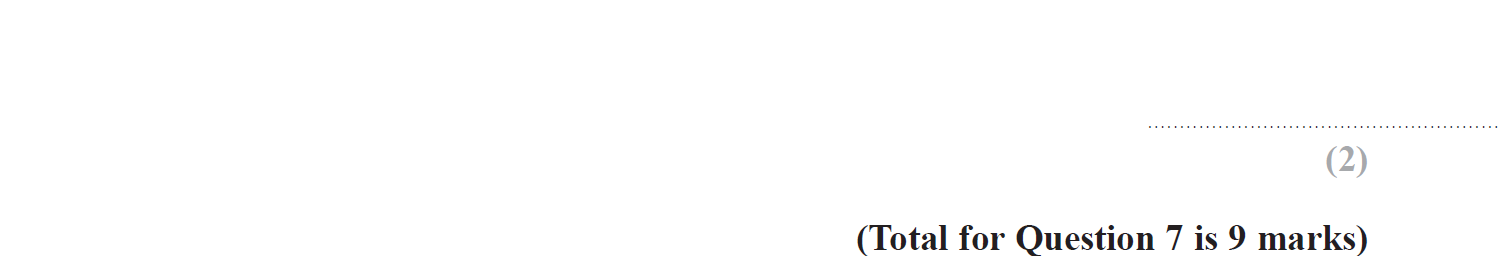 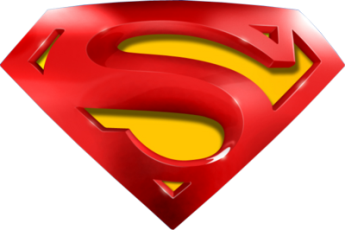 Jan 2018 4HR Q7
Factorising
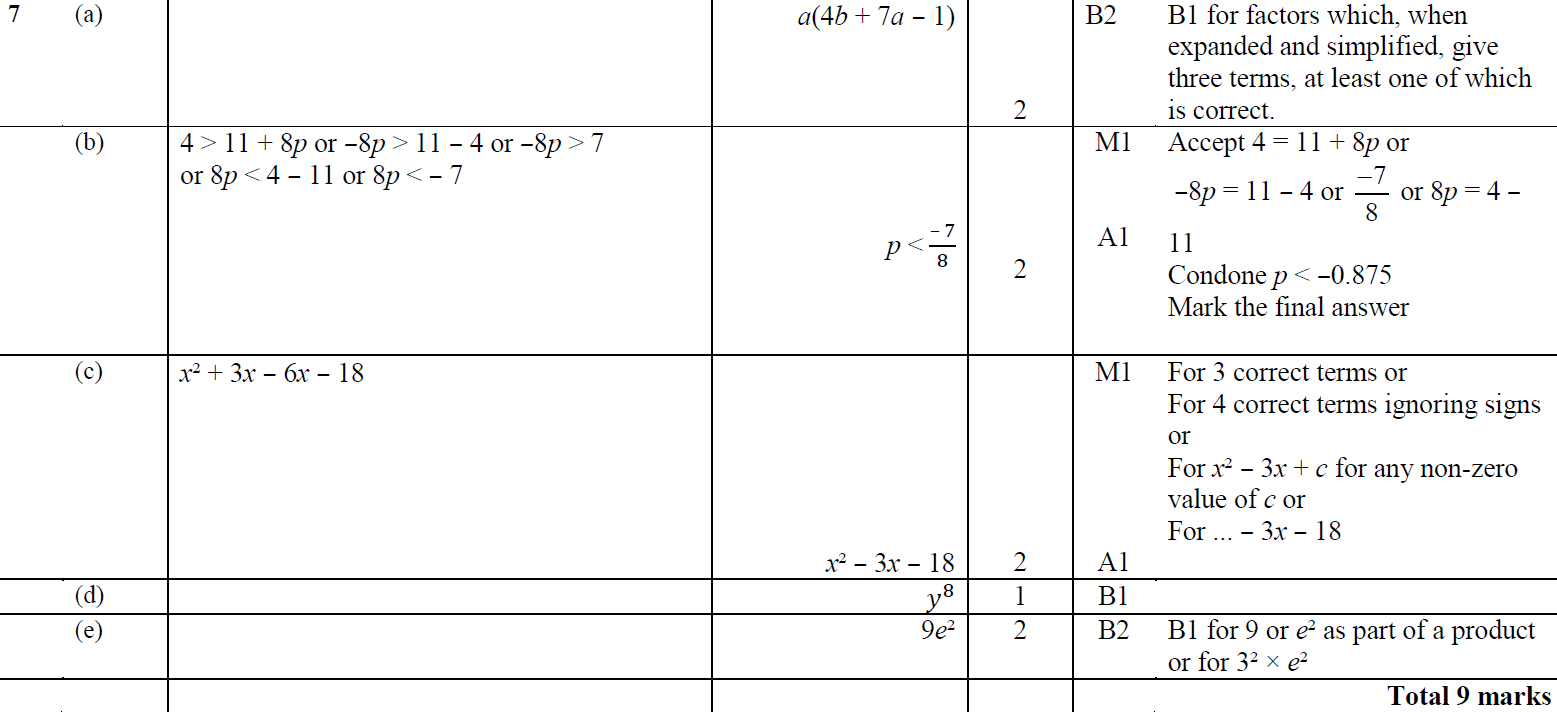 A
B
C
D
E
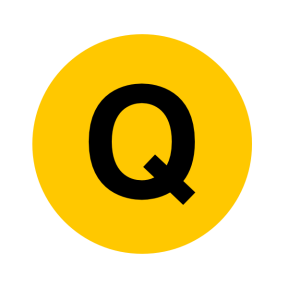 Jan 2018 4HR Q11
Factorising
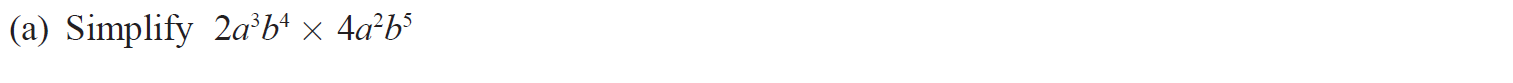 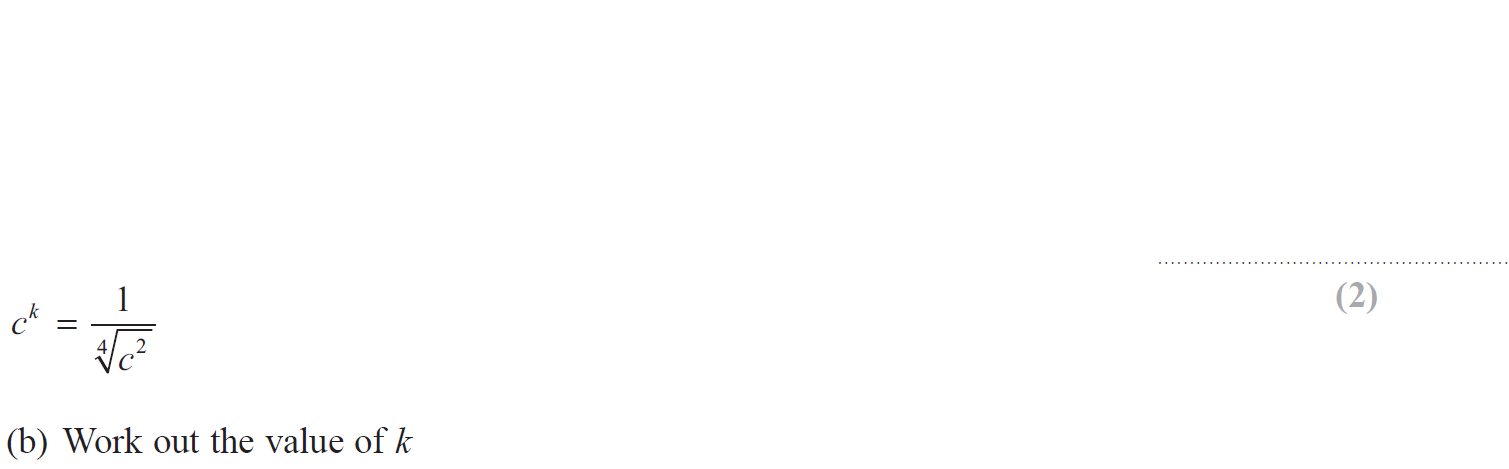 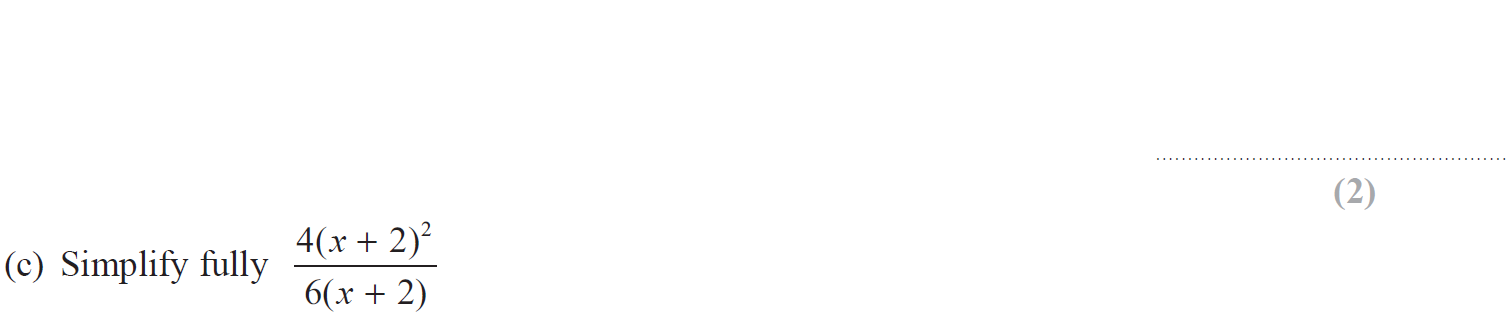 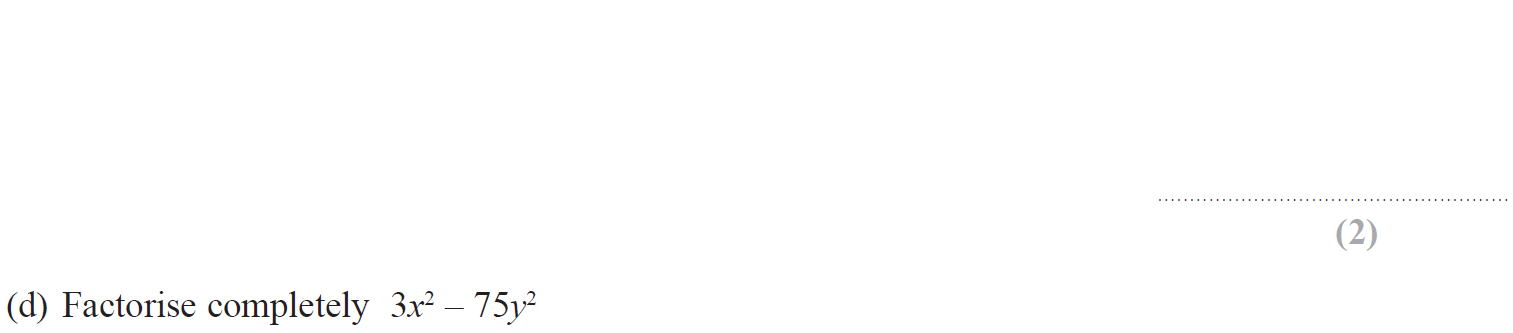 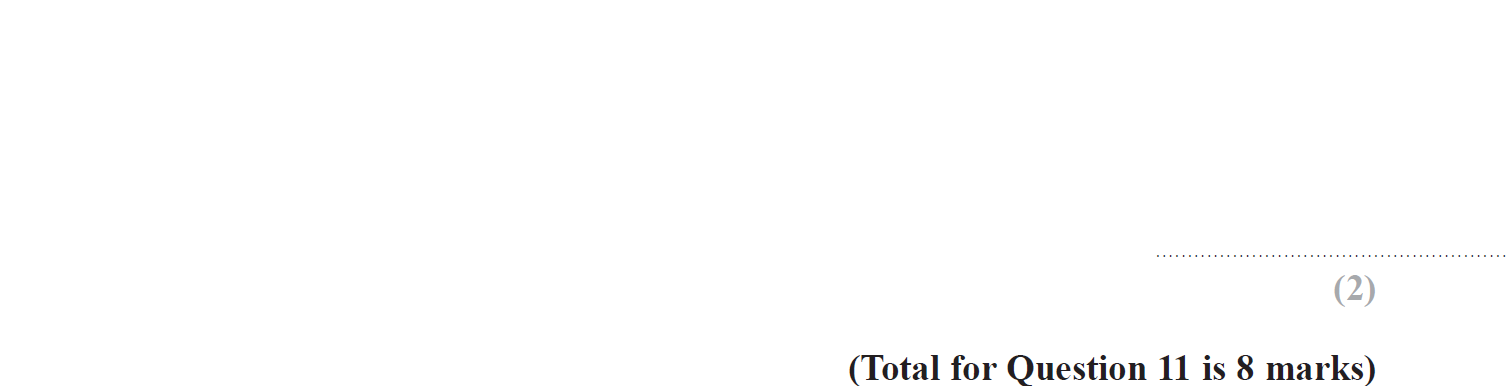 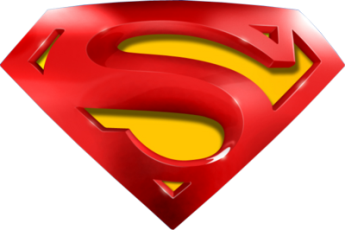 Jan 2018 4HR Q11
Factorising
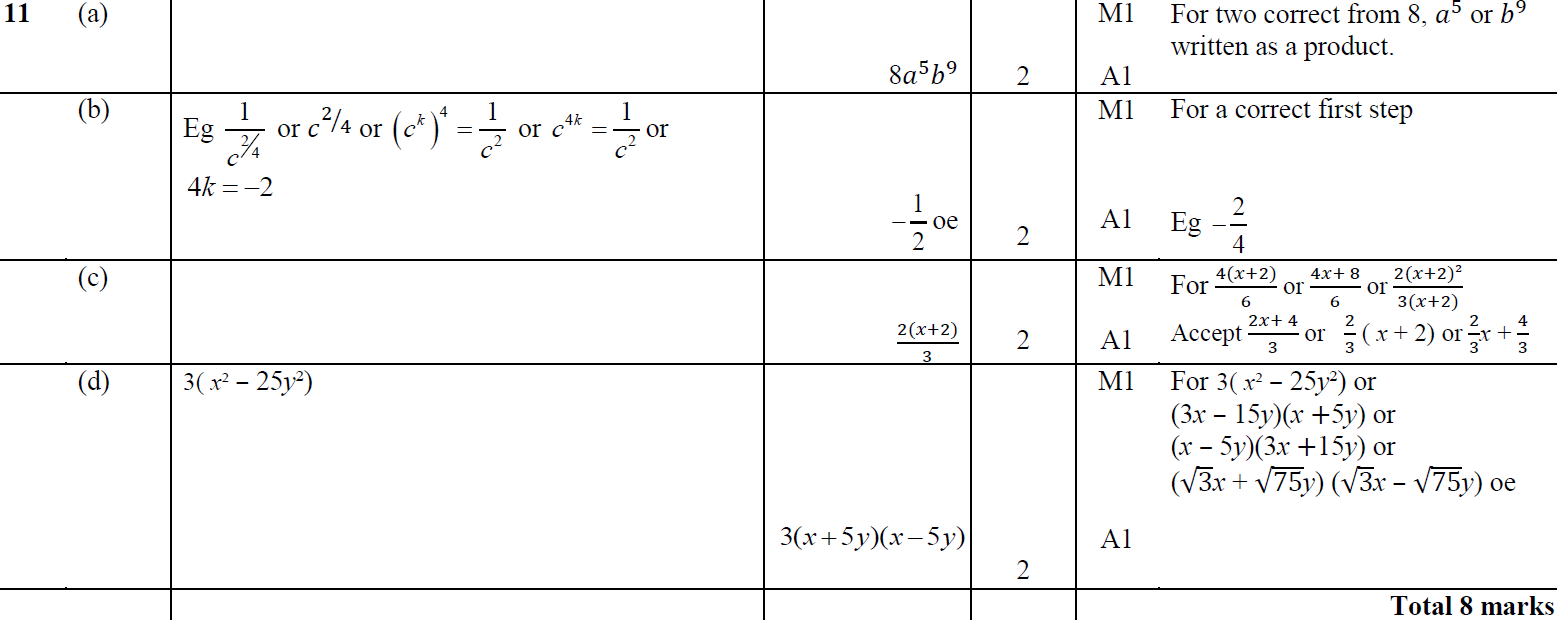 A
B
C
D
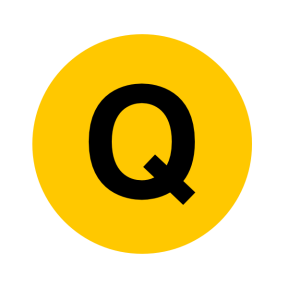 May 2018 3H Q6
Factorising
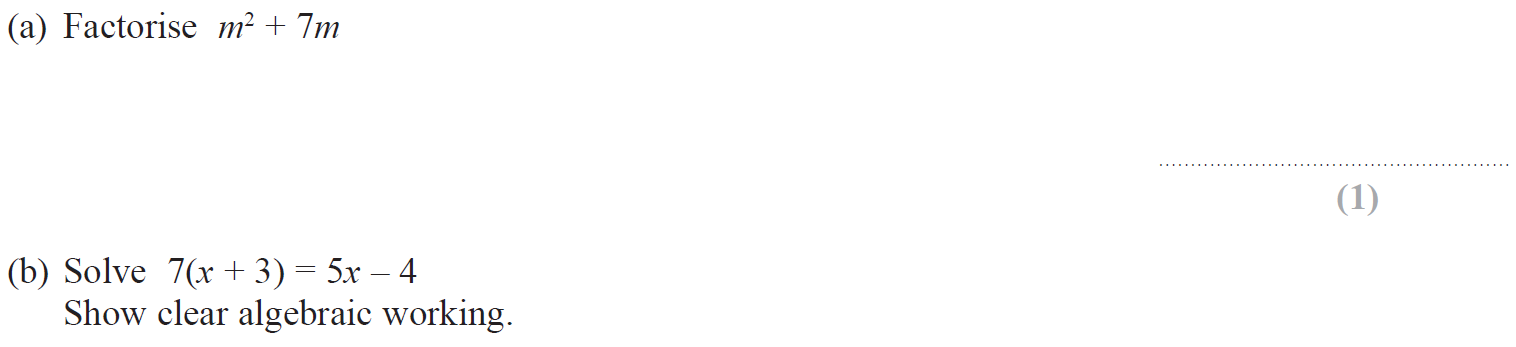 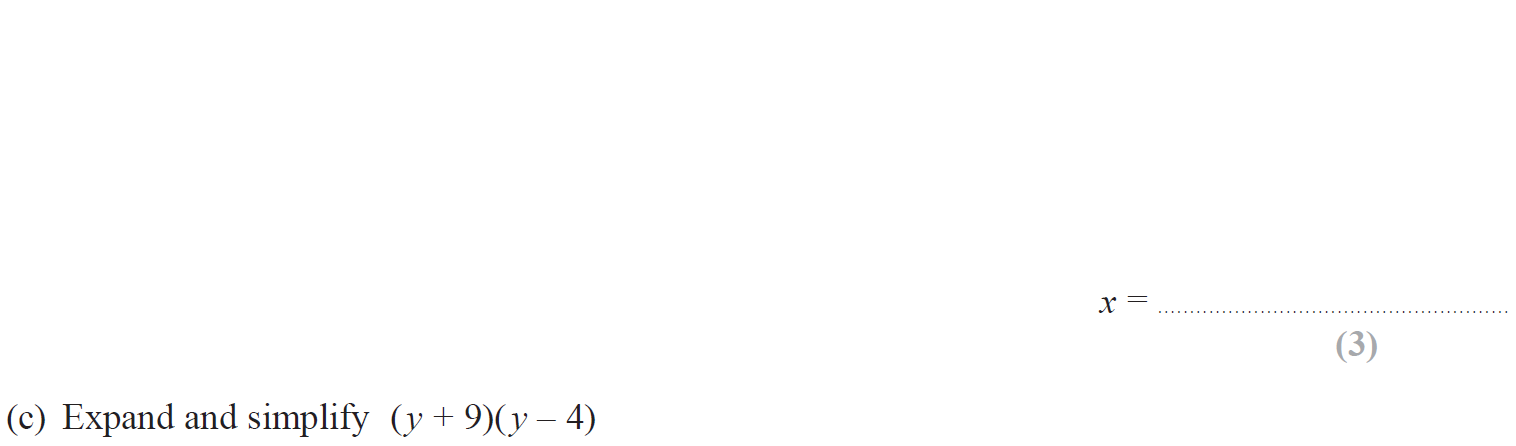 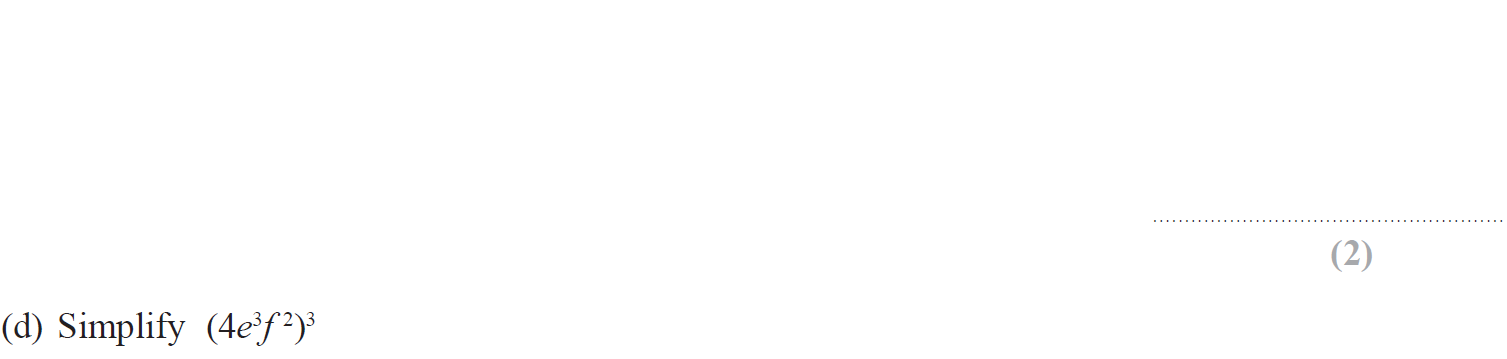 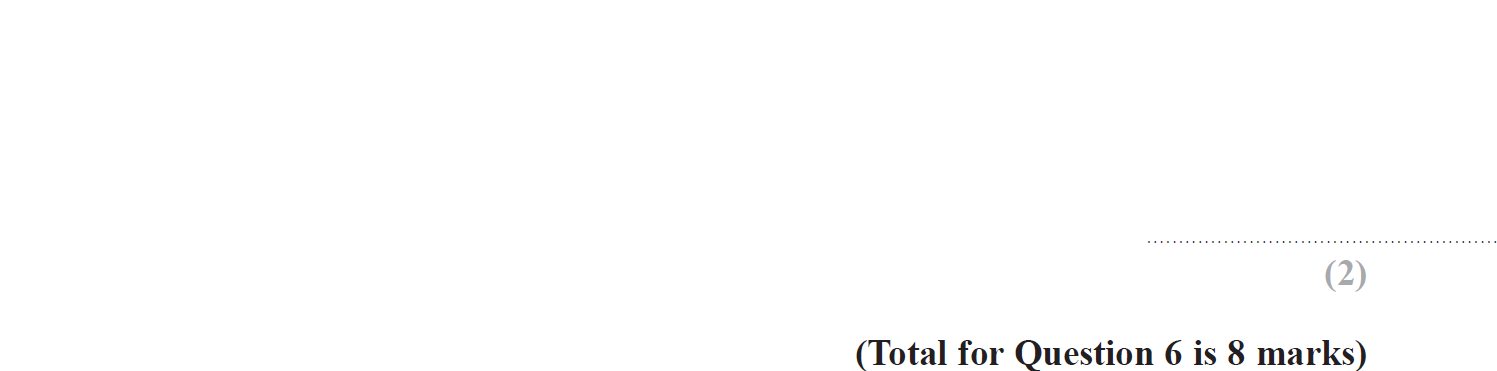 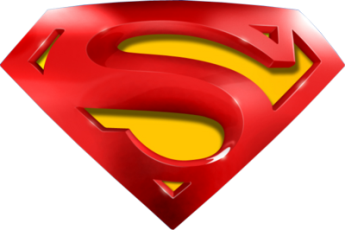 May 2018 3H Q6
Factorising
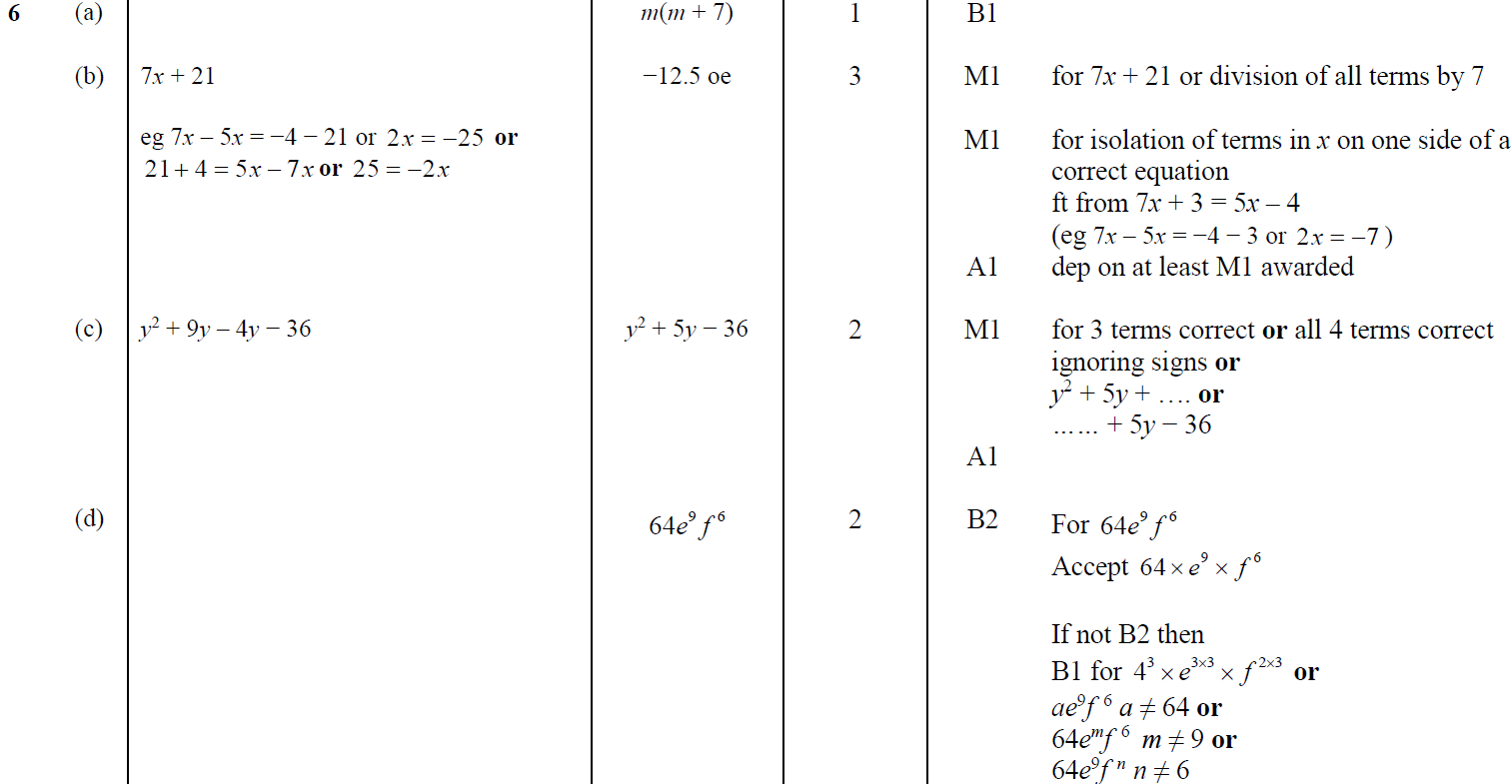 A
B
C
D
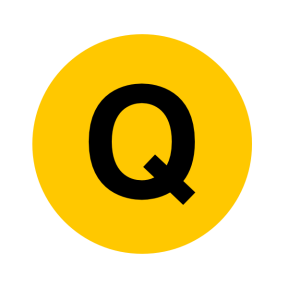